Rouge Term 3
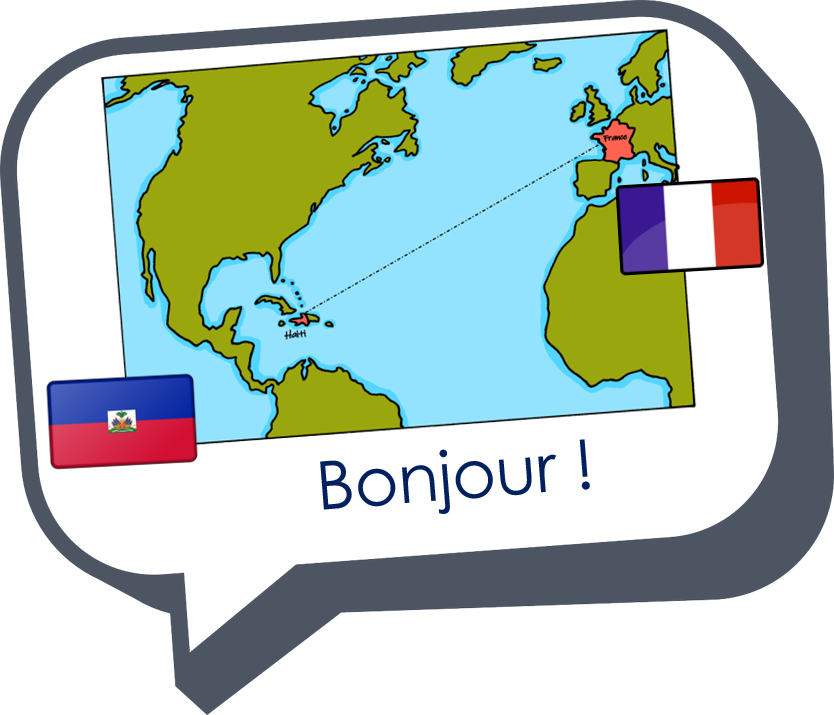 Français
Nom : ……………………………………………….
Professeur(e) : ……………………………………..
Classe : ……………………………………………..
Contents
Characters
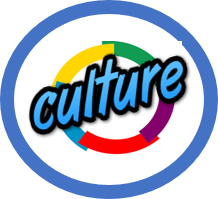 La famille Kergosien
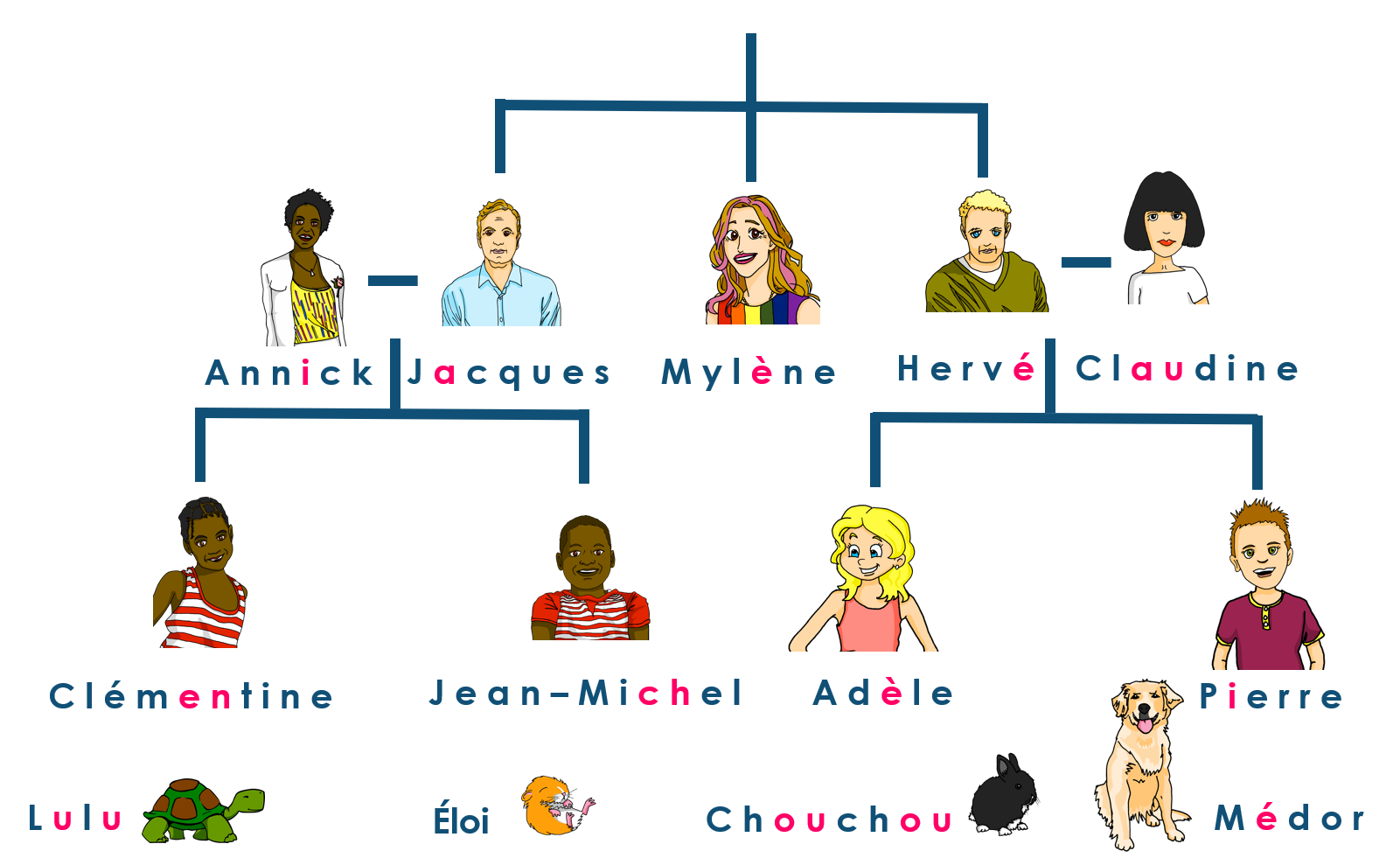 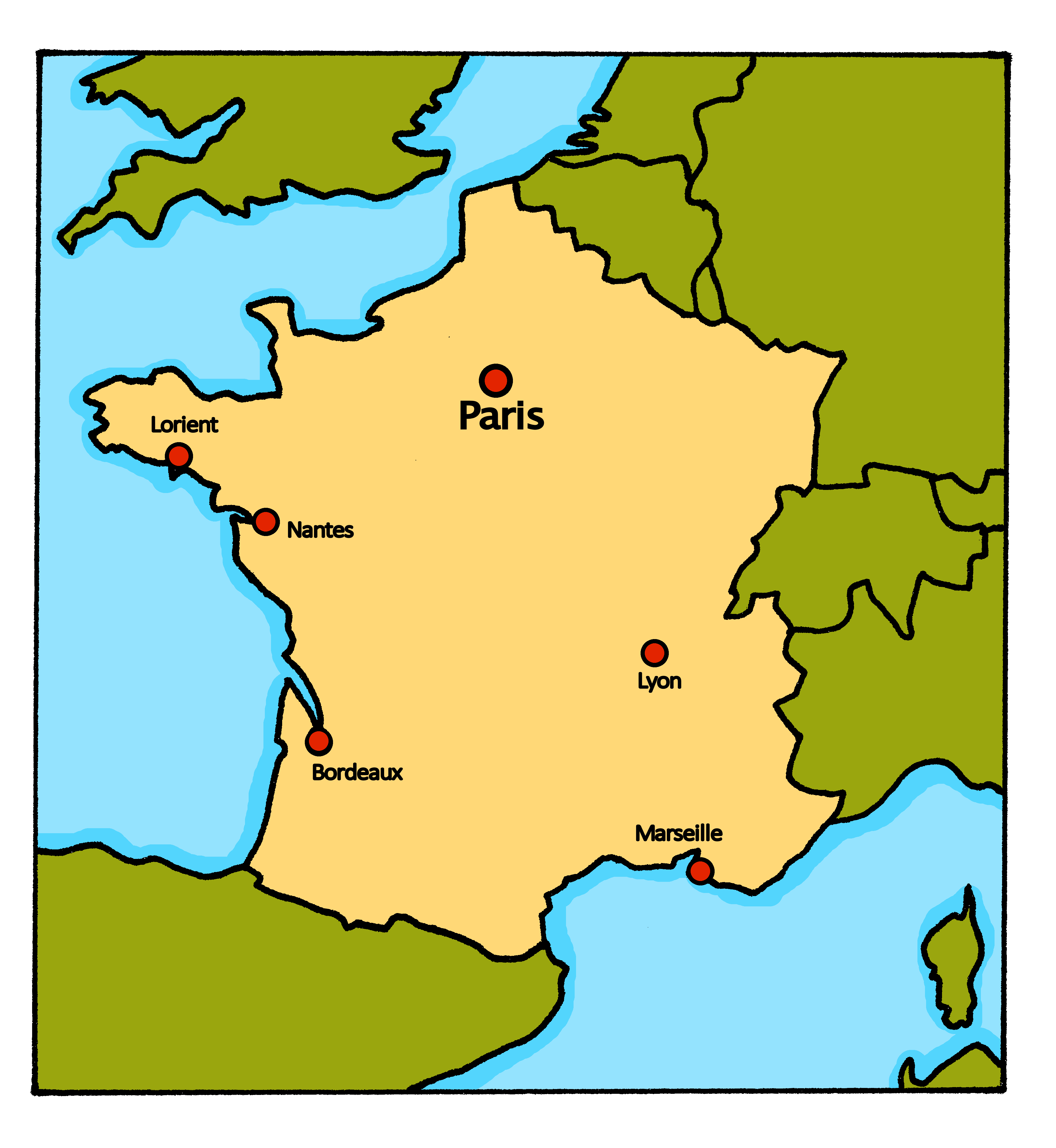 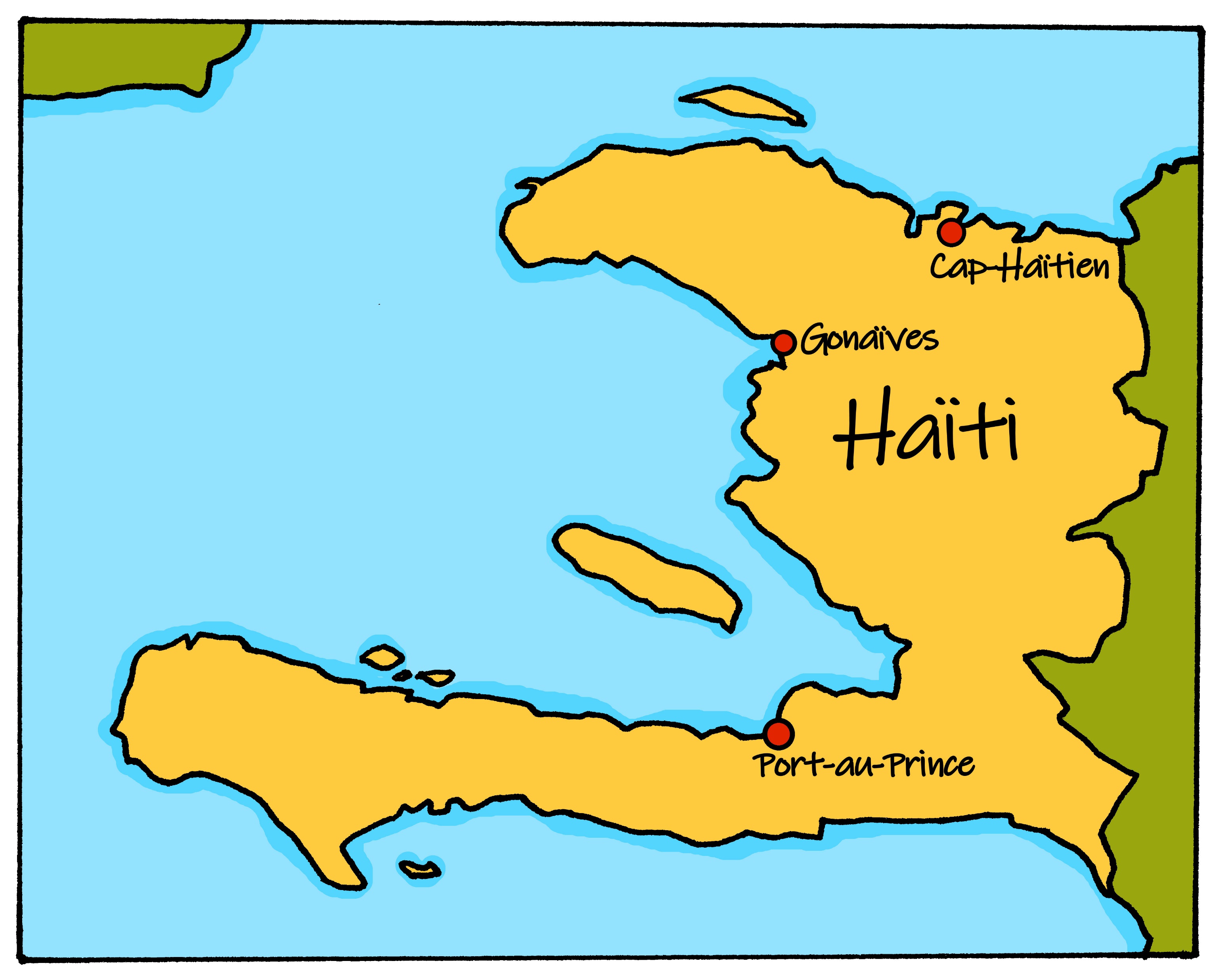 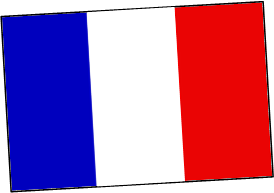 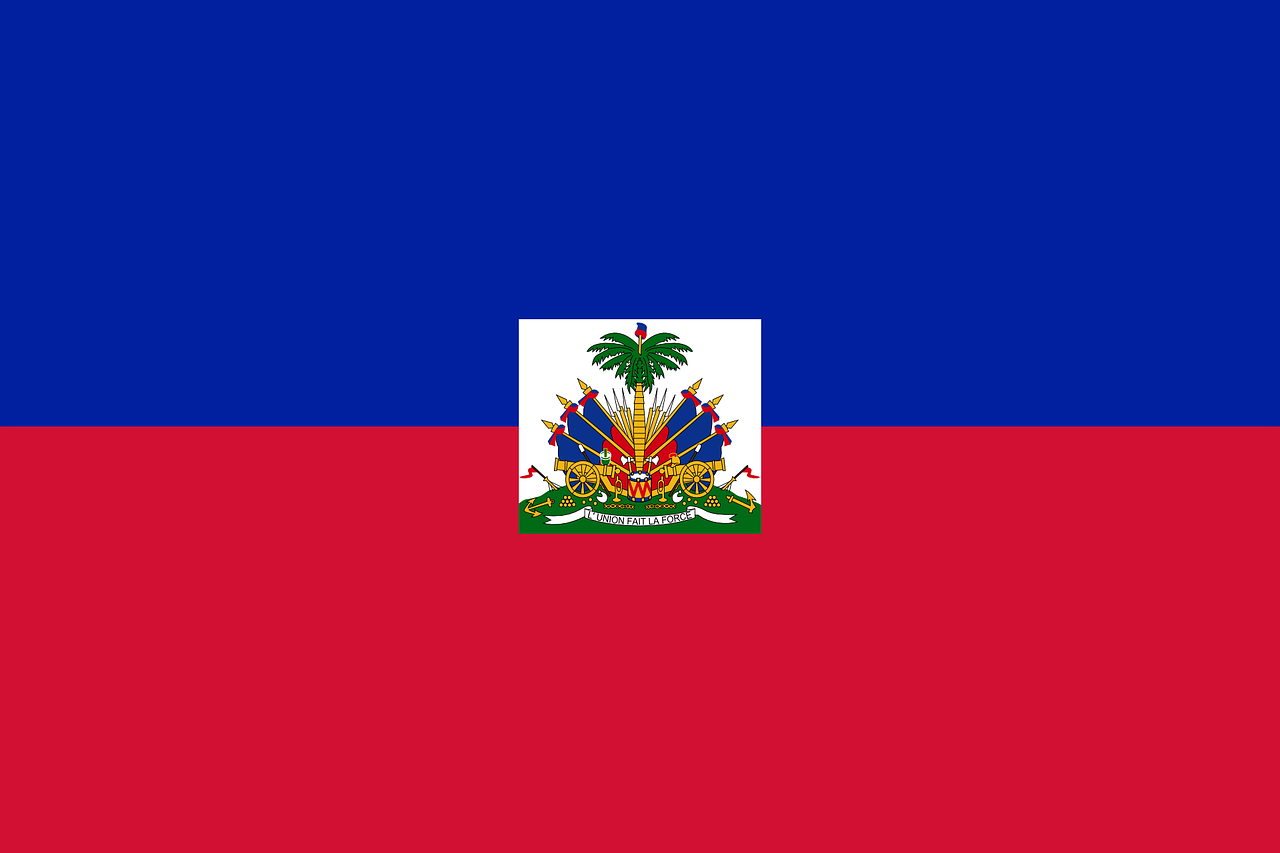 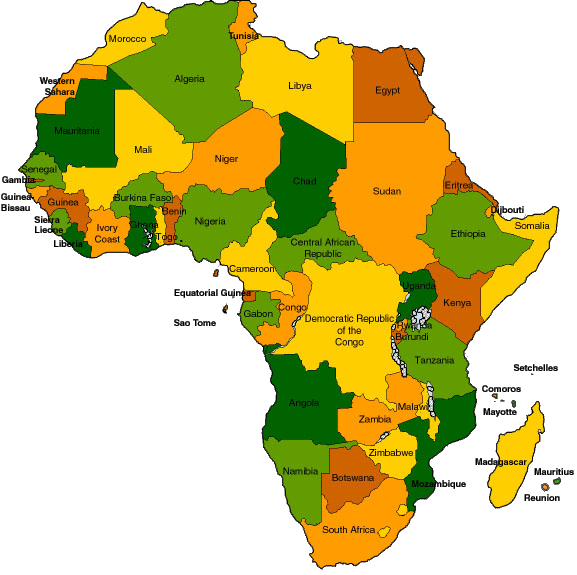 Renée
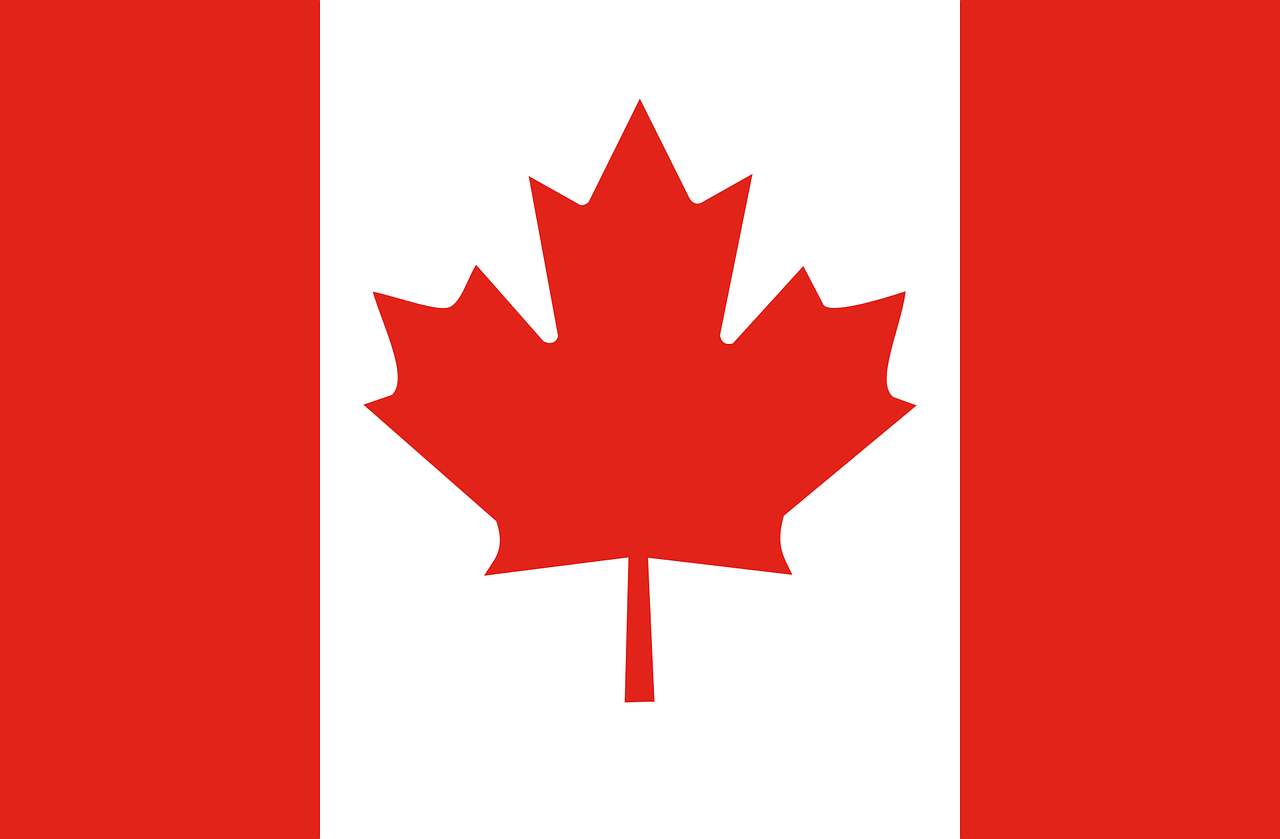 We say ‘la Francophonie’ to mean French-speaking peoples and countries.
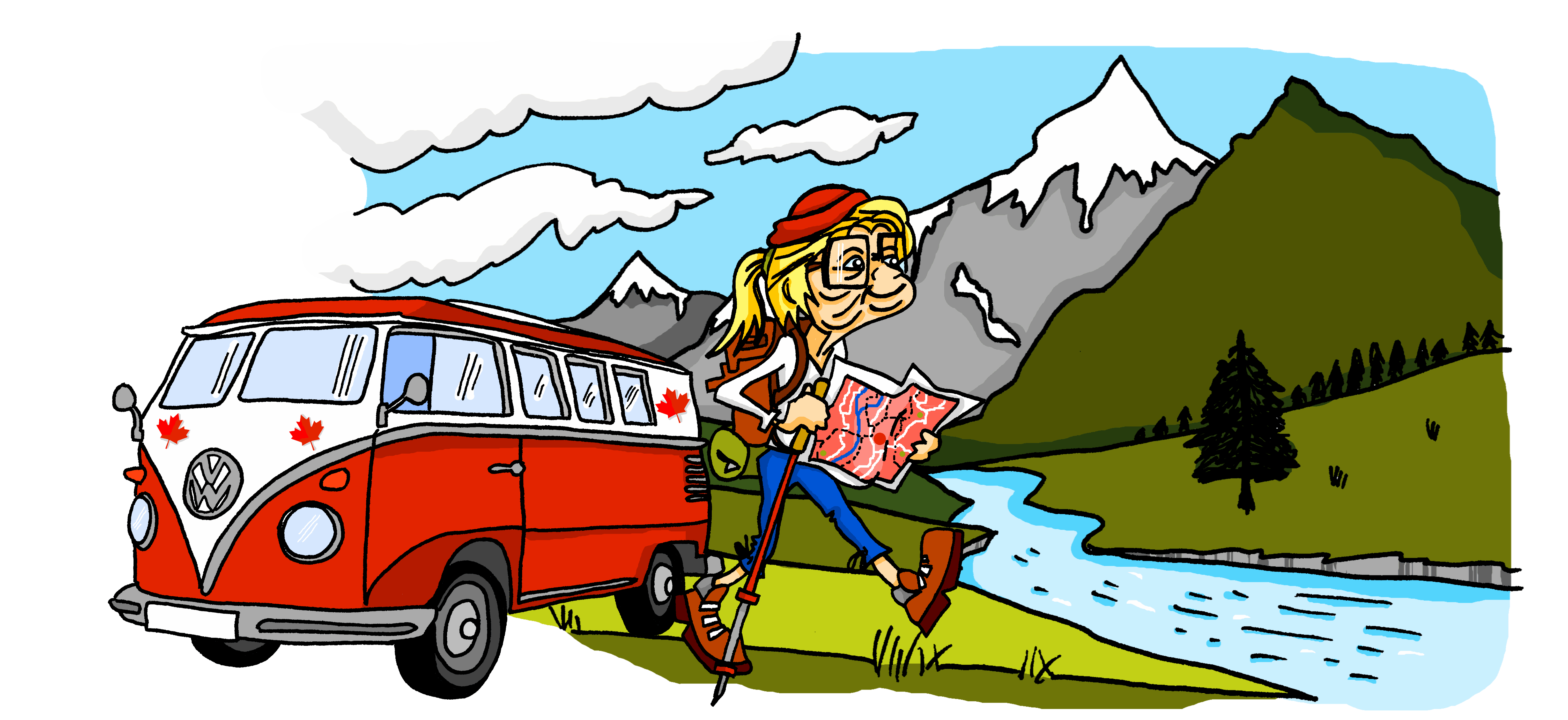 There are 29 countries with French as 
an official language. 21 of these countries are in Africa. Five are in Europe. The other three are:Canada, Haiti and Vanuatu.
Phonics
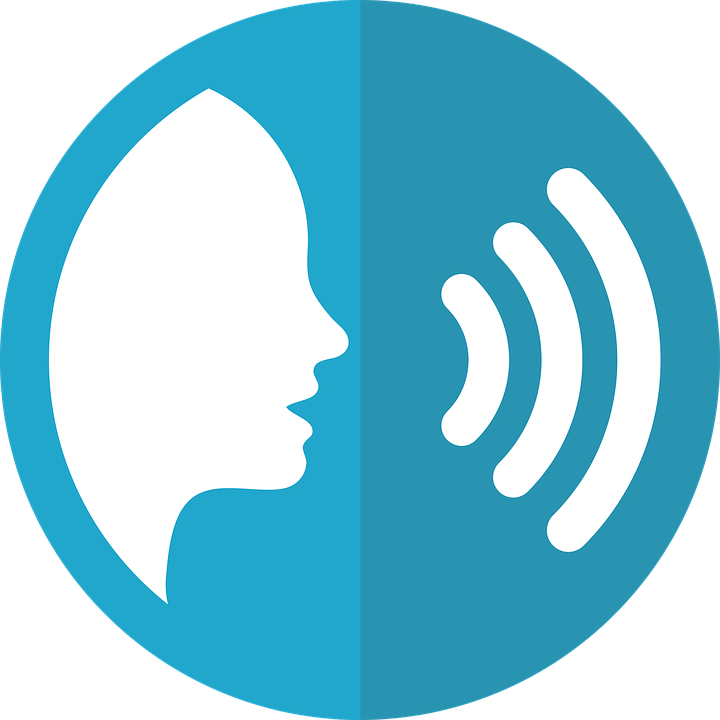 Phonics
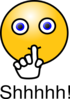 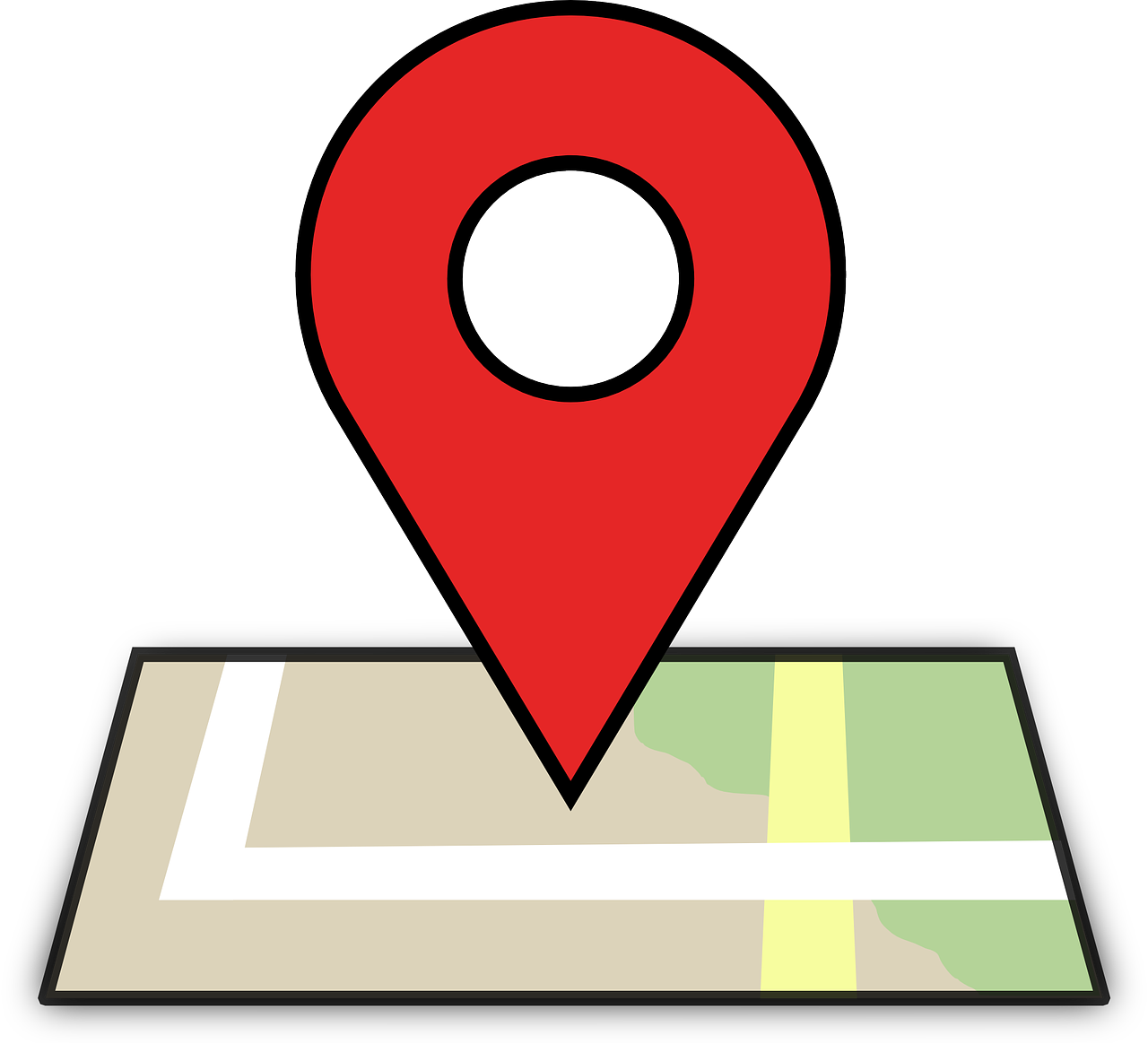 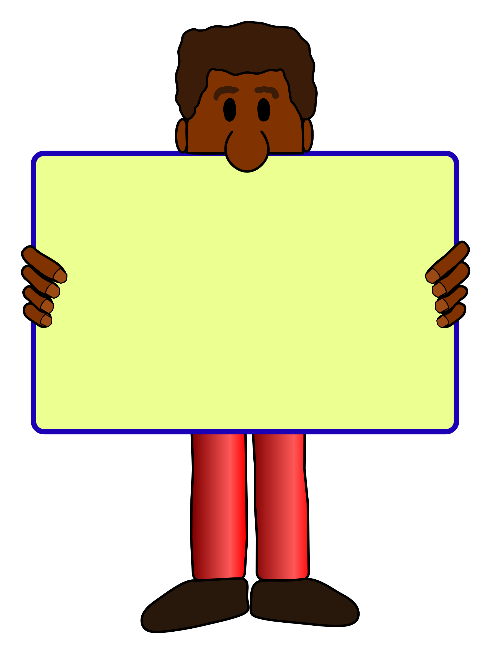 shy
here
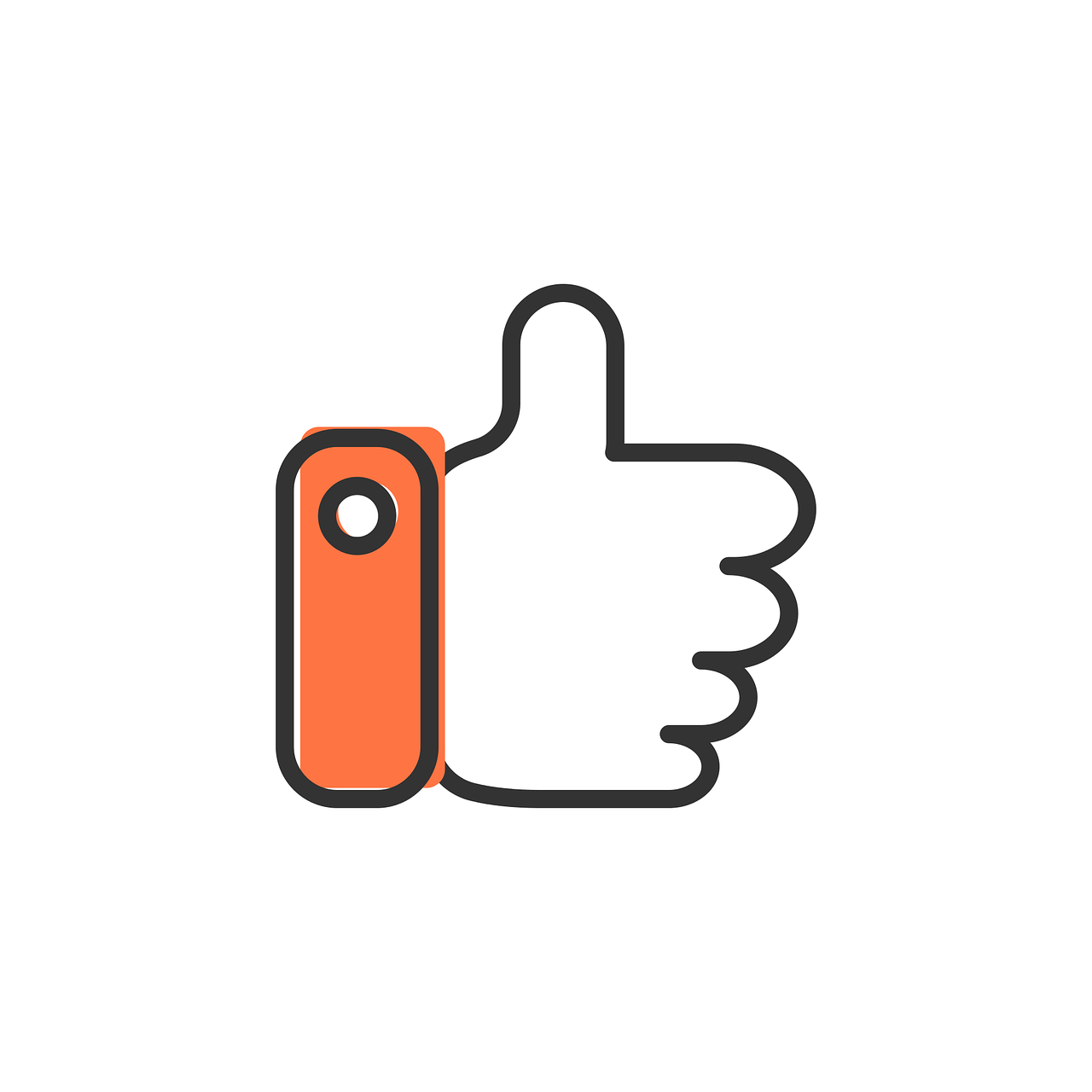 ici
bien
timide
good, well
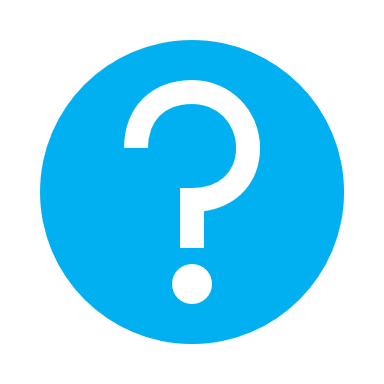 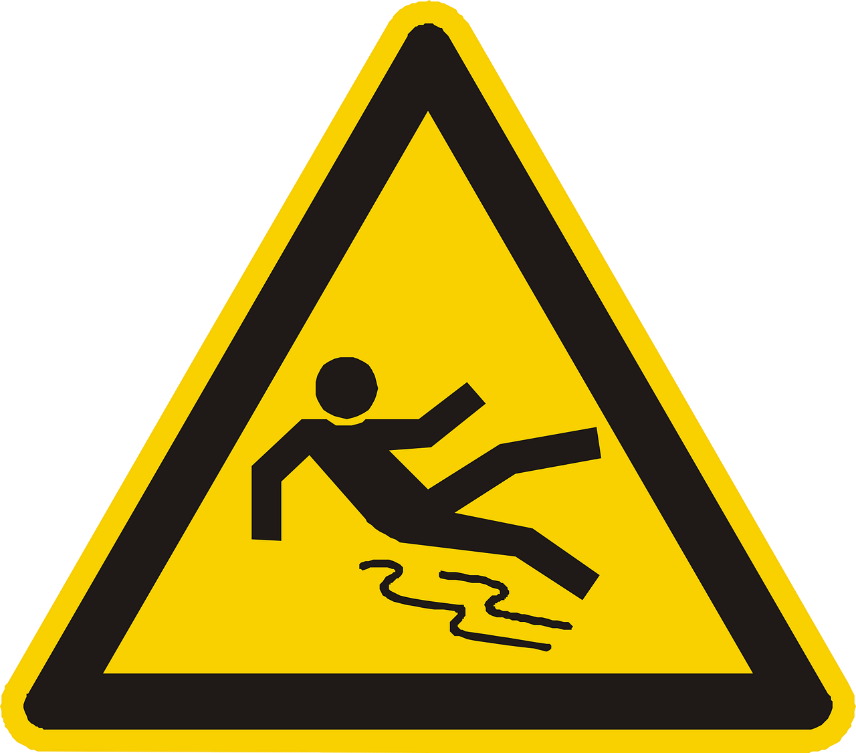 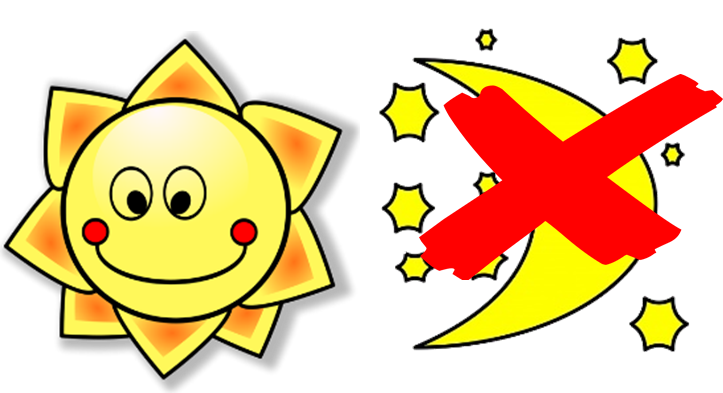 question
jour
Attention !
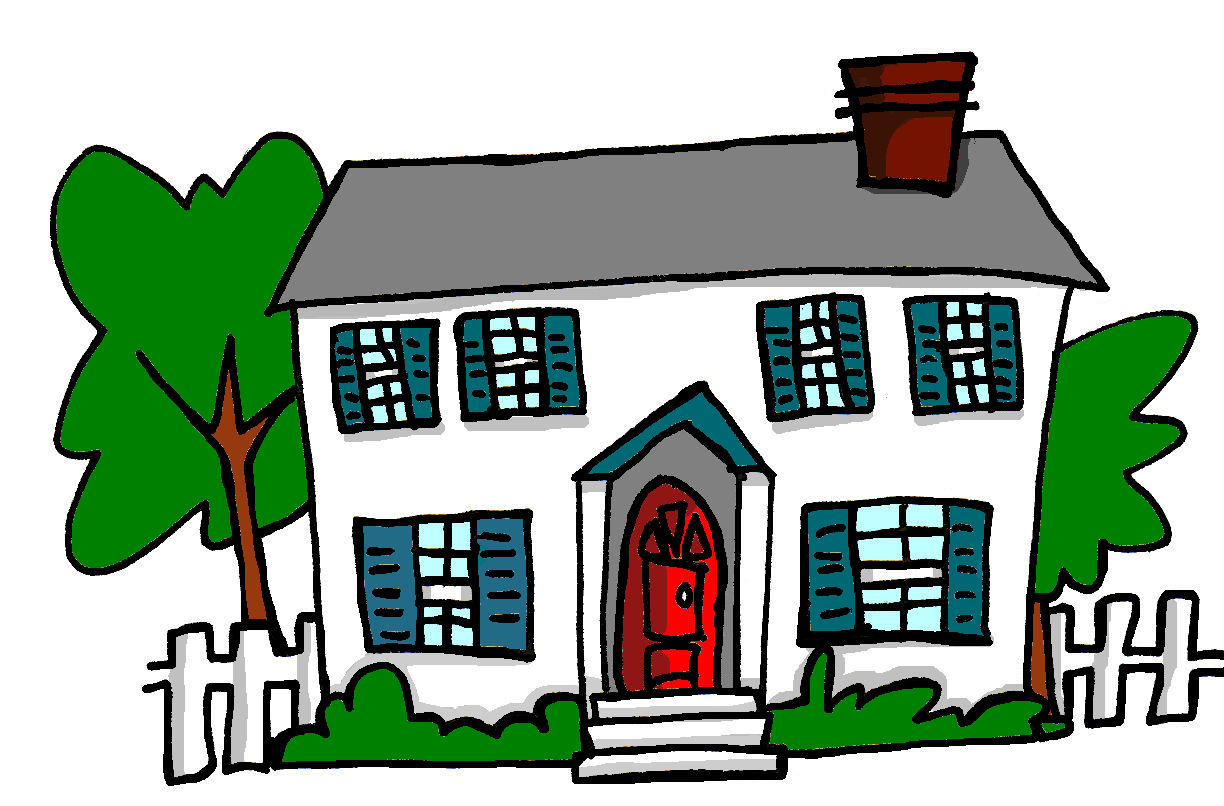 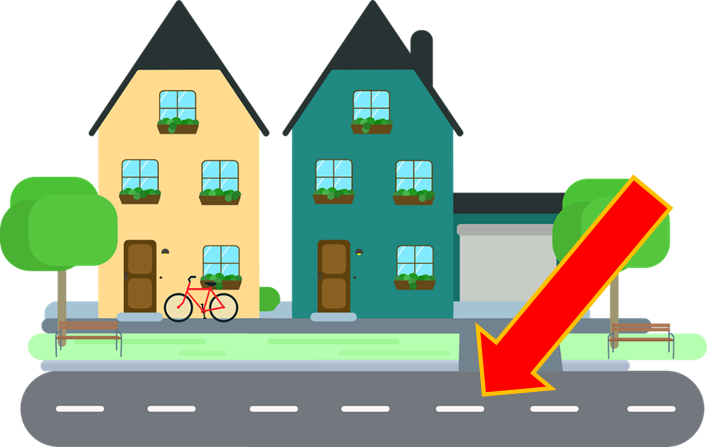 street
rue
maison
Term 3 learning
Term overview
Rouge term 3
Describing things and people
Term 1 week 1
🎯
Using adjectives after the noun
Sfe – Silent Final ‘e’
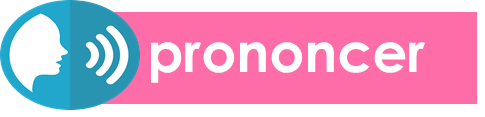 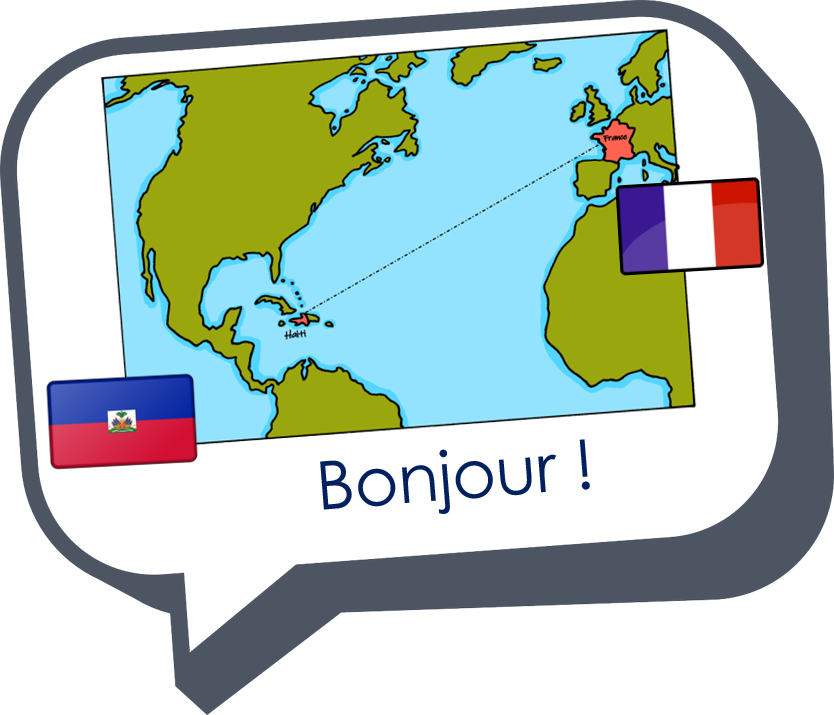 Silent final -e
1
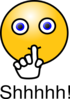 timide
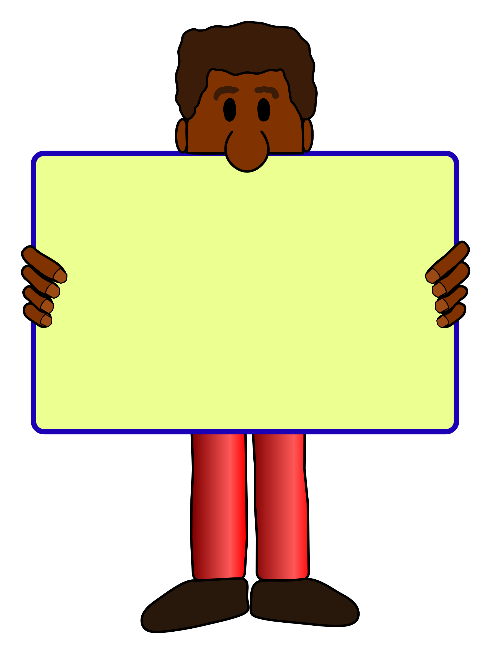 [shy]
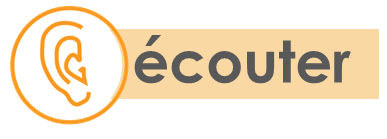 Écoute. C’est avec ‘e’ ou sans ‘e’ ? Write ‘e’ or nothing.
⚠ Remember: some adjectives already have an ‘e’ already.  Don’t add another ‘e’!
Écris les mots en anglais.
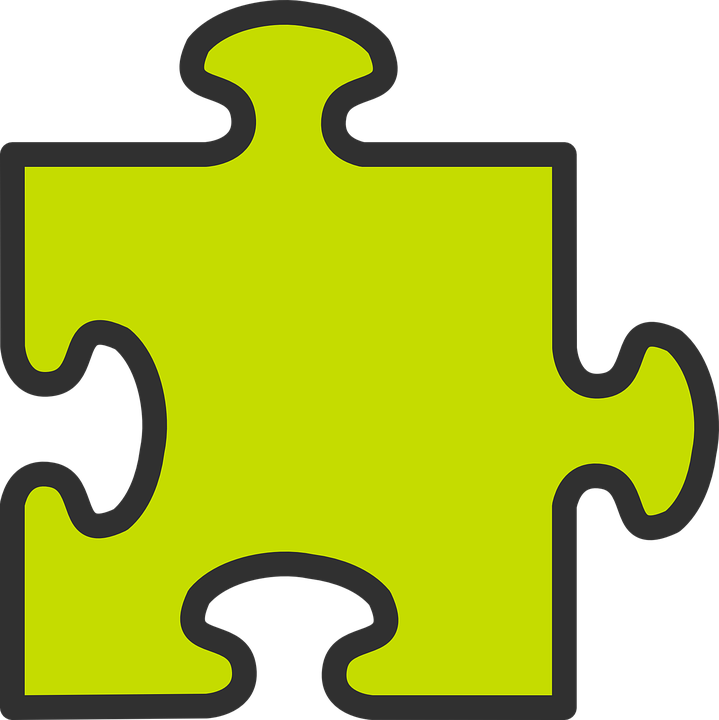 Adjectives following the noun
grammaire
In English, adjectives normally come before the noun.
In French, adjectives normally come after the noun.
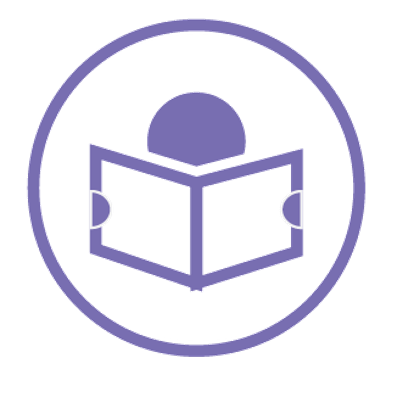 lire
a grey bike
⚠ Remember: Many adjectives add -e to describe feminine nouns. You then pronounce the final consonant.
un vélo gris
a grey car
une voiture grise
a fast bike
un vélo rapide
⚠ Remember: Adjectives that end in -e stay the same to describe all singular nouns.
a fast car
une voiture rapide
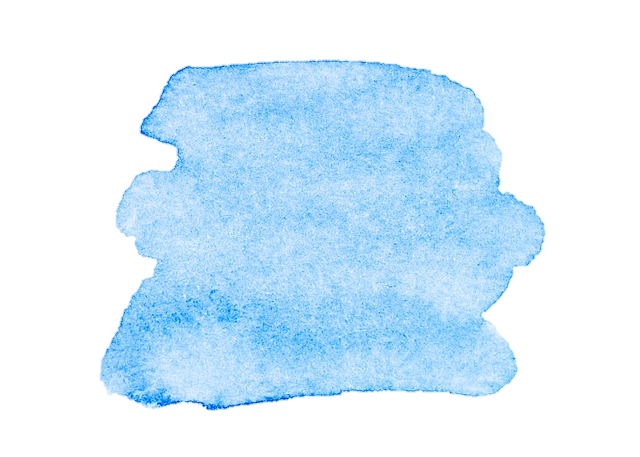 4
importante
un vélo  |  une maison
grise
une peluche  |  un cheval
anglais
une voiture|  un livre
cher
un animal |  une chose
une tortue|  un skateboard
rapide
une chanson |  un sac
moderne
Rouge term 3
Describing things and people
Term 1 week 1
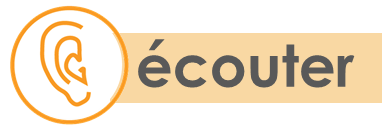 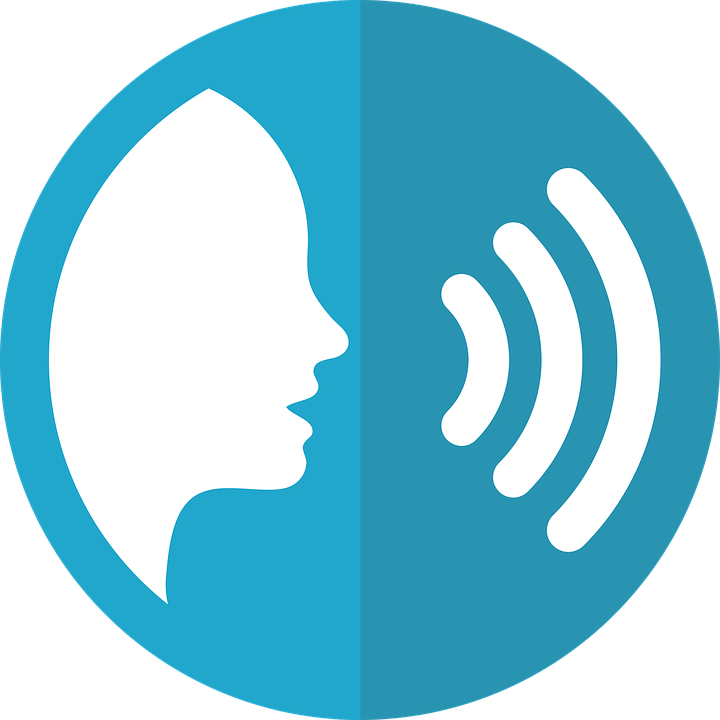 Écris les phrases en anglais.
prononcer
1
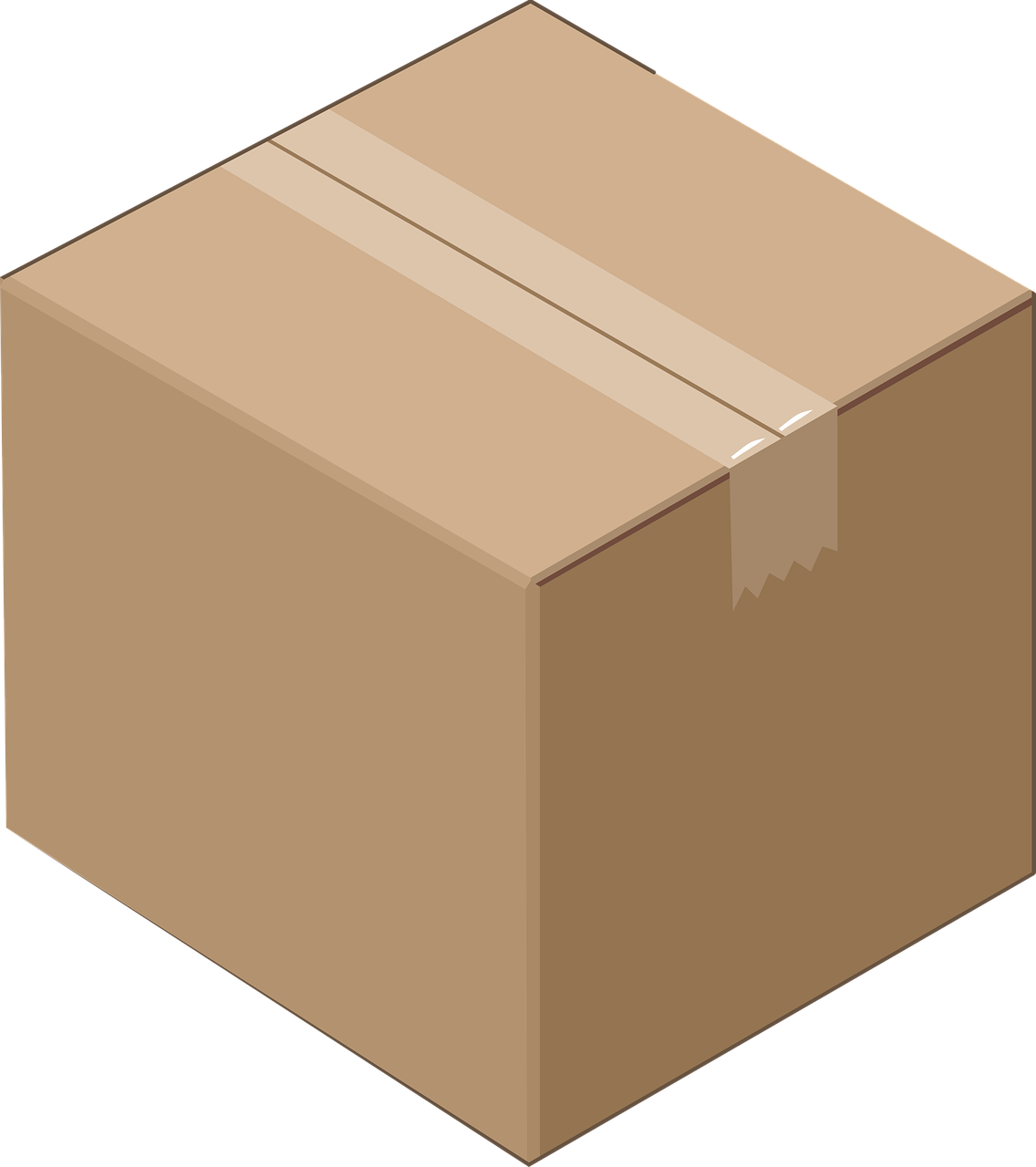 ?
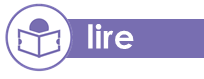 C’est quel mot ?
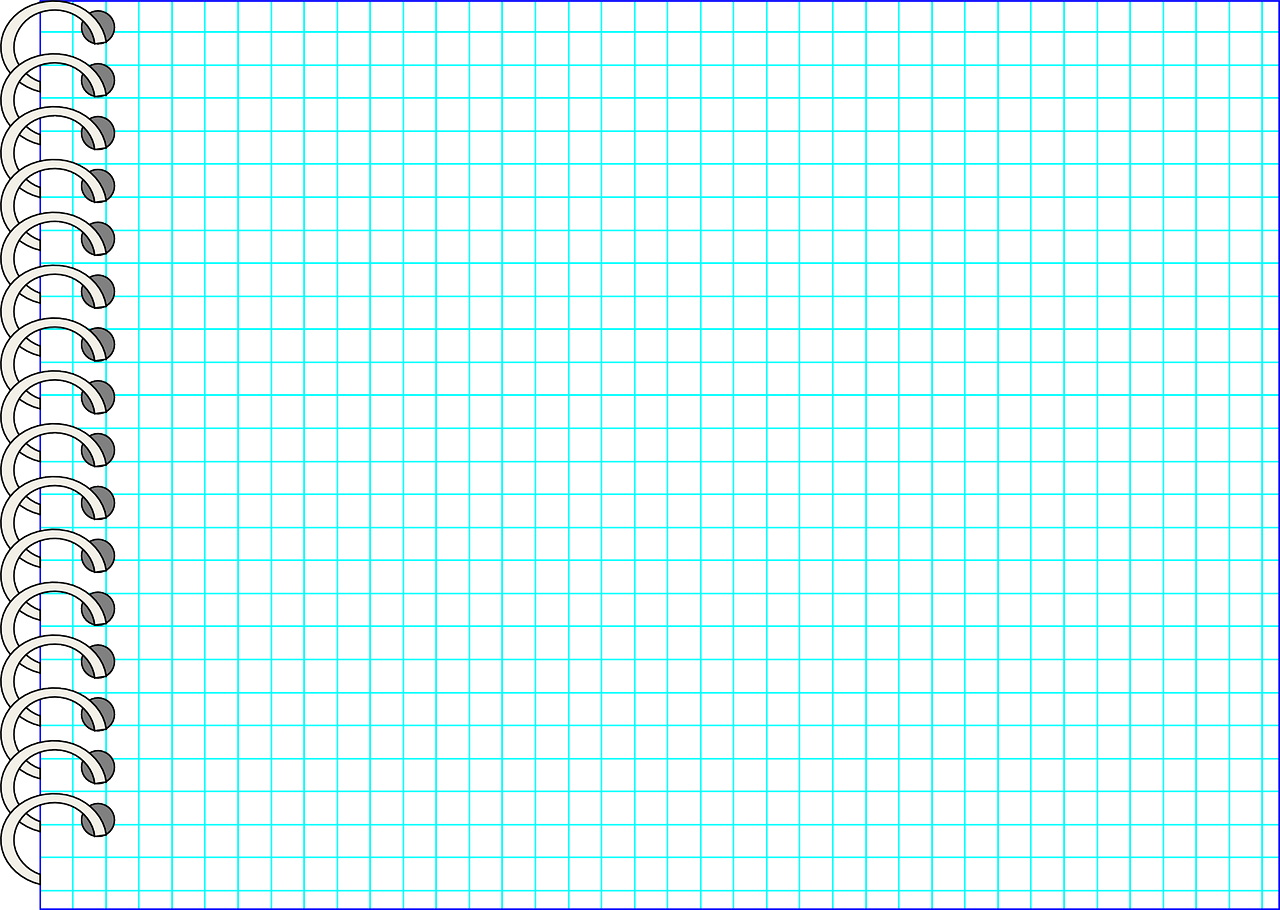 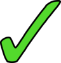 1
2
3
4
5
6
Écoute. C’est avec ‘e’ ou sans ‘e’ ? Write ‘e’ or nothing.
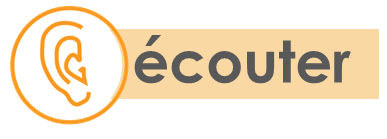 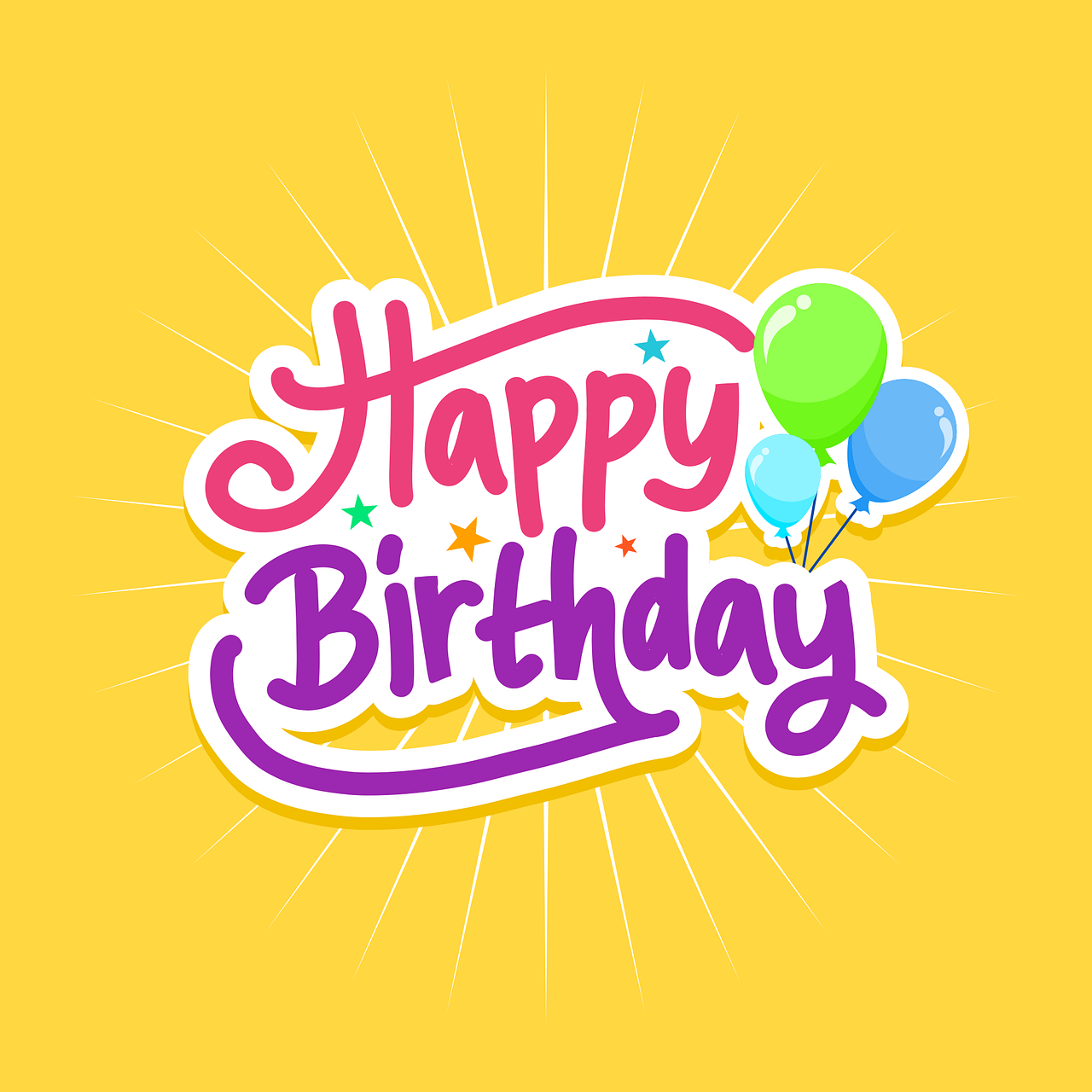 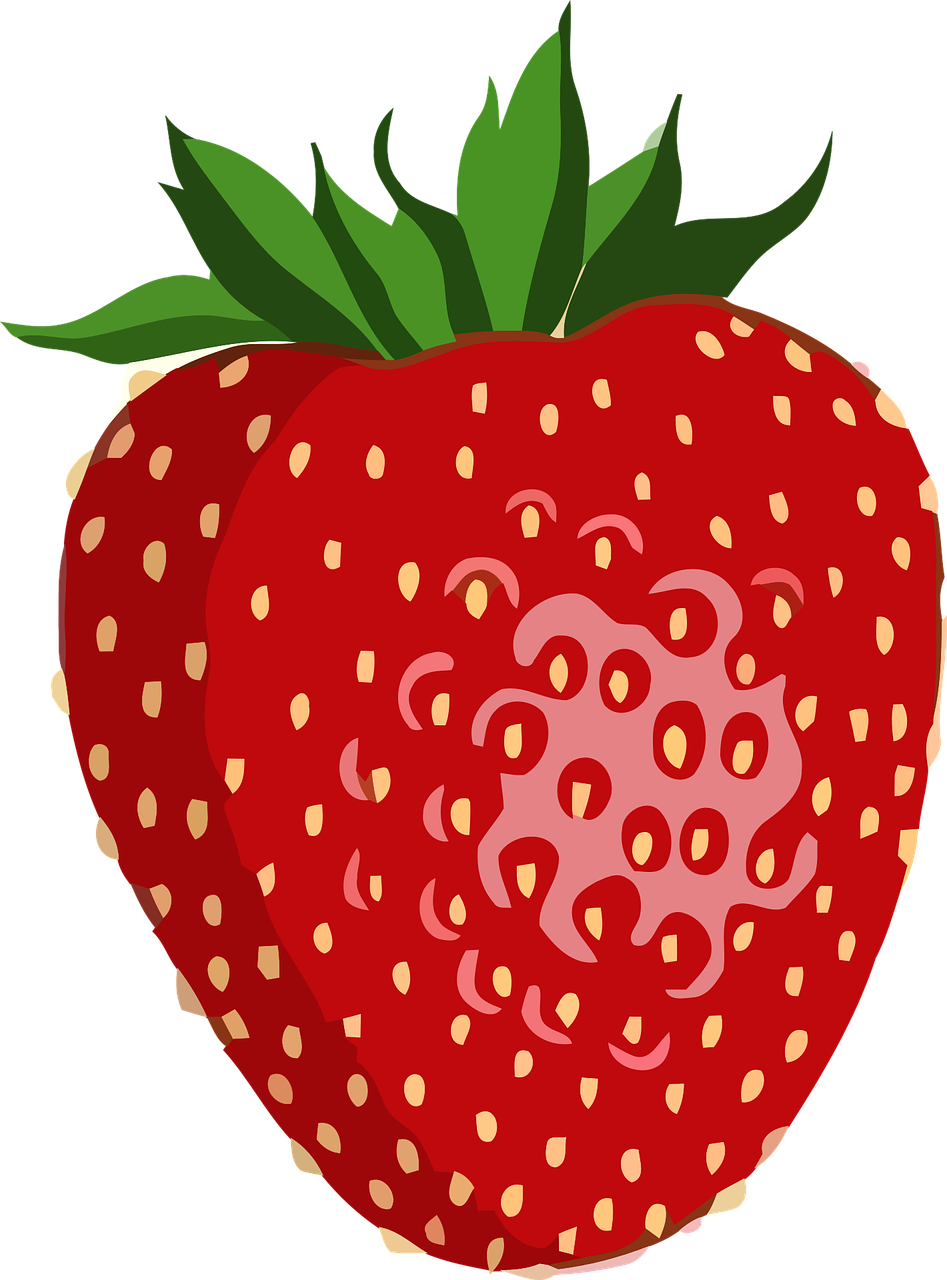 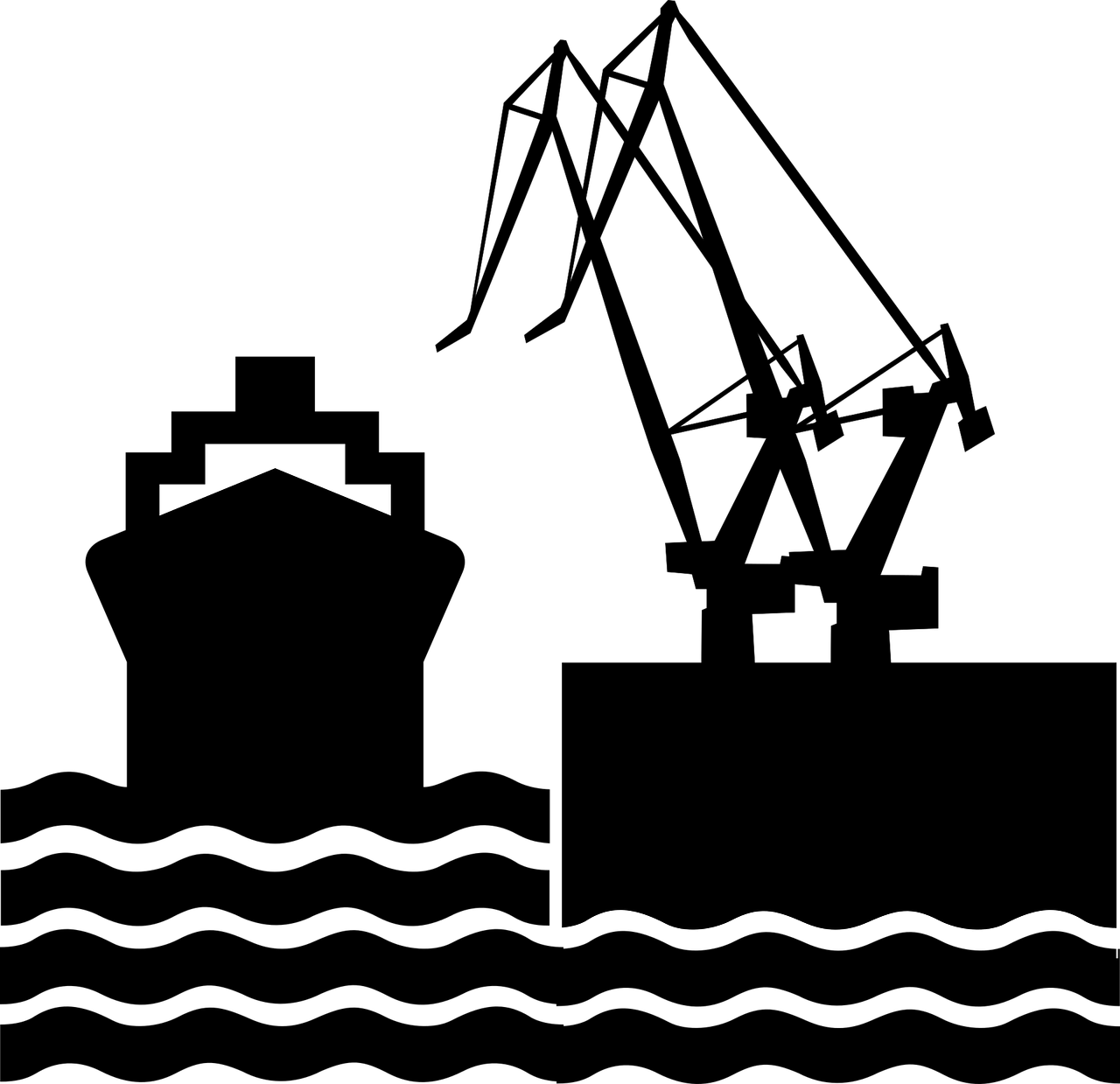 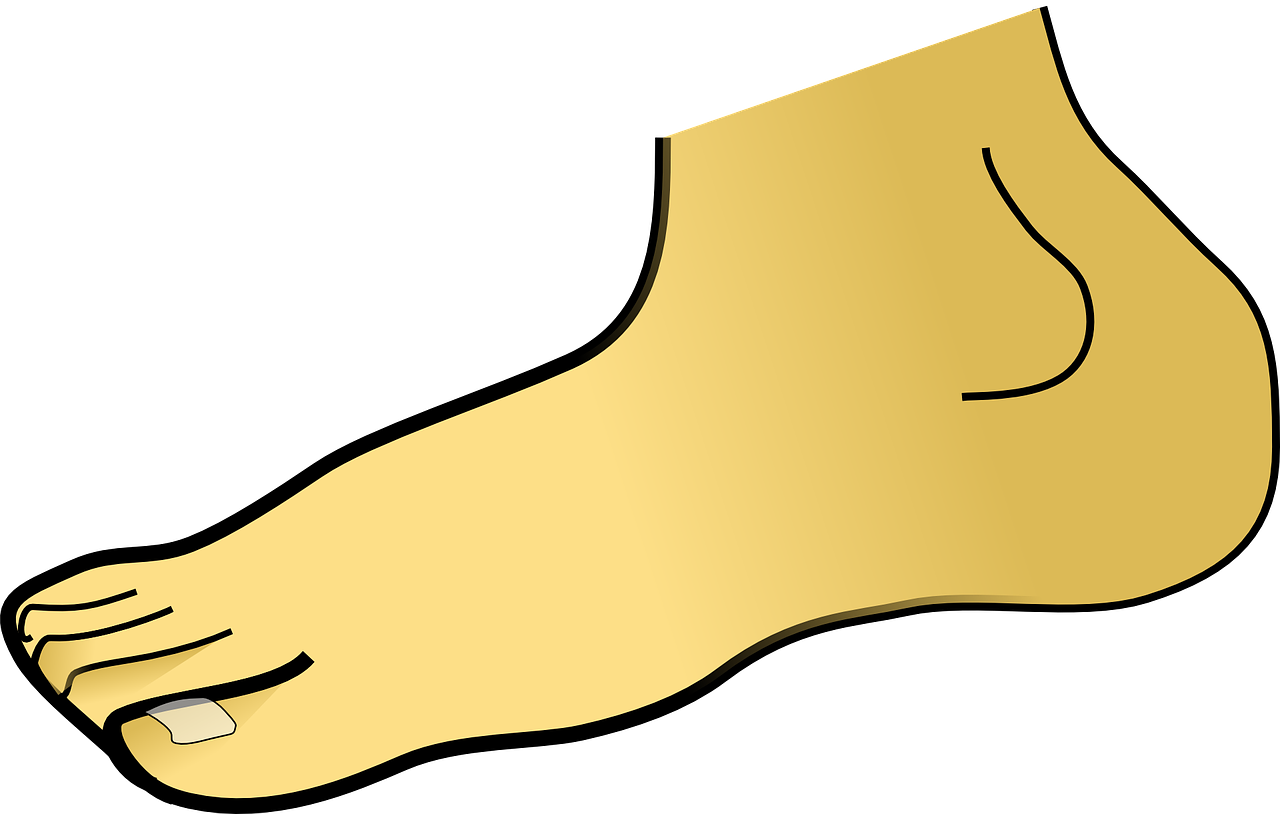 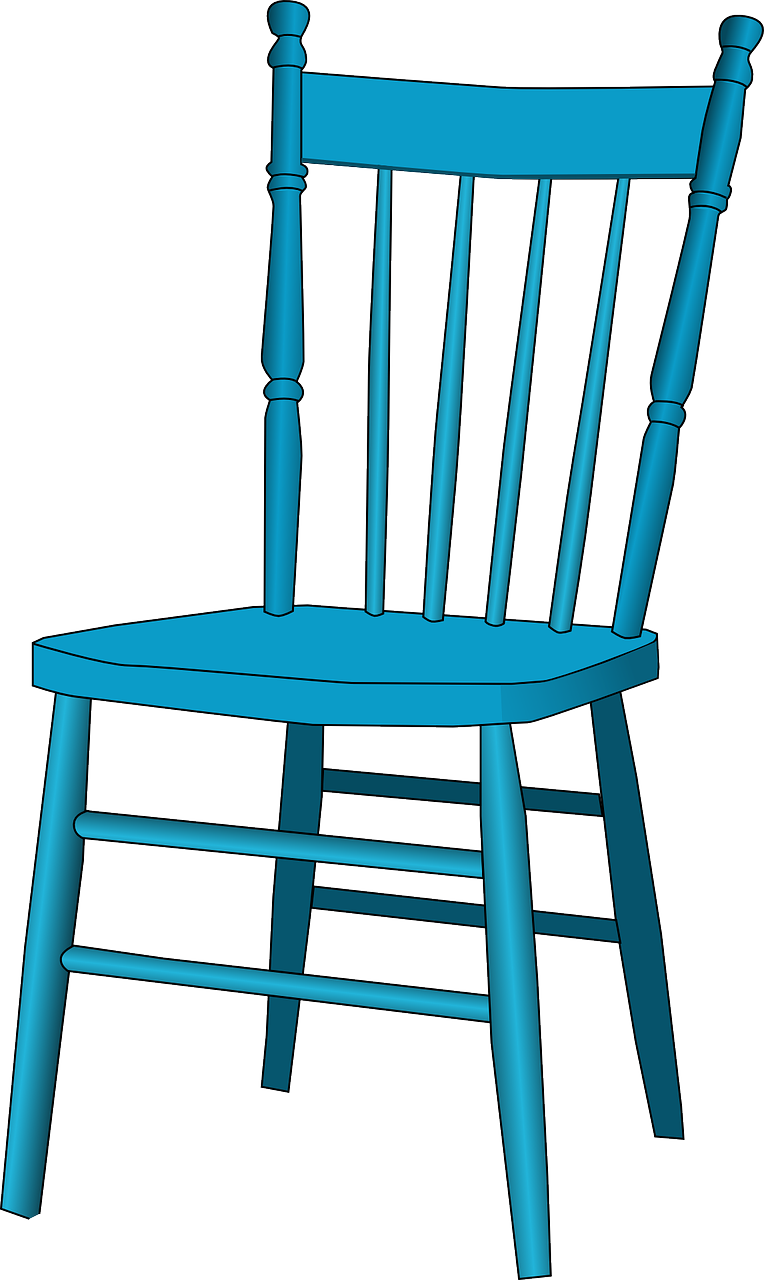 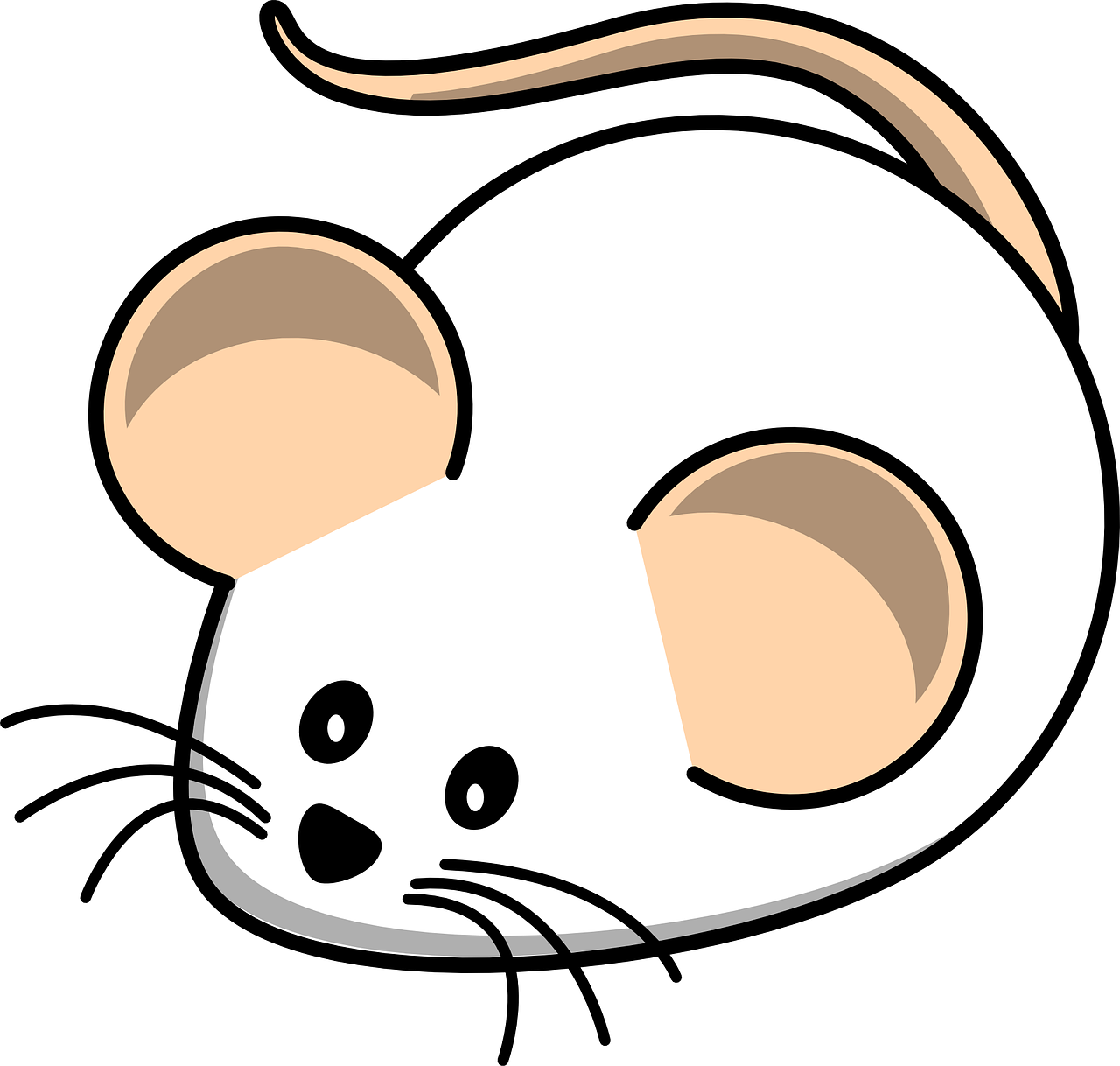 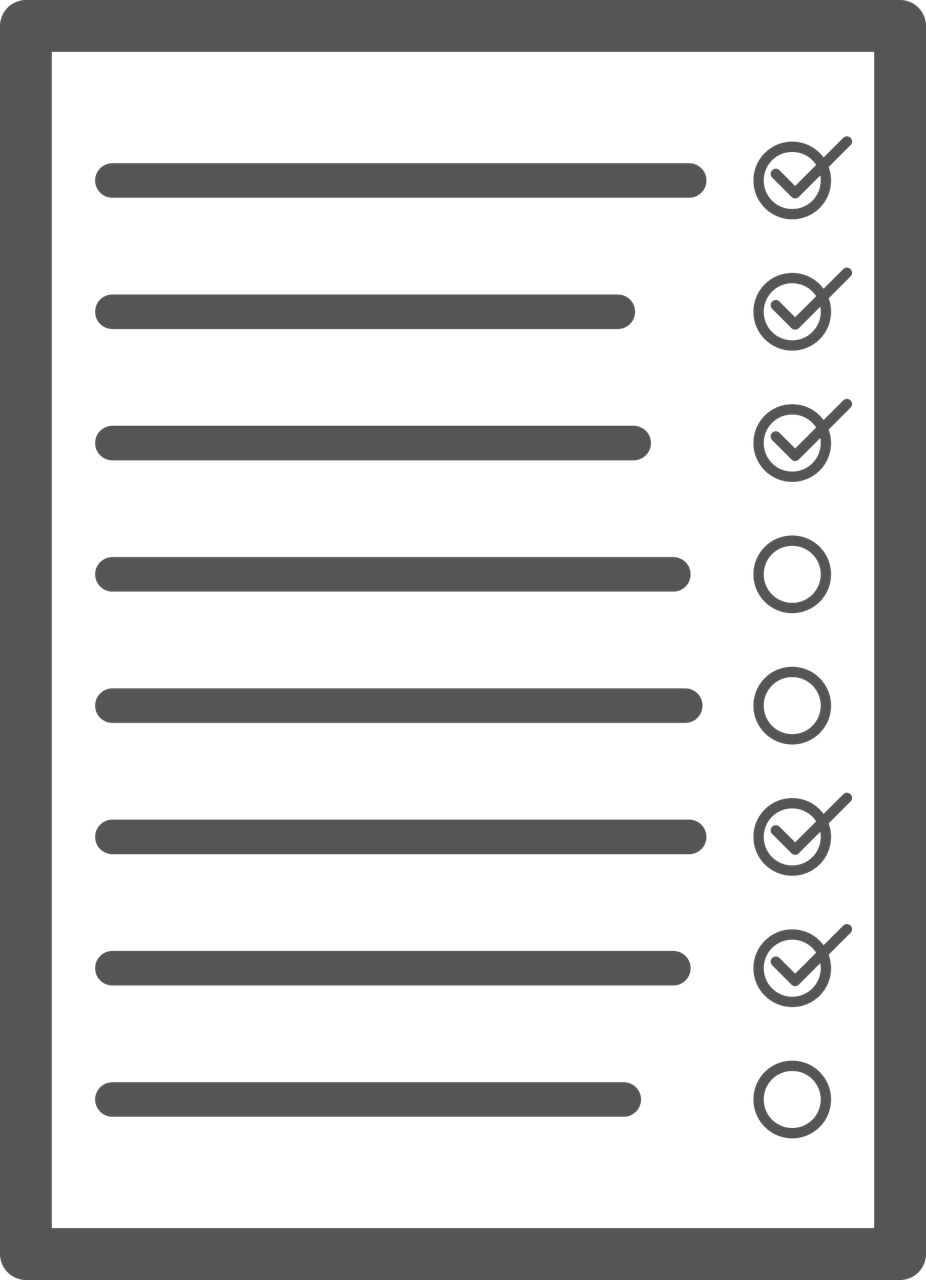 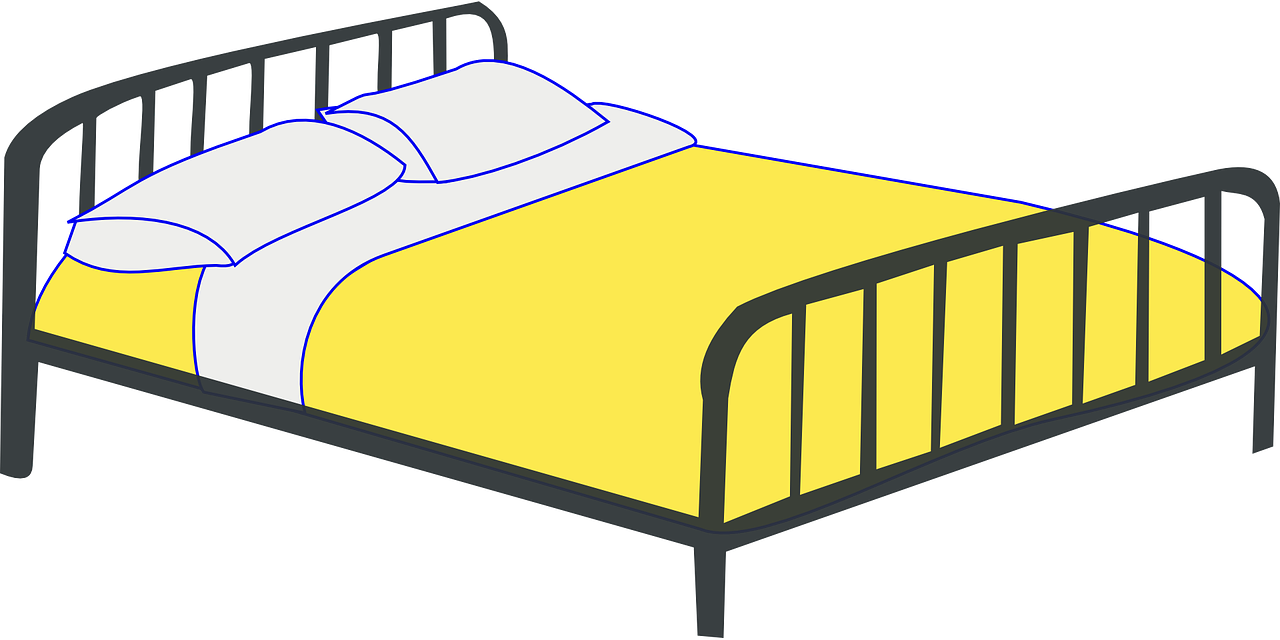 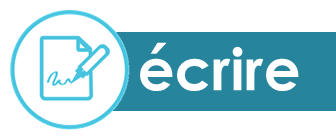 Write a phrase (in French) for each of the objects below.
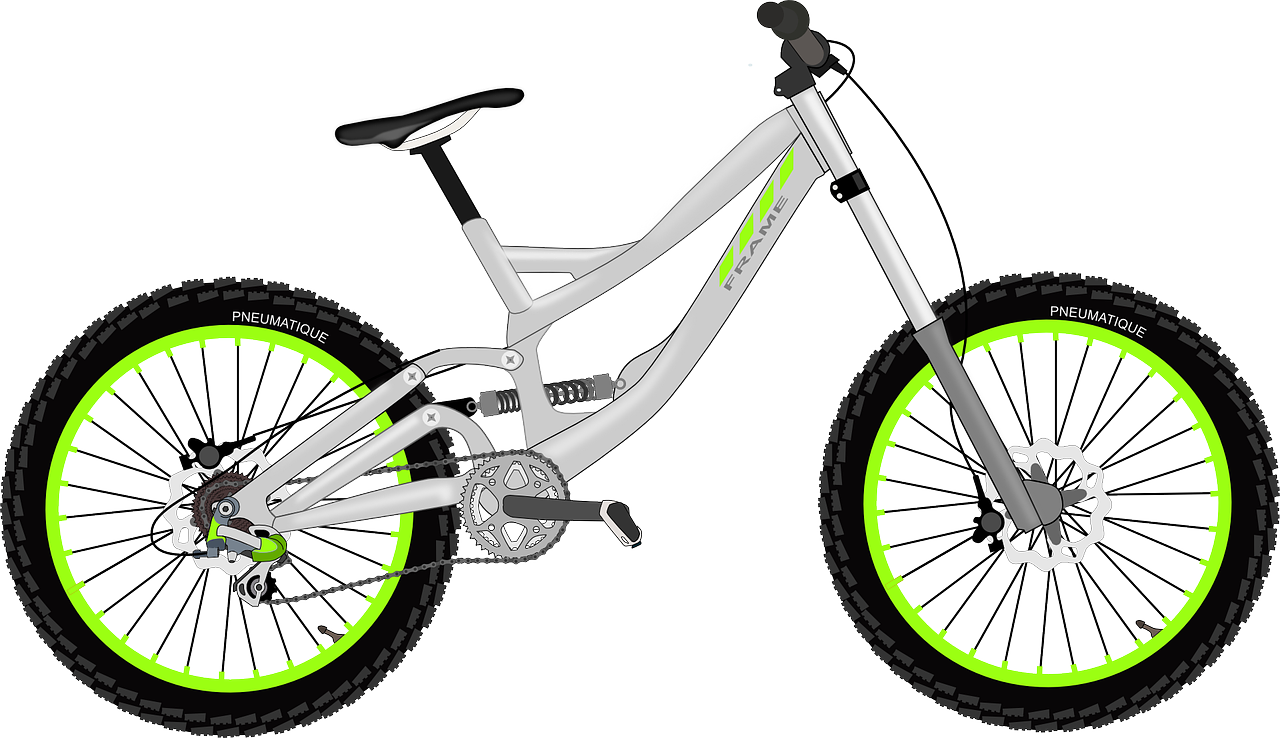 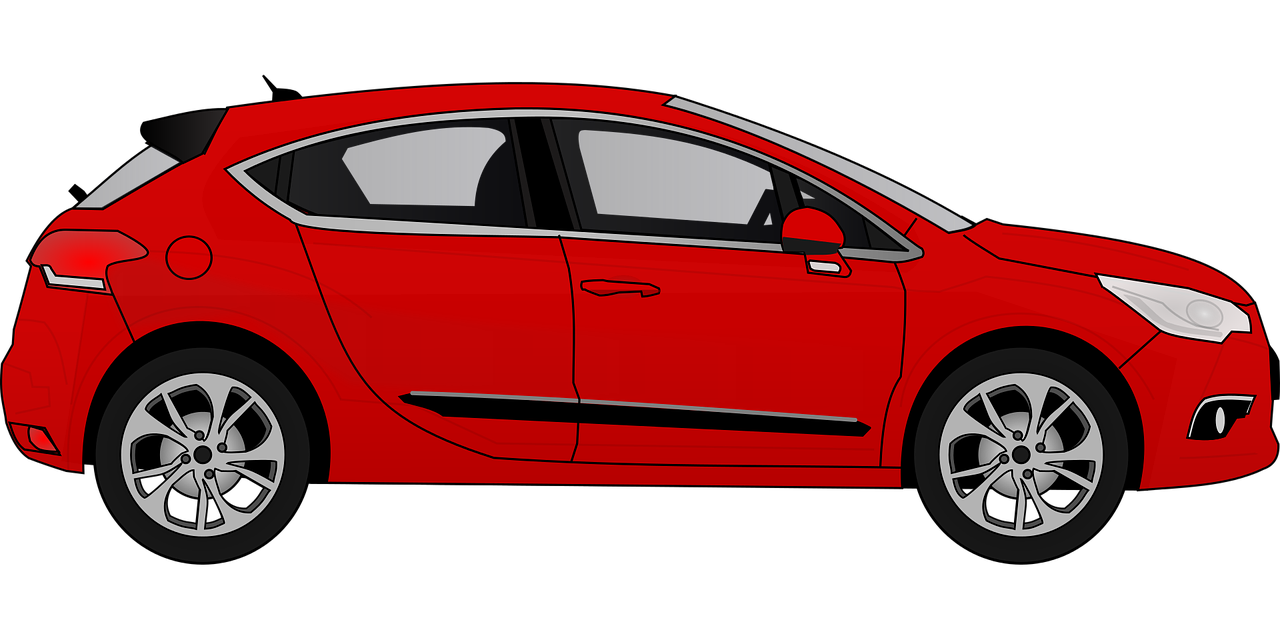 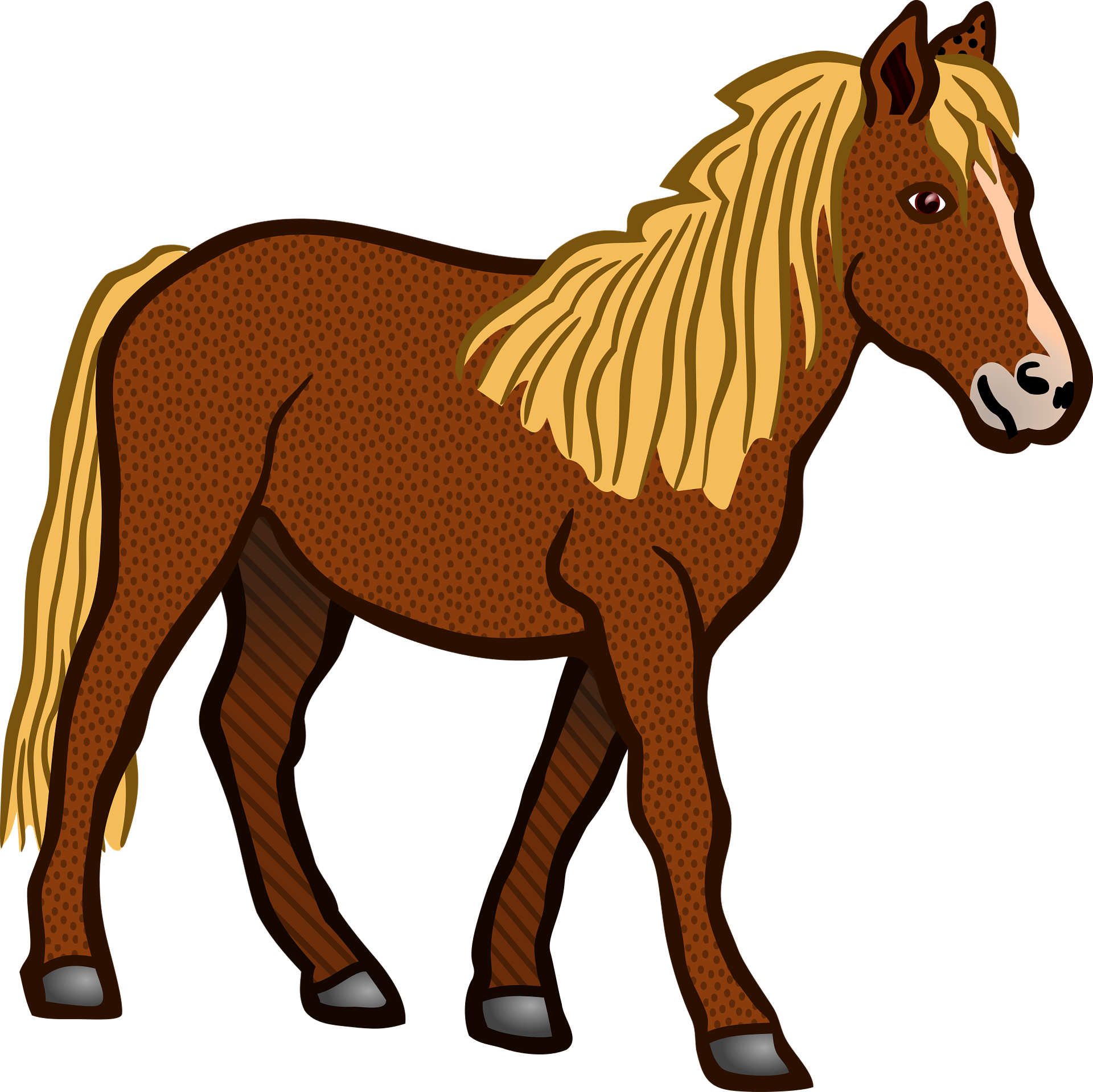 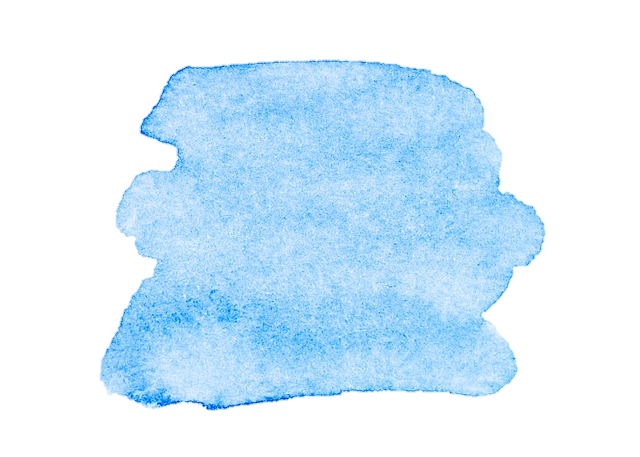 5
Rouge term 3
Describing things and people
Term 1 week 1
Watch the French words fly across the screen.
Écris les mots en anglais.
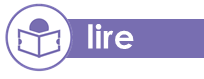 1
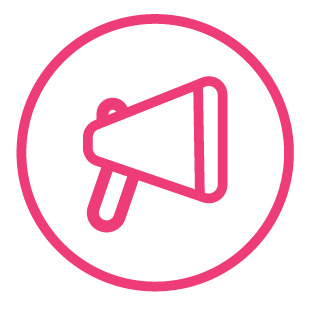 parler
je becomes j’ before a vowel.
Avoir [to have, having]
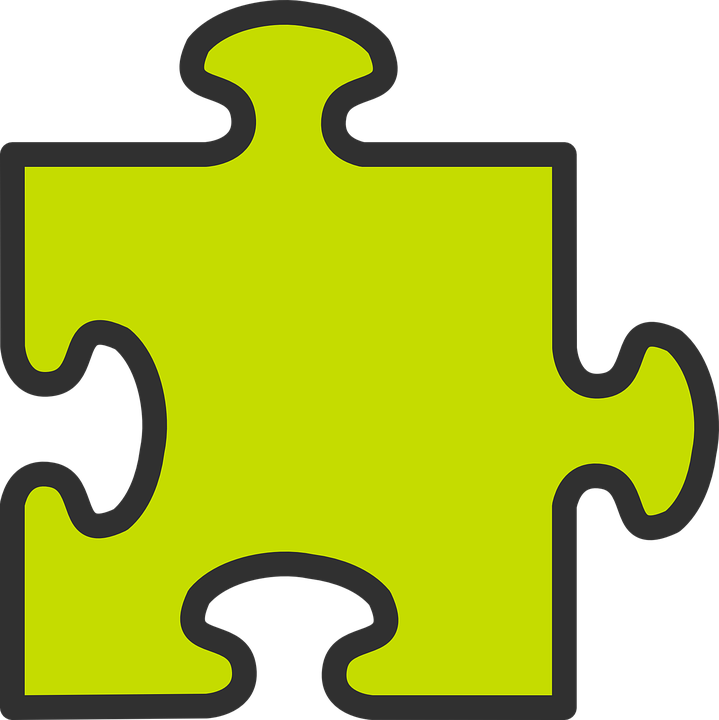 grammaire
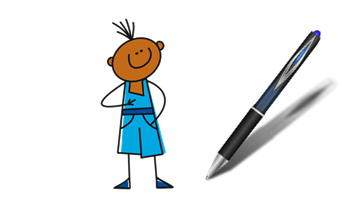 To say I have, use j’ai.
J’ai un stylo.
I have a pen.
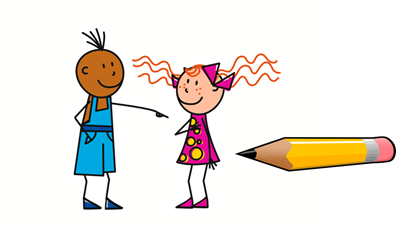 To say you have, use tu as.
Tu as un crayon.
You have a pencil.
To ask a yes/no statement, just make your voice go up at the end:
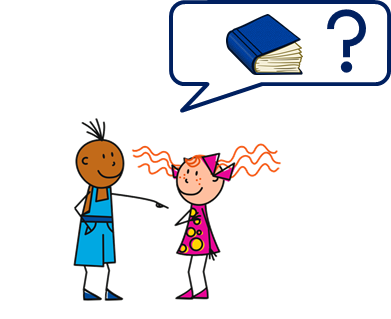 Tu as un livre ?
Do you have a book?
Person A. (Person B – turn to the next page.)
Round 2
Round 1
When asked, say you have these things:
Ask your partner if s/he has these things and circle the ones s/he has:
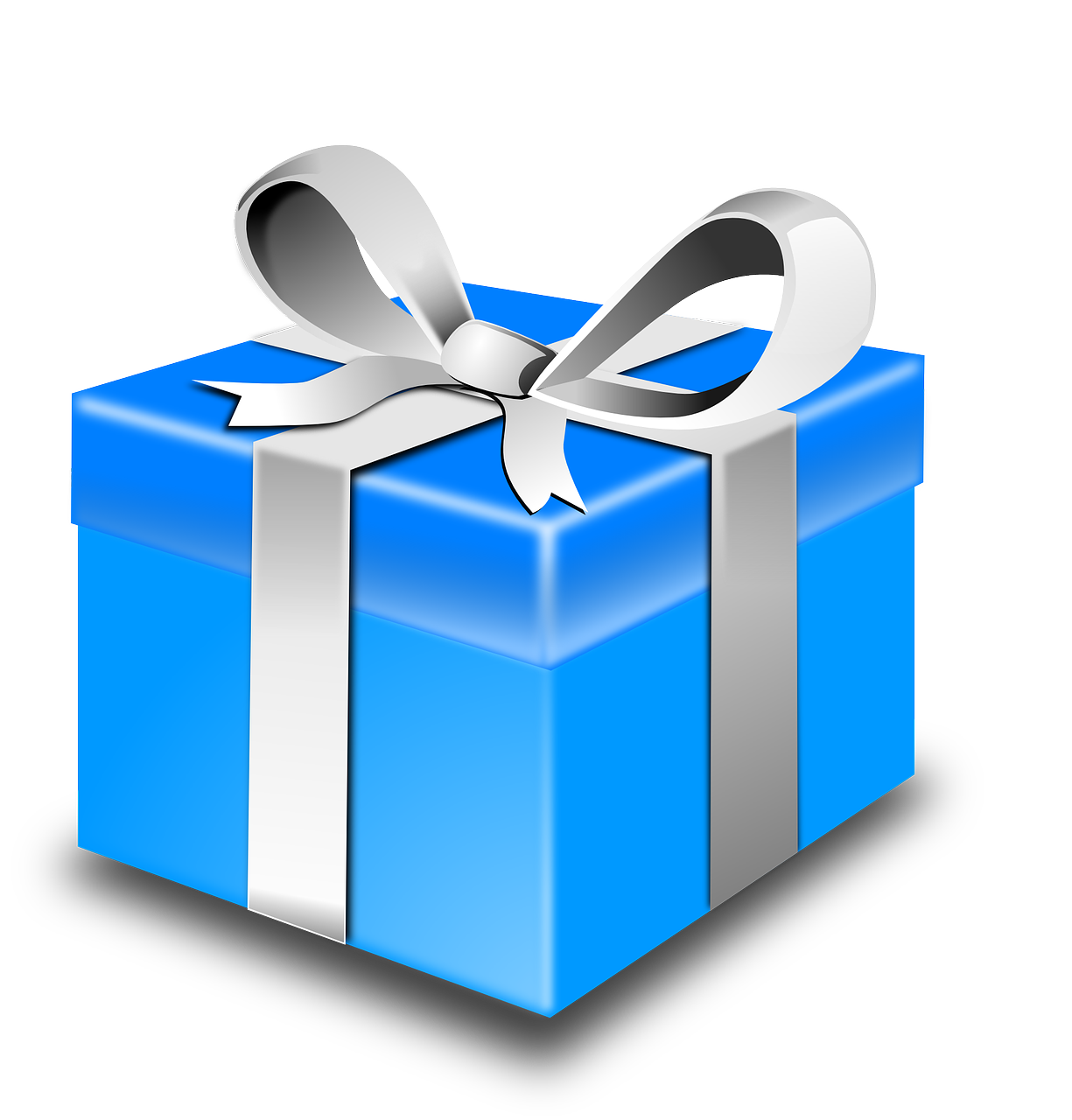 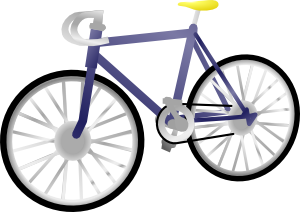 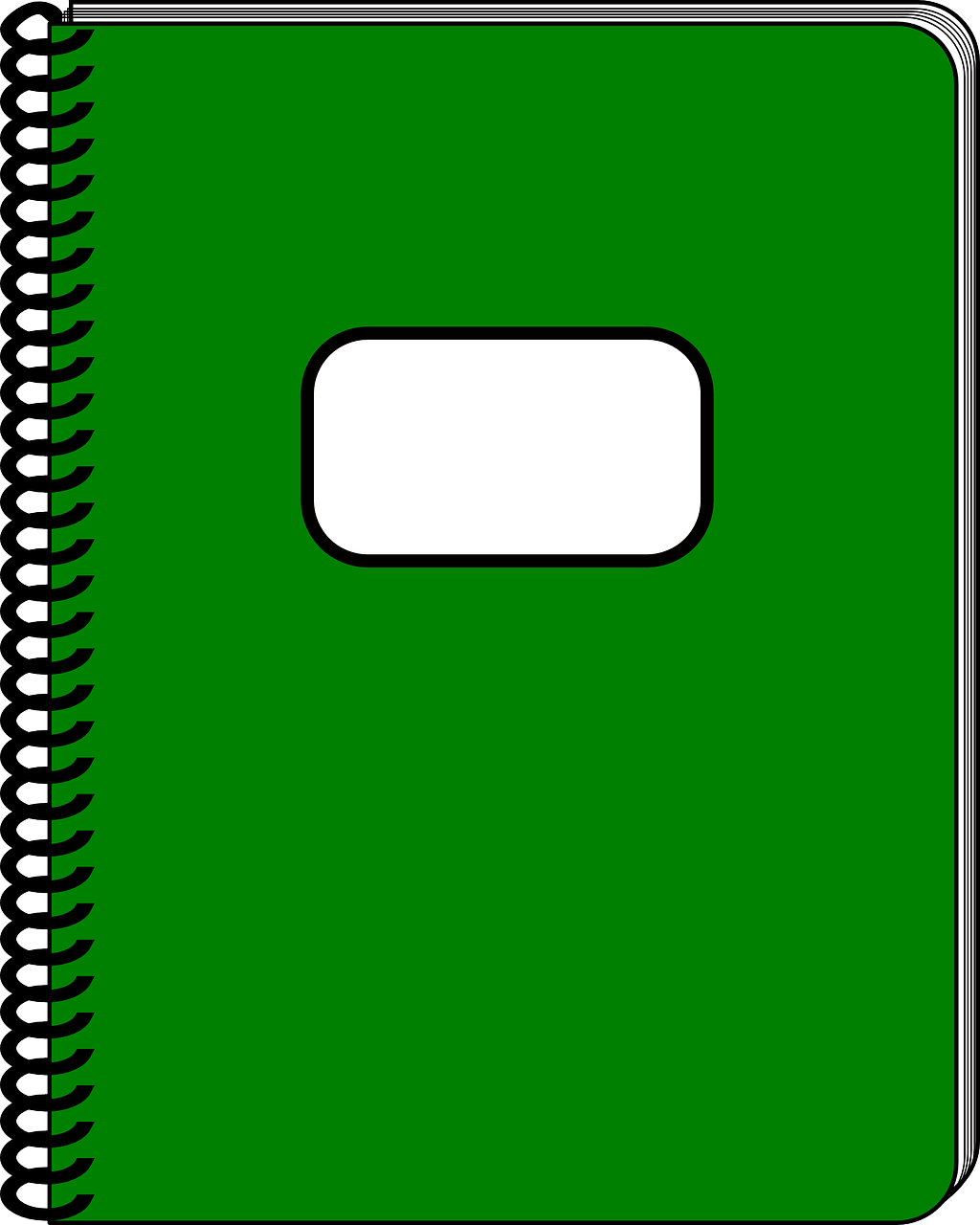 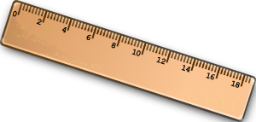 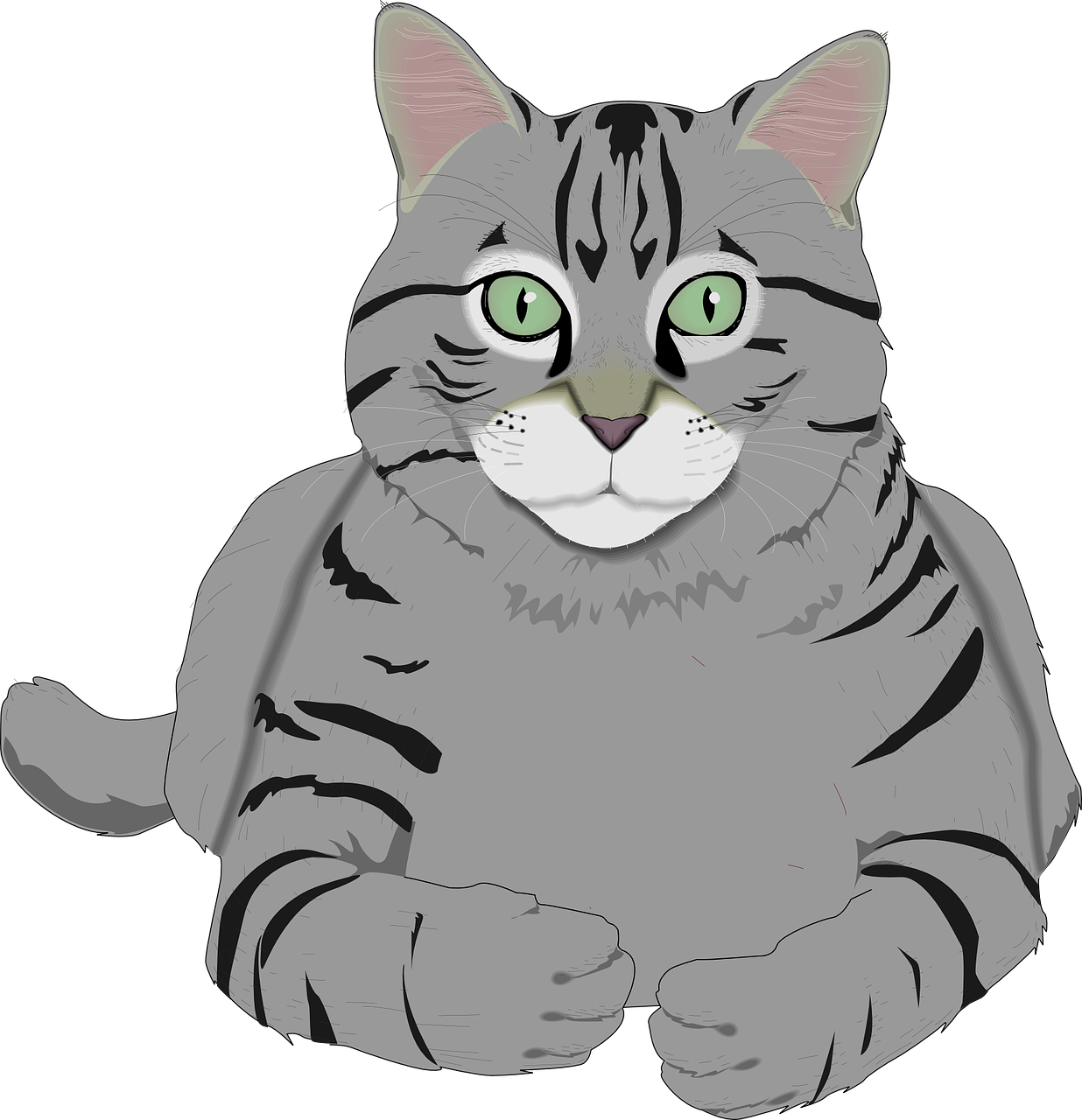 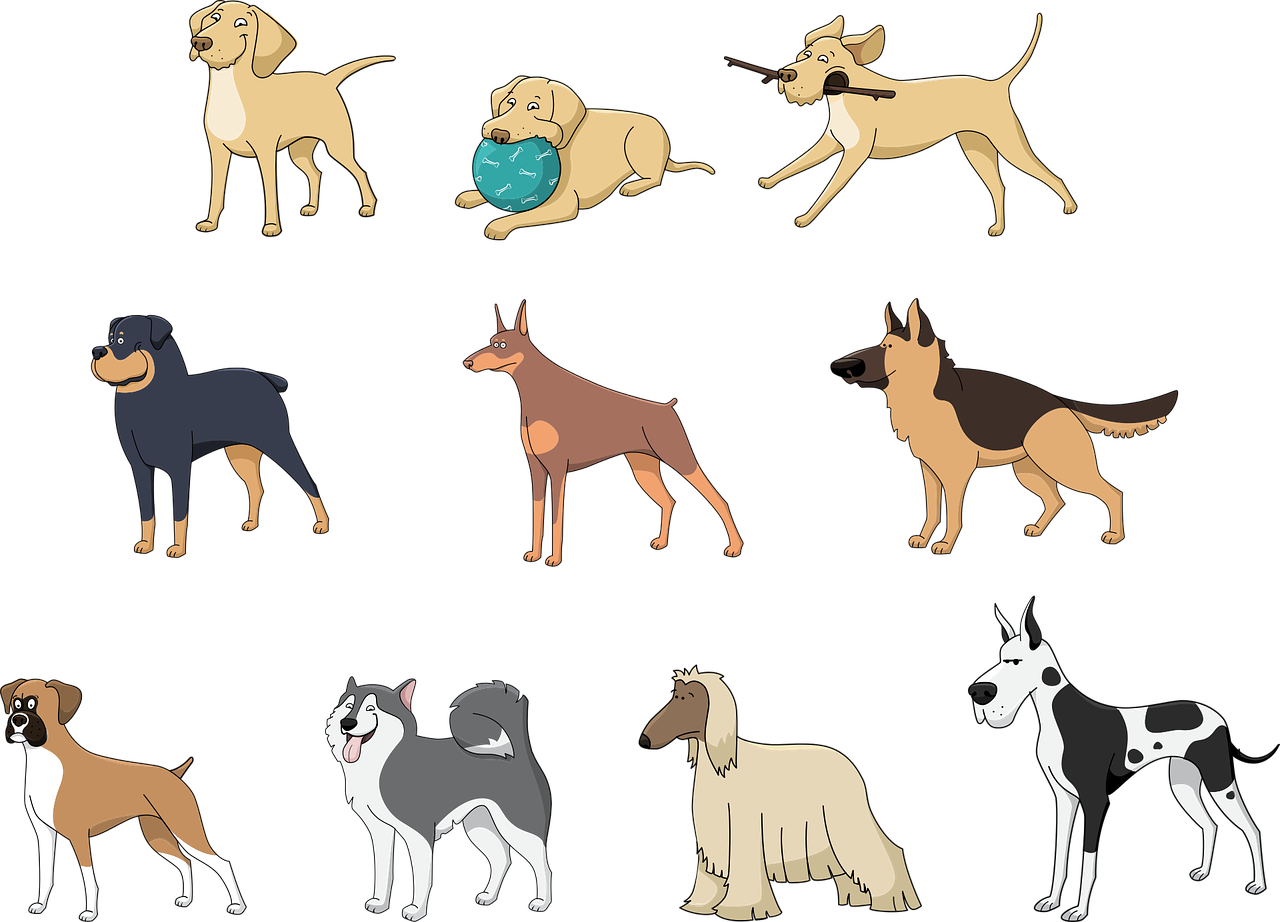 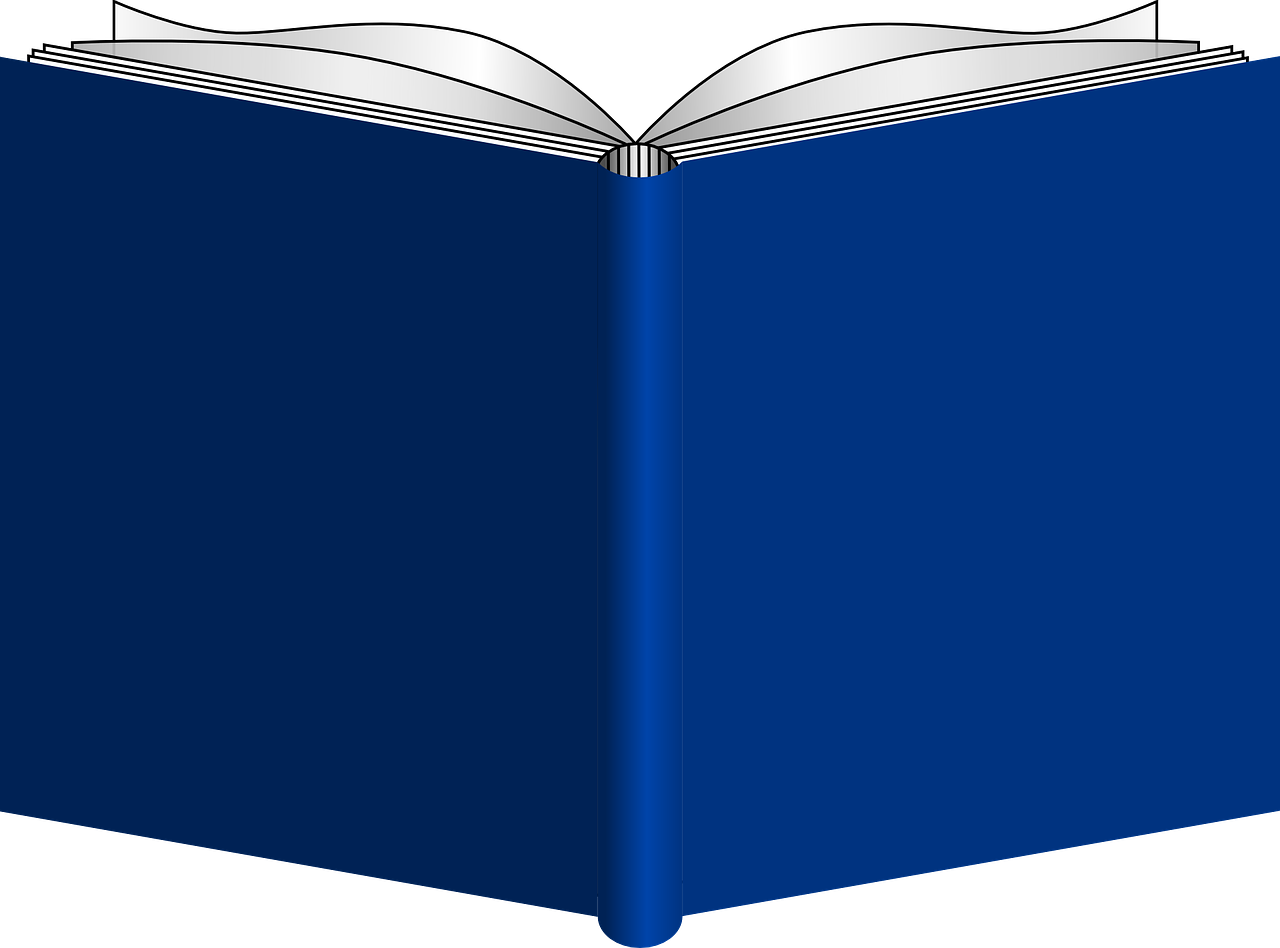 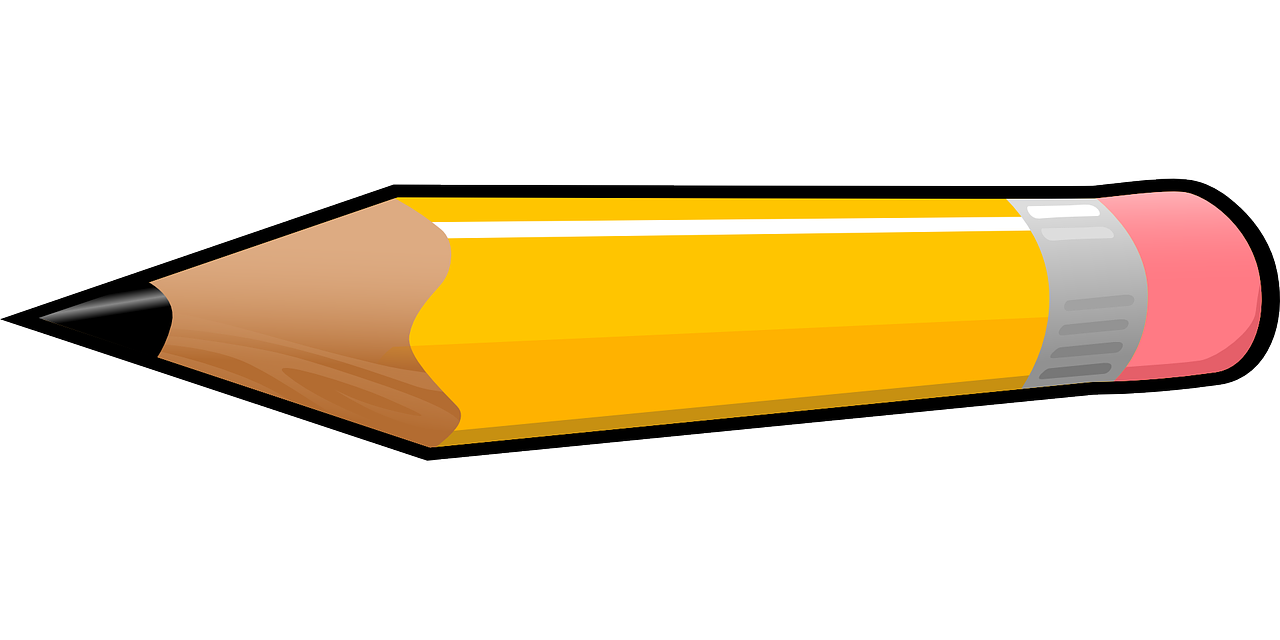 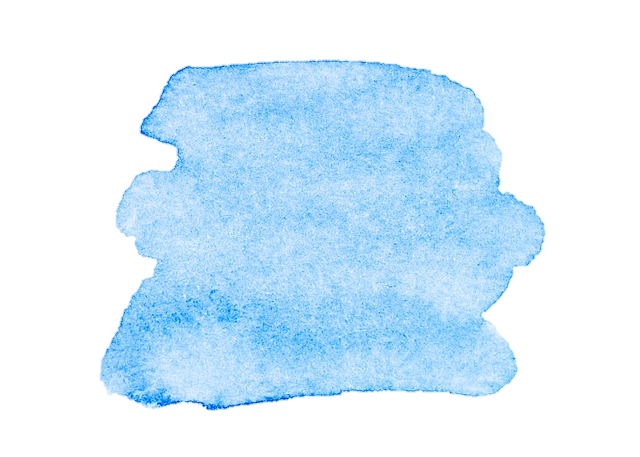 6
Rouge term 3
Describing things and people
Term 1 week 1
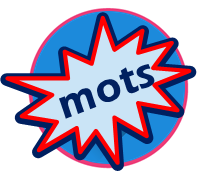 vocabulaire
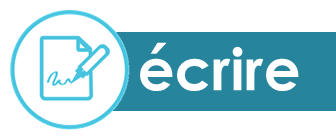 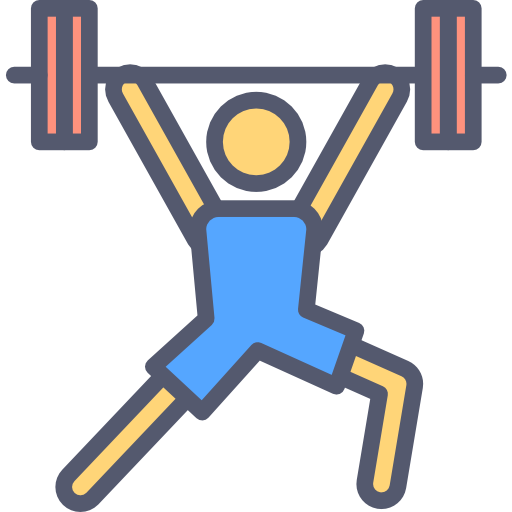 Écris en anglais. Can you get at least 15 points?
1
x3
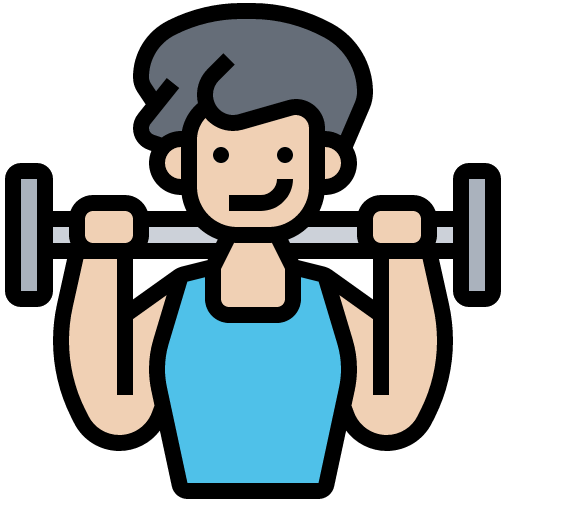 x2
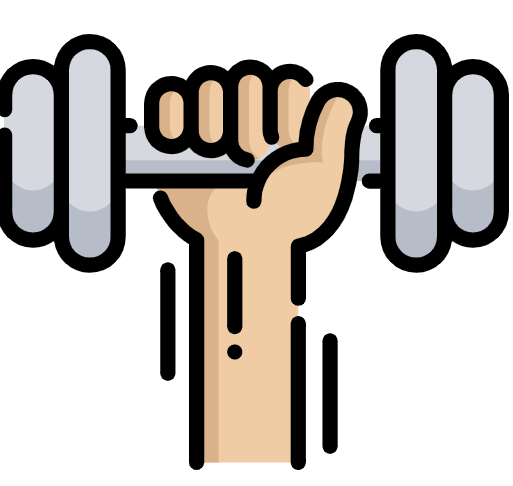 x1
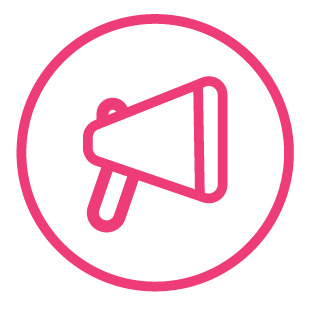 parler
Person B. (Person A – turn to the previous page.)
Round 2
Round 1
When asked, say you have these things:
Ask your partner if s/he has these things and circle the ones s/he has:
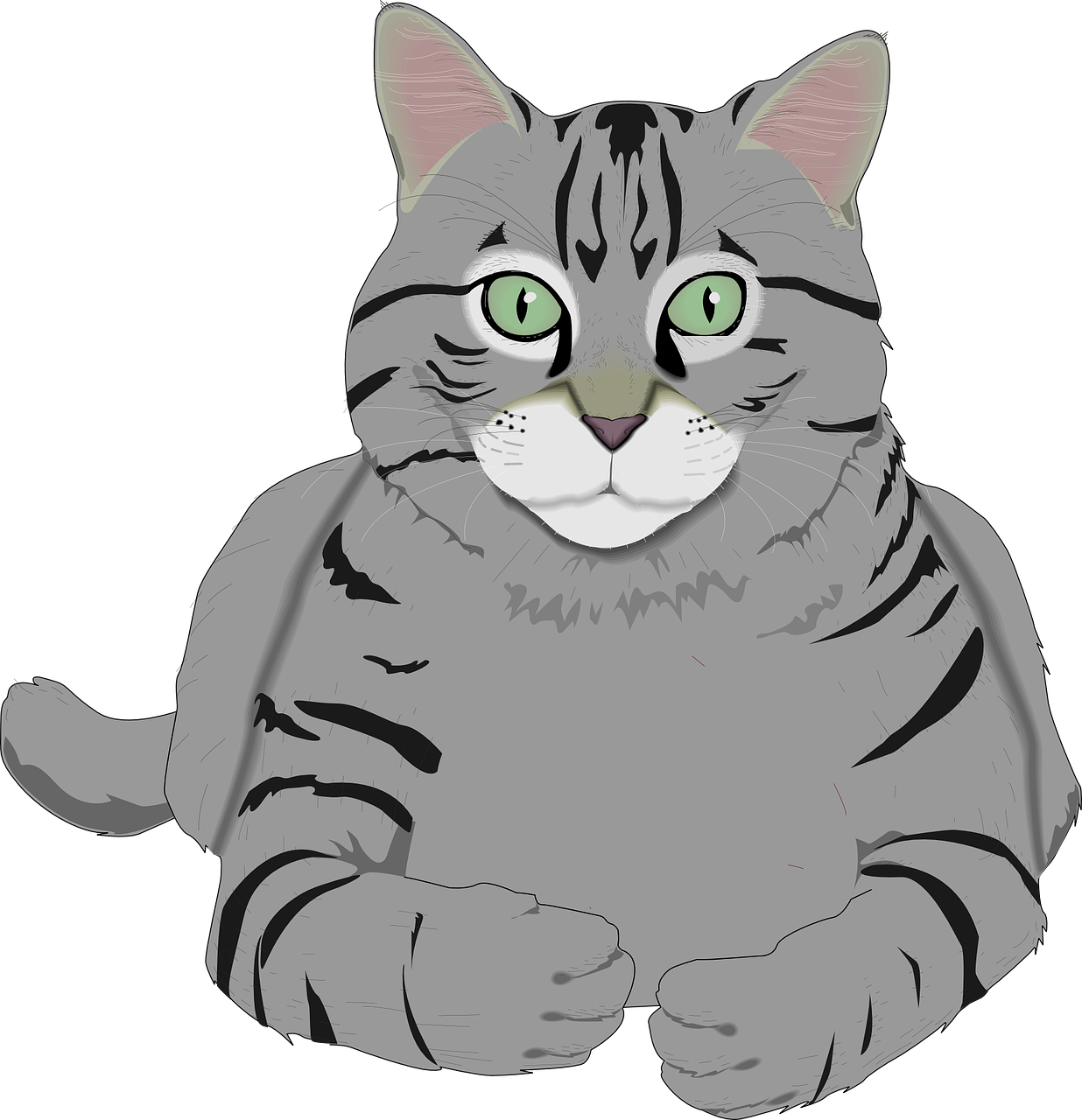 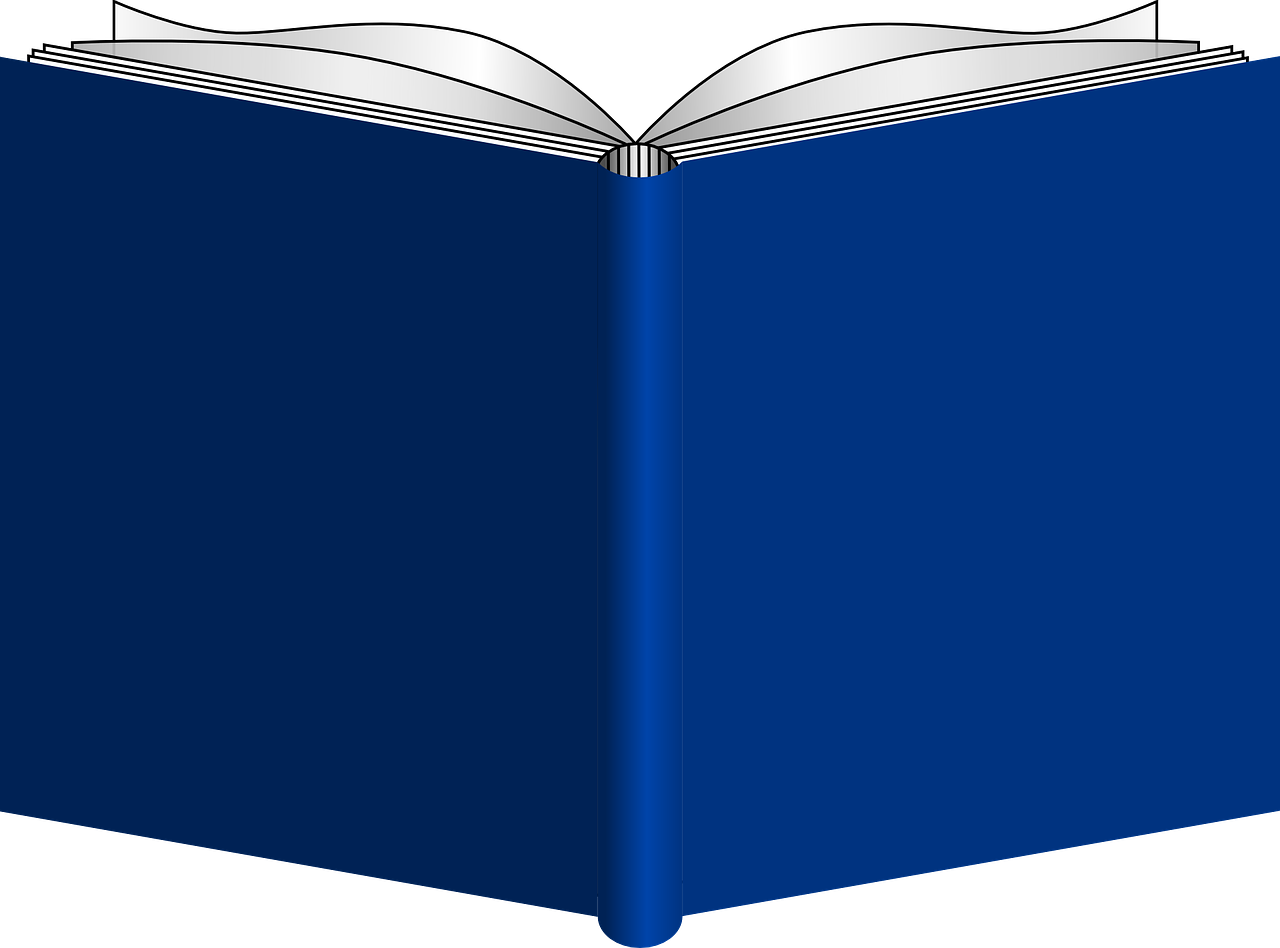 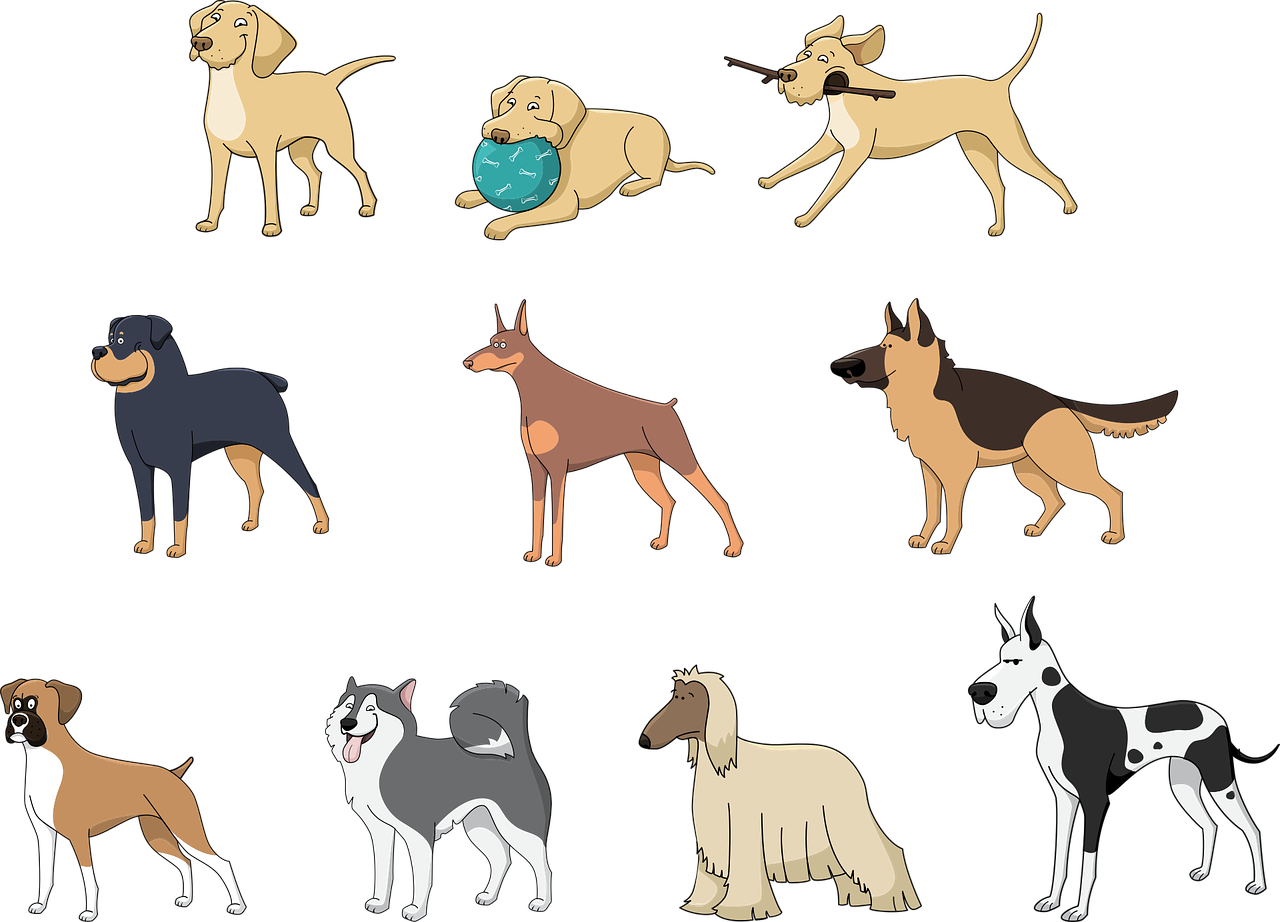 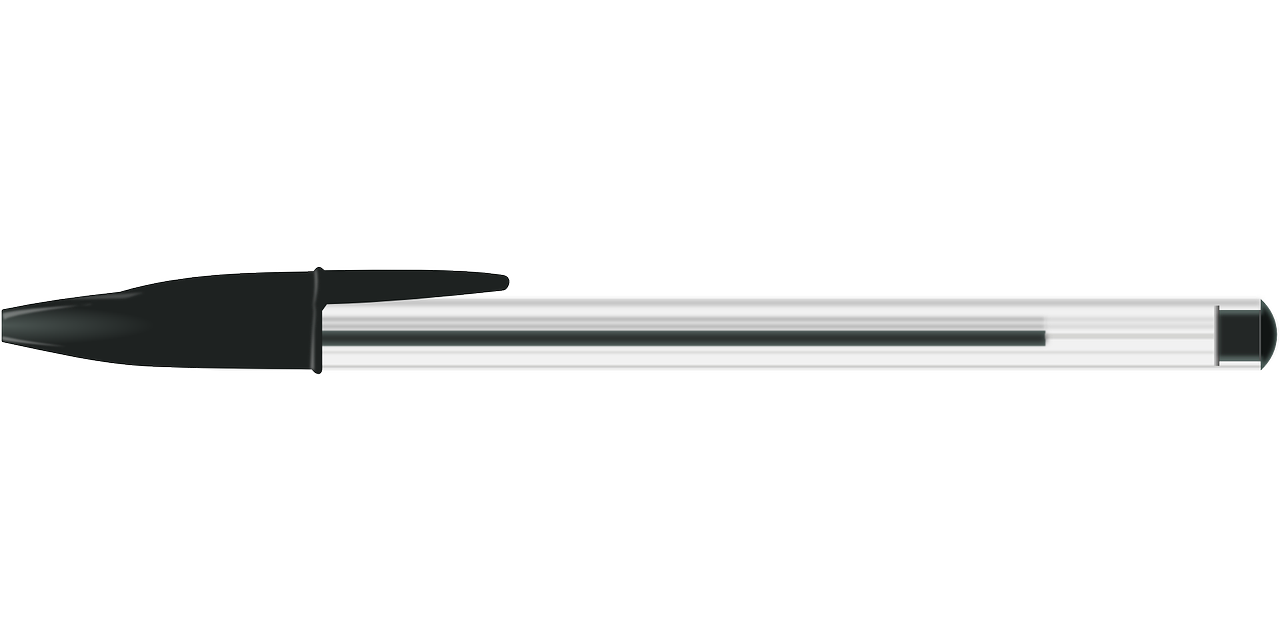 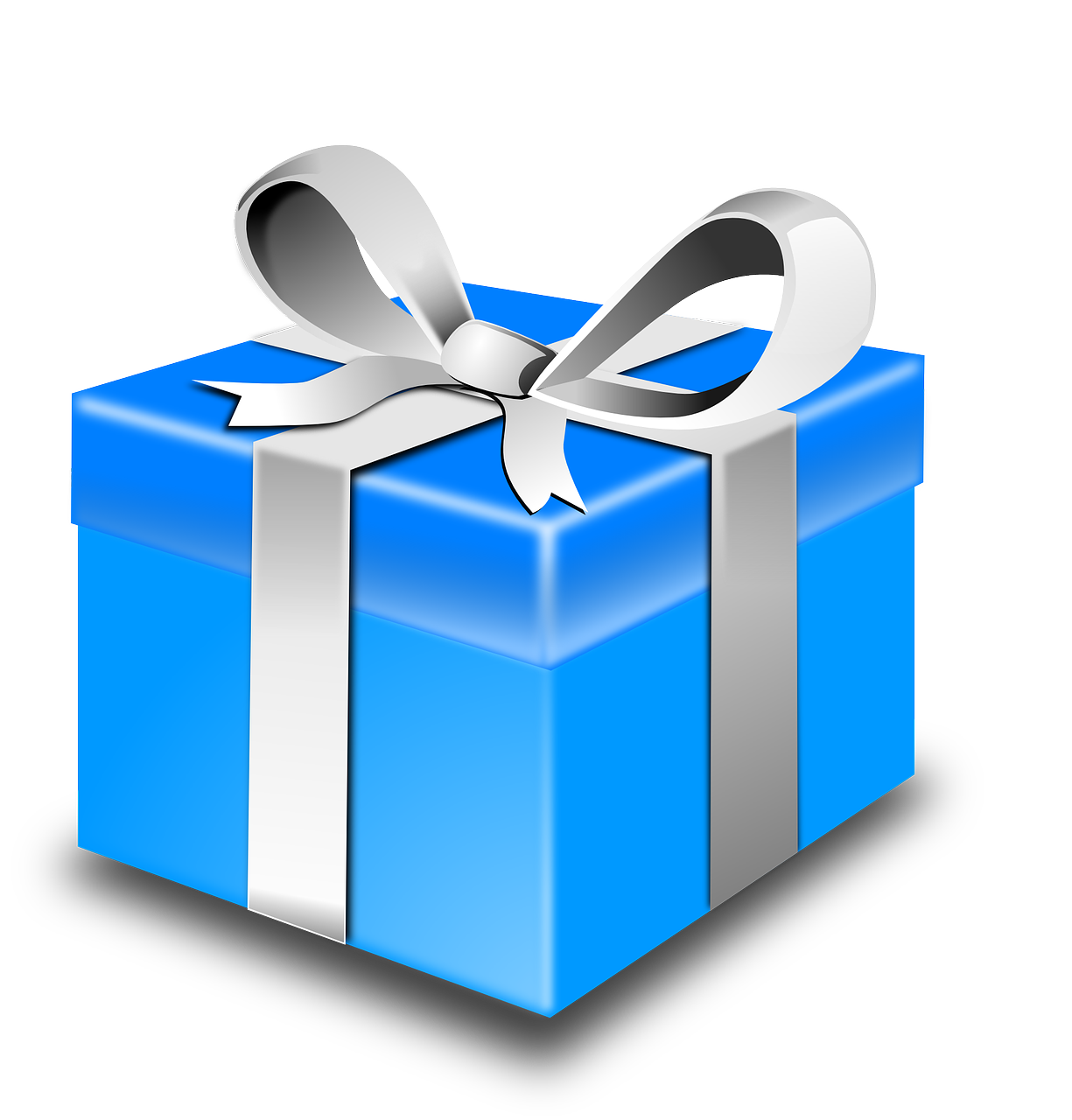 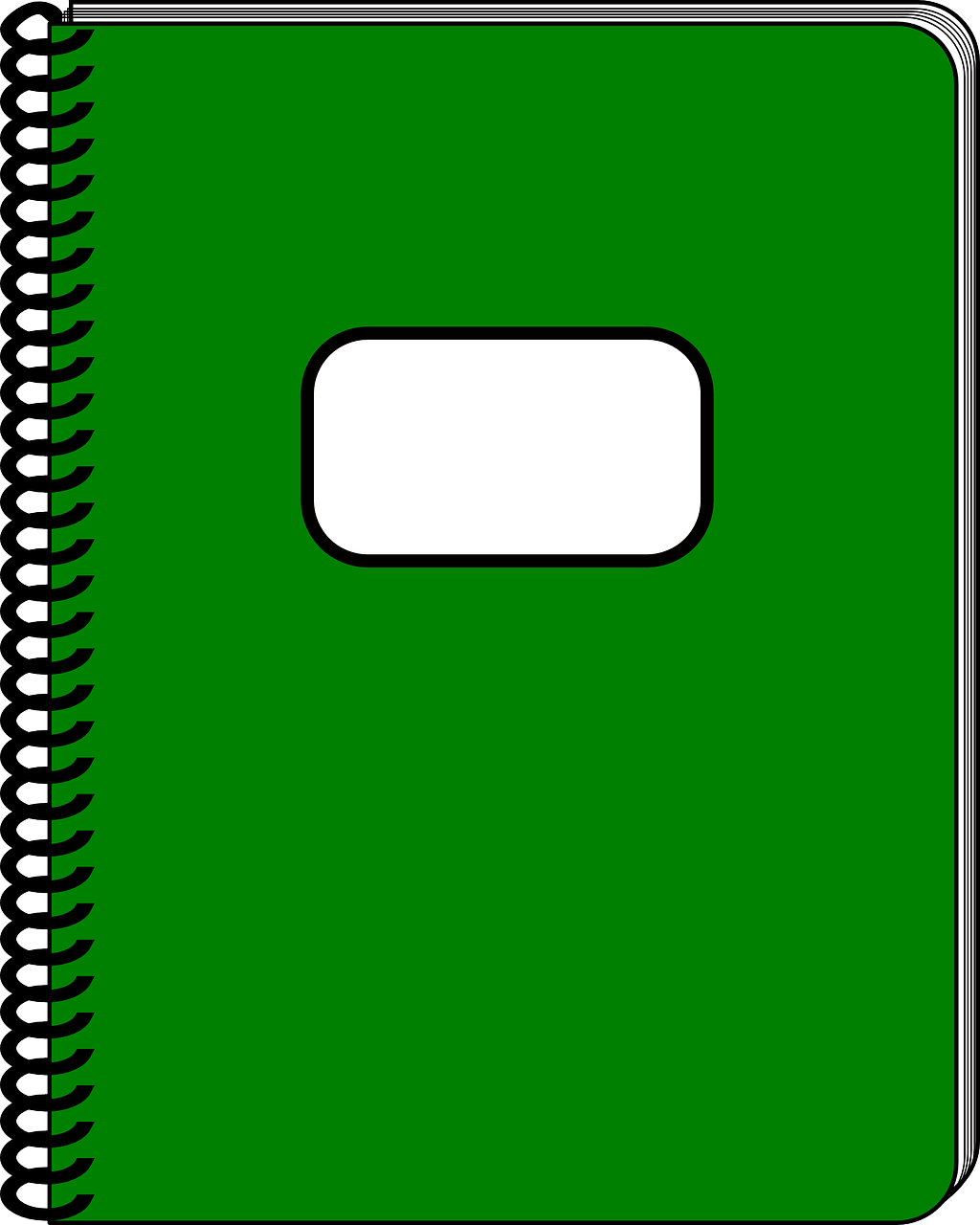 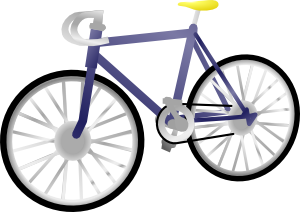 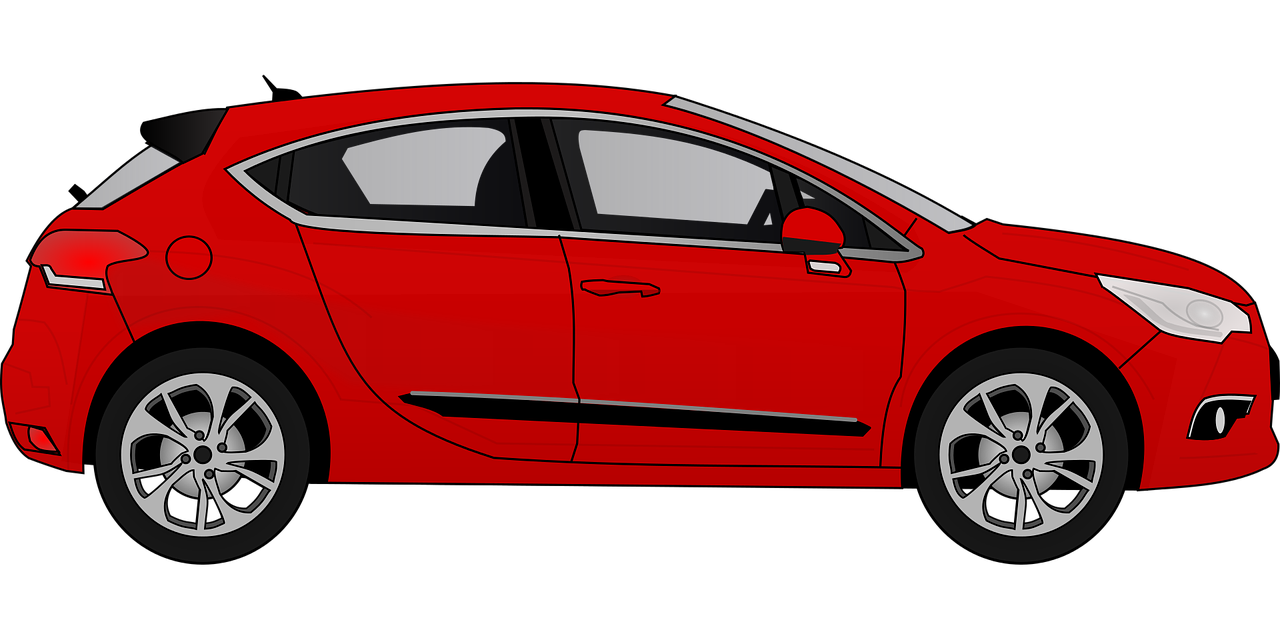 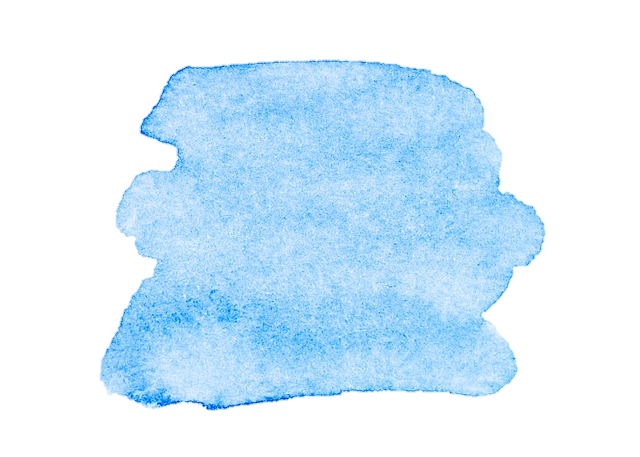 7
Rouge term 3
Describing things and people
Term 1 week 1
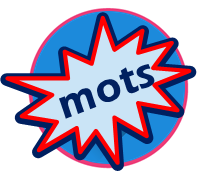 vocabulaire
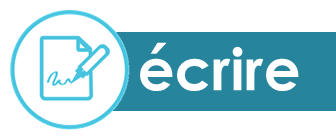 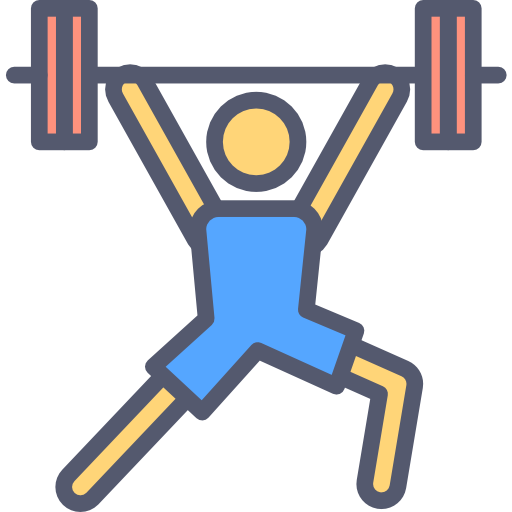 Écris en français. Can you get at least 15 points?
1
x3
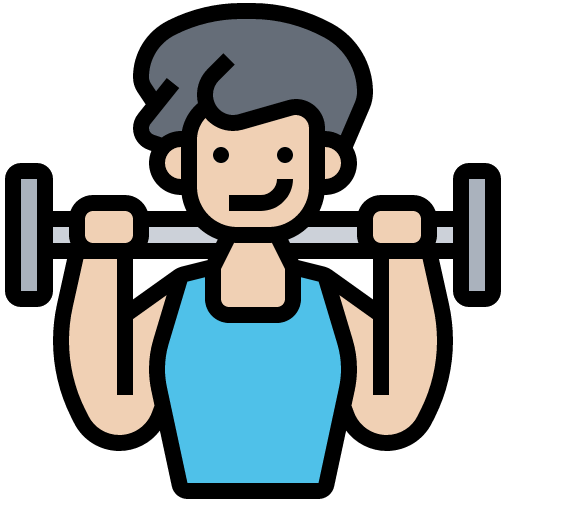 x2
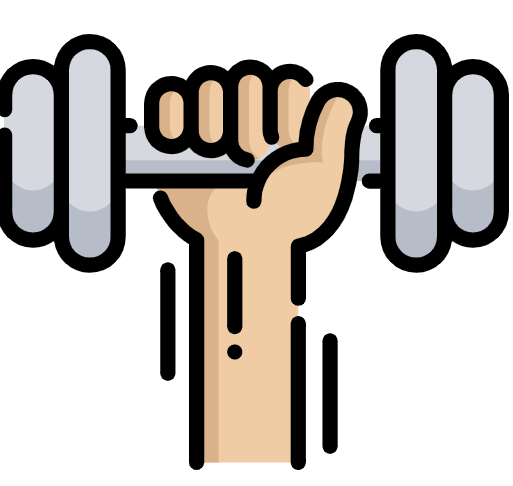 x1
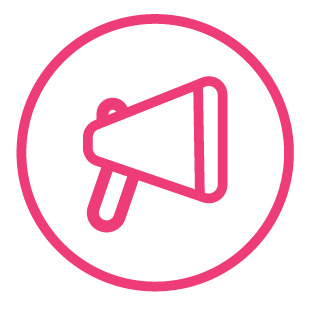 parler
EXTRA. Using the verb ‘avoir’ and any vocabulary from this week make at least two sentences and two questions.Then say them to your partner. Does s/he understand them?
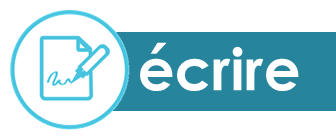 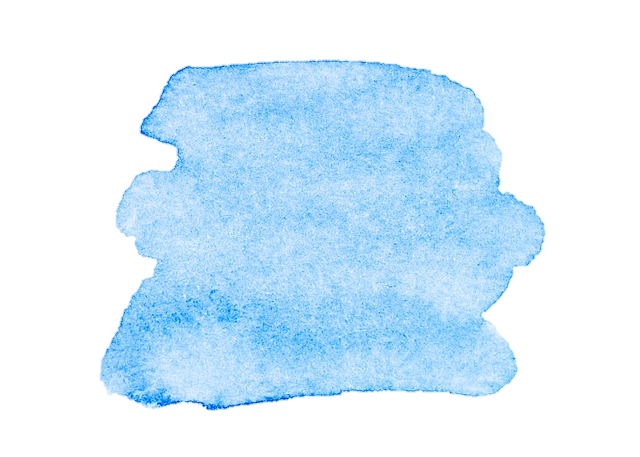 8
Rouge term 3
Describing things and people
Term 1 week 1
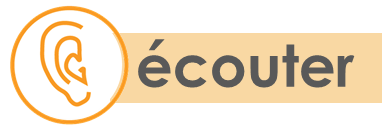 Écris les mots en anglais dans le bon ordre.
1
ten 		two		three
2
__________                ____________                   _____________
2
__________                ____________                   _____________
3
4
__________                ____________                   _____________
5
__________                ____________                   _____________
6
__________                ____________                   _____________
Écris les mots en anglais.
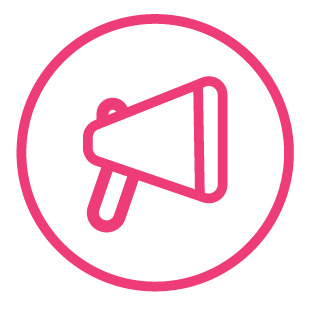 parler
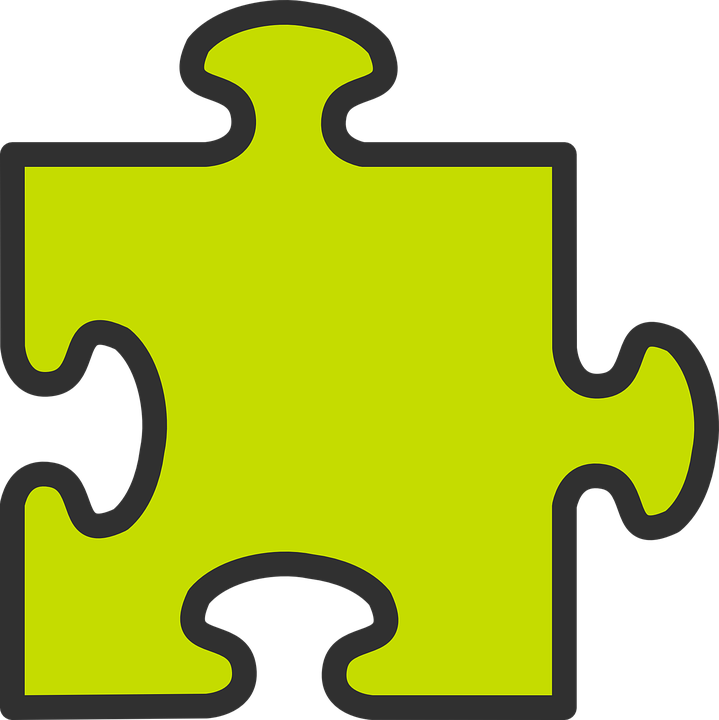 Adjectives following the noun
grammaire
Remember! French adjectives normally come after the noun.
très
very
a slow bike
⚠ Remember: Many adjectives add -e to describe feminine nouns. You then pronounce the final consonant.
un vélo lent
^
^
a slow car
une voiture lente
un livre sérieux
a serious book
⚠ Remember: Adjectives that end in -eux change to –euse to describe singular feminine nouns.
a serious thing
une chose sérieuse
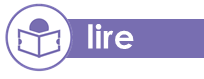 L’adjectif correct, c’est quoi ? Prononce la phrase.
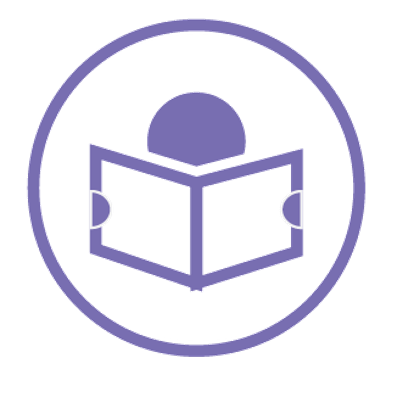 lire
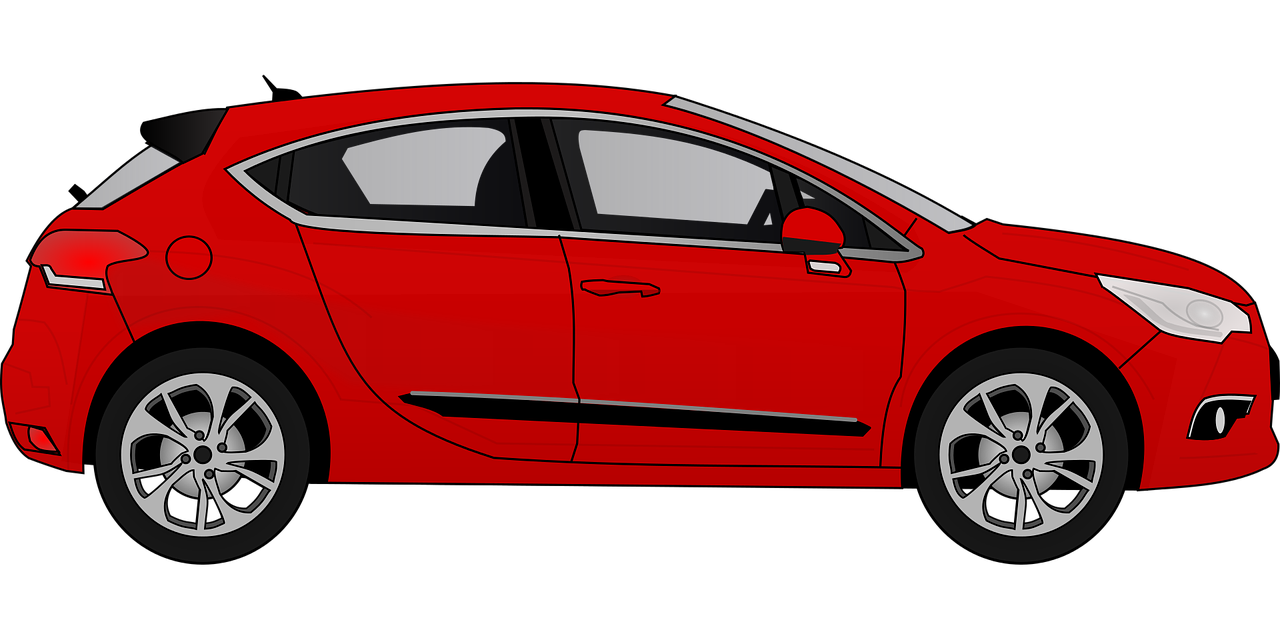 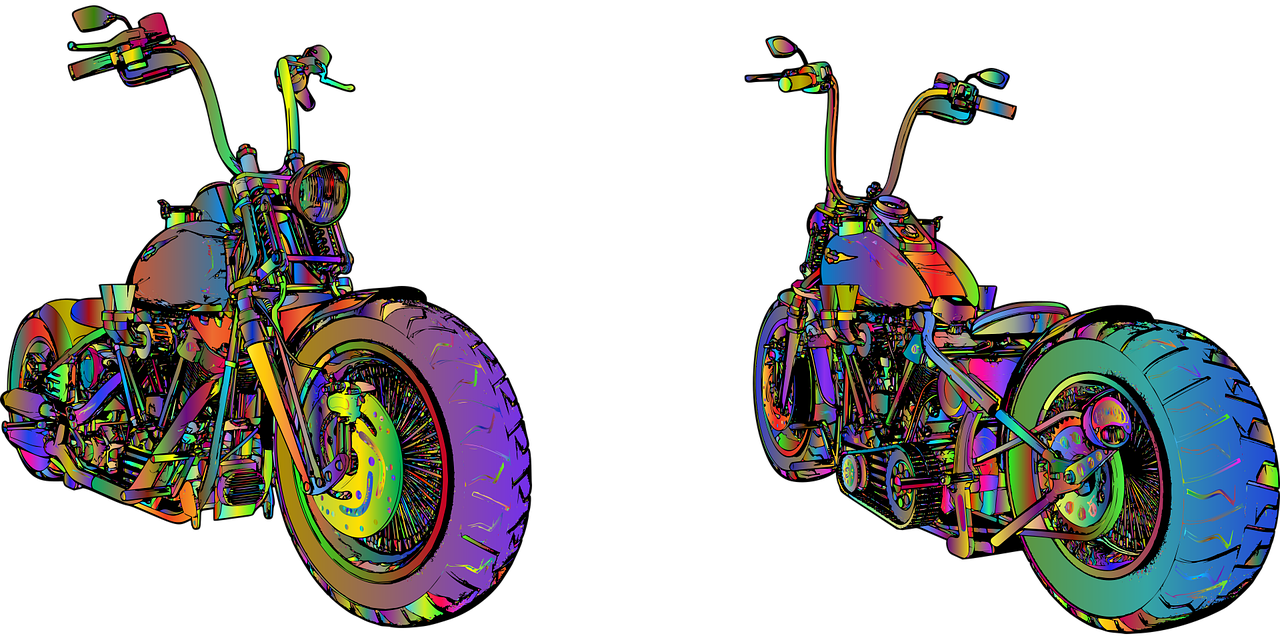 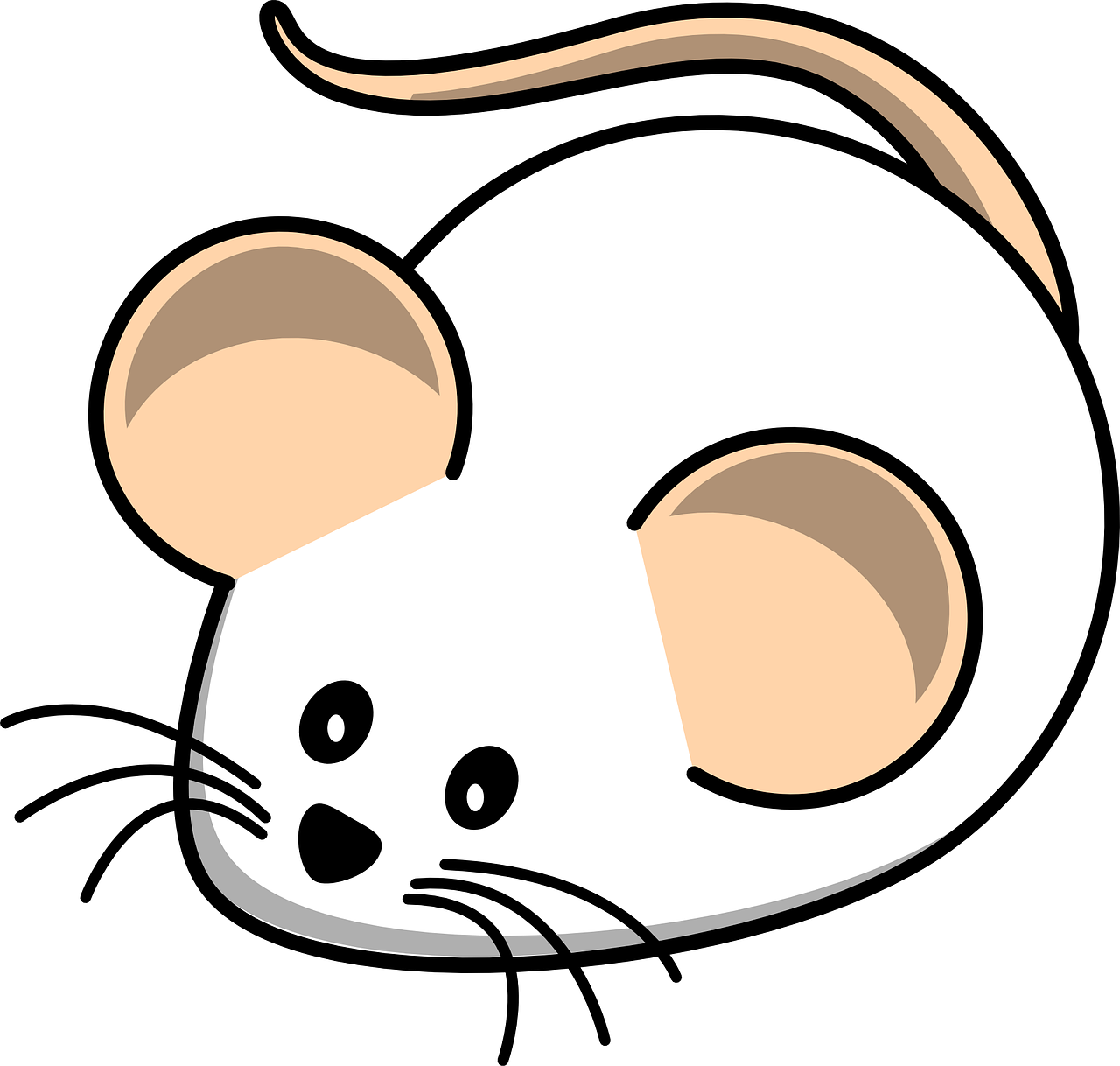 une moto différent | différente
une souris gris | grise
une voiture lent | lente
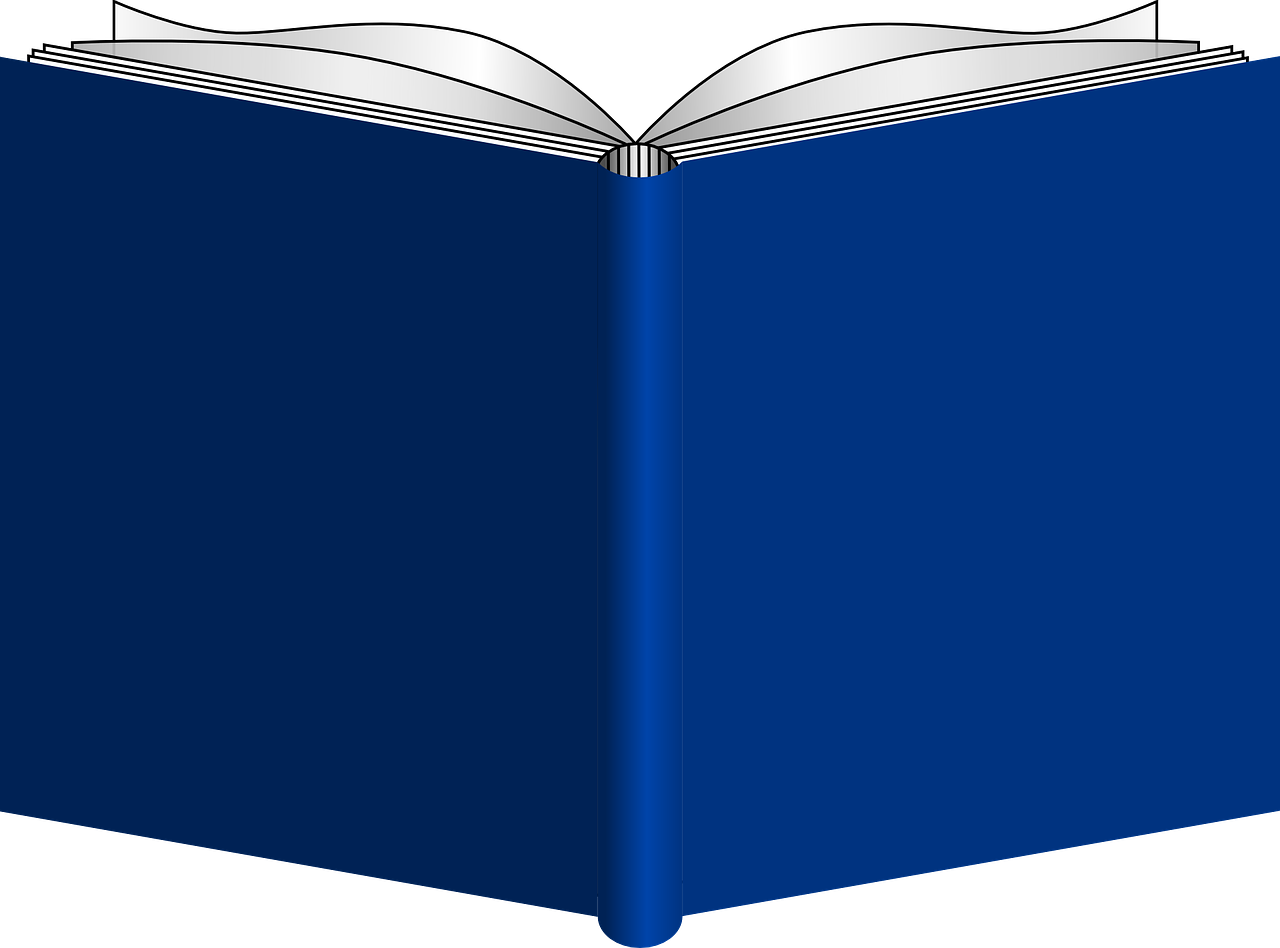 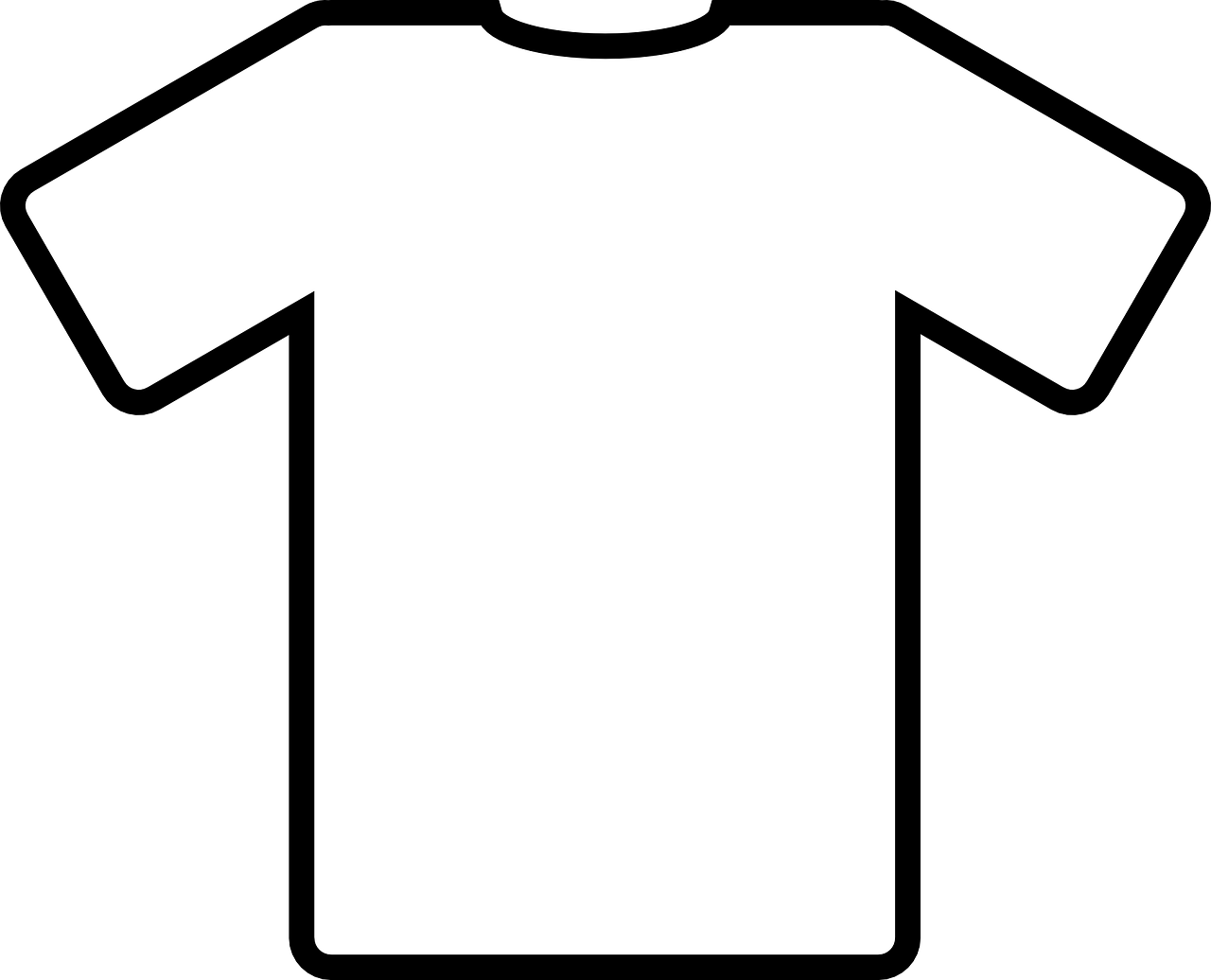 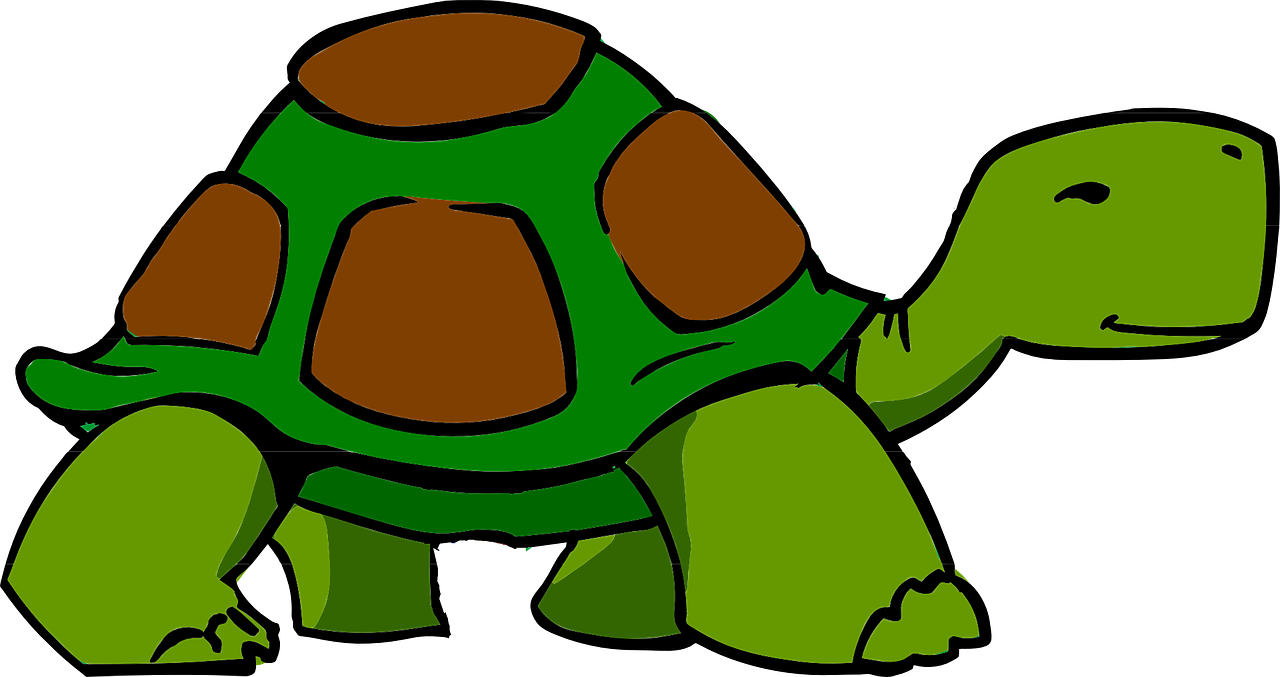 un livre français | française
un t-shirt gris | grise
une tortue vert | verte
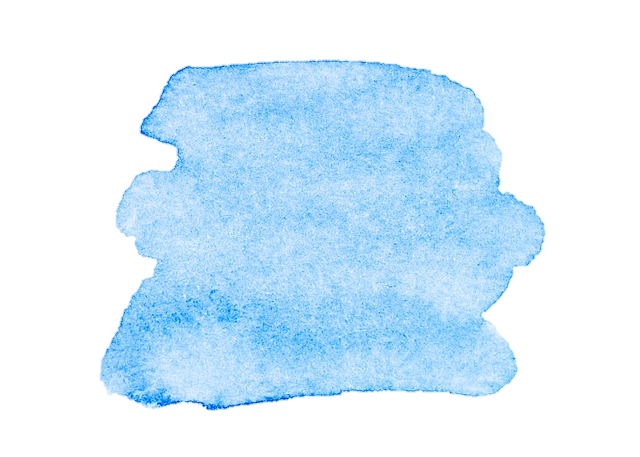 9
Rouge term 3
Describing things and people
Term 1 week 1
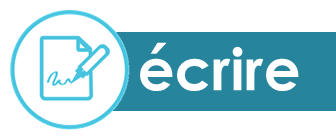 Écris en français.
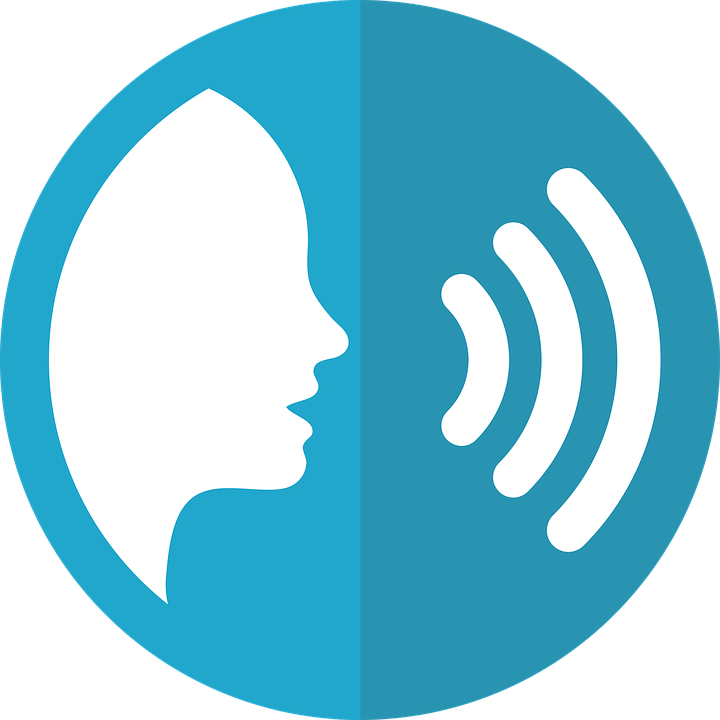 prononcer
There are four things here.
1
2
I have a very fast bike...
2
She has a slow song...
3
…but he has a funny film and an important book.
4
Do you have your bag at the house/home?
5
Prononce les phrases. L’adjectif, c’est avec ‘e’ ?
_
Il écoute une chanson différente  .
1
_
Je regarde un film très lent    .
2
_
Tu portes un uniforme gris    .
3
_
Elle a une maison verte  .
4
_
J’ai une chose très importante   pour toi.
5
_
Tu as ton cahier français     ?
6
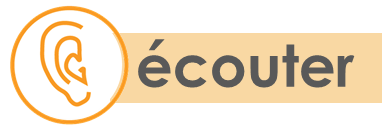 Choose the correct words and fill the gap with an adjective.
E
important
1
2
3
4
5
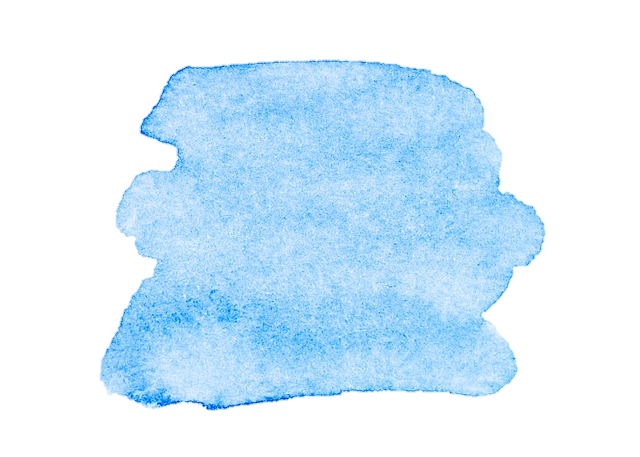 10
Rouge term 3
Describing things and people
Term 1 week 1
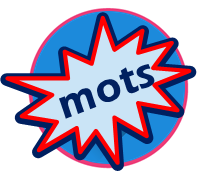 vocabulaire
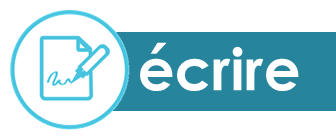 Pierre-papier-ciseaux (Rock-paper-scissors)
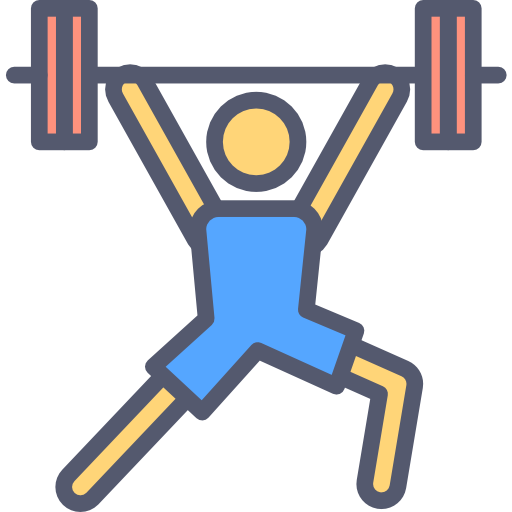 Write down three sentences in French using the pictures on the whiteboard. If your partner has the same sentence play the game. The loser must write/say a different sentence.
2
x3
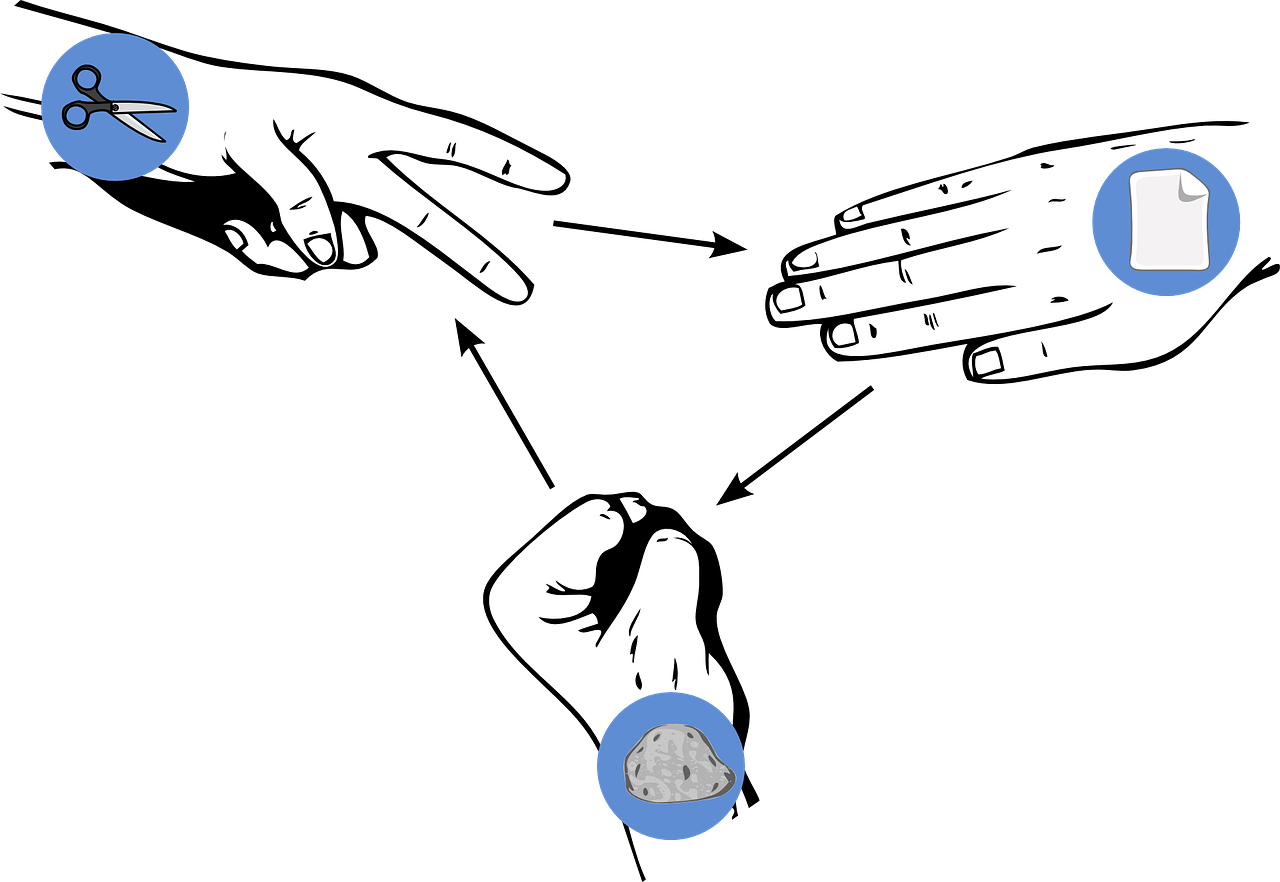 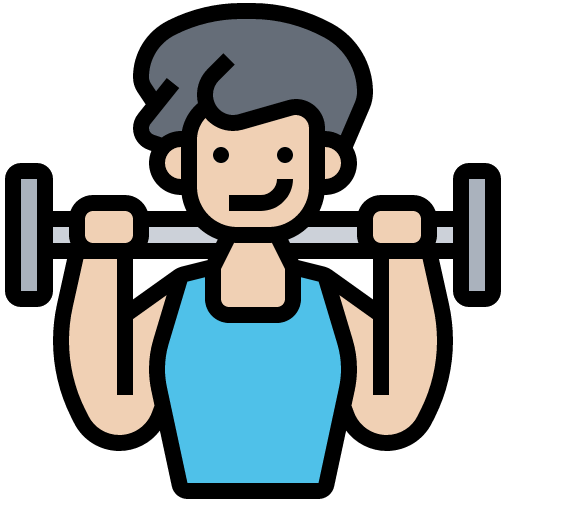 1
x2
2
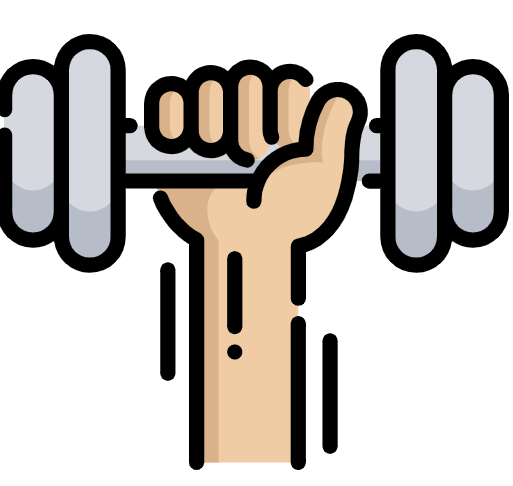 3
x1
Use these spaces to write extra sentences if you lose.
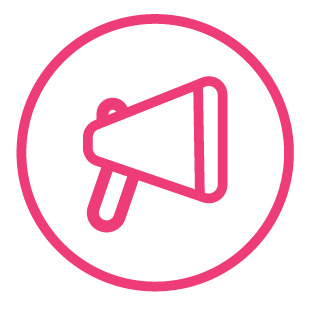 1
parler
2
3
Écris en anglais. Can you get at least 15 points?
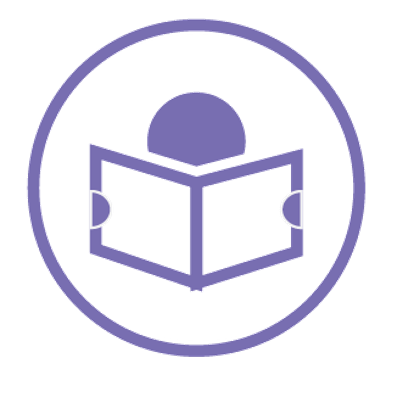 lire
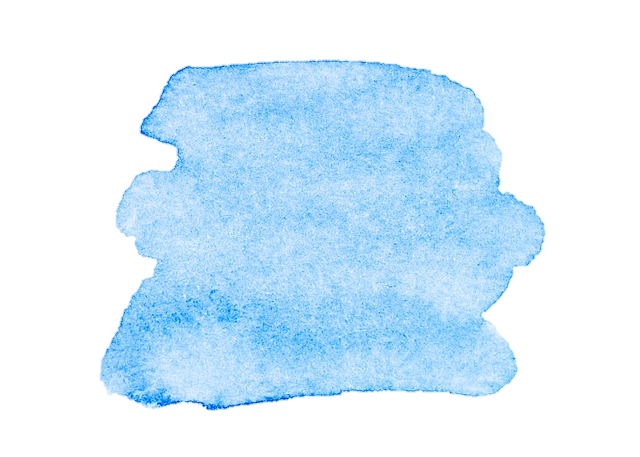 11
Rouge term 3
Describing things and people
Term 1 week 1
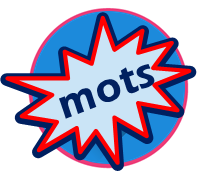 vocabulaire
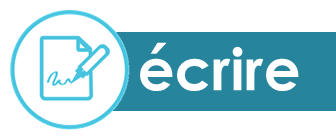 Écris en français. Can you get at least 15 points?
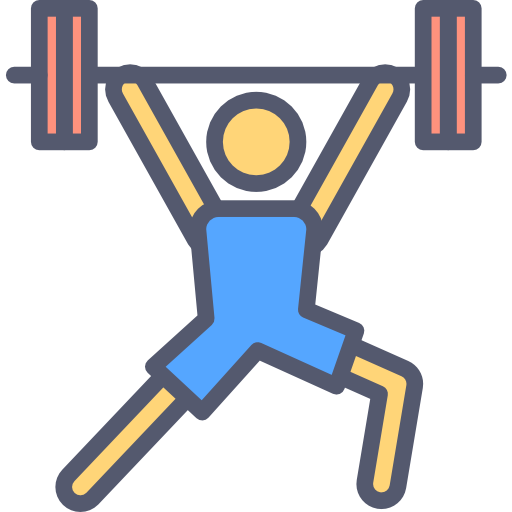 2
x3
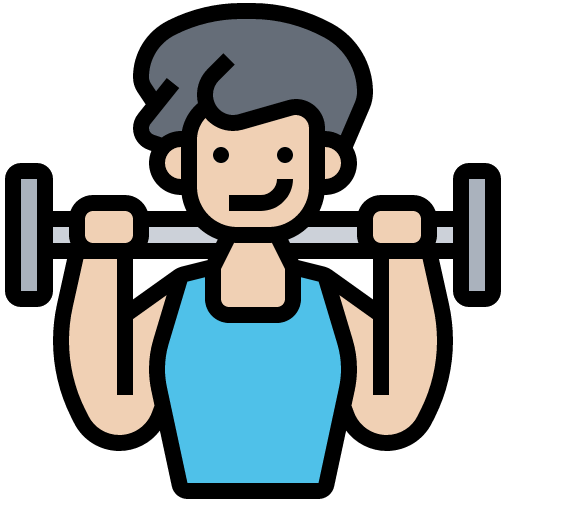 x2
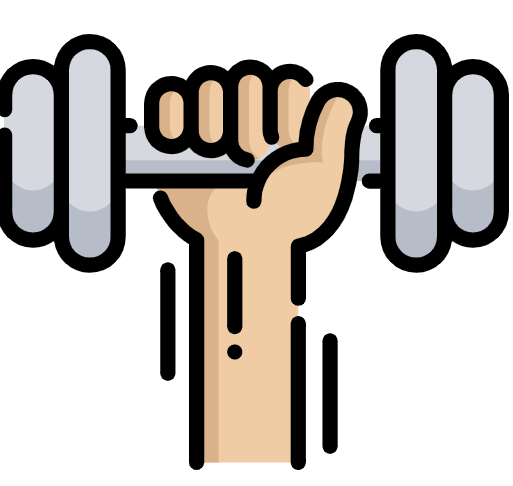 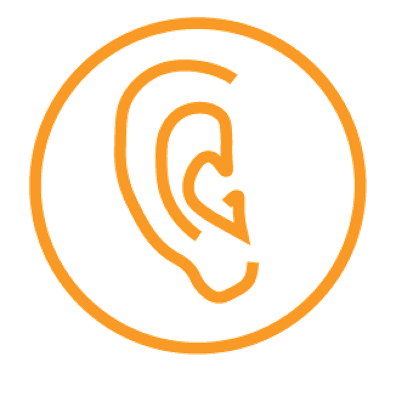 écouter
x1
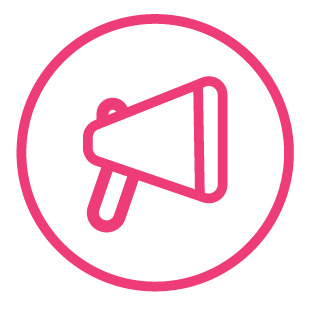 parler
Extra - Bingo ! Write 6 numbers in your grids.
Play with two partners.  You call numbers and your two partners play. Then swap.
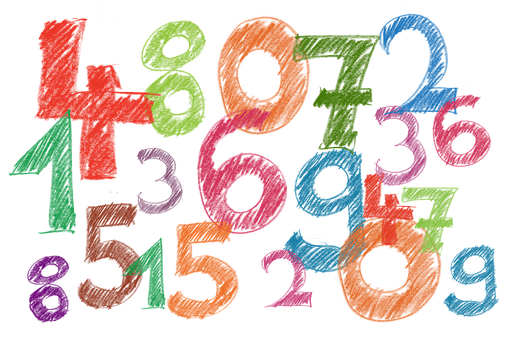 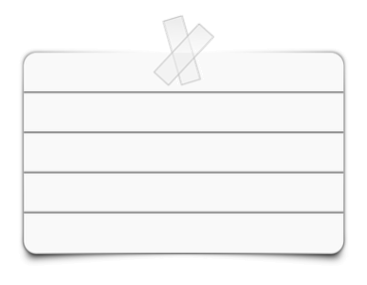 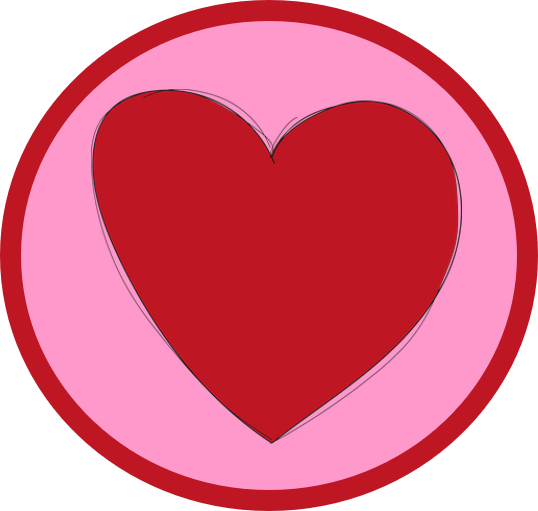 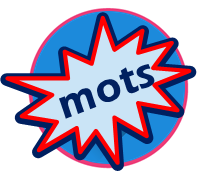 Write your favourite three words in French, here.
Write your favourite words in French, here.
vocabulaire
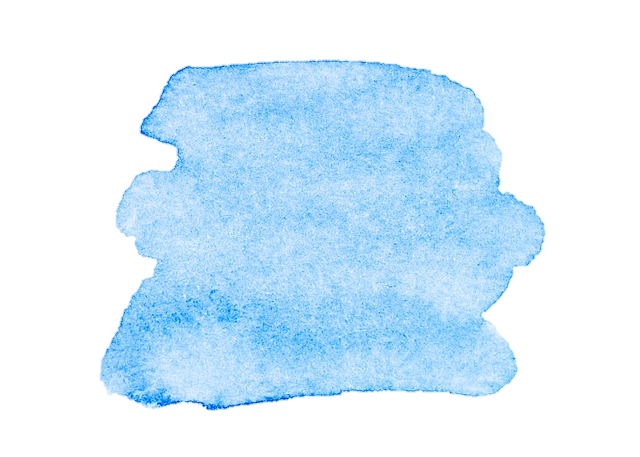 12
Rouge term 3
Describing things and people
Term 1 week 1
🎯
Il / elle meaning ‘it’
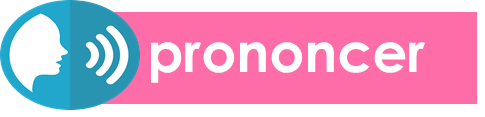 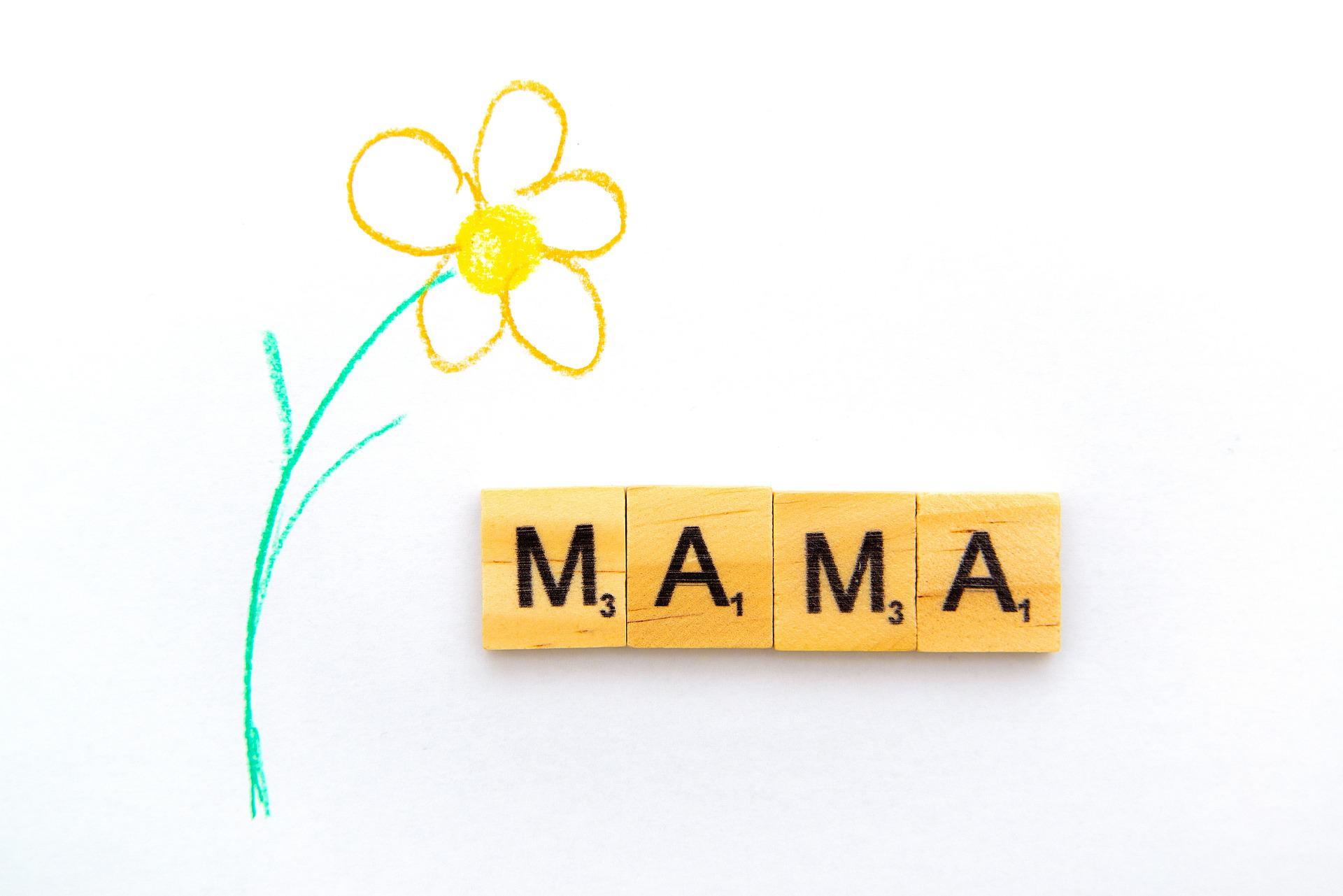 La fête des mères
Saying ‘my’ and ‘your’
3
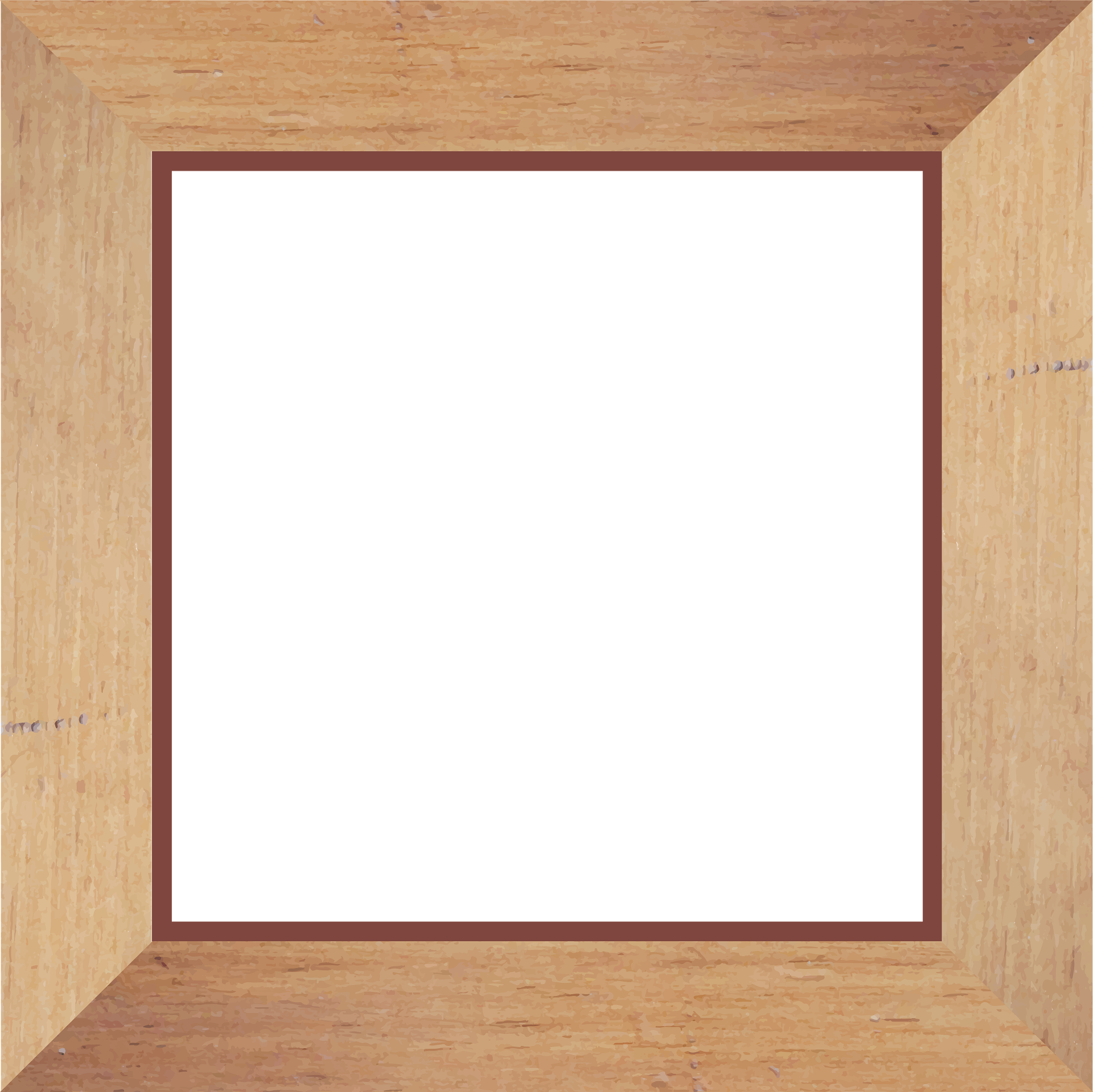 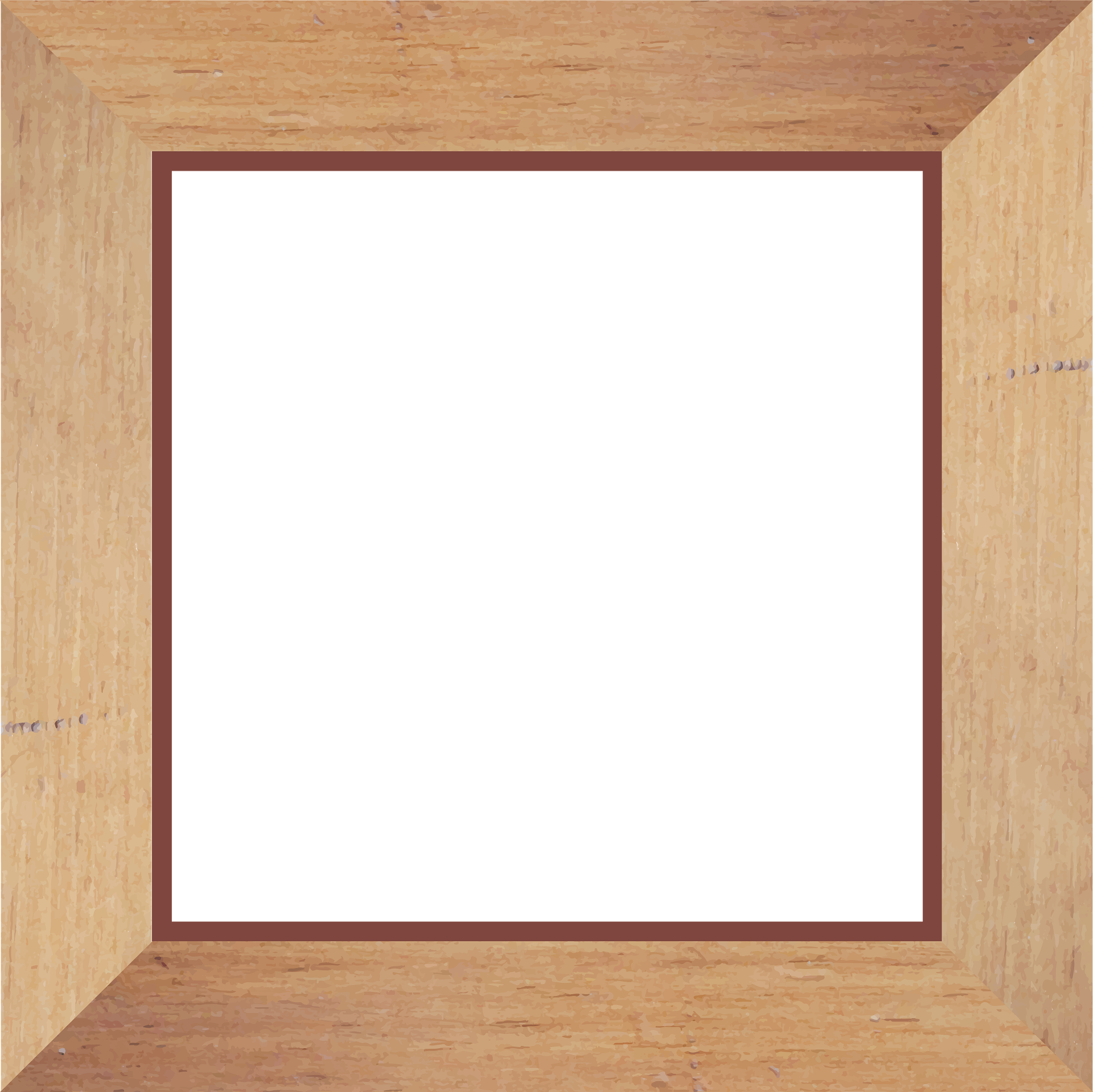 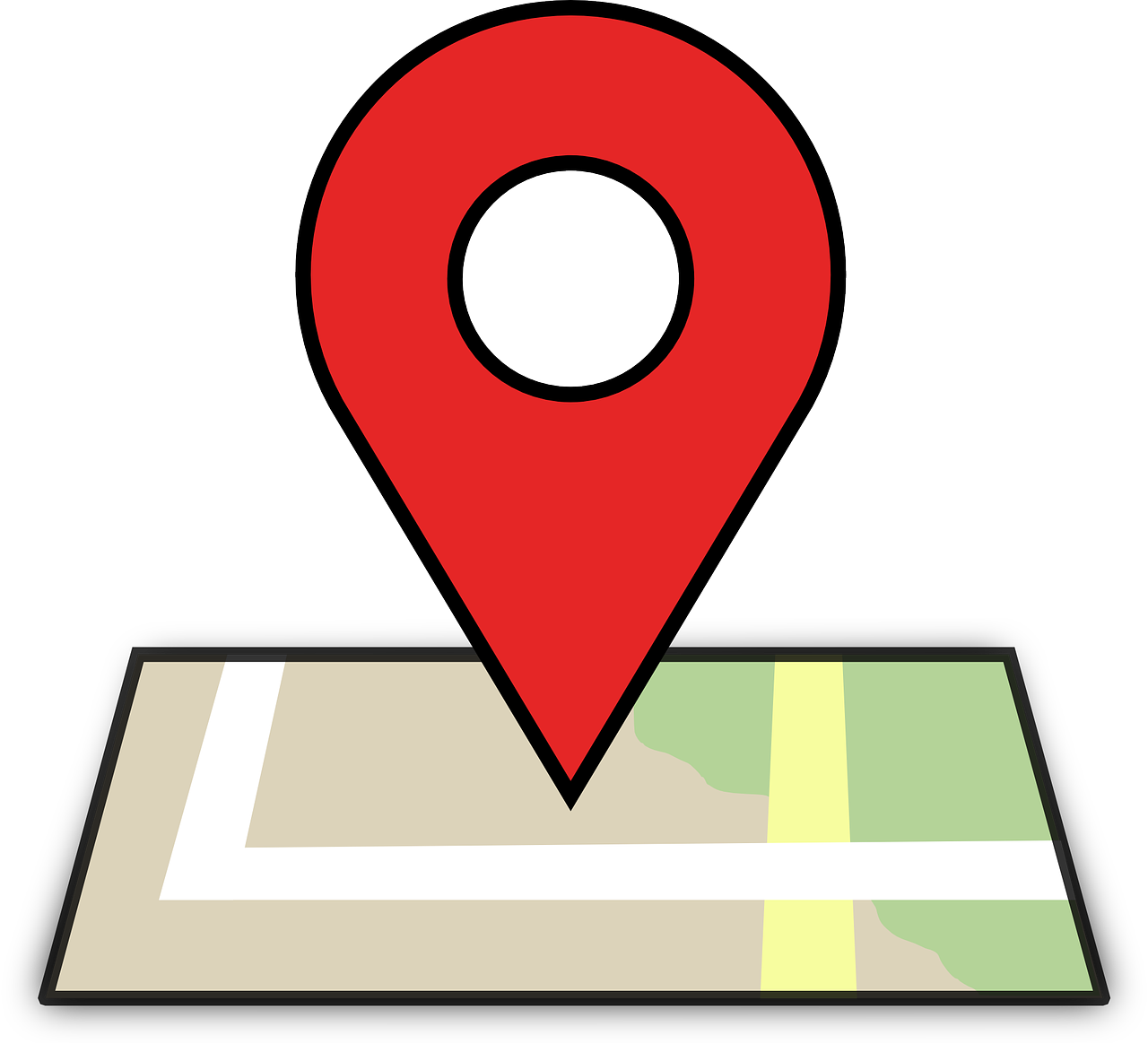 N
Soft [c], [ç]
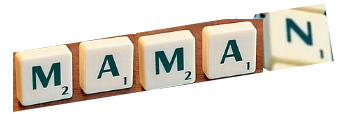 here
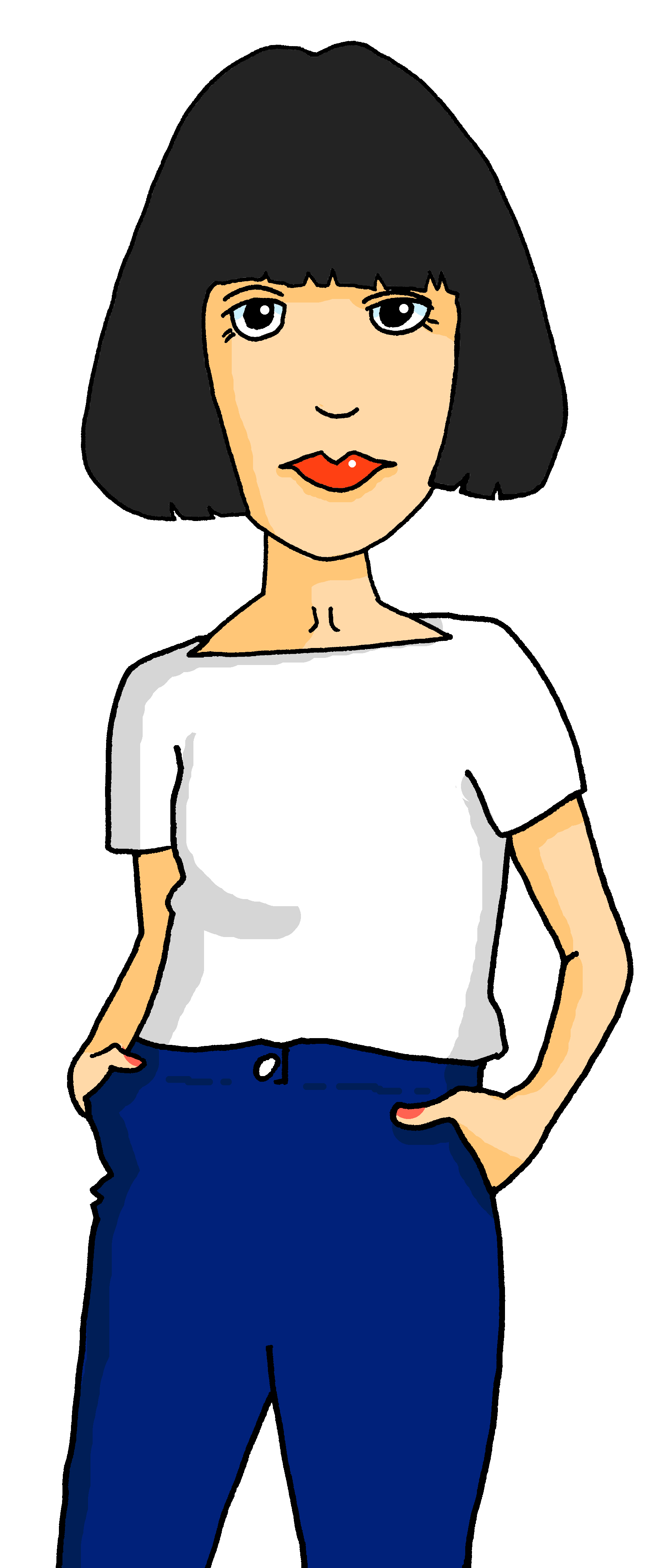 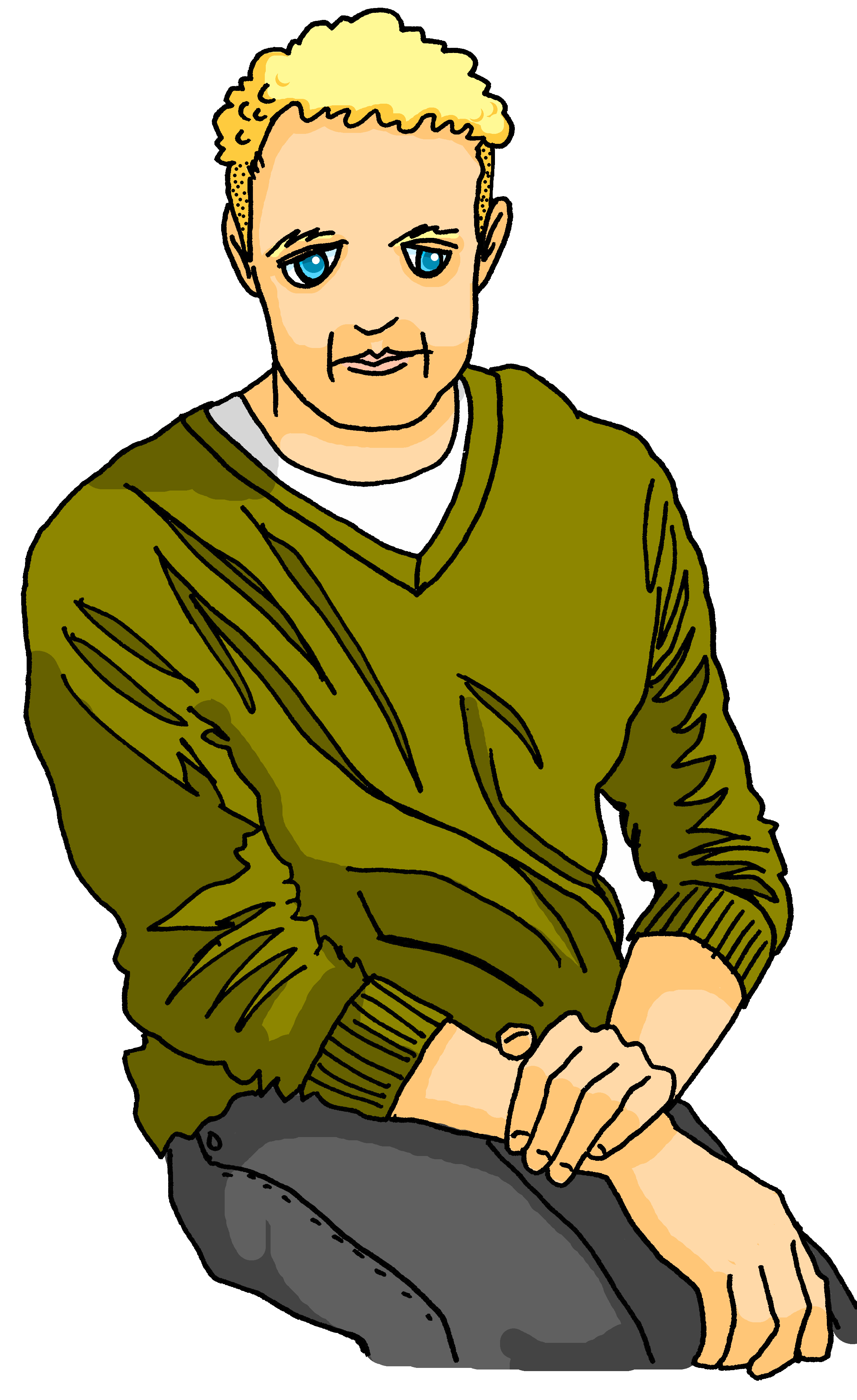 ici
Circle five words. Hide them from your partner. Take turns in guessing them all. Be careful with the pronunciation of the ‘c’ and the ‘ç’.
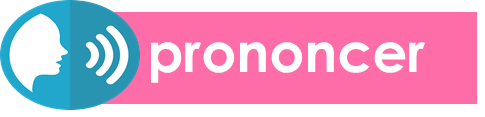 glaçon
déçu
carrosse
document
colombe
leçon
maçon
Canada
africain
effaçable
musical
balançoire
escargot
commerçant
colline
école
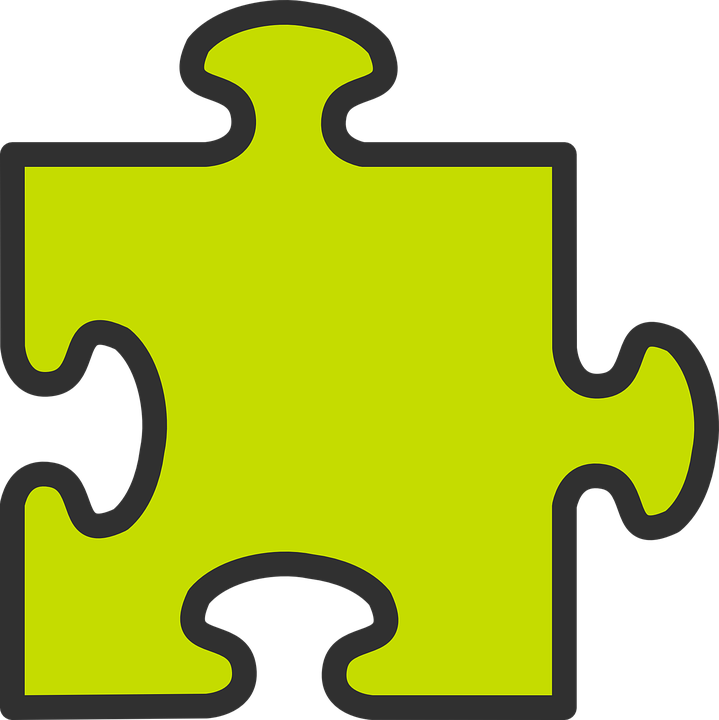 Saying ‘my’ and ‘your’ with singular nouns
grammaire
Remember how to say ‘my’ before masculine and feminine nouns:
mon frère
my brother
ma sœur
my sister
➜
➜
Remember to use ‘mon/ton’ before feminine nouns beginning with a vowel:
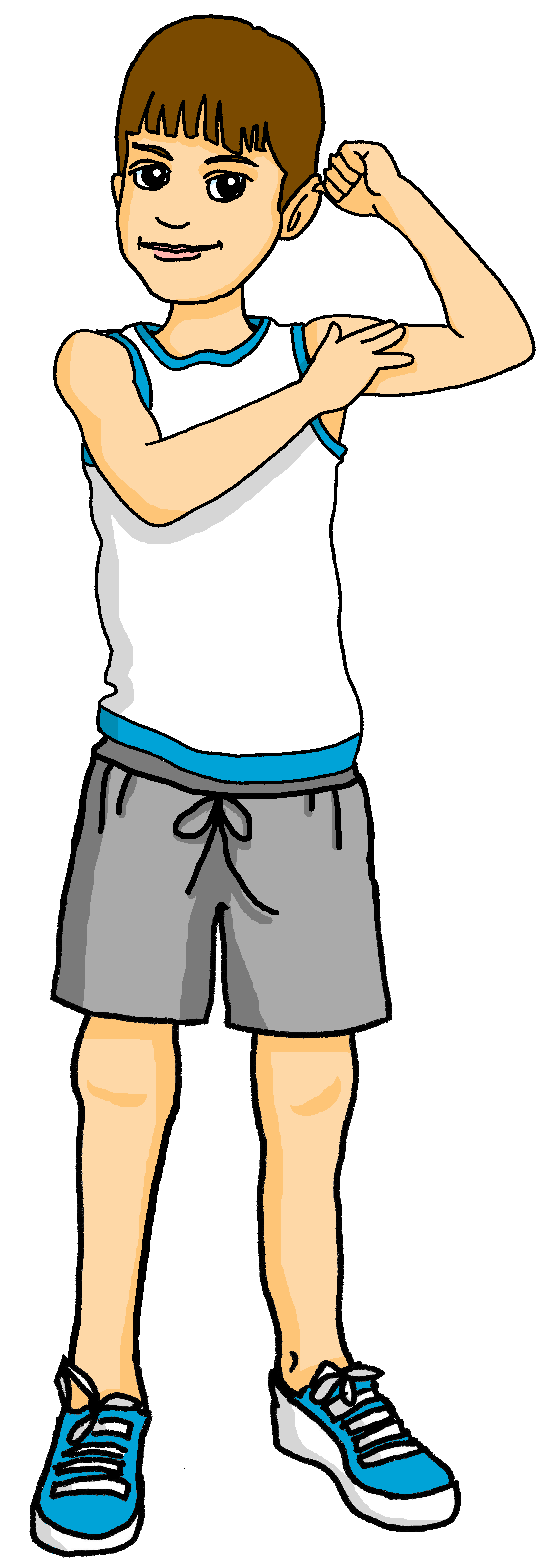 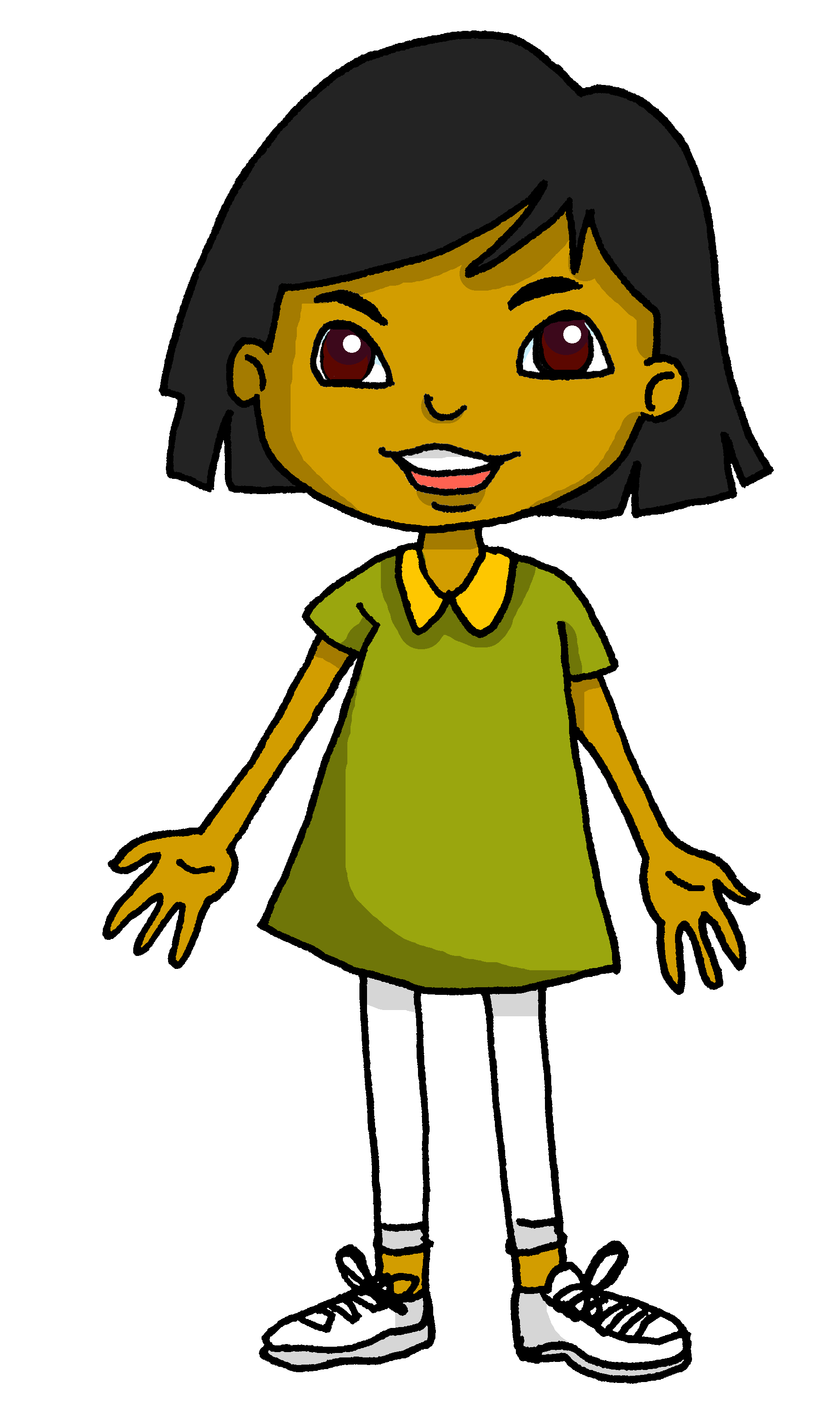 Voici mon amie.
➜
Voici mon ami.
Voici mon ami.
➜
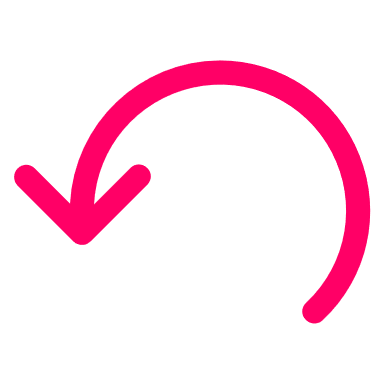 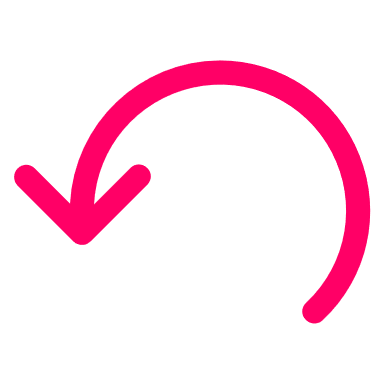 This is my (female) friend.
This is my (male) friend.
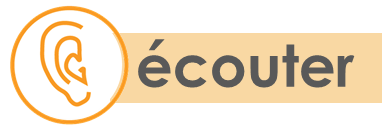 Écoute les phrases. C’est A ou B ?
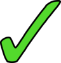 A
B
1
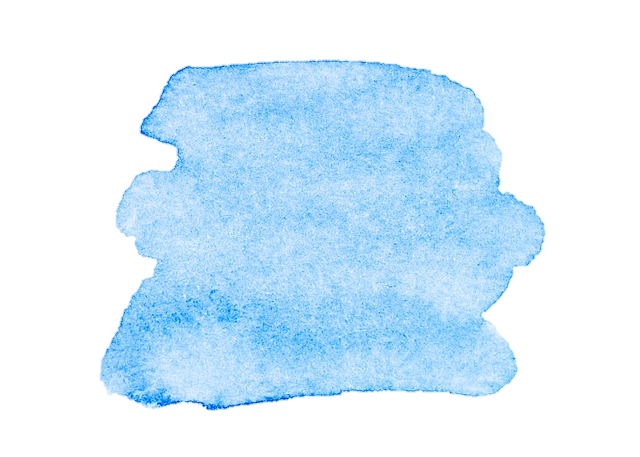 13
Rouge term 3
Describing things and people
Term 1 week 1
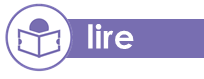 Read the text and answer the questions below.
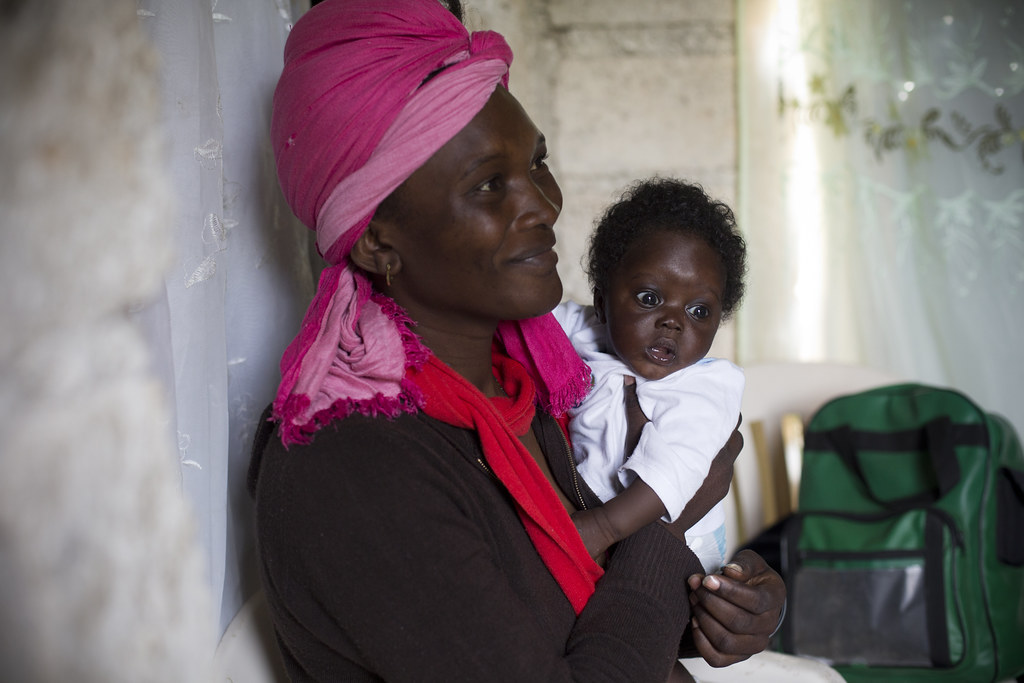 En France et à Haïti la Fête des Mères est le dernier* dimanche de mai. Au Canada, c’est le deuxième* dimanche de mai.
3
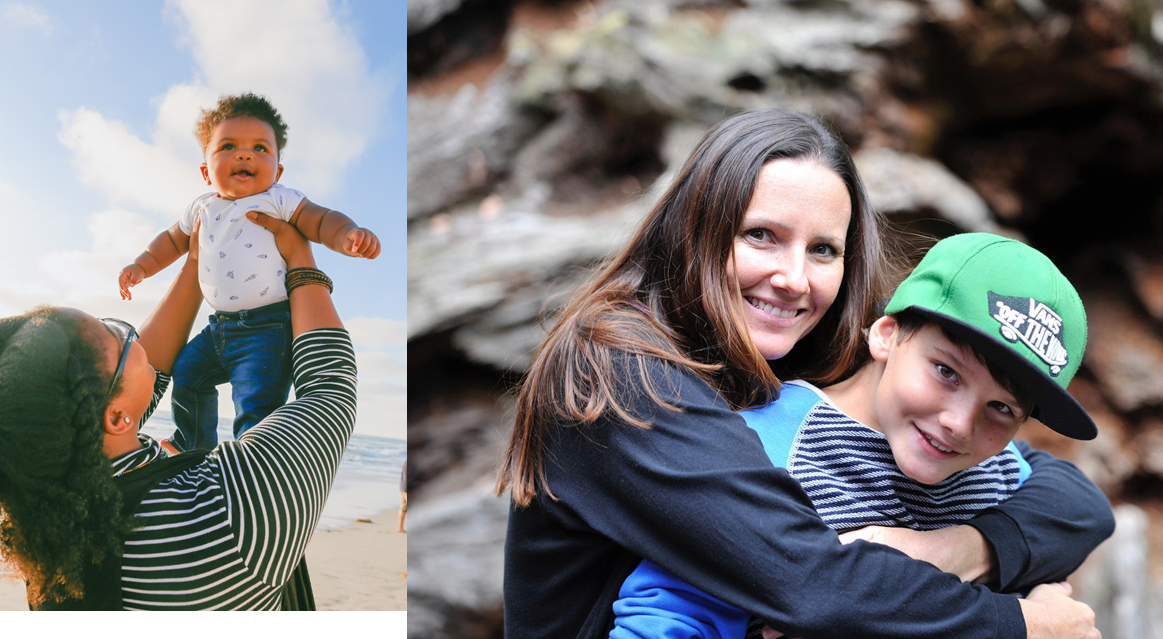 David Rochkind, USAID,BY-NC 2.0
L’idée est d’honorer les mamans.  Pour un enfant, la tradition est de préparer un petit cadeau à l’école.
1. The text is mostly about:   Sundays  |   Mothers’ Day  | Fathers’ Day
2. In France this day is celebrated on the last Sunday in:   March  |   April  | May
3. What is different about Mothers’ Day in Canada?
4. What do children typically do for this day?
5. When is Mothers’ Day in England?
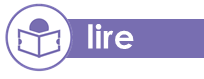 Write the correct information. Be careful with the words for ‘it’.
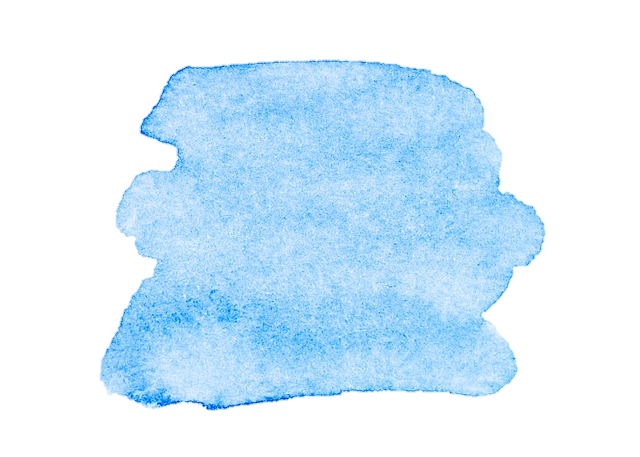 14
Rouge term 3
Describing things and people
Term 1 week 1
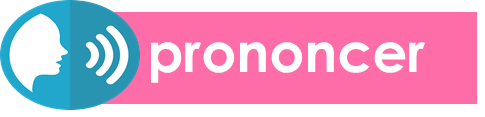 Soft ‘c’? Pronounce the words and circle the odd one out.
cinq     –     ça    –  candidat
anglaise  –  française  –  cinéma
4
1
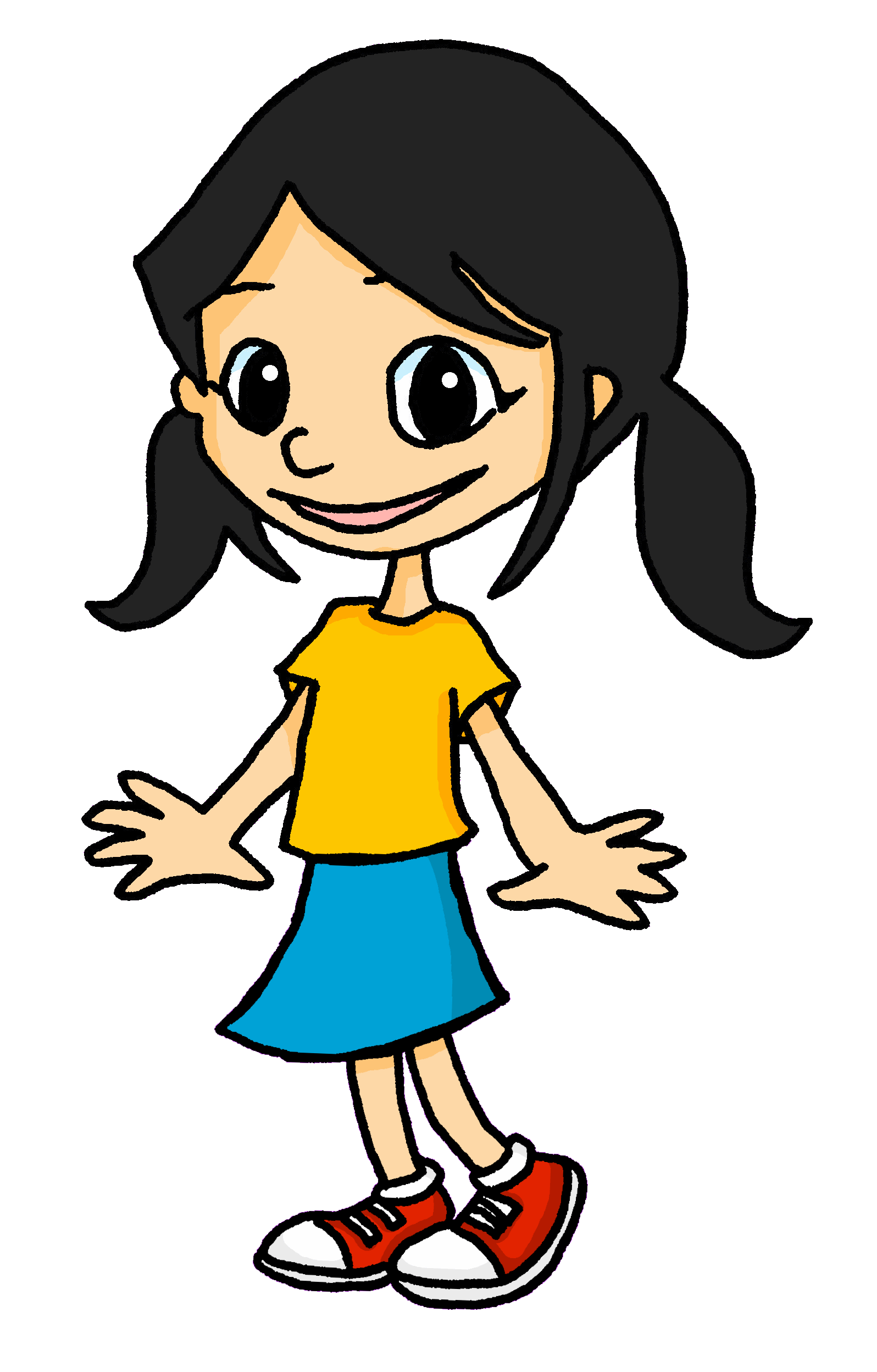 3
leçon  –  cochon  –  maçon
prononcer  –  décider  –  écrire
2
5
c’est    –      là      –       ici
facile  –  école  –  garçon
6
3
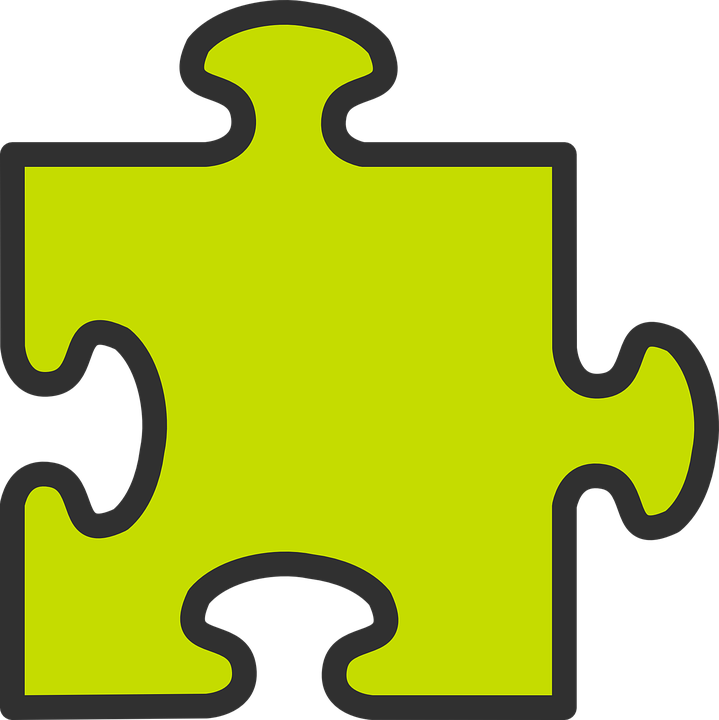 Saying ‘it’ in French
grammaire
Remember that to say ‘he’ and ‘she’ in French we say ‘il’ and ‘elle’:
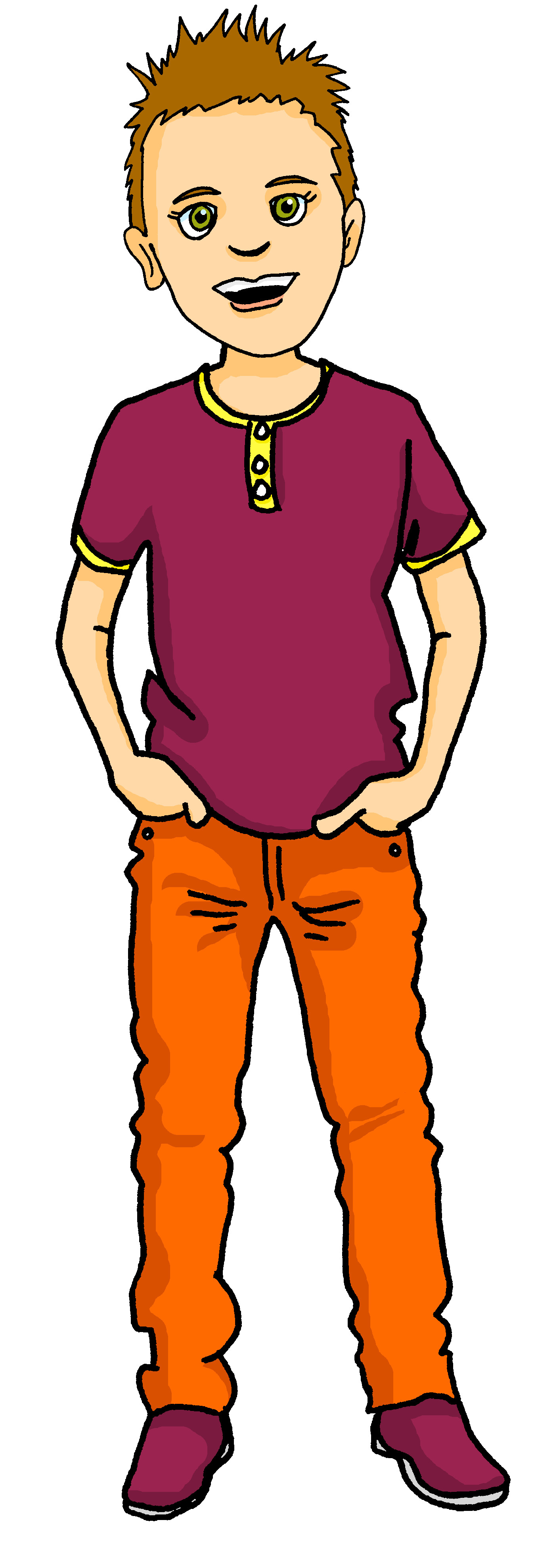 Il a un cadeau.
Pierre a un cadeau.
He has a present.
➜
➜
We also use ‘il’ and ‘elle’ to mean ‘it’:
We use ‘il’ for masculine nouns and ‘elle’ for feminine nouns:
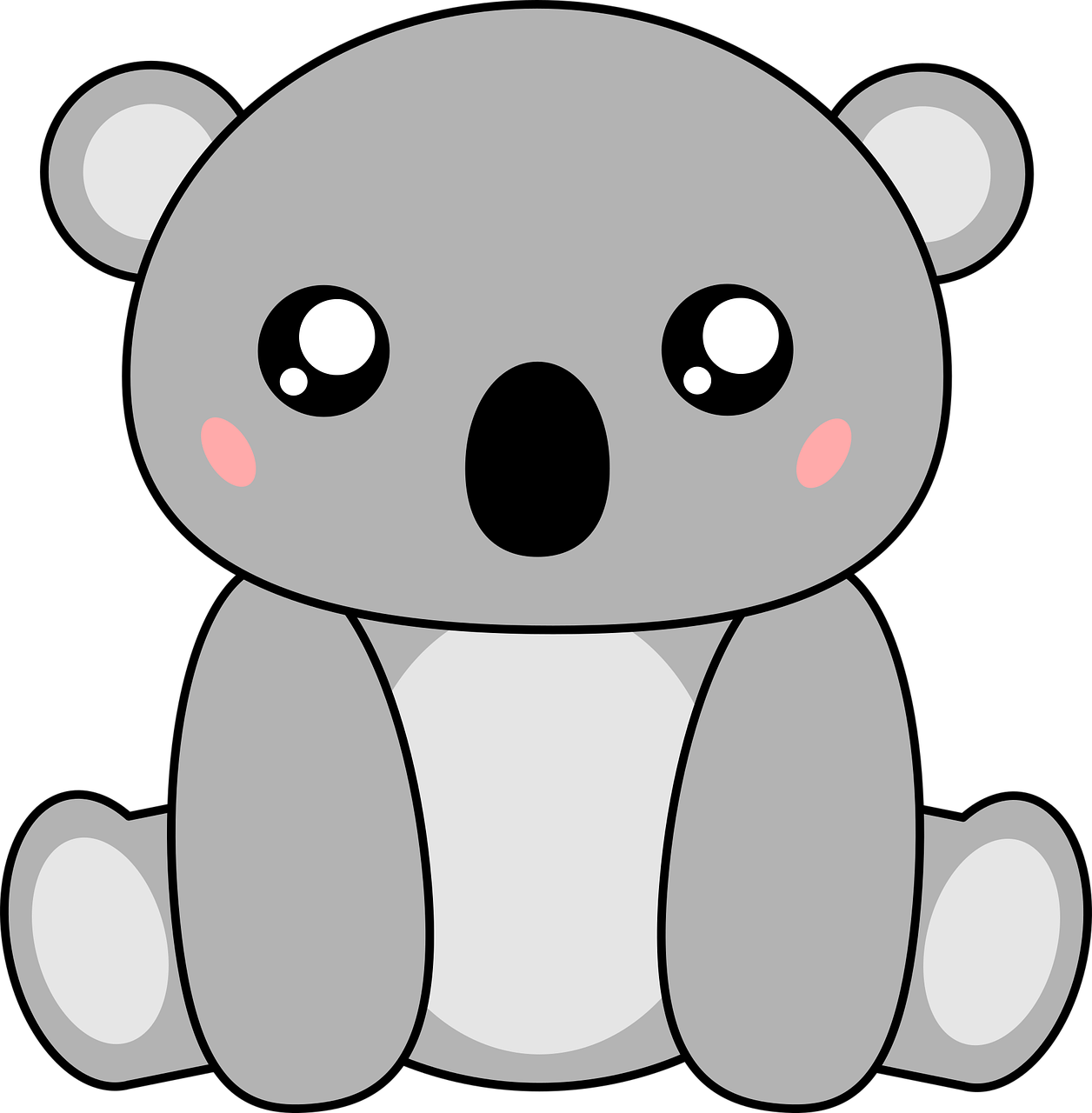 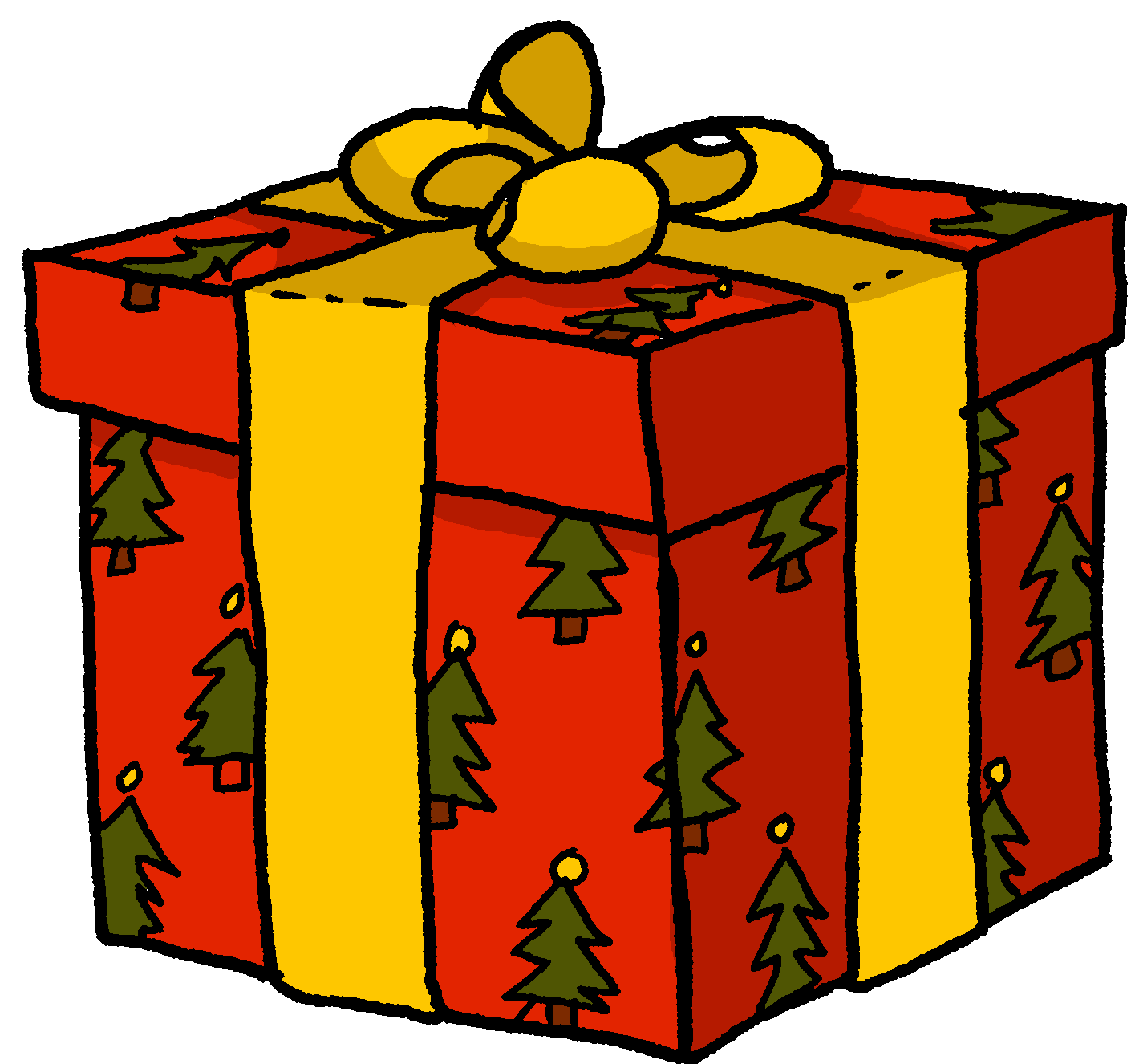 Il est petit.
It is small.
➜
Le cadeau est petit.
➜
Elle est grande.
La peluche est grande.
It is big.
➜
➜
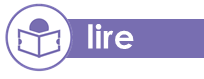 Lis les phrases. C’est ‘a’ ou ‘b’ ?
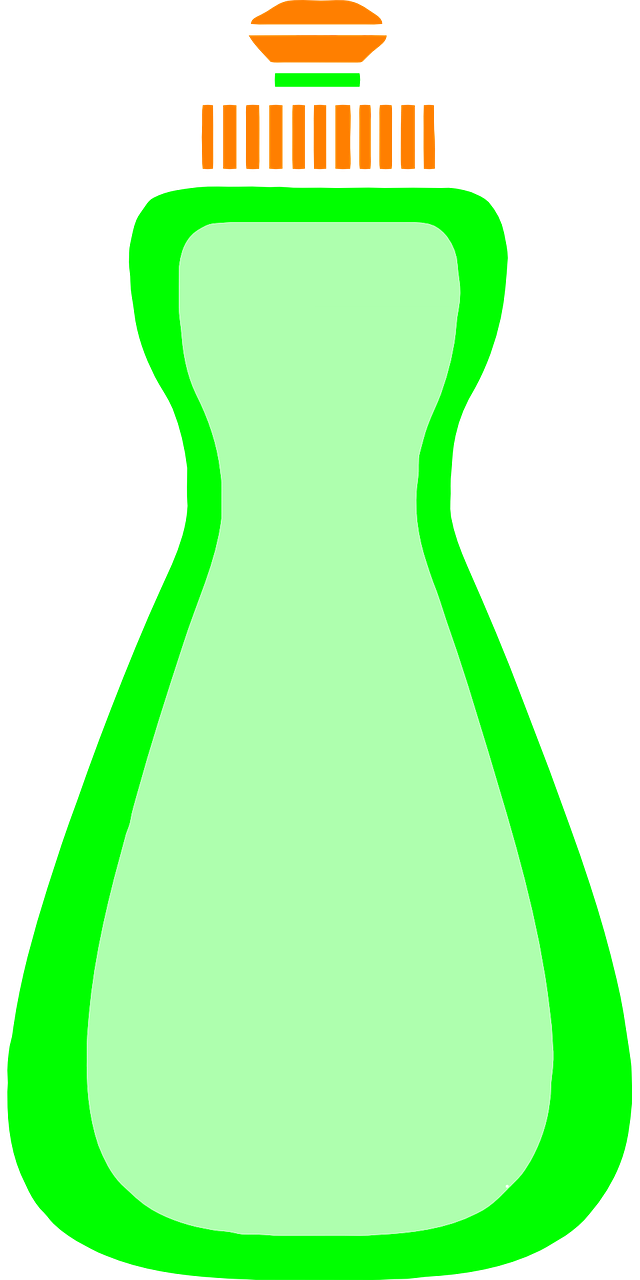 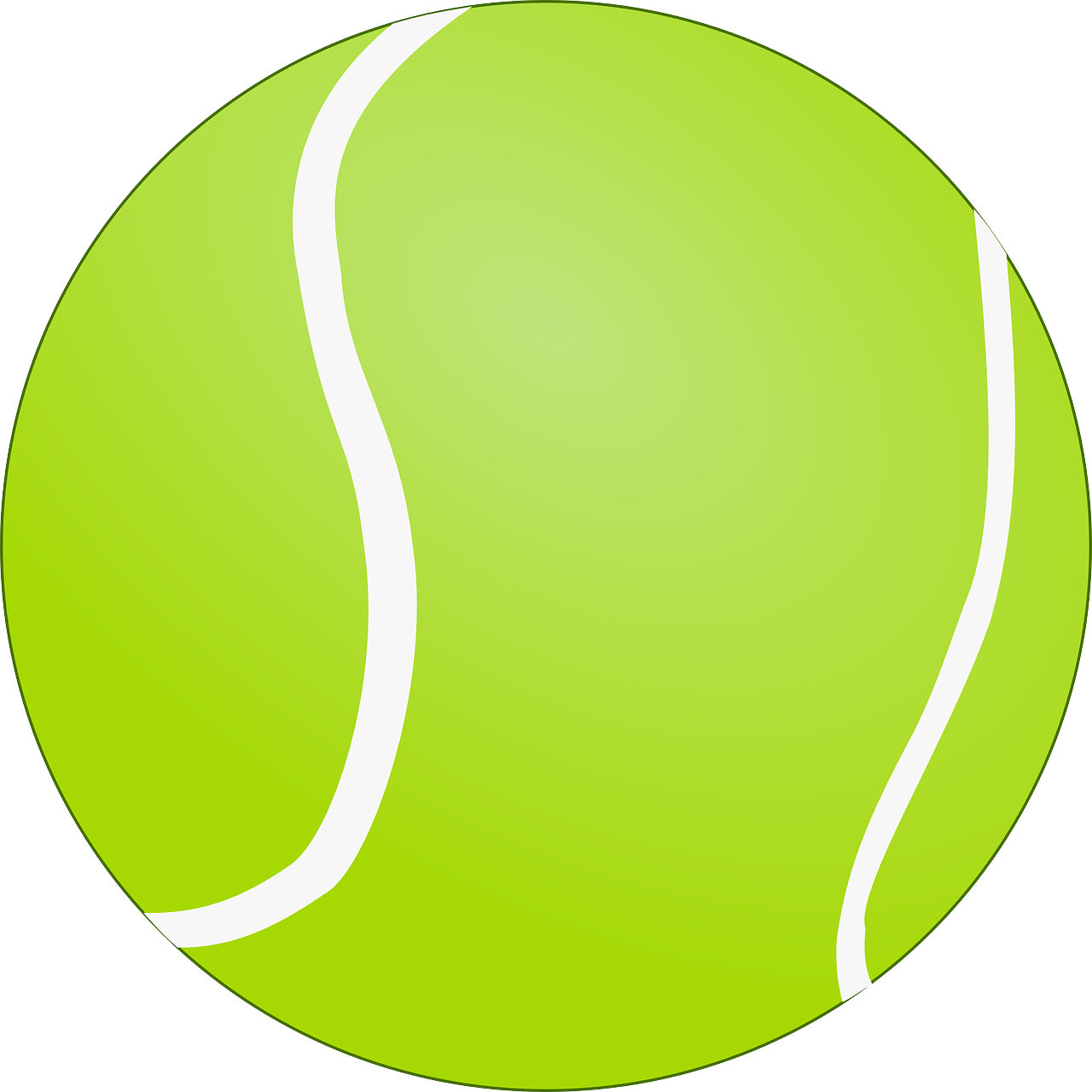 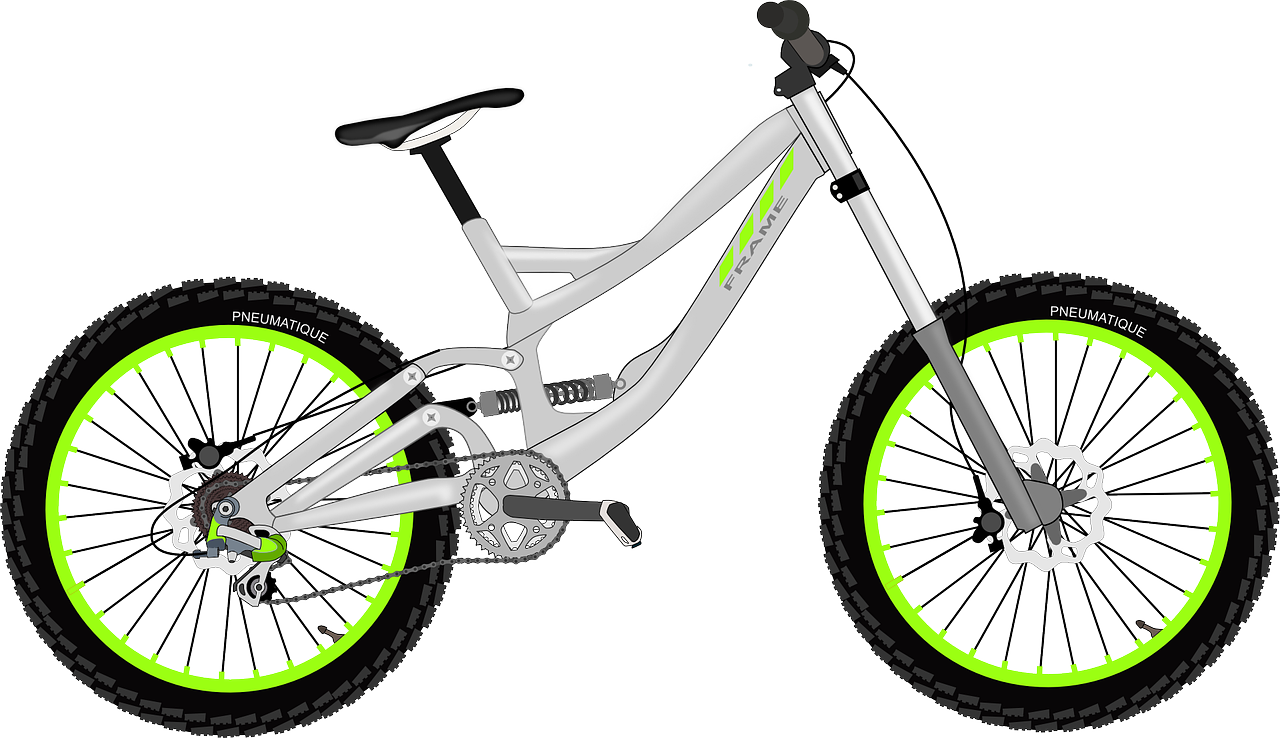 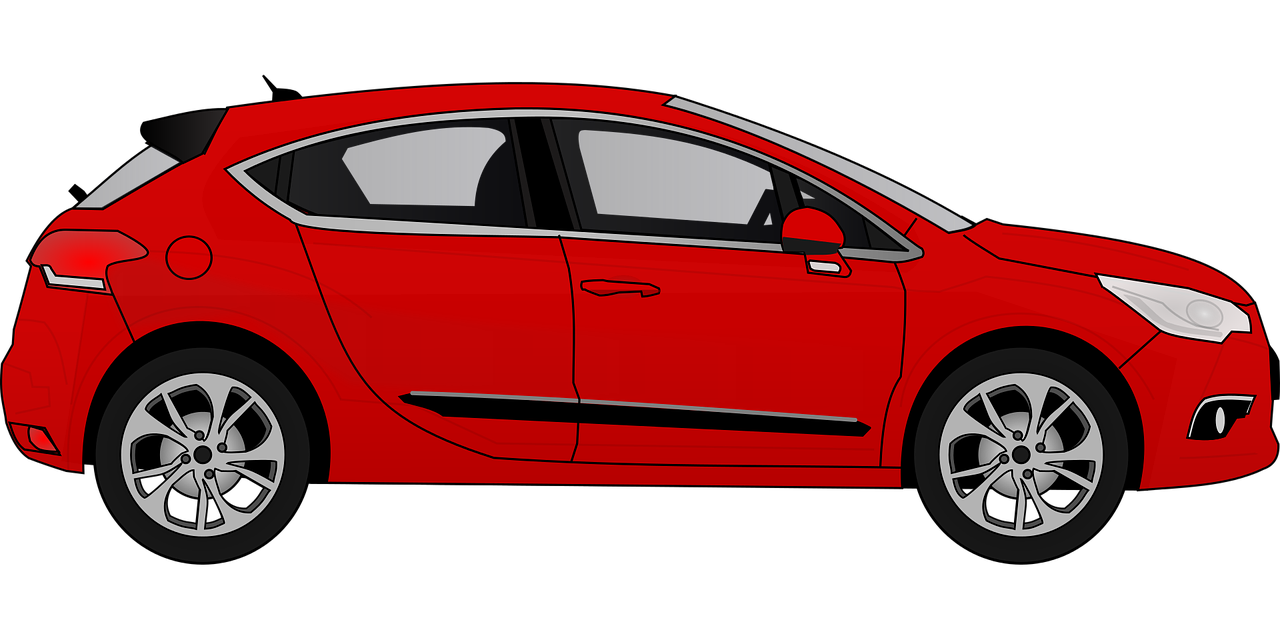 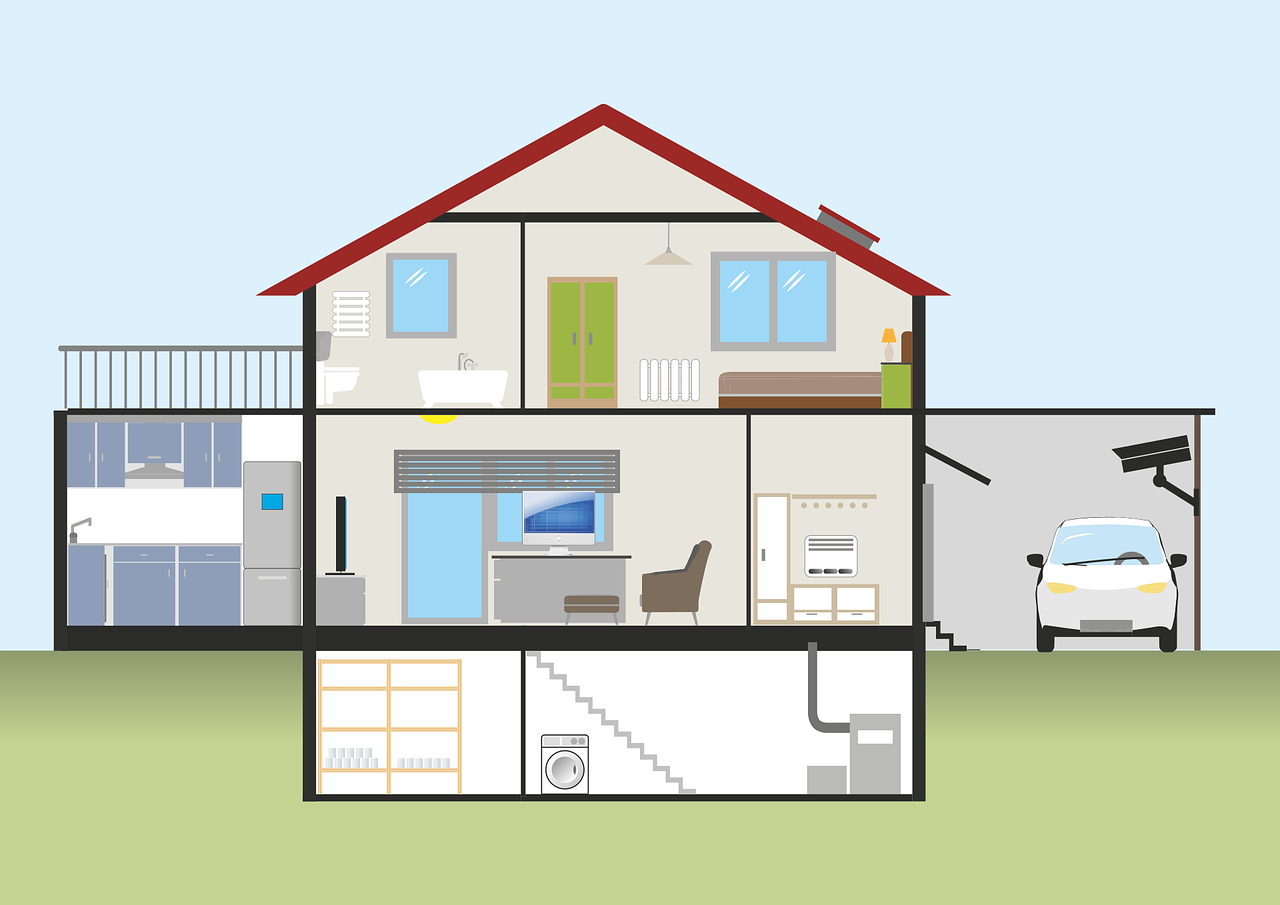 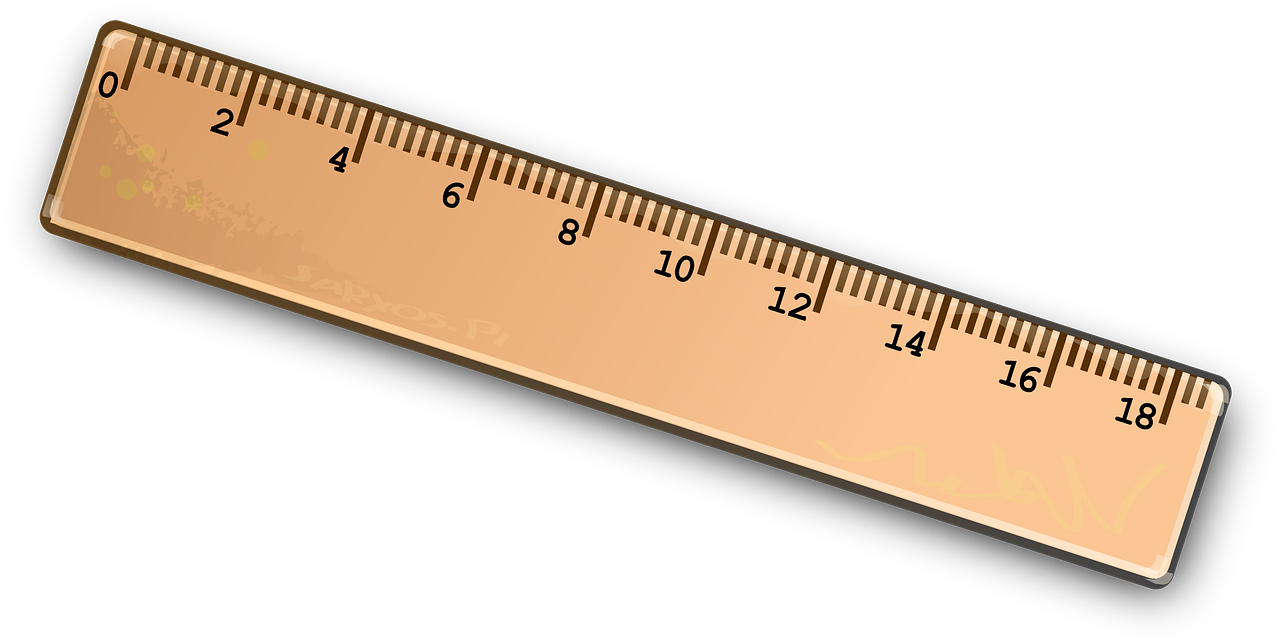 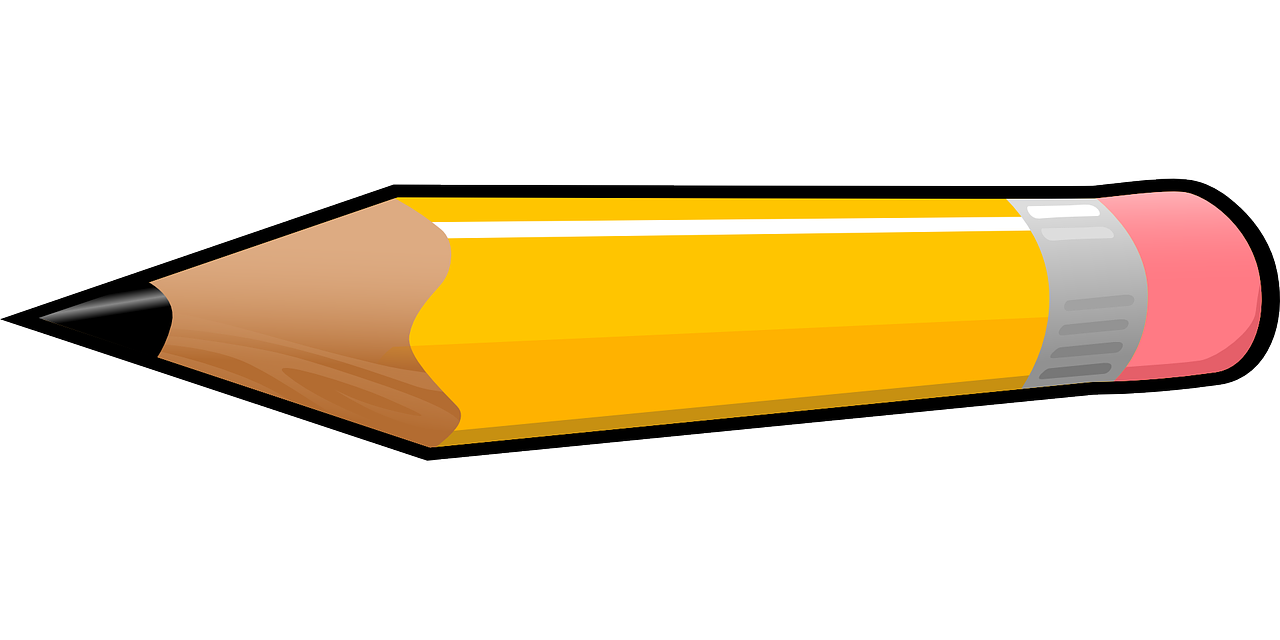 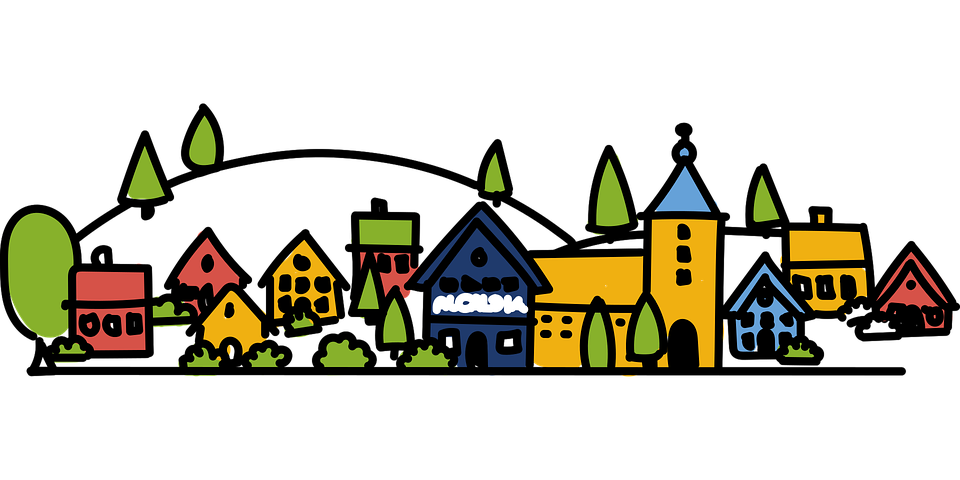 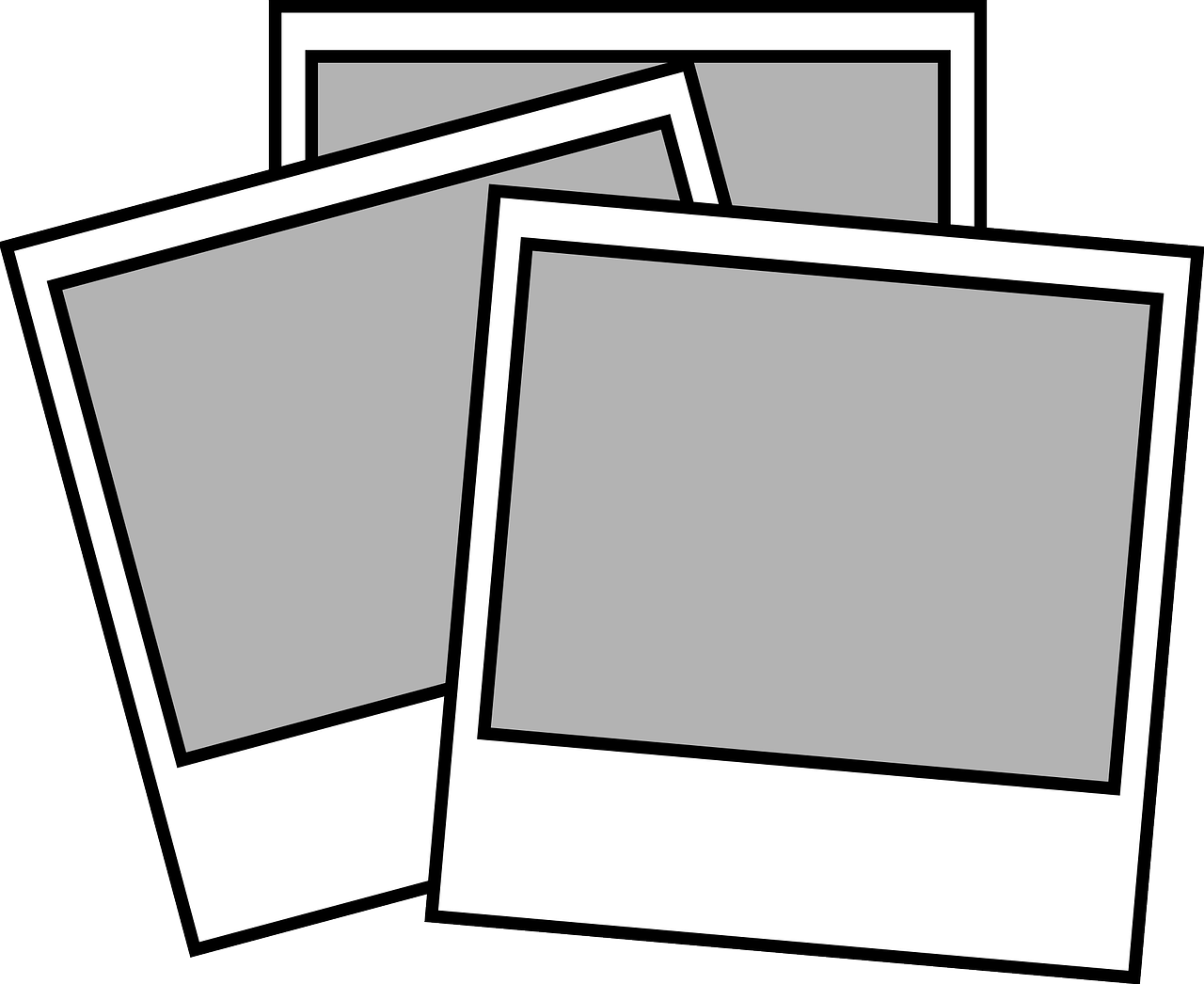 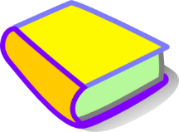 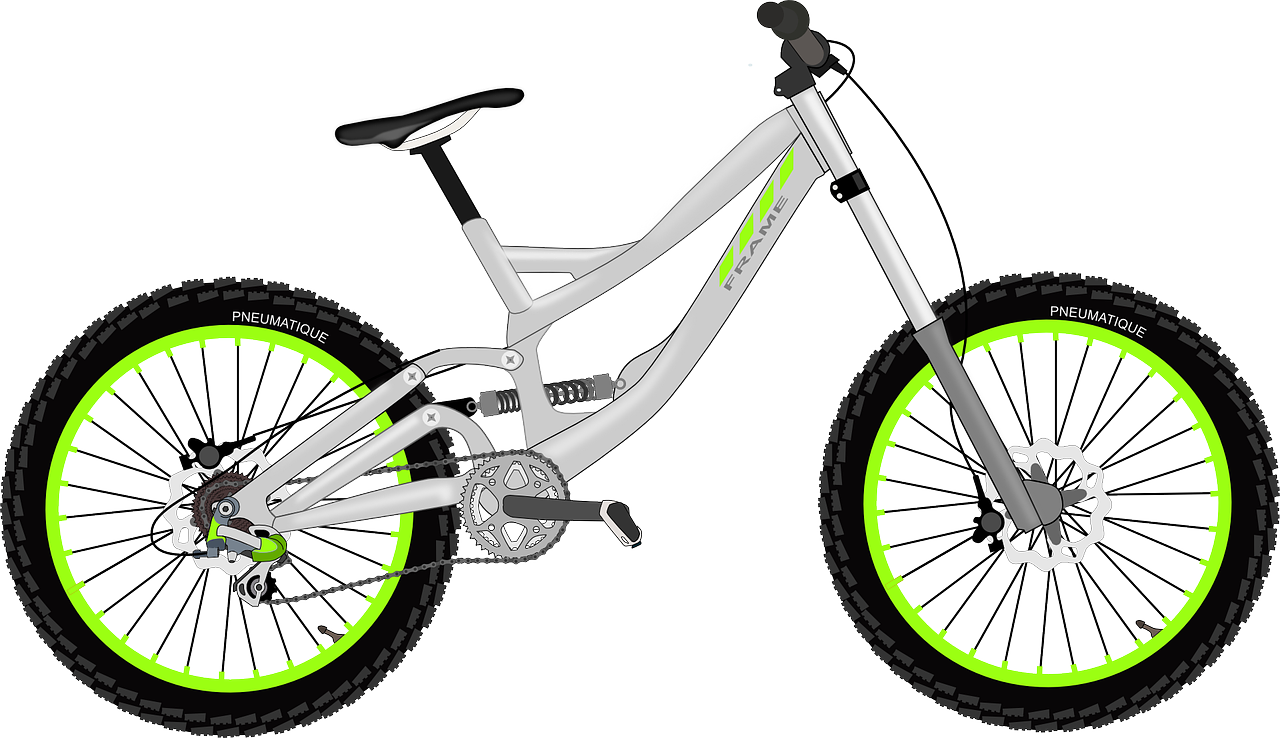 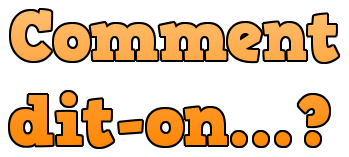 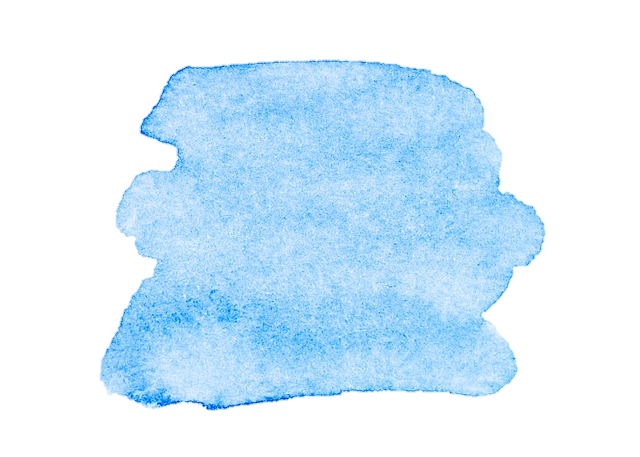 15
Rouge term 3
Describing things and people
Term 1 week 1
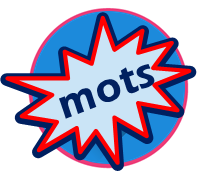 vocabulaire
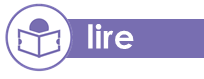 Écris en anglais. Can you get at least 15 points?
3
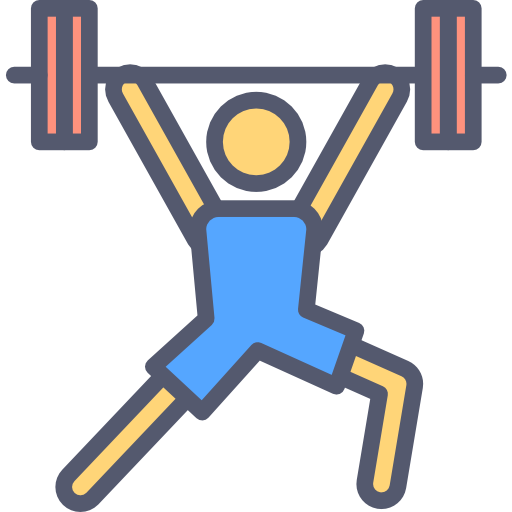 x3
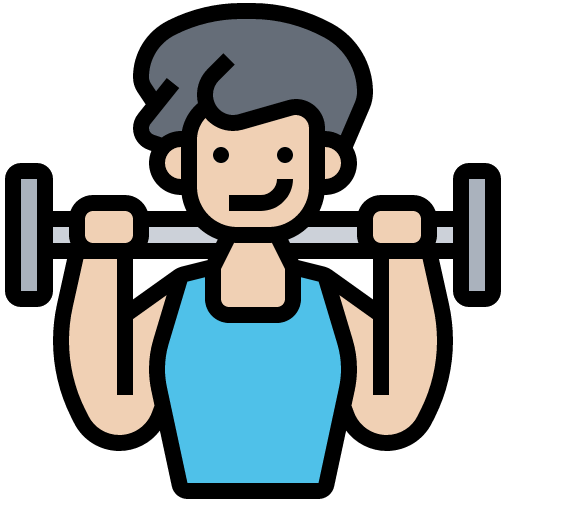 x2
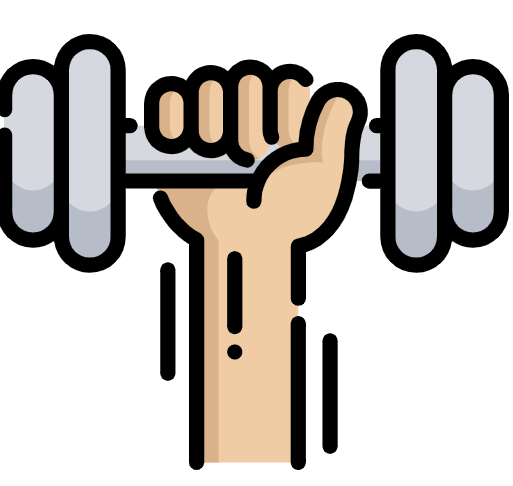 x1
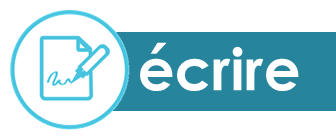 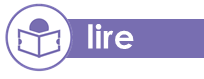 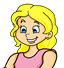 Lis les messages. Écris en français.
Dimanche, c’est la Fête des Mères. Tu as une surprise pour  ____ mère ? 
Oui. Je prépare ____ cadeau à l’école. ____ professeur nous aide. C’est super ! 

____ cadeau est un dessin de ____ peluche Bonny avec ____ chien Rex. 

Dimanche, je donne le cadeau à ____ mère, je trouve des fleurs dans le jardin...
... et je prépare le petit déjeuner pour ____ mère et ____ père. 

La Fête des Pères, c’est quand ? 

En juin.  Tu prépares quoi pour ____ père ?
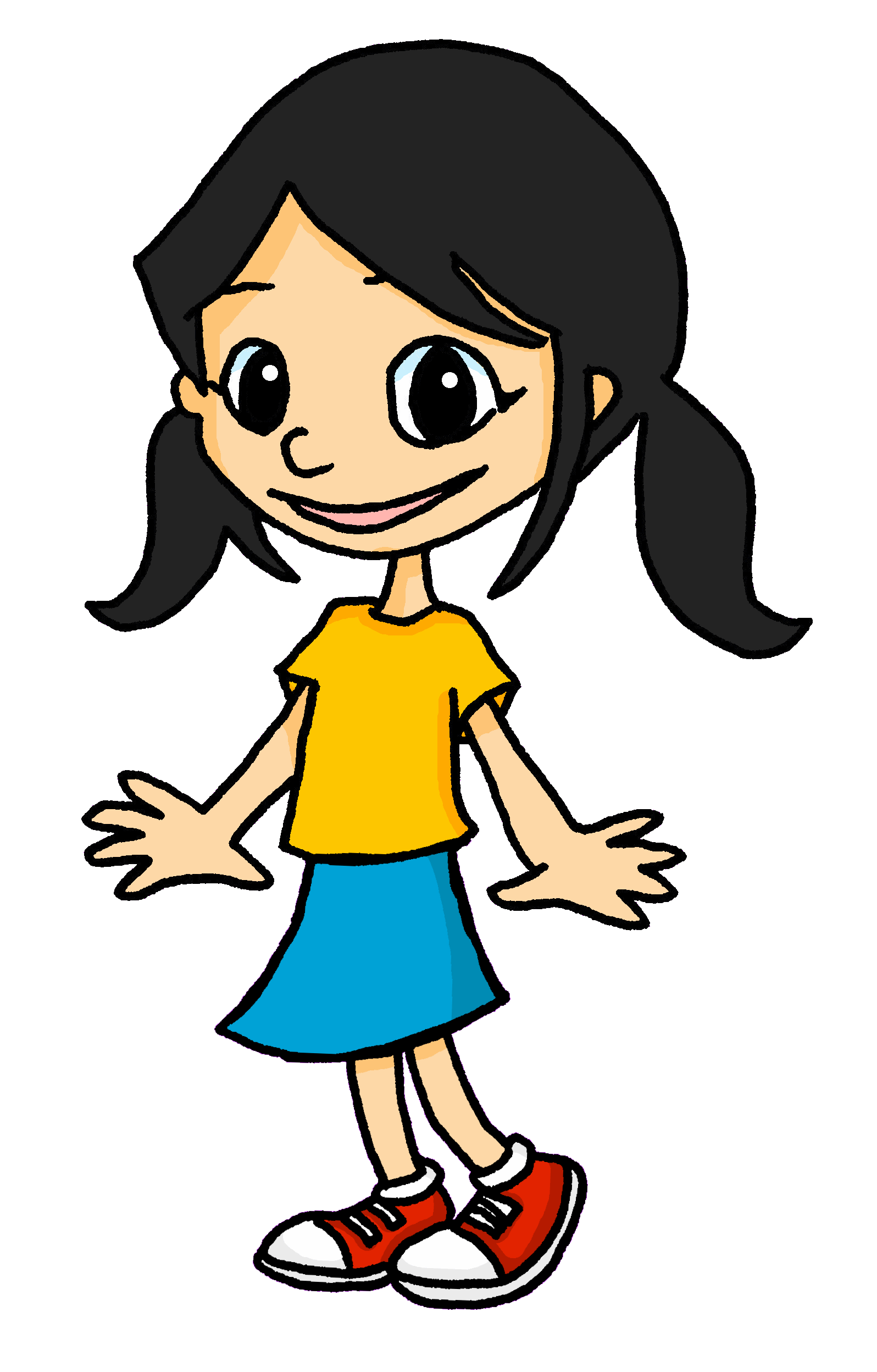 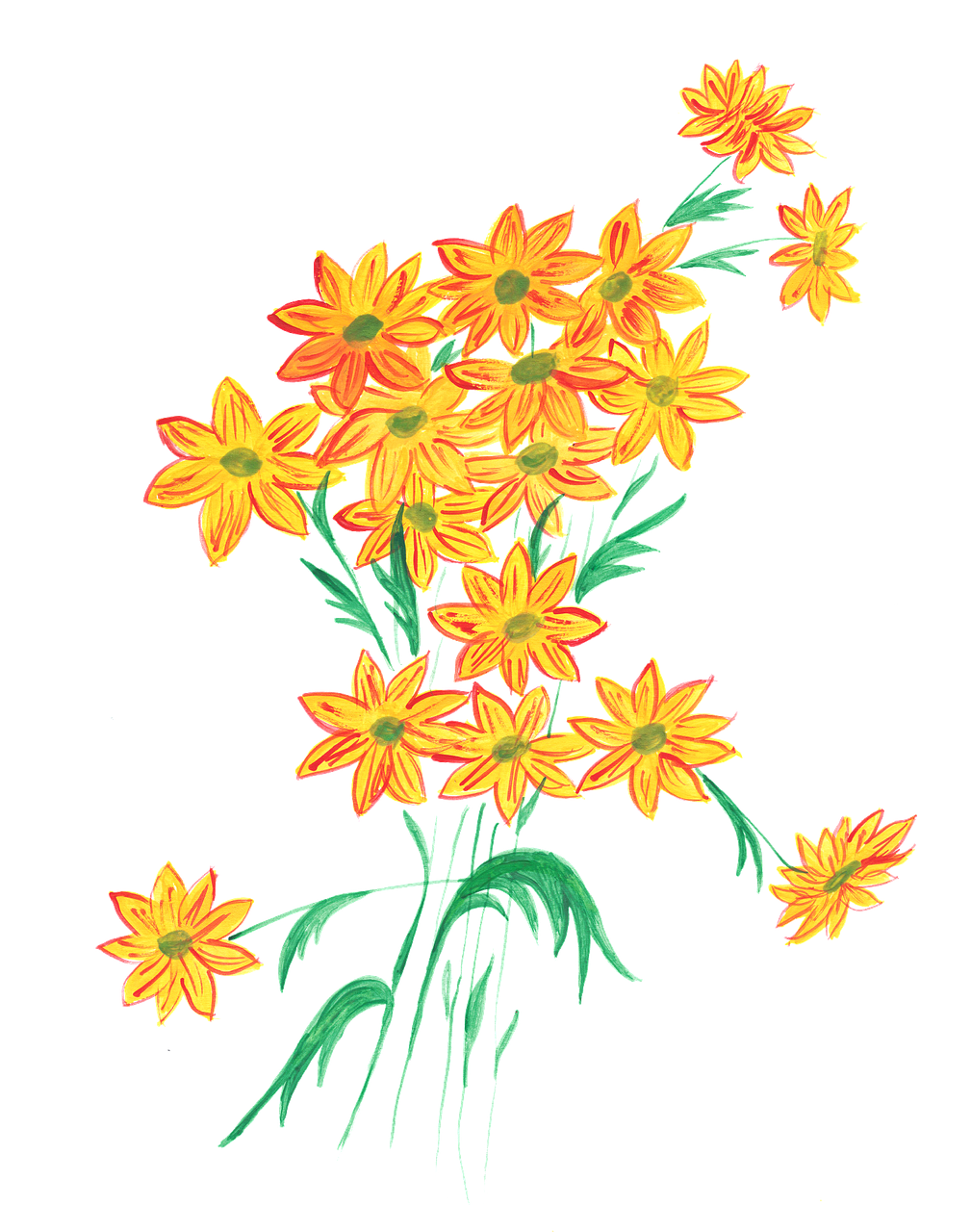 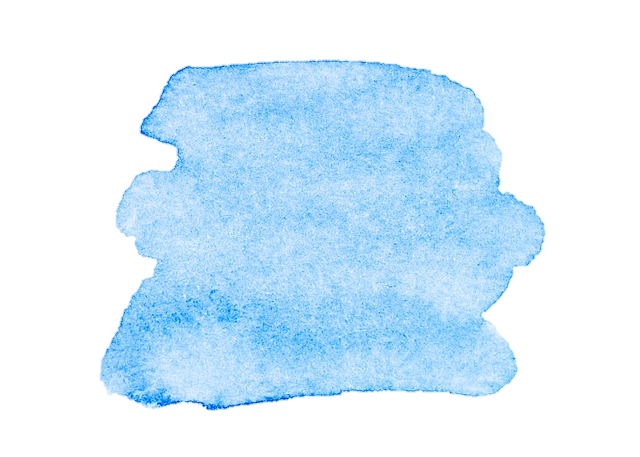 16
Rouge term 3
Describing things and people
Term 1 week 1
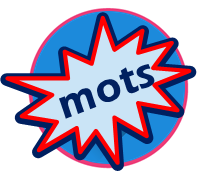 vocabulaire
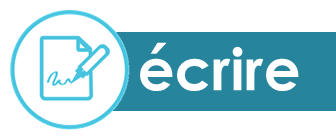 Écris en français. Can you get at least 15 points?
3
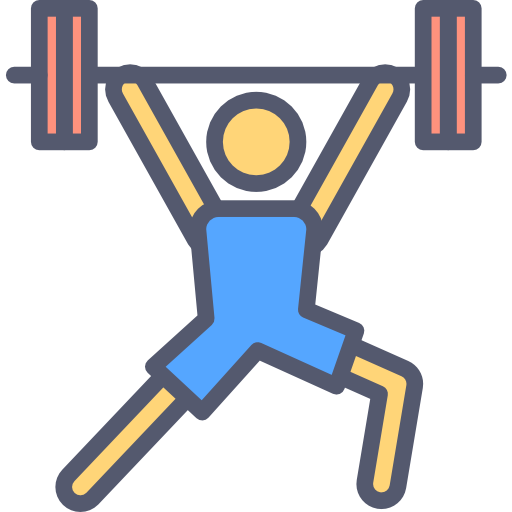 x3
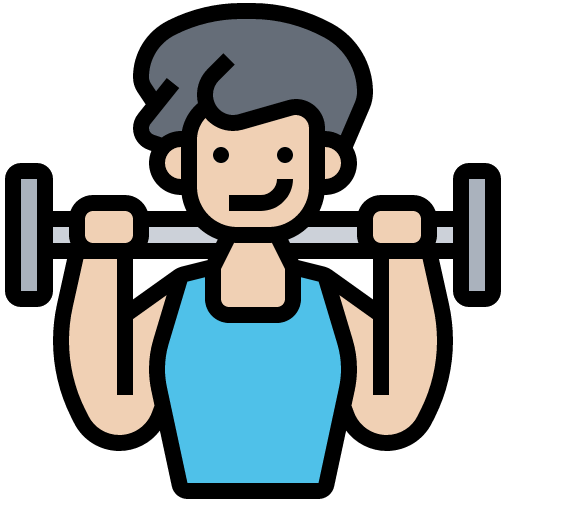 x2
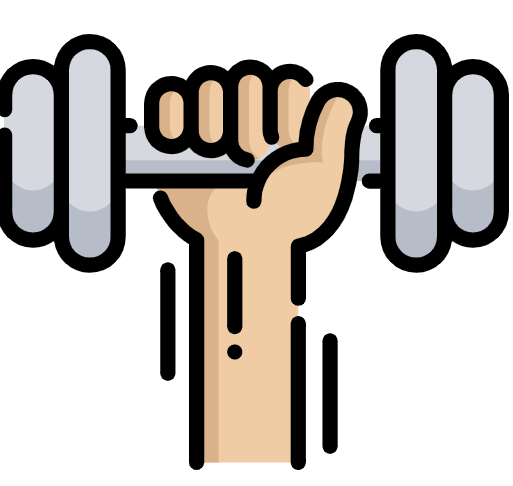 x1
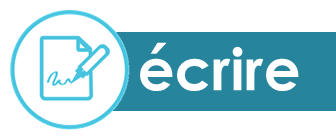 Écris en français et en anglais.
1
4
Voici mon _______ . Il _____ __________.
Voici _____ stylo.___ est bleu.
_____ ___ my brother. ___ is funny.
_____ ___ my pen. It ___ blue.
2
5
_______ mon _______ . ___ _____ __________.
Voici _____ bouteille .___ est __________.
Here is ____ book. It  is easy.
_____ ___ my bottle. It is important.
6
3
_______ ma _______ . ___ _____ __________, aujourd’hui.
Voici _____ maison .___ est __________.
Here is ____ sister. She is sad, ____________.
_____ ___ my ______. It is nice.
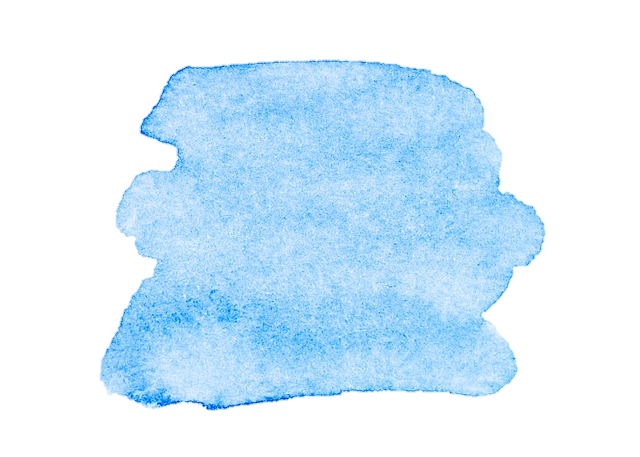 17
Rouge term 3
Describing things and people
Term 1 week 1
🎯
Il / elle meaning ‘it’
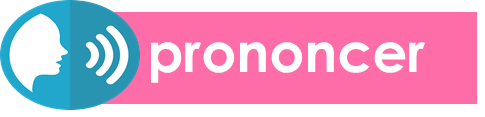 Le scorpion languedocien est un scorpion jaune. Il se trouve dans le sud de la France et dans l’est de l'Espagne.
[ien]
Adjective agreement
4
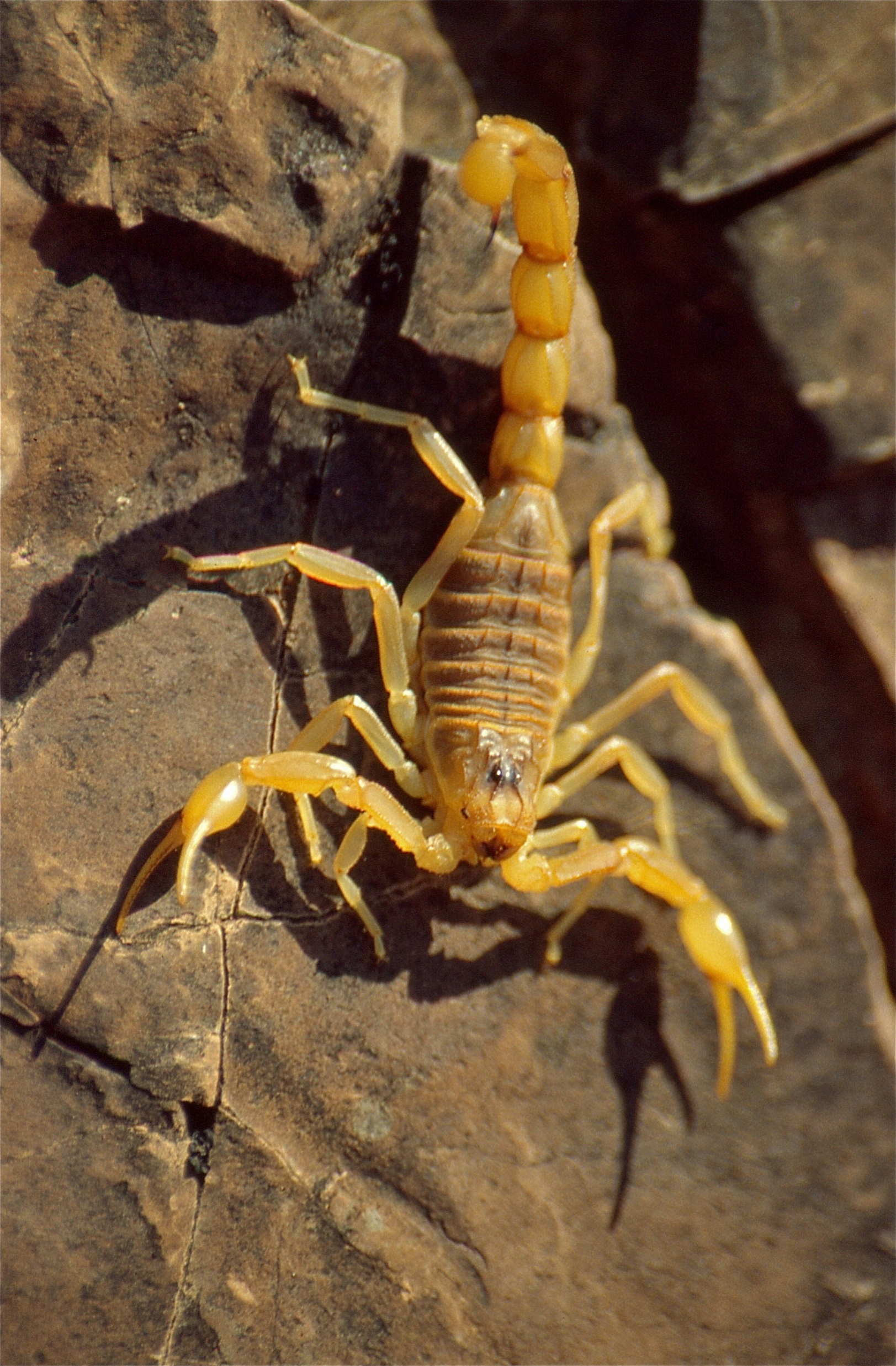 SSC [-ien]
La piqûre* du scorpion languedocien est très douloureuse* mais pas mortelle  !
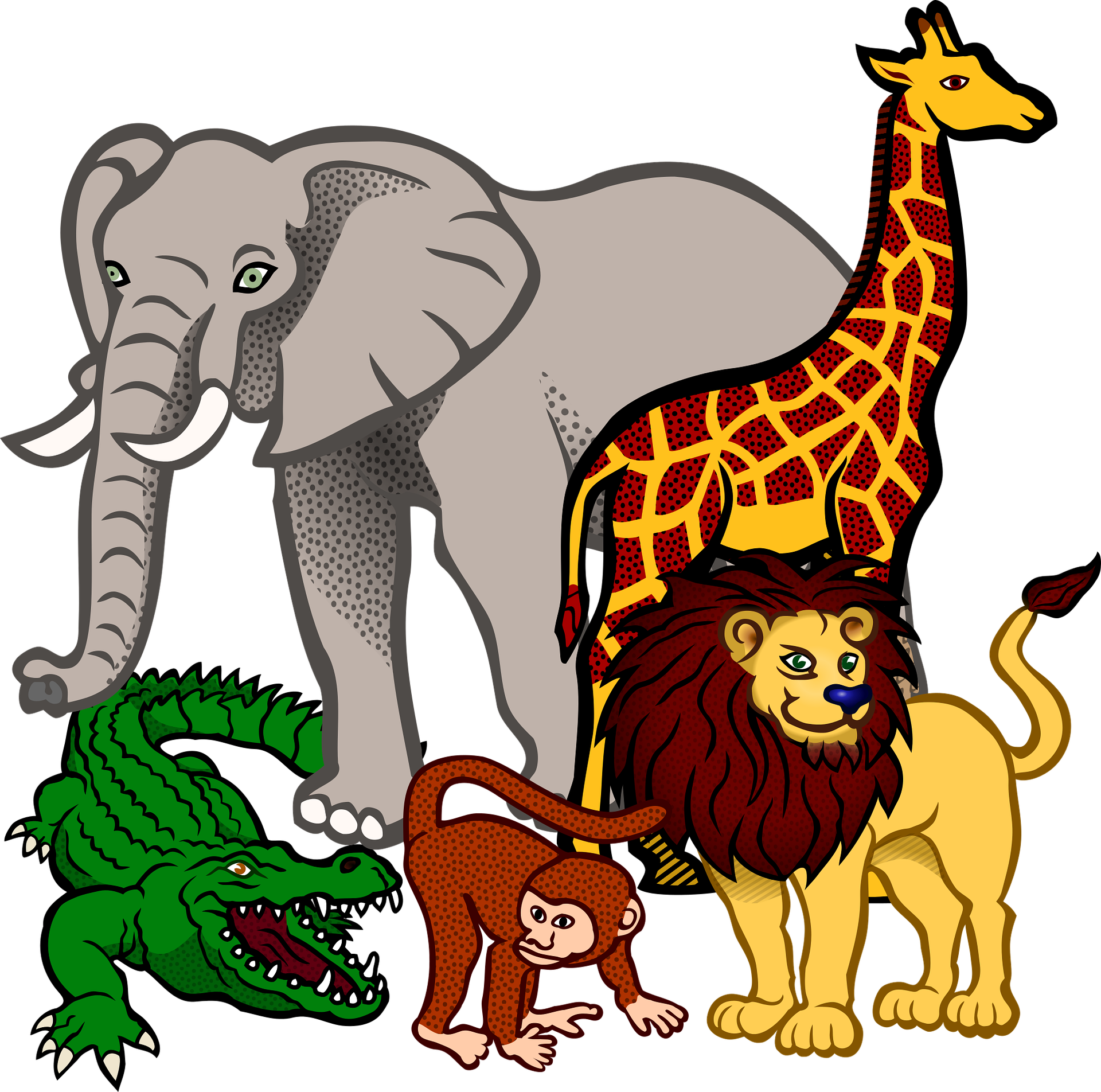 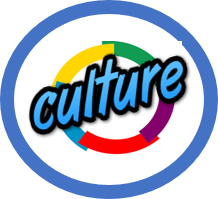 bien
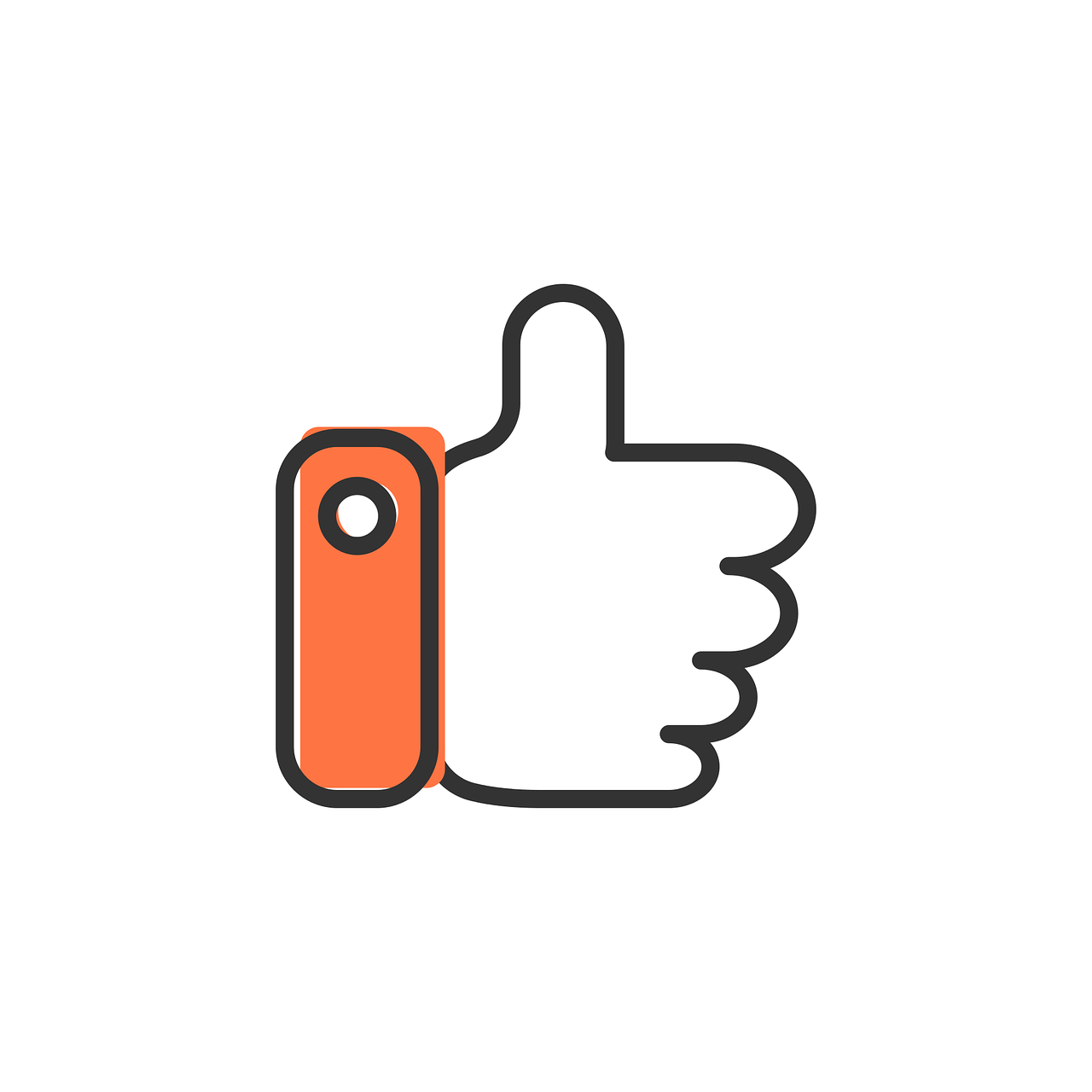 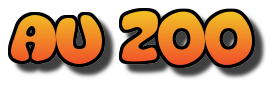 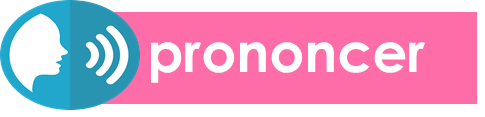 Écoute.  C’est [ien] ou [(a)in] ? Prononce les mots.
good, well
[ien]    [(a)in]
[ien] [(a)in]
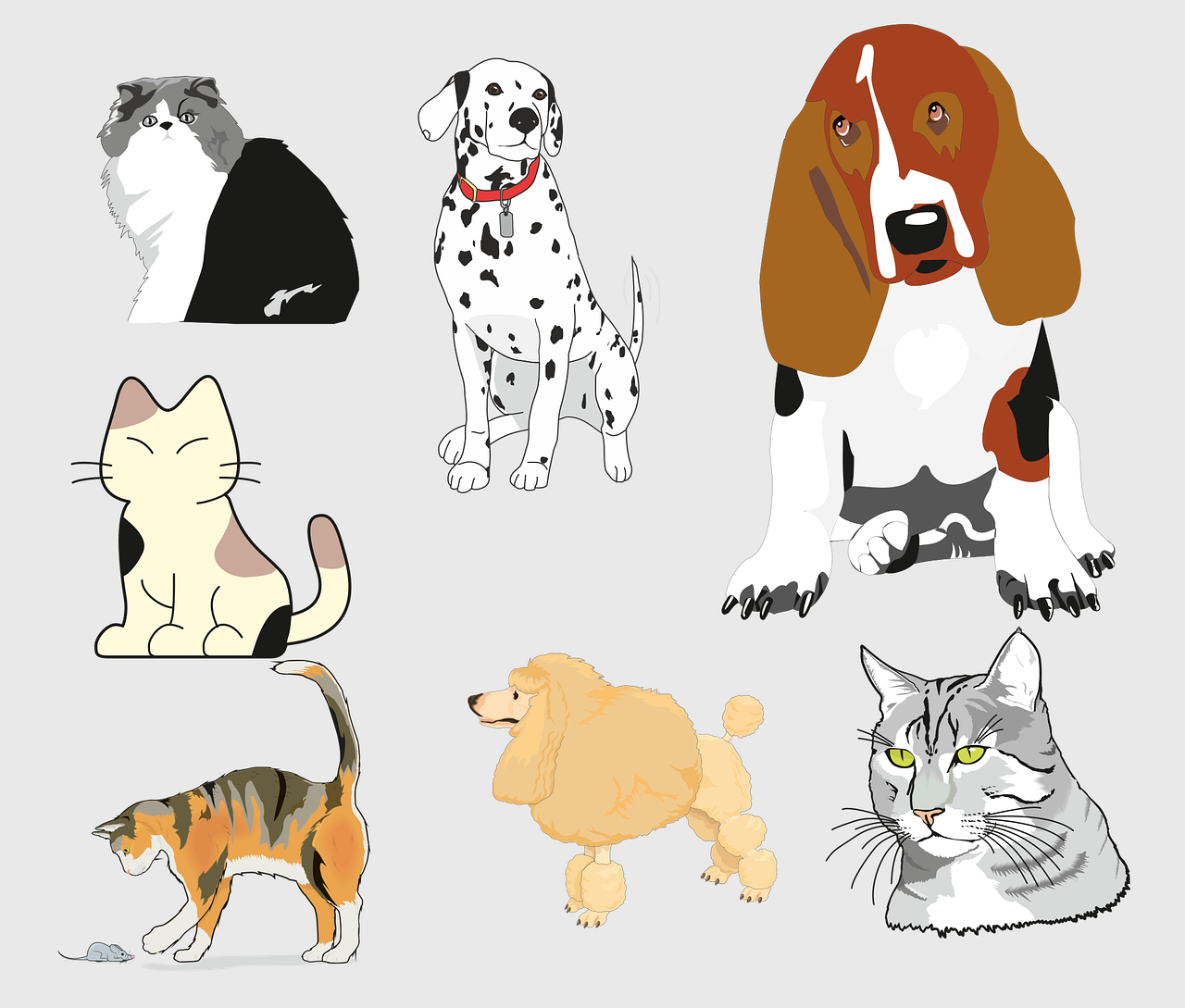 __
__
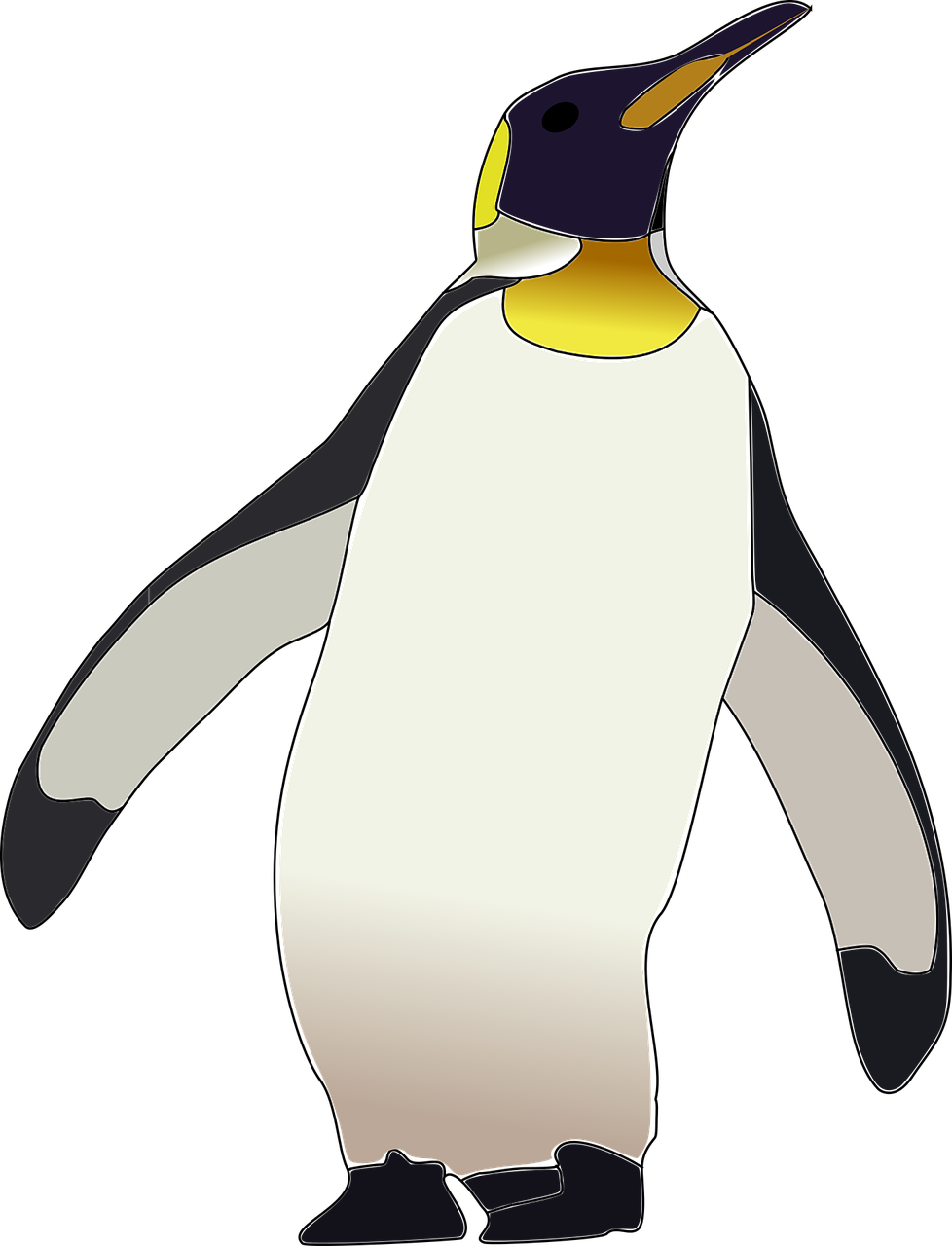 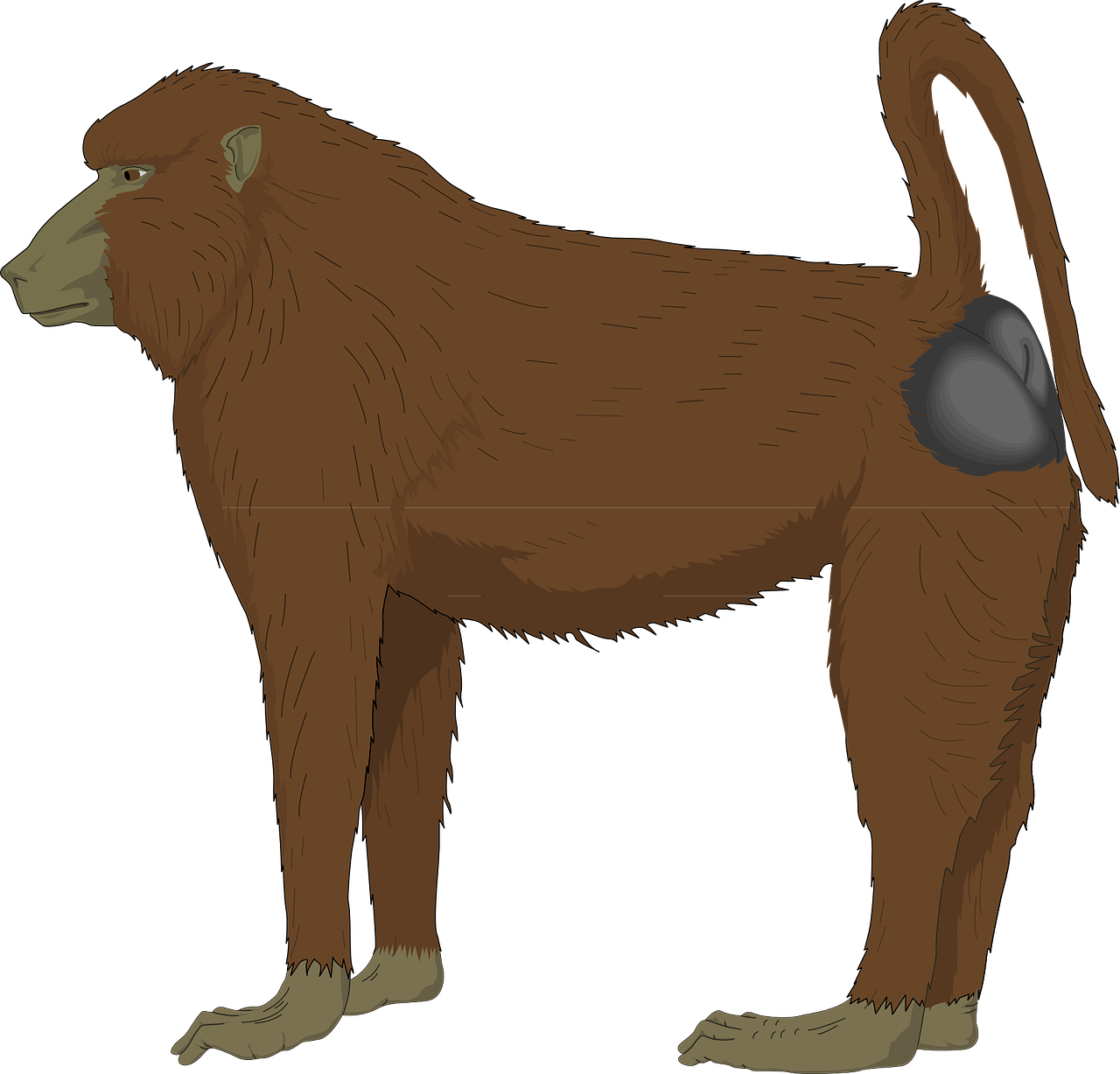 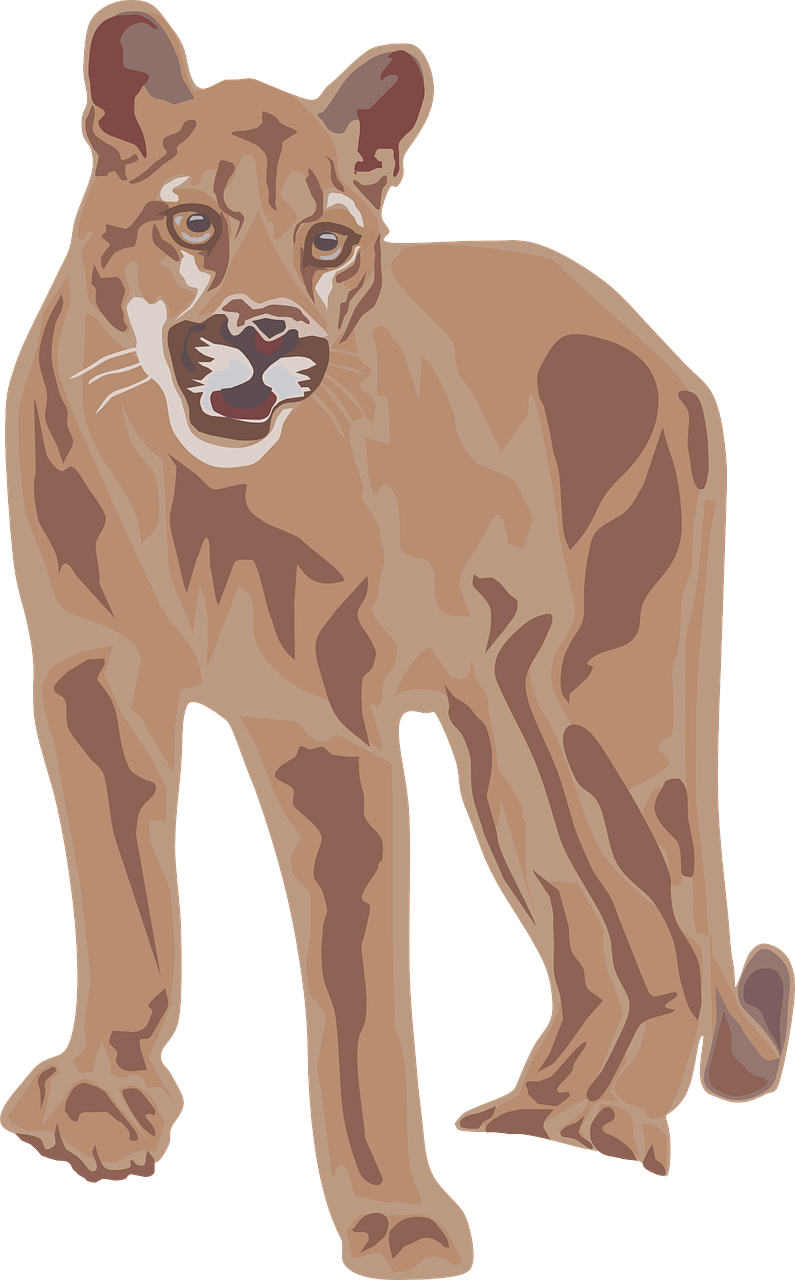 __
__
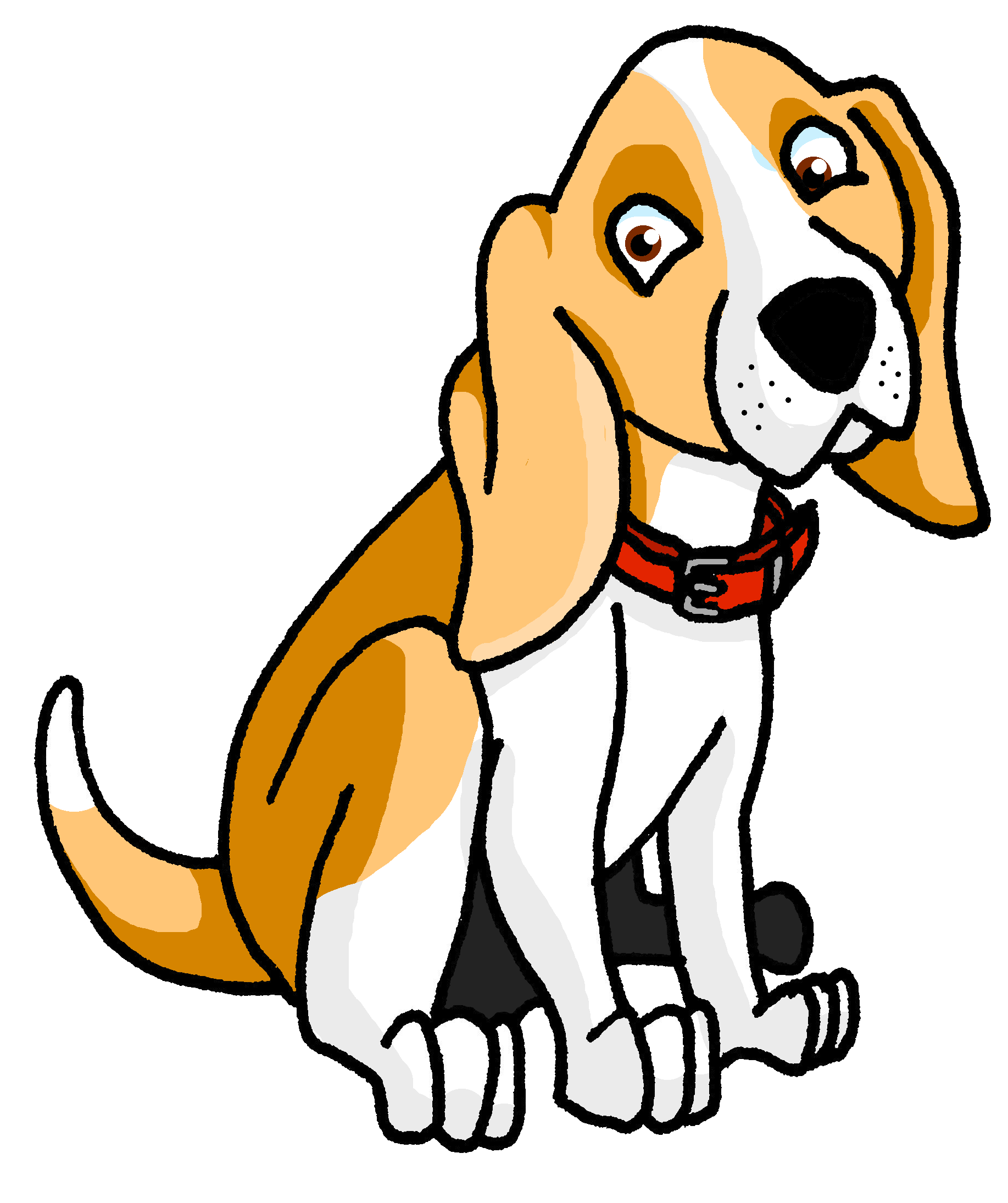 __
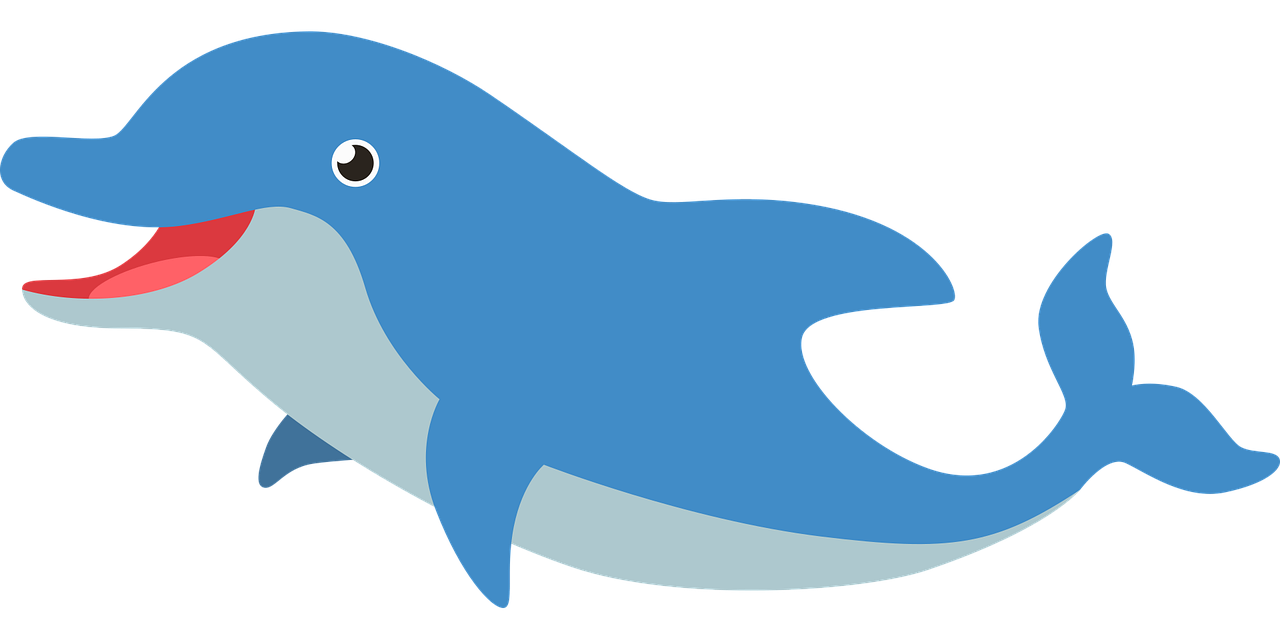 __
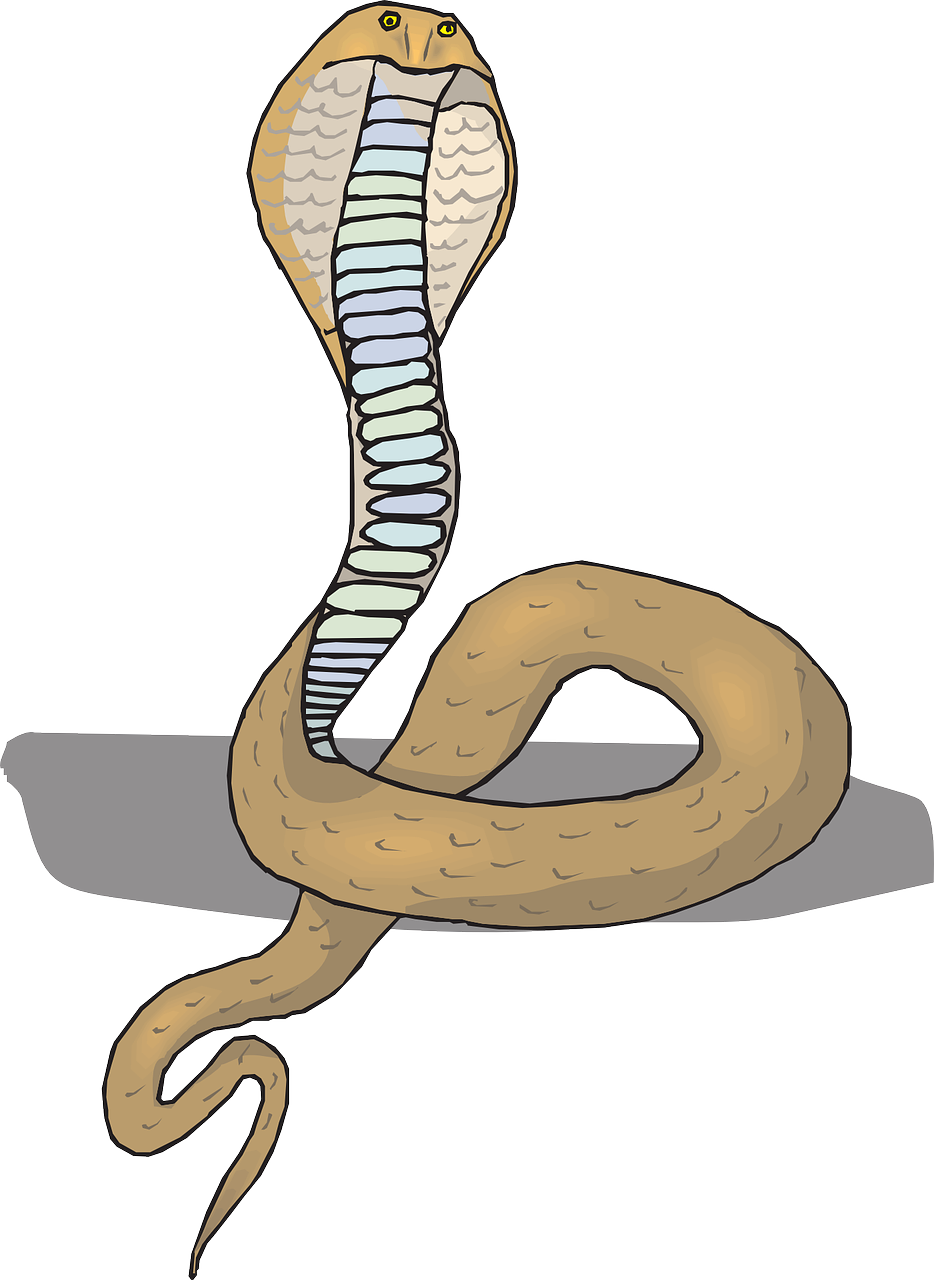 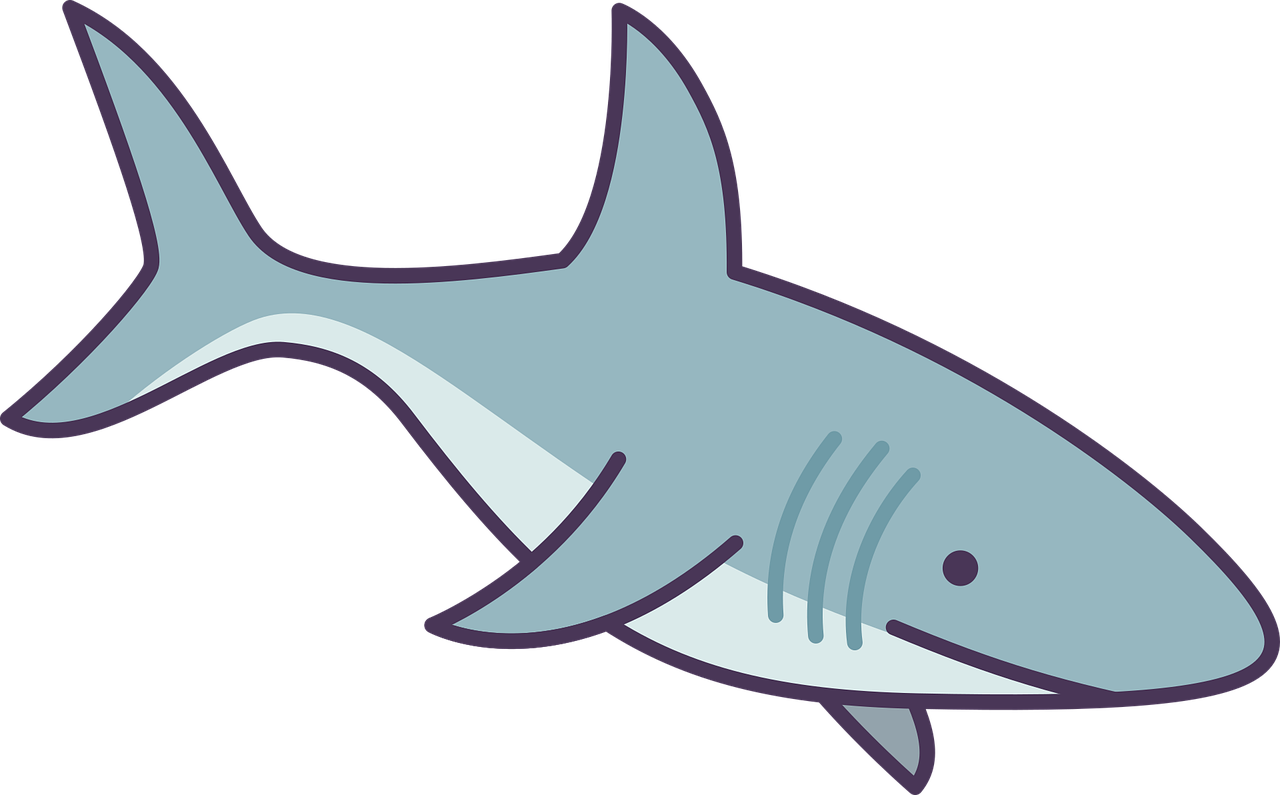 __
__
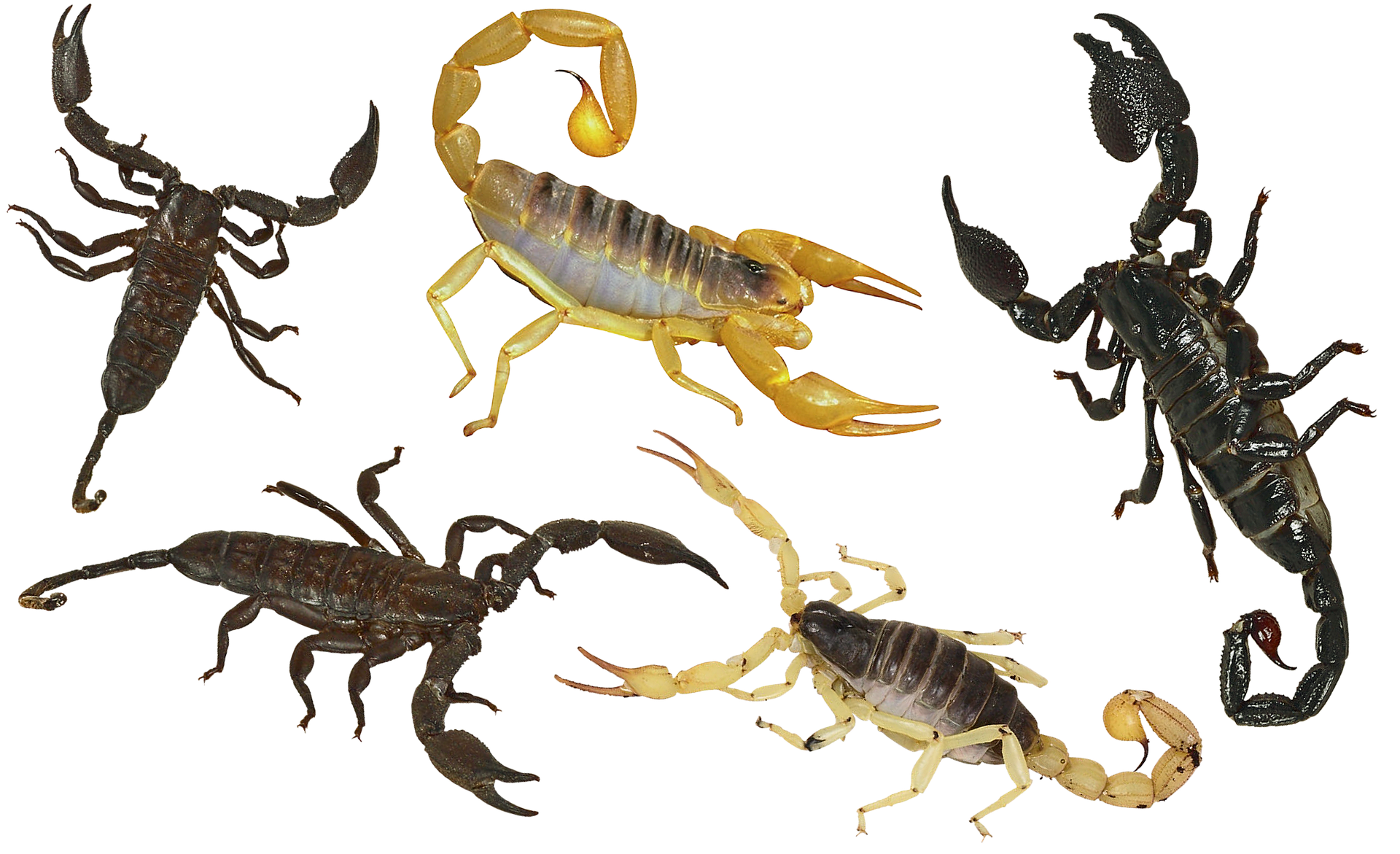 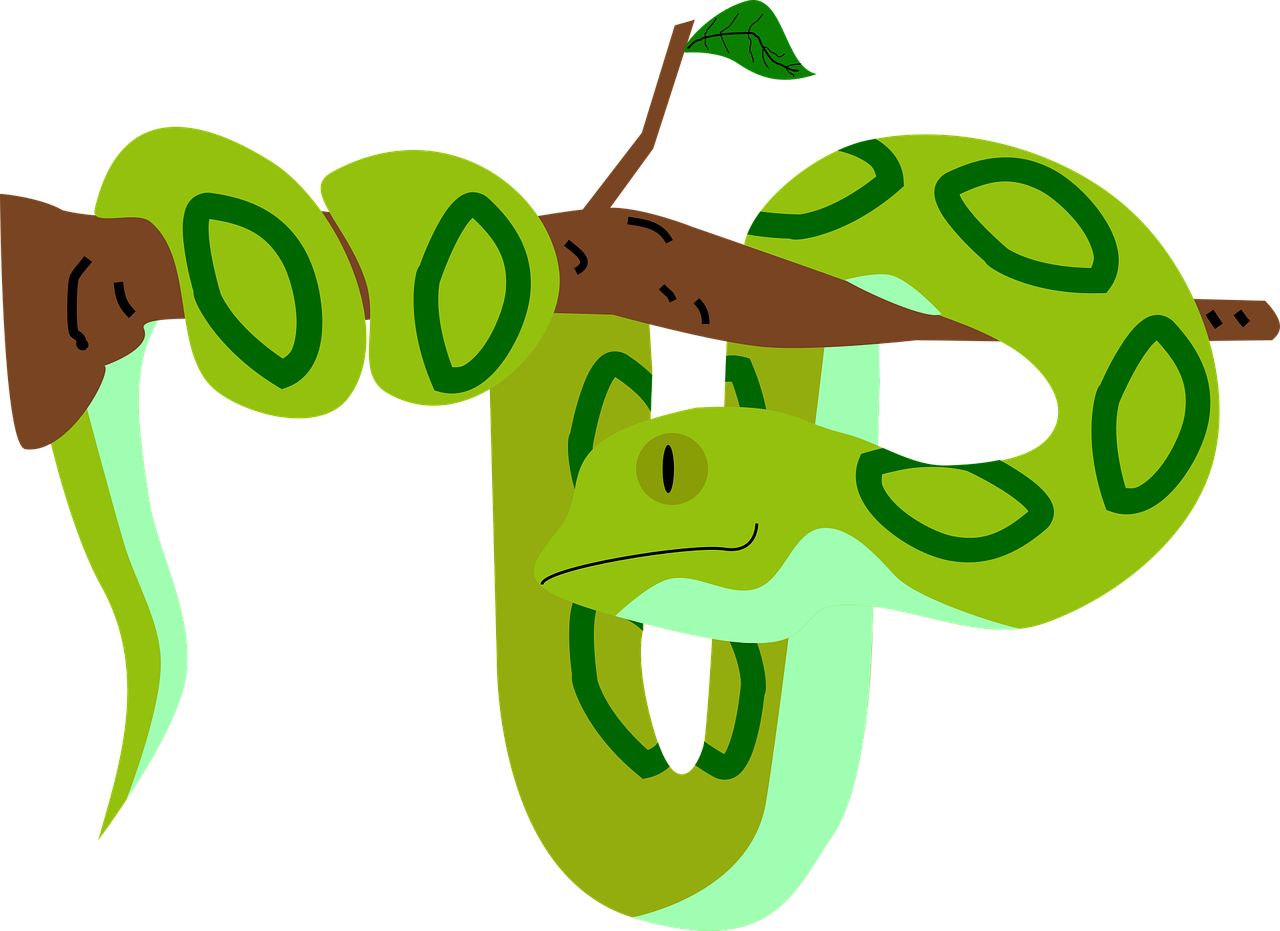 __
__
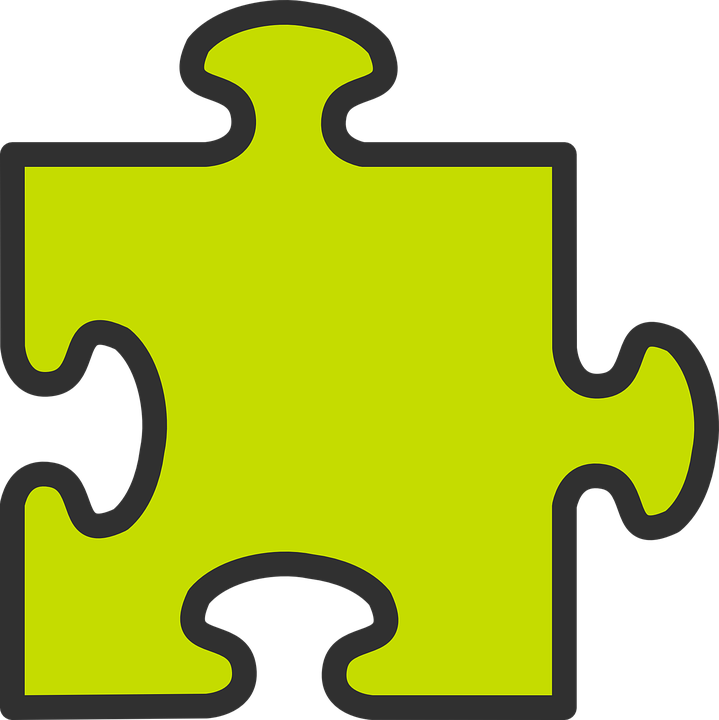 Saying ‘it’ in French [2]
grammaire
In English, we use ‘he’ or ‘she’ for pets but we use ‘it’ for animals in general:
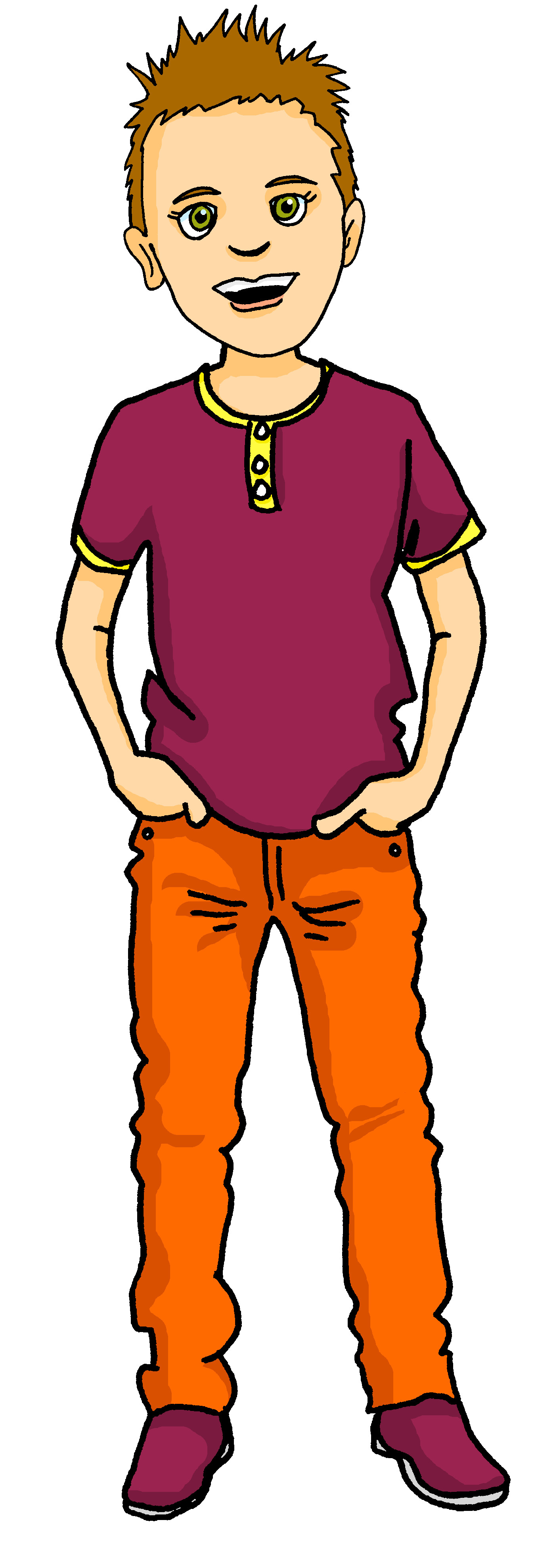 It’s very naughty.
Look at the monkey.
➜
In French, we use ‘il’ and ‘elle’ to mean ‘it’, so this works for all animals:
We use ‘il’ for masculine nouns and ‘elle’ for feminine nouns:
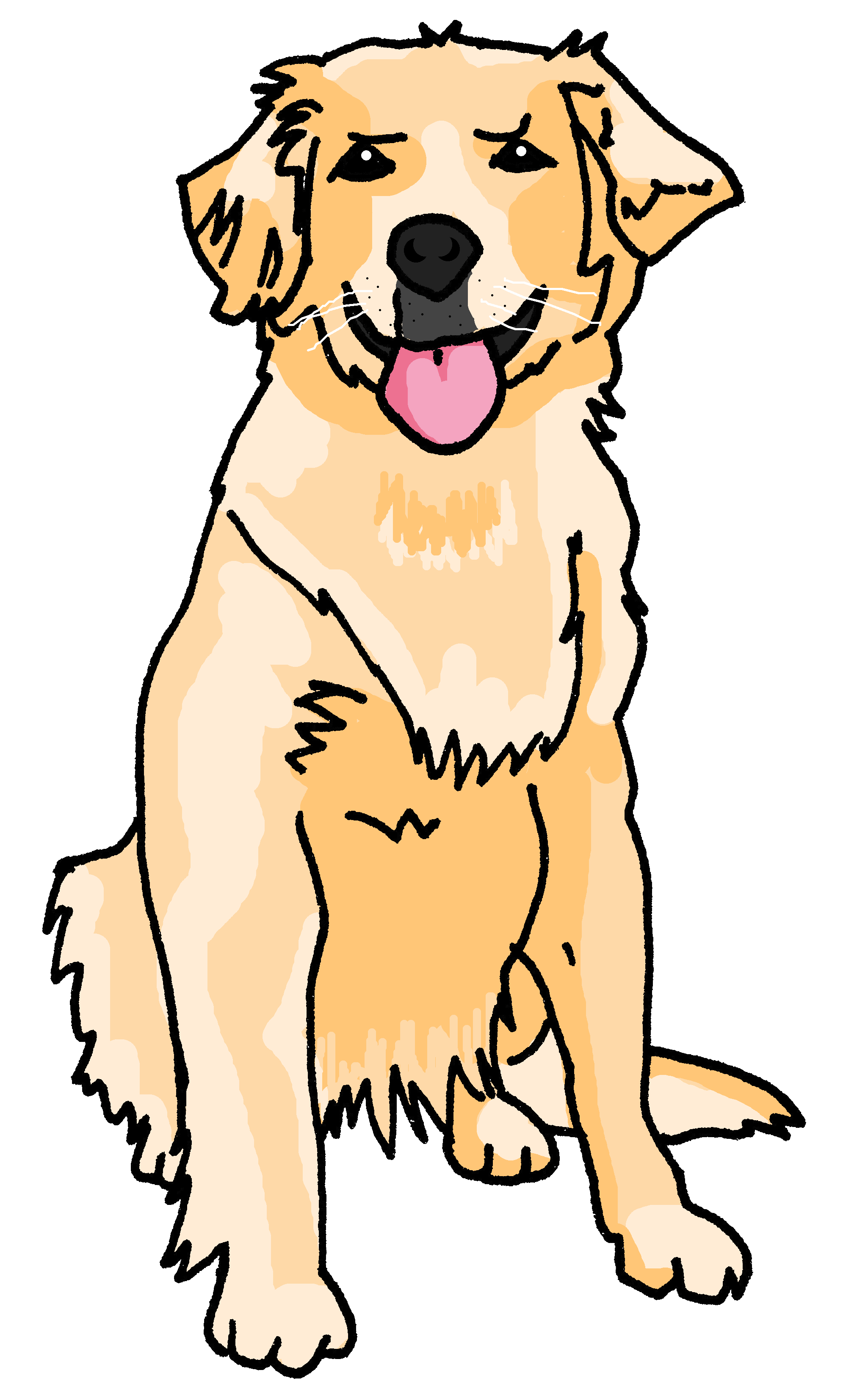 Il est super !
He is super!
➜
Médor est mon chien.
➜
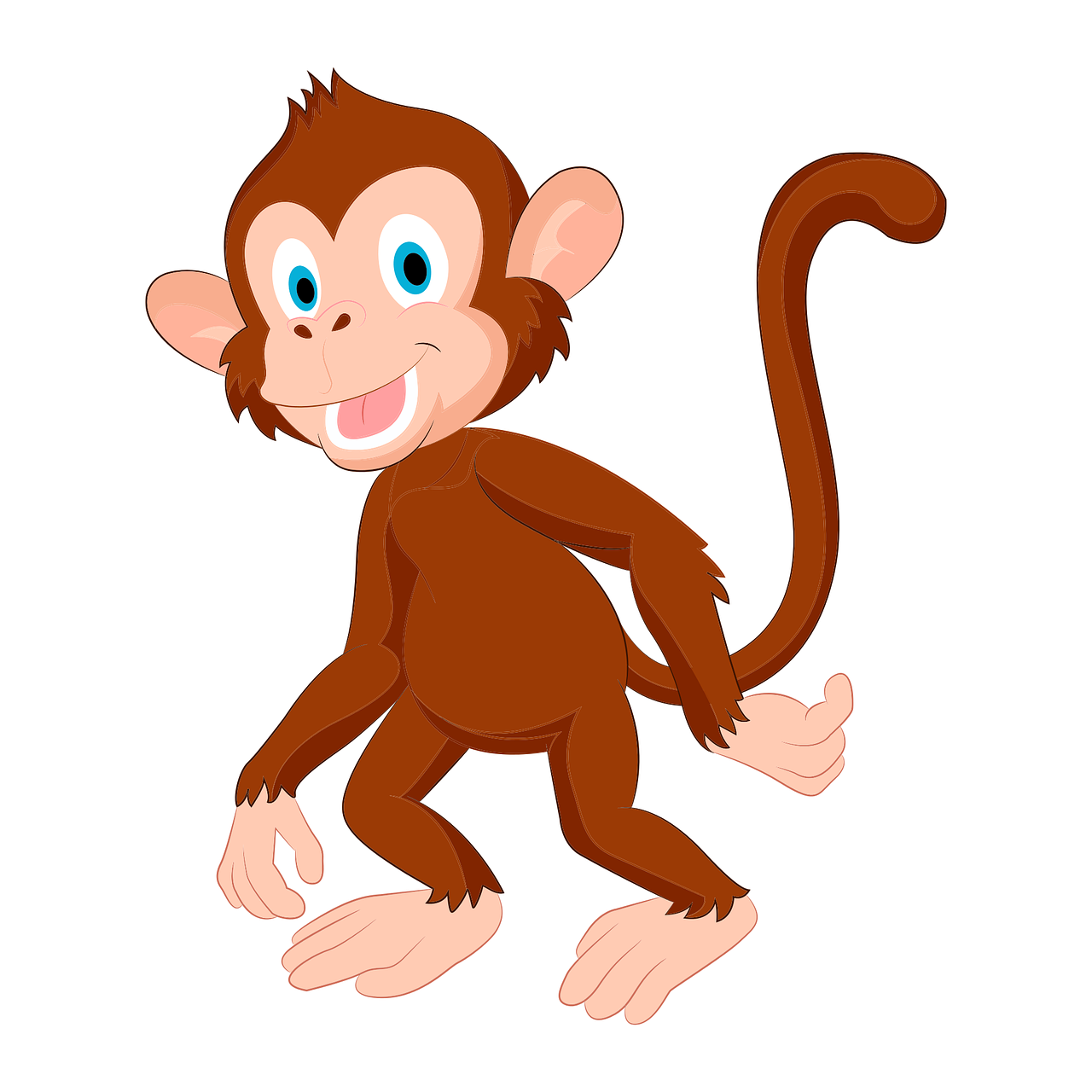 Il est méchant !
Regarde le singe !
It is naughty!
➜
➜
Elle est grande !
Regarde la giraffe !
It is tall!
➜
➜
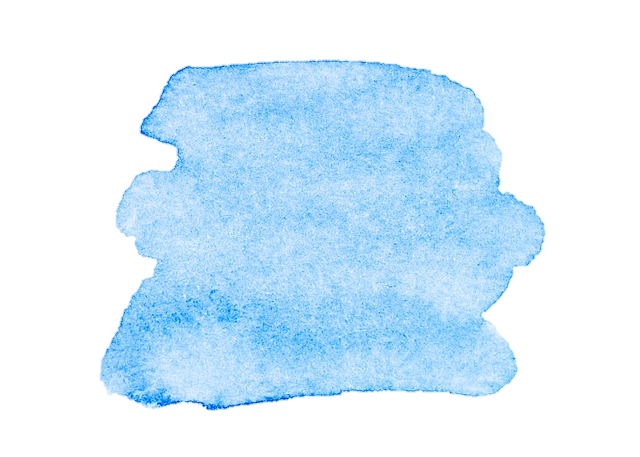 18
Rouge term 3
Describing things and people
Term 1 week 1
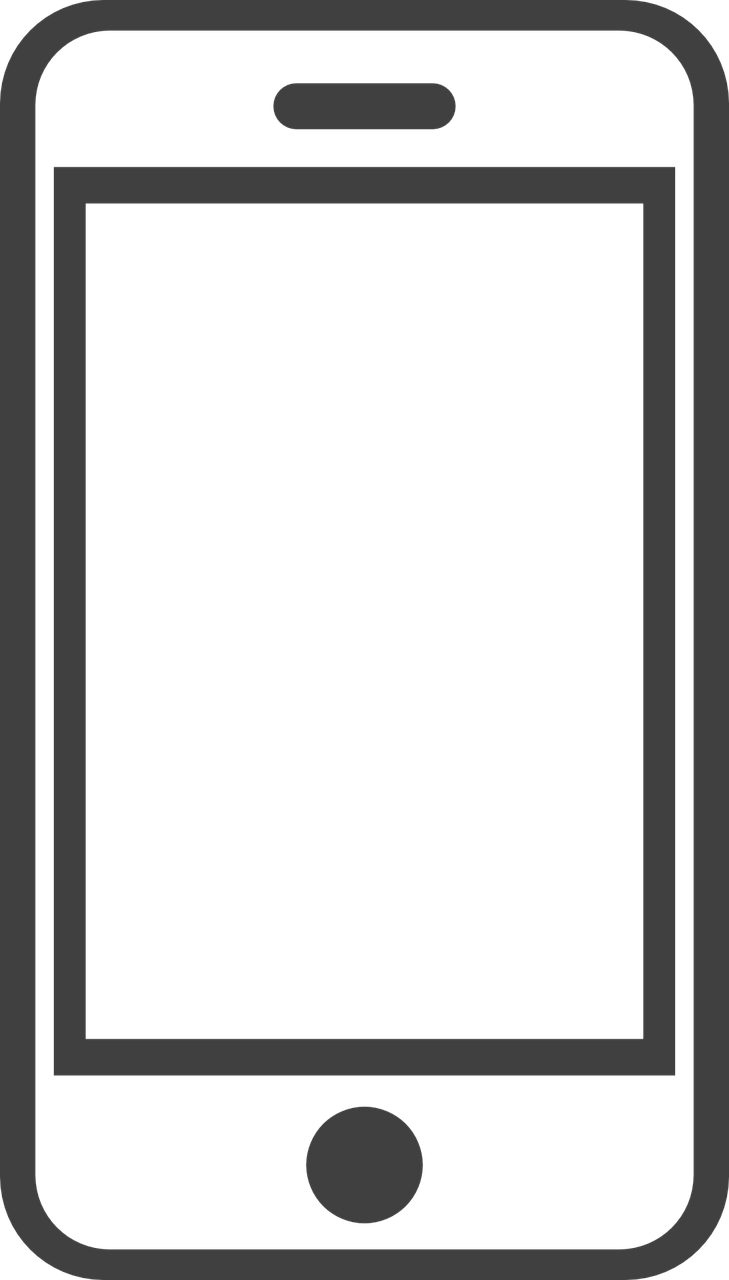 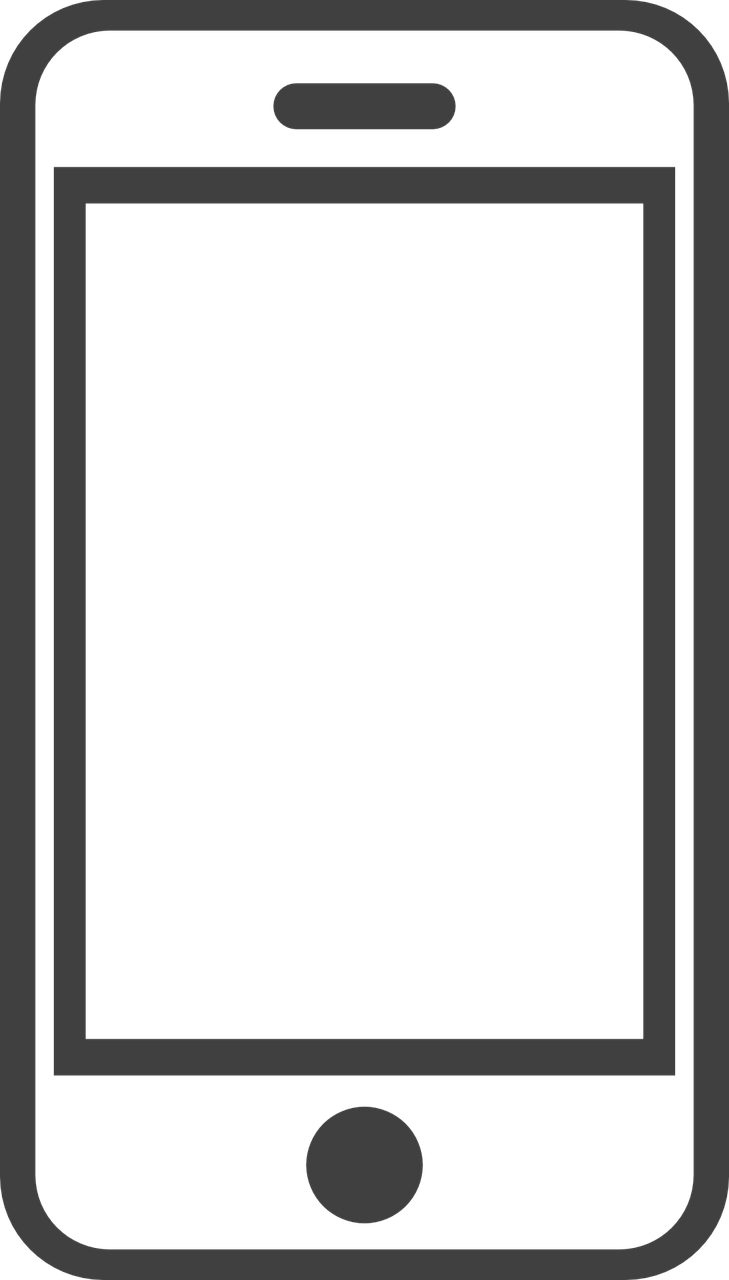 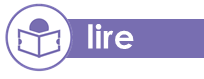 Read the messages from the zoo and choose the correct pronoun and adjective for the gap.
1
2
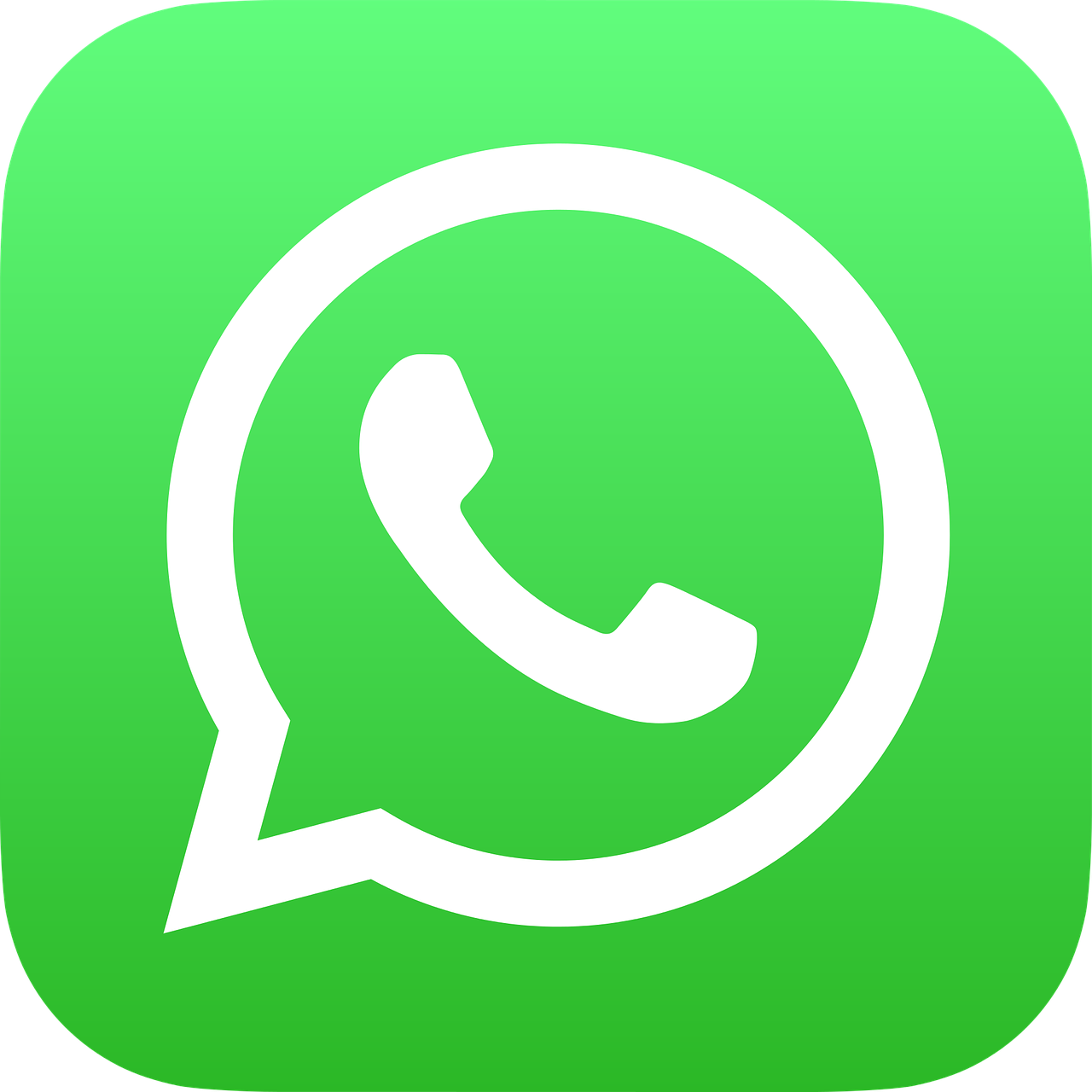 4
Salut, Léa ! Au zoo je regarde un serpent, mais  ____    est trop _________ pour moi !
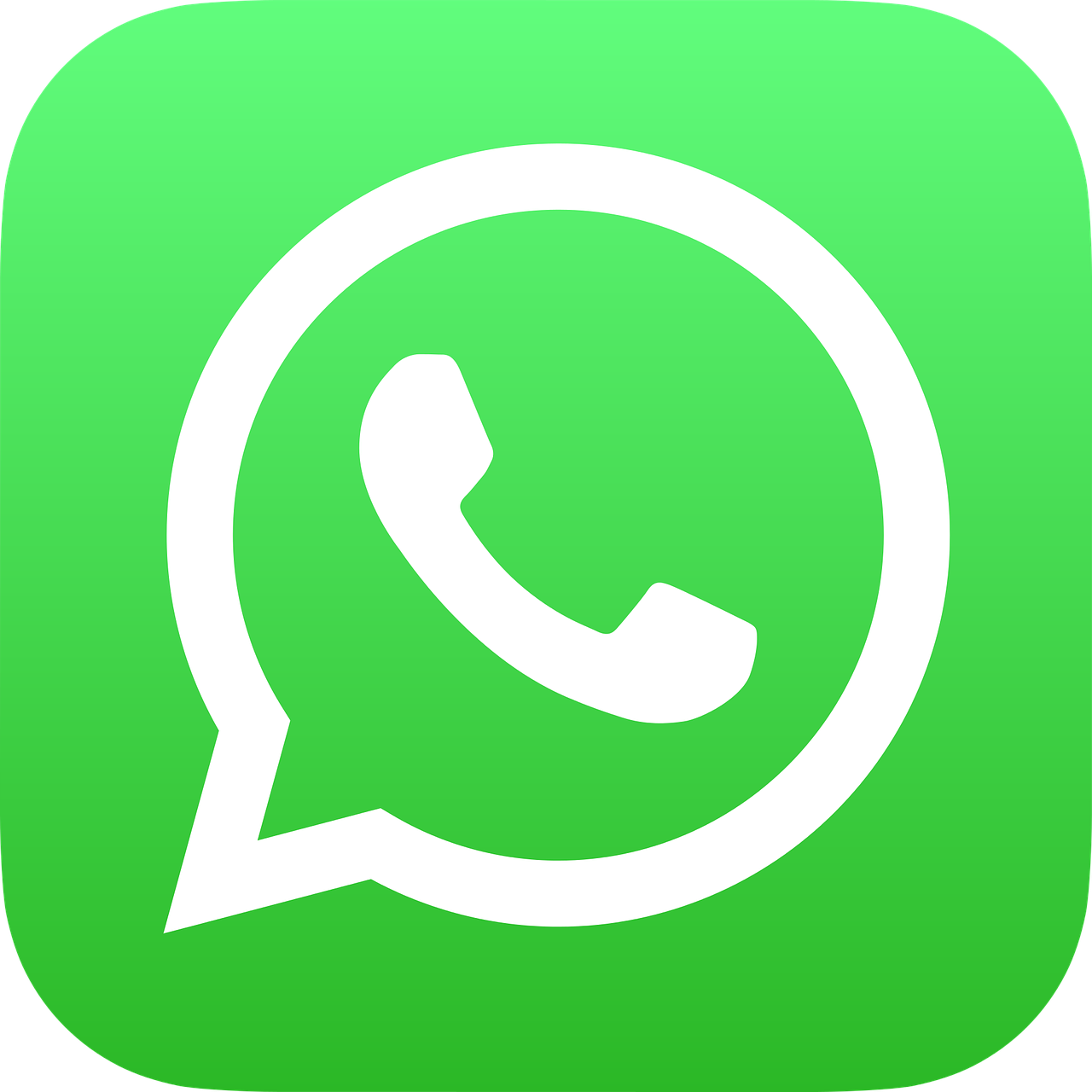 Je regarde une tortue, mais ____ est trop _____ pour moi !
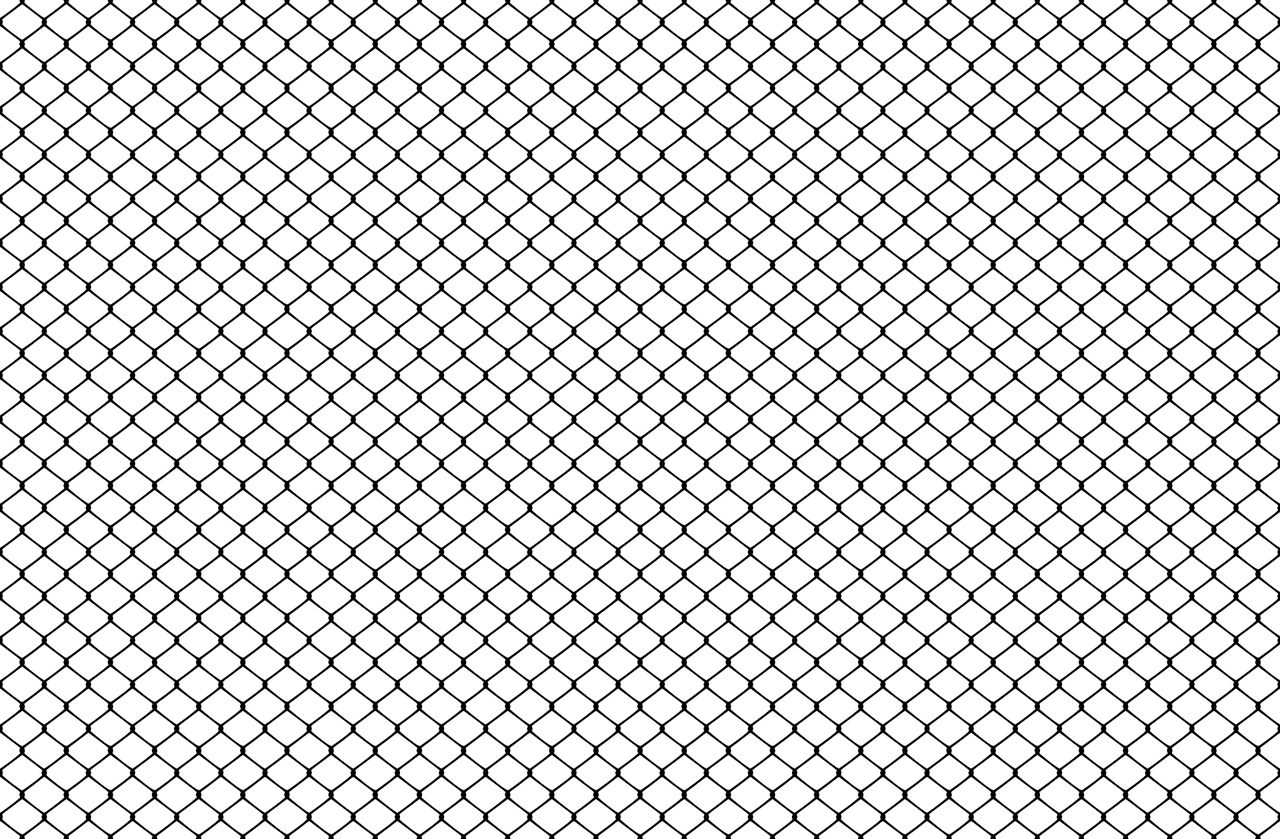 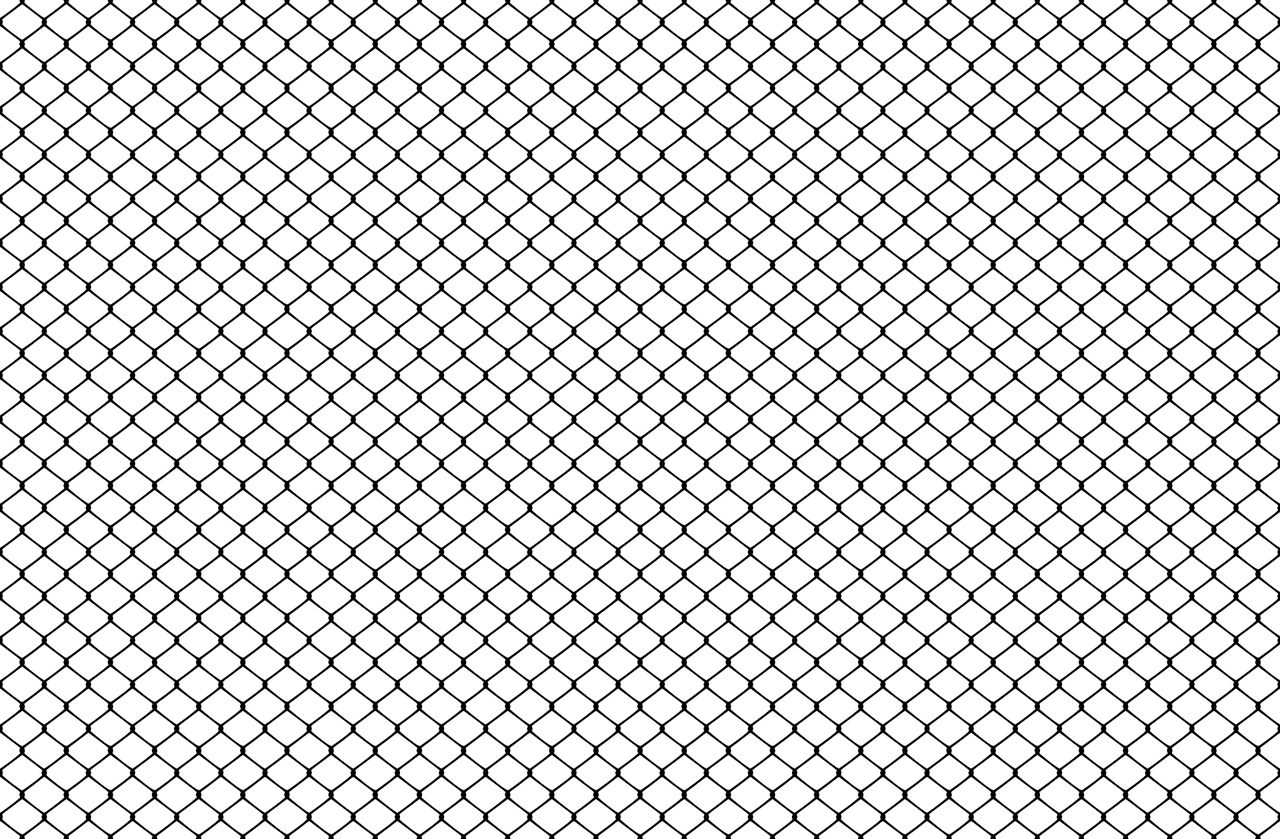 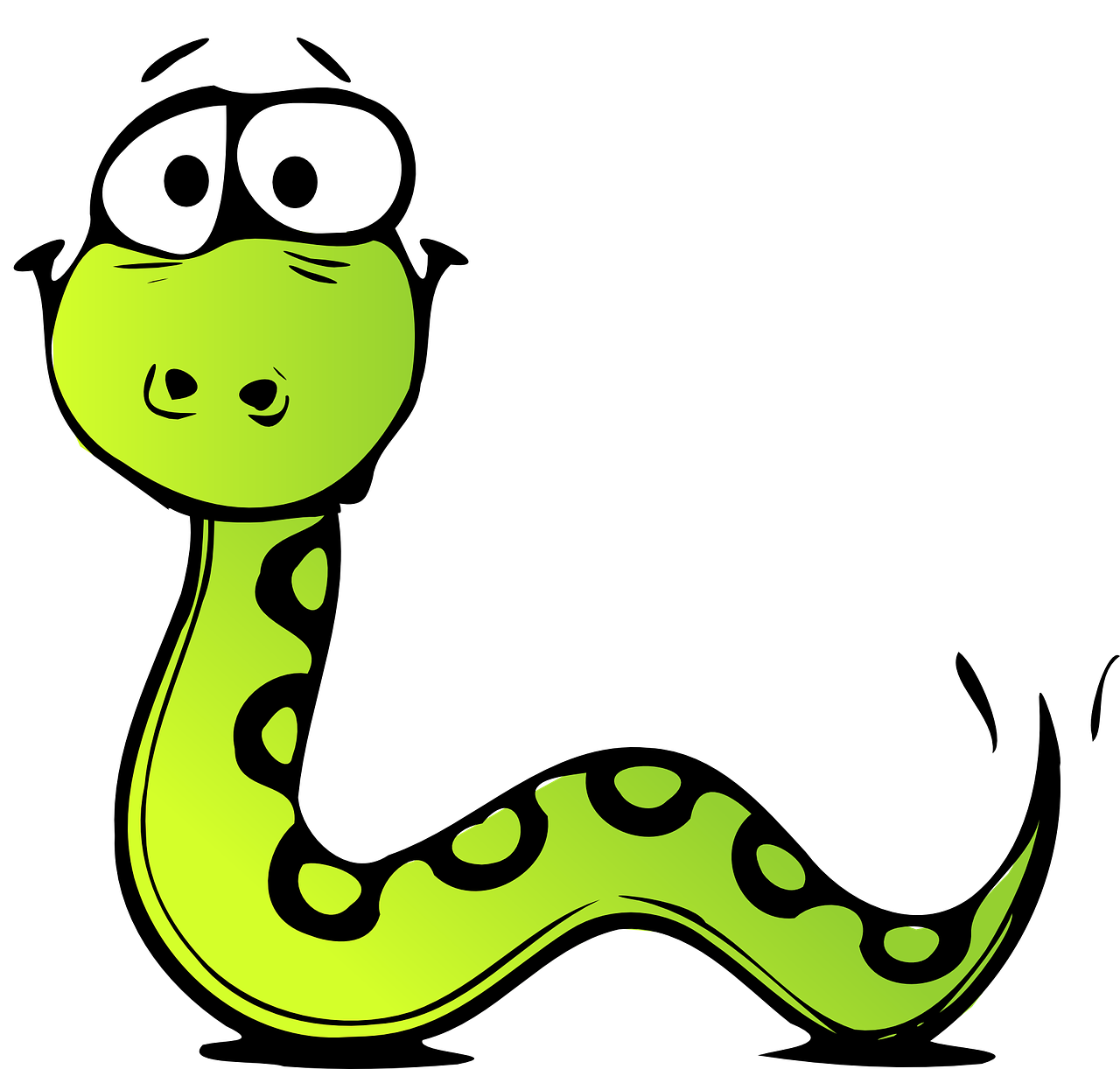 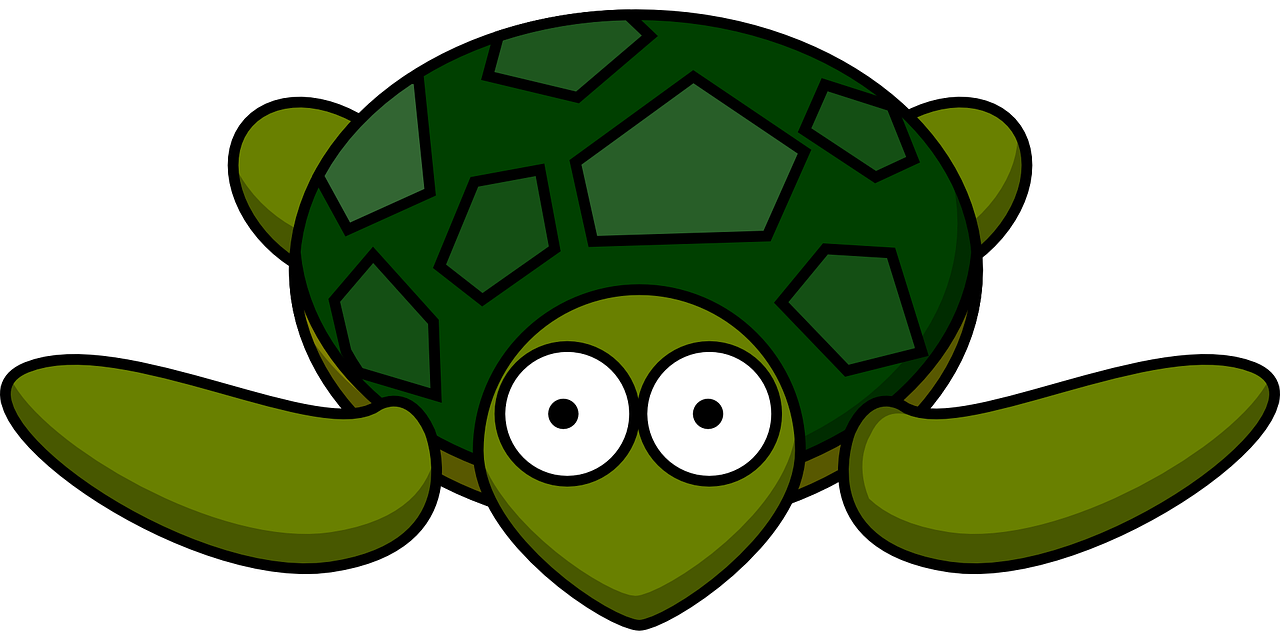 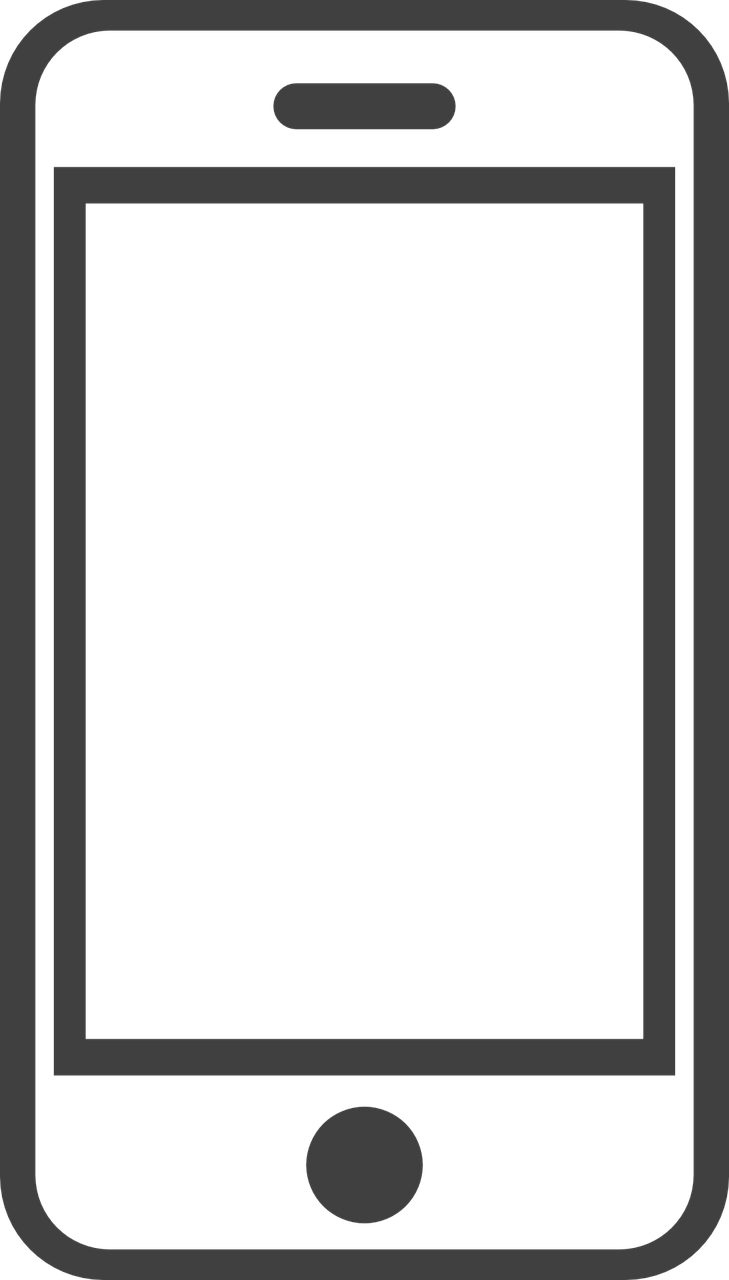 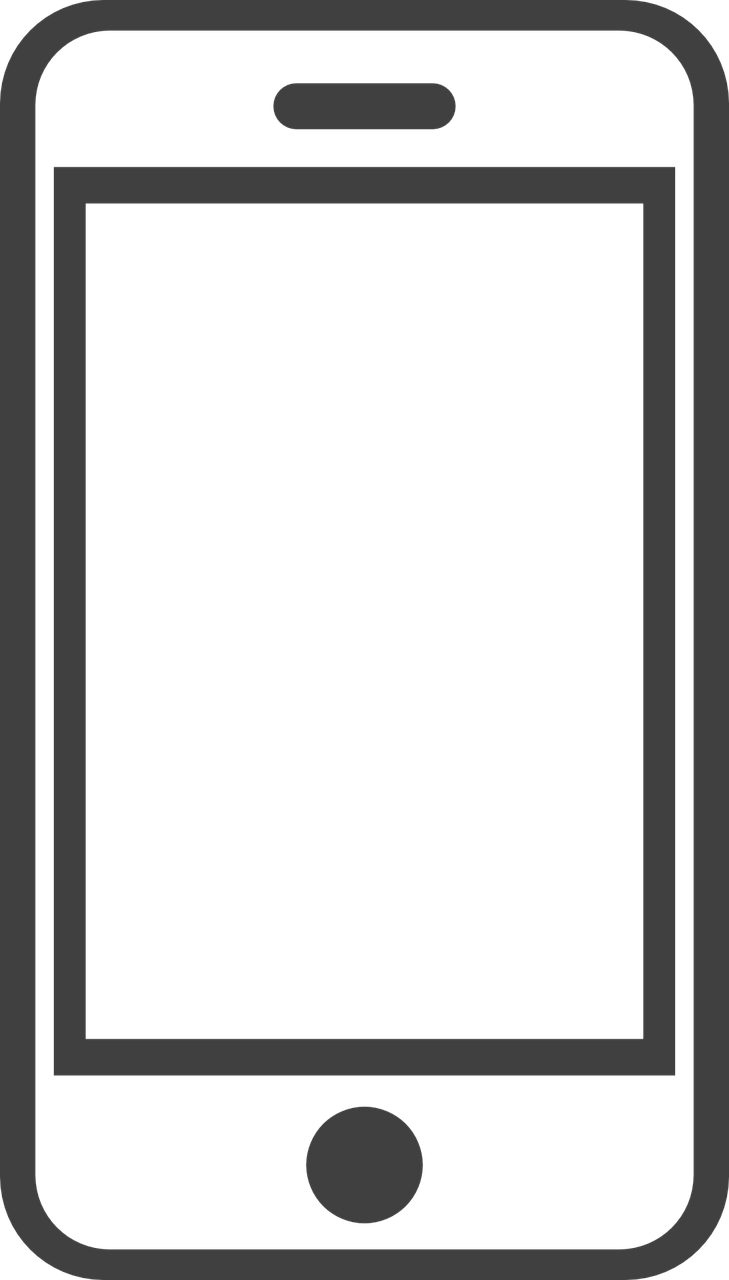 3
4
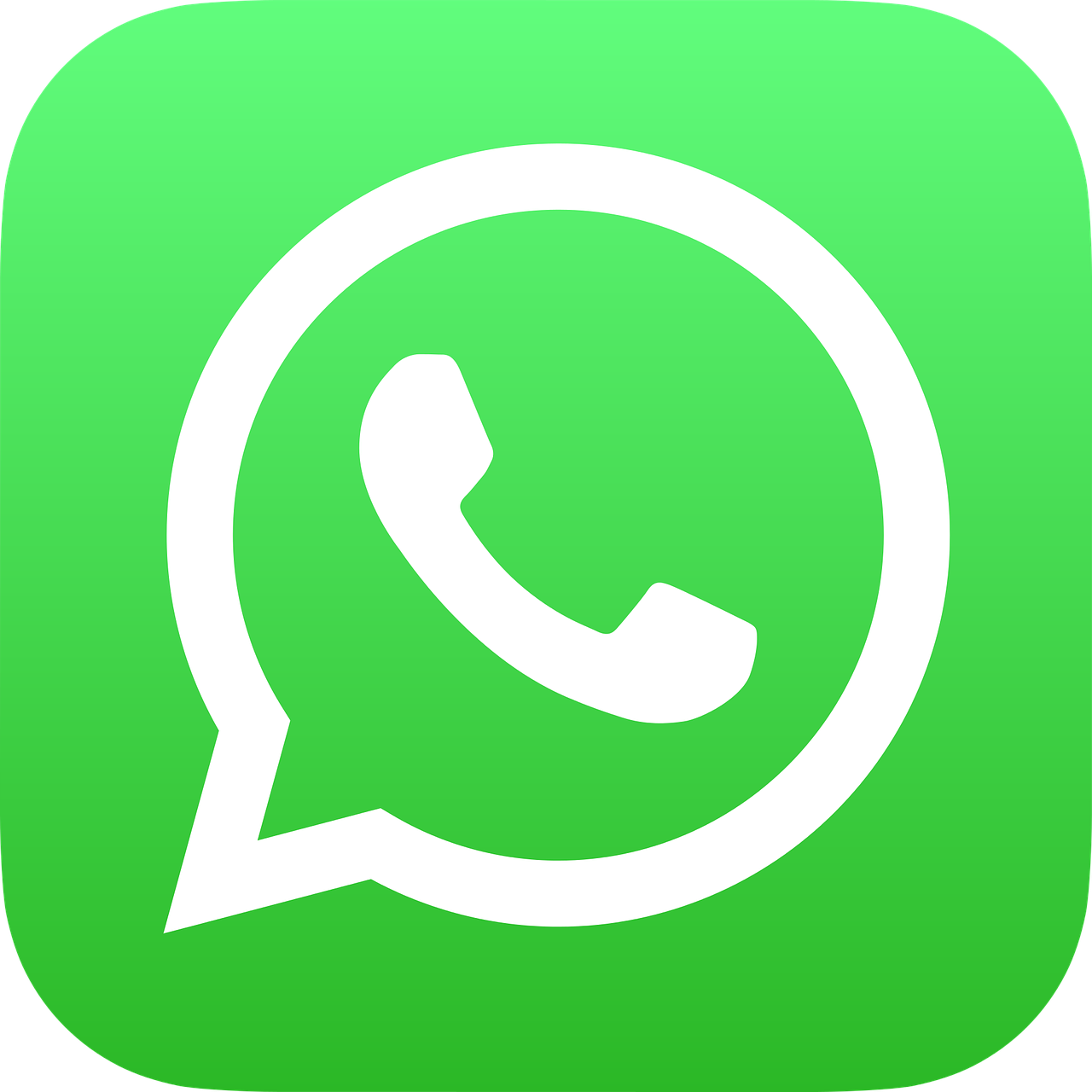 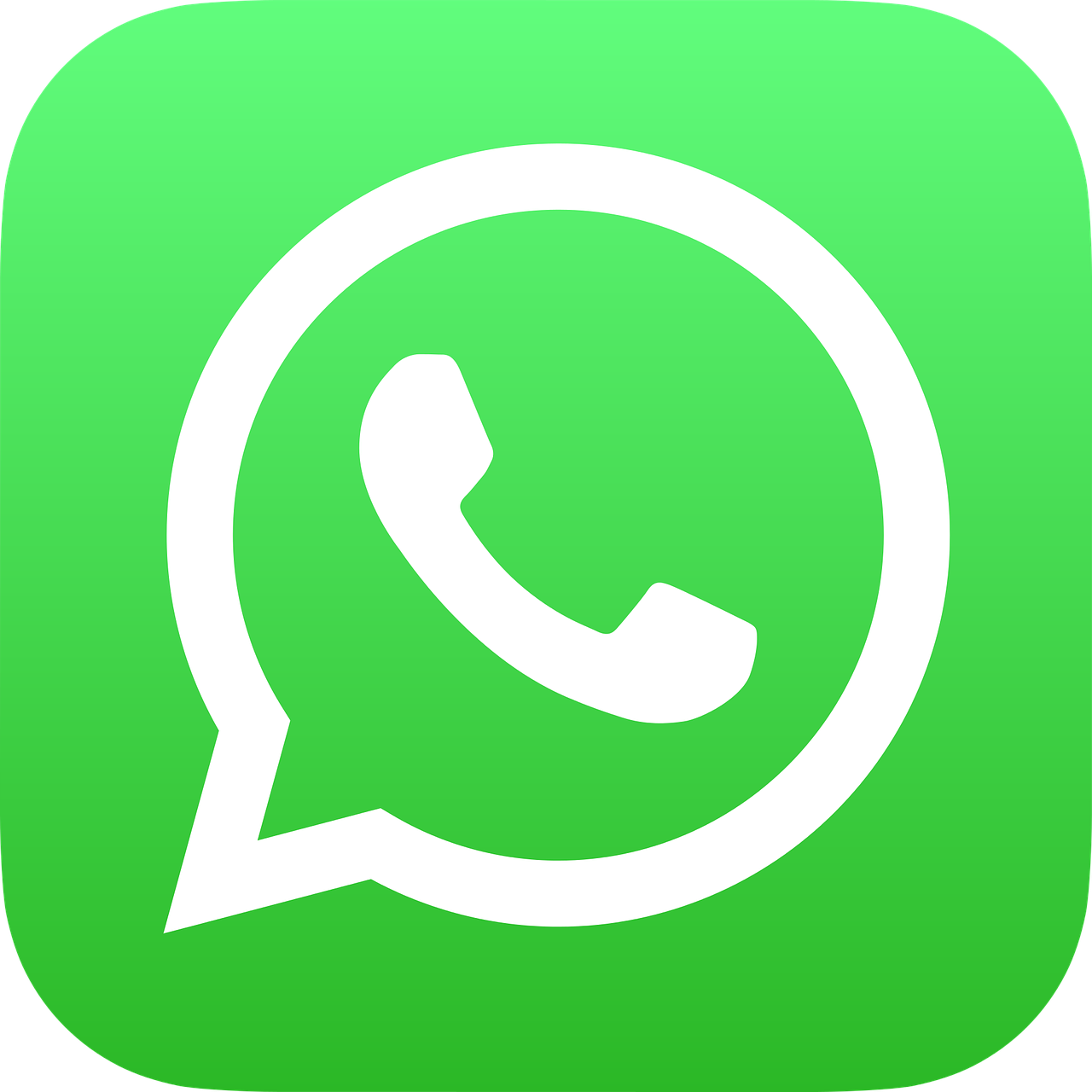 Je regarde un cheval, mais ___  est trop _____ pour moi !
Je regarde une souris, mais ___ est trop ____ pour moi !
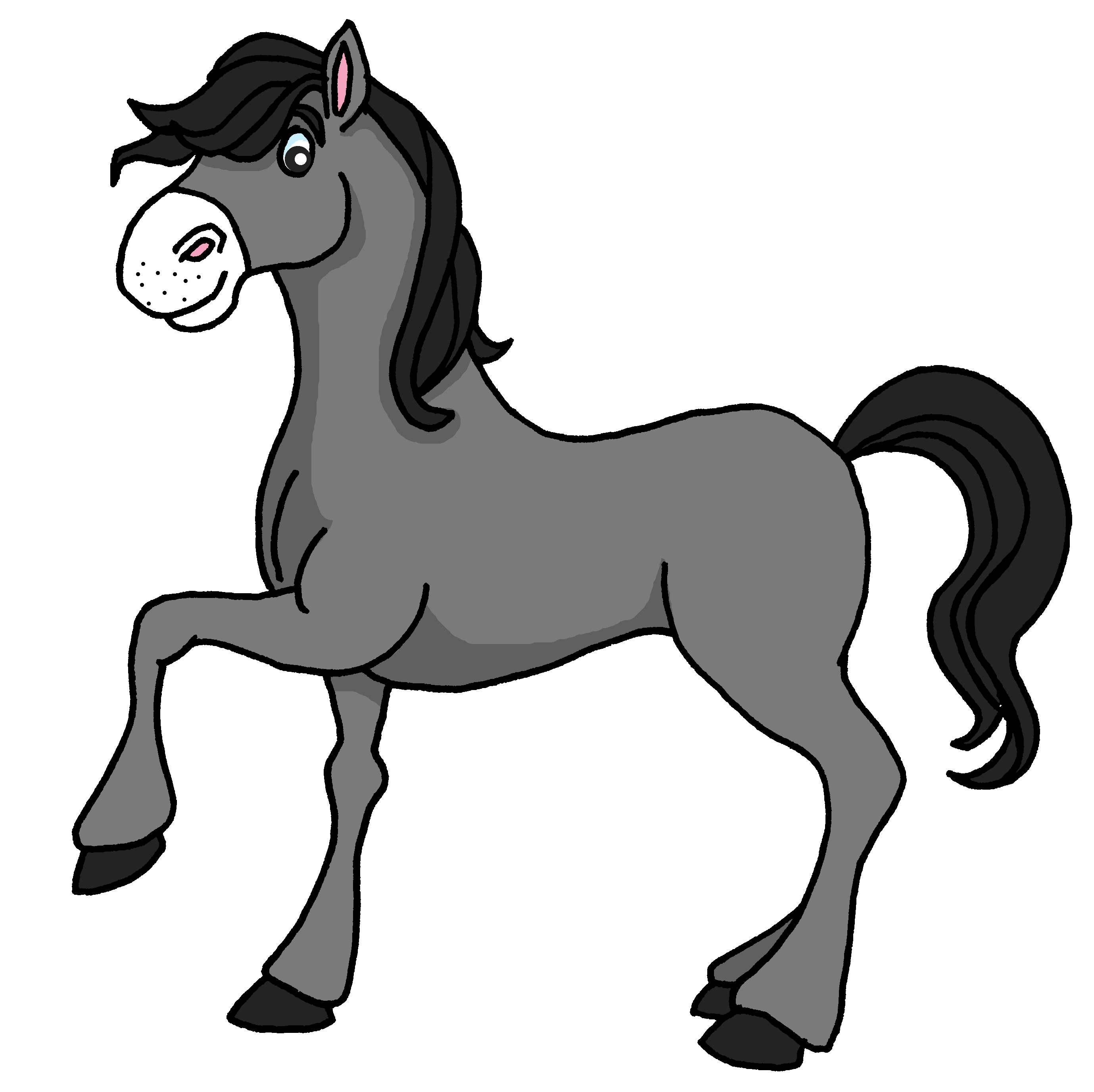 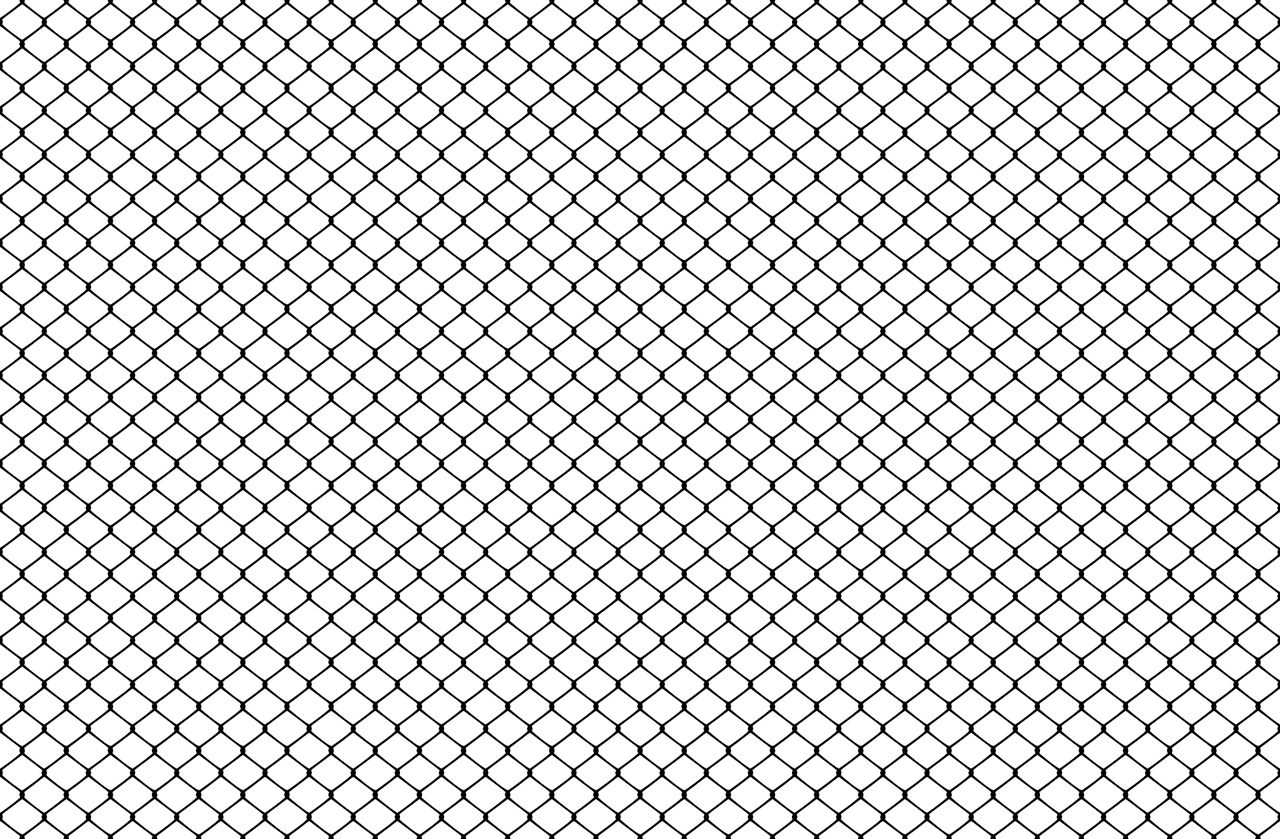 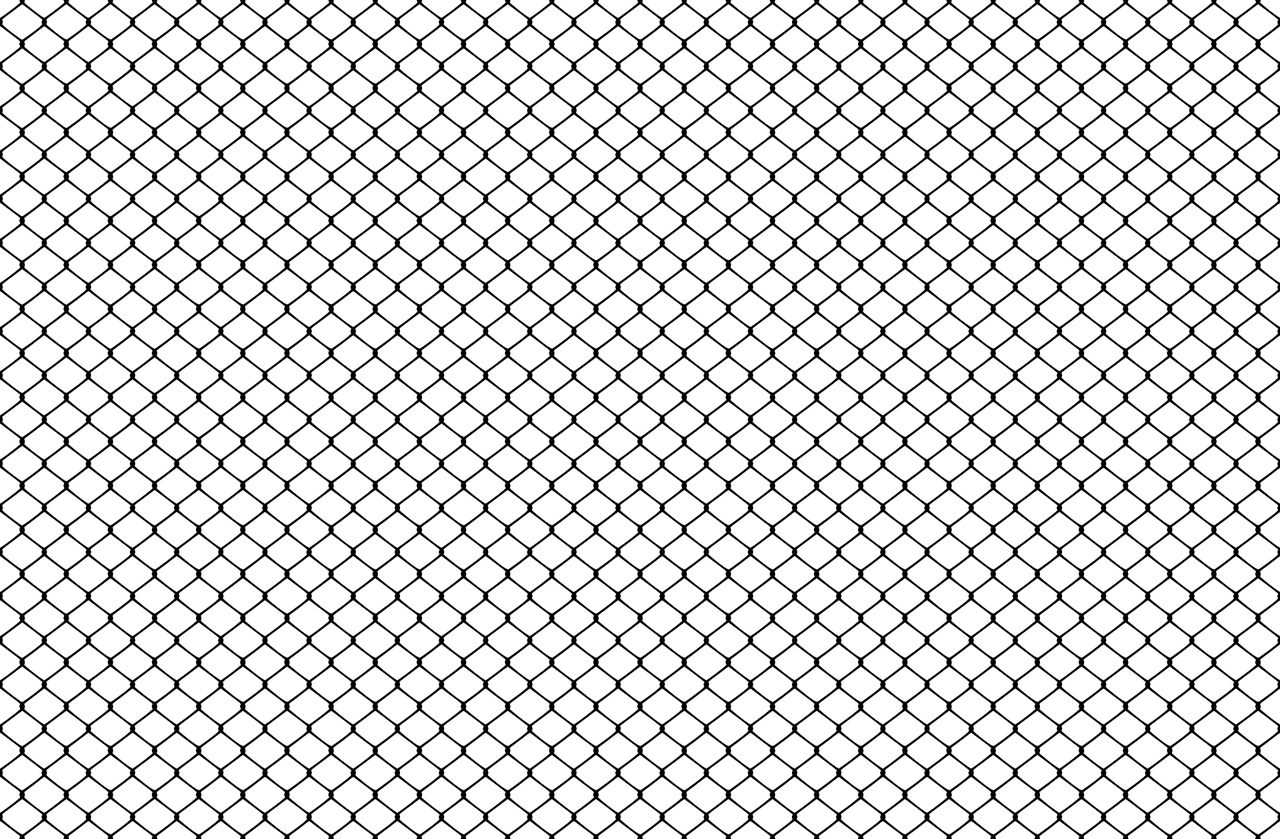 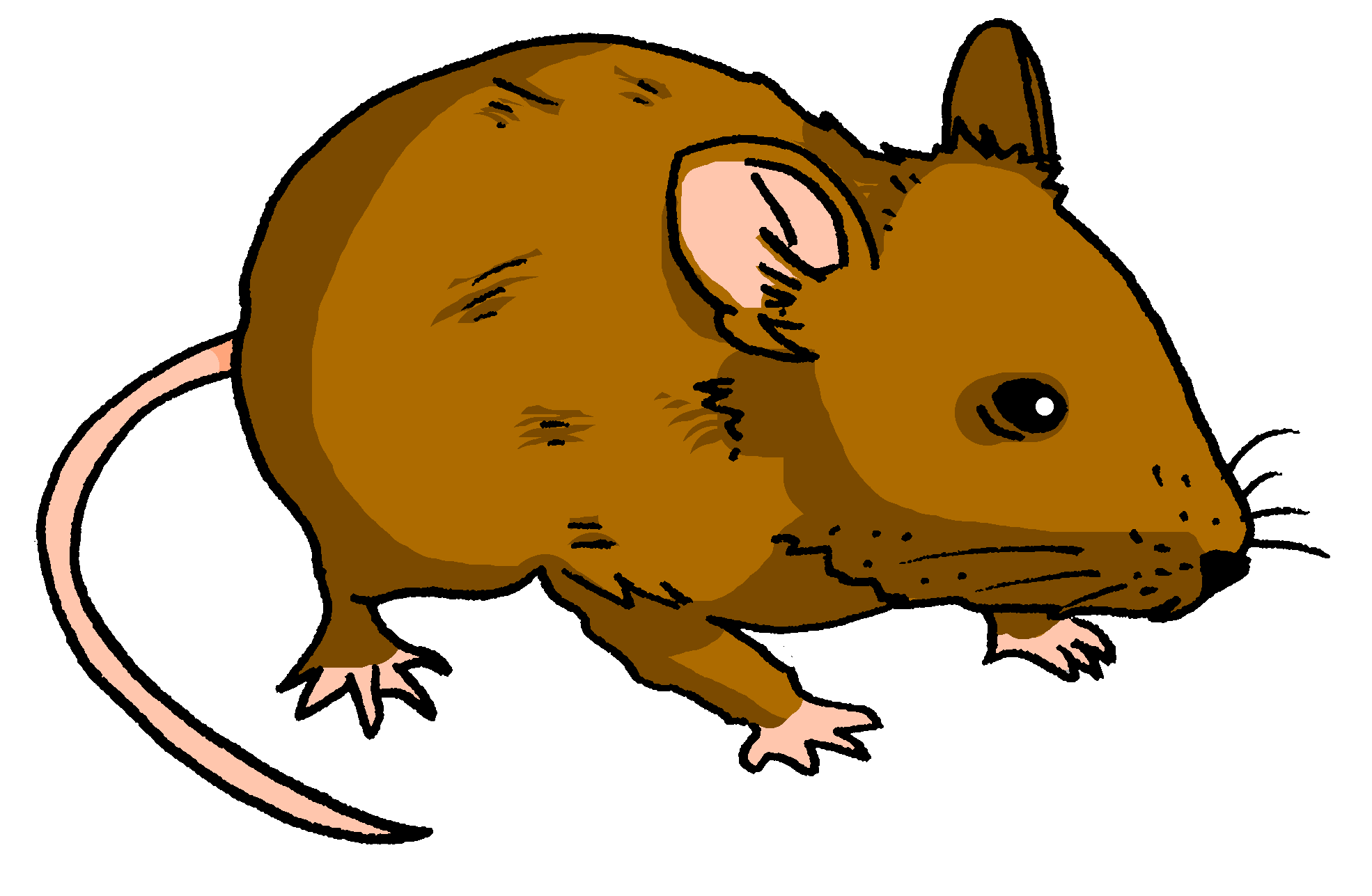 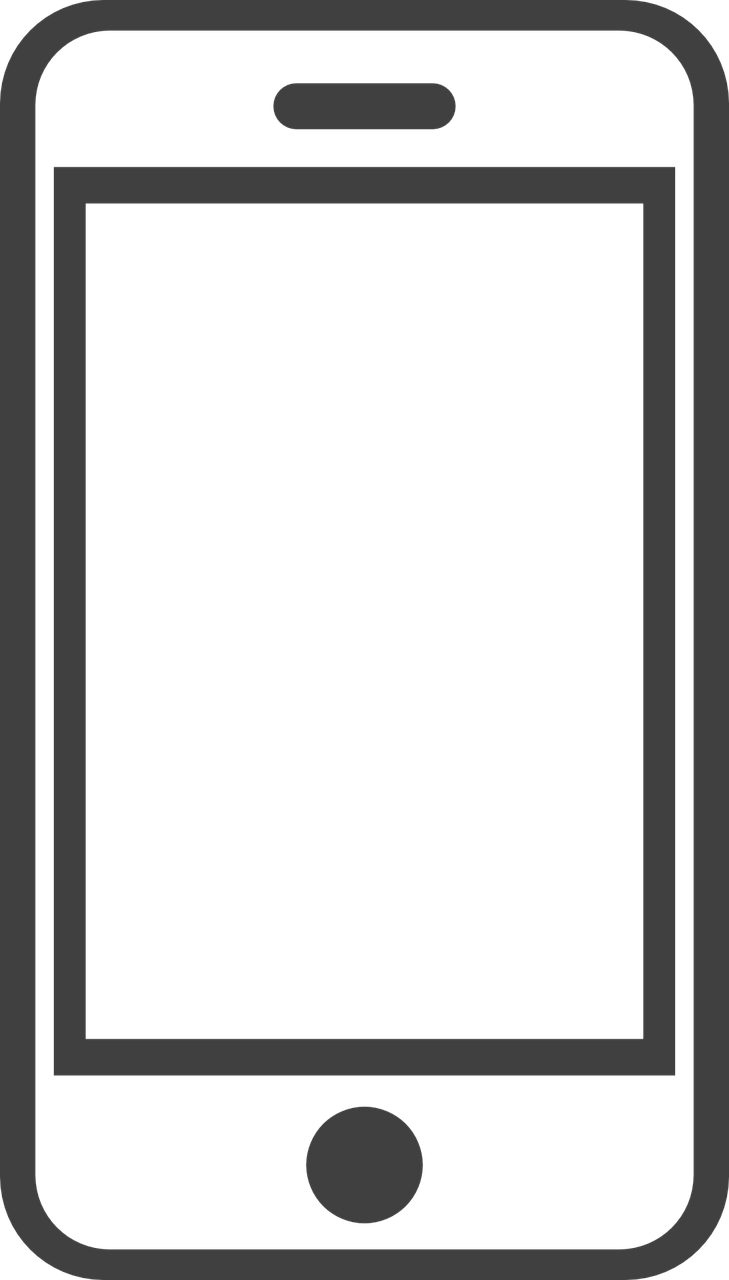 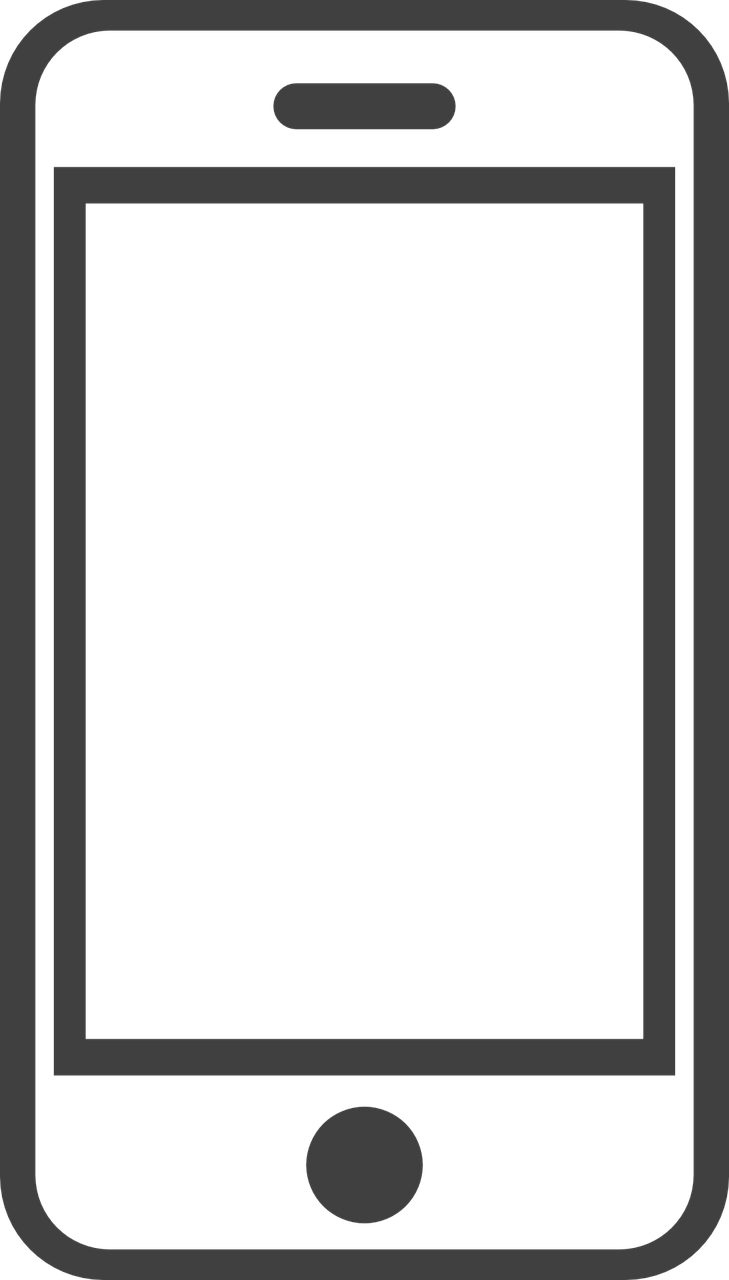 5
6
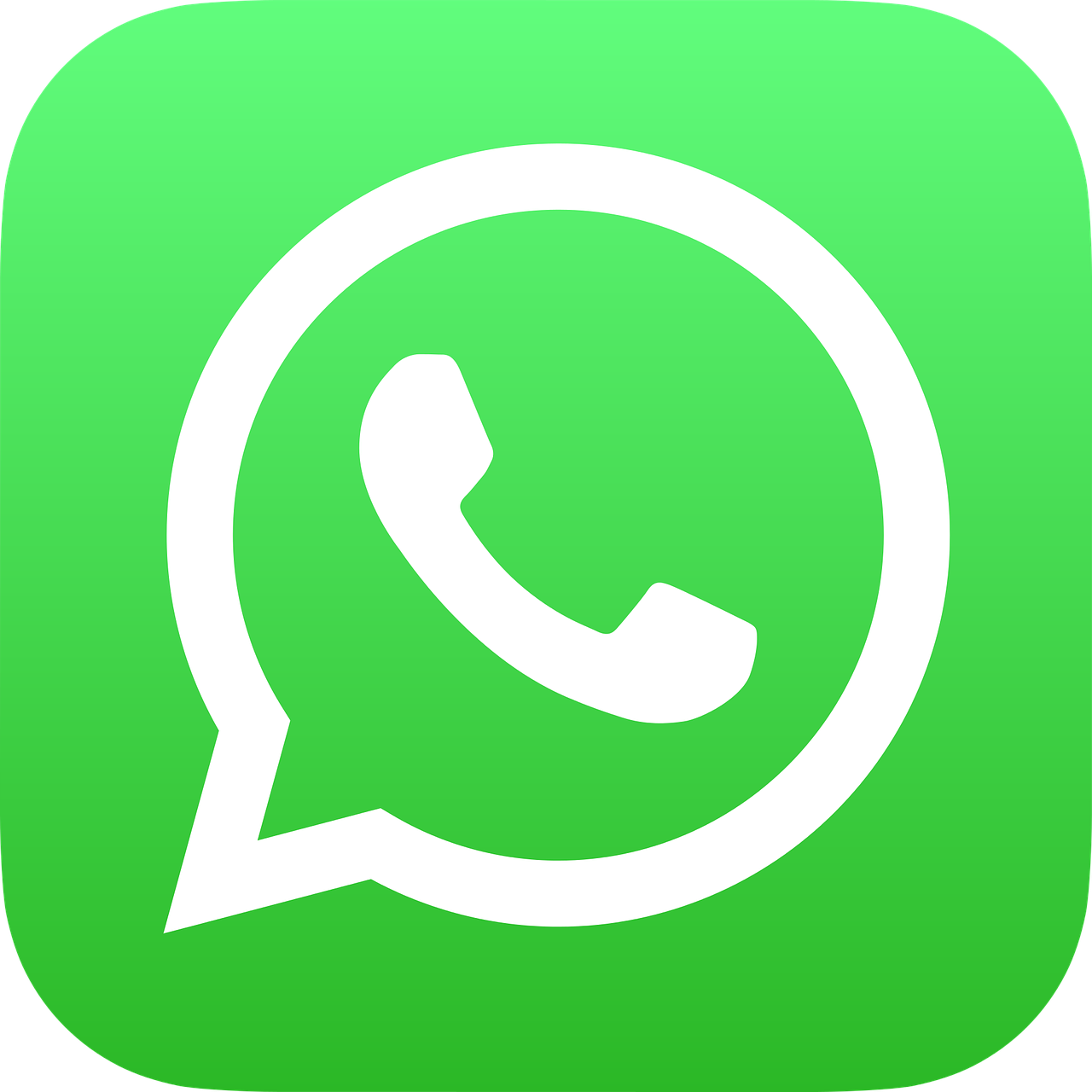 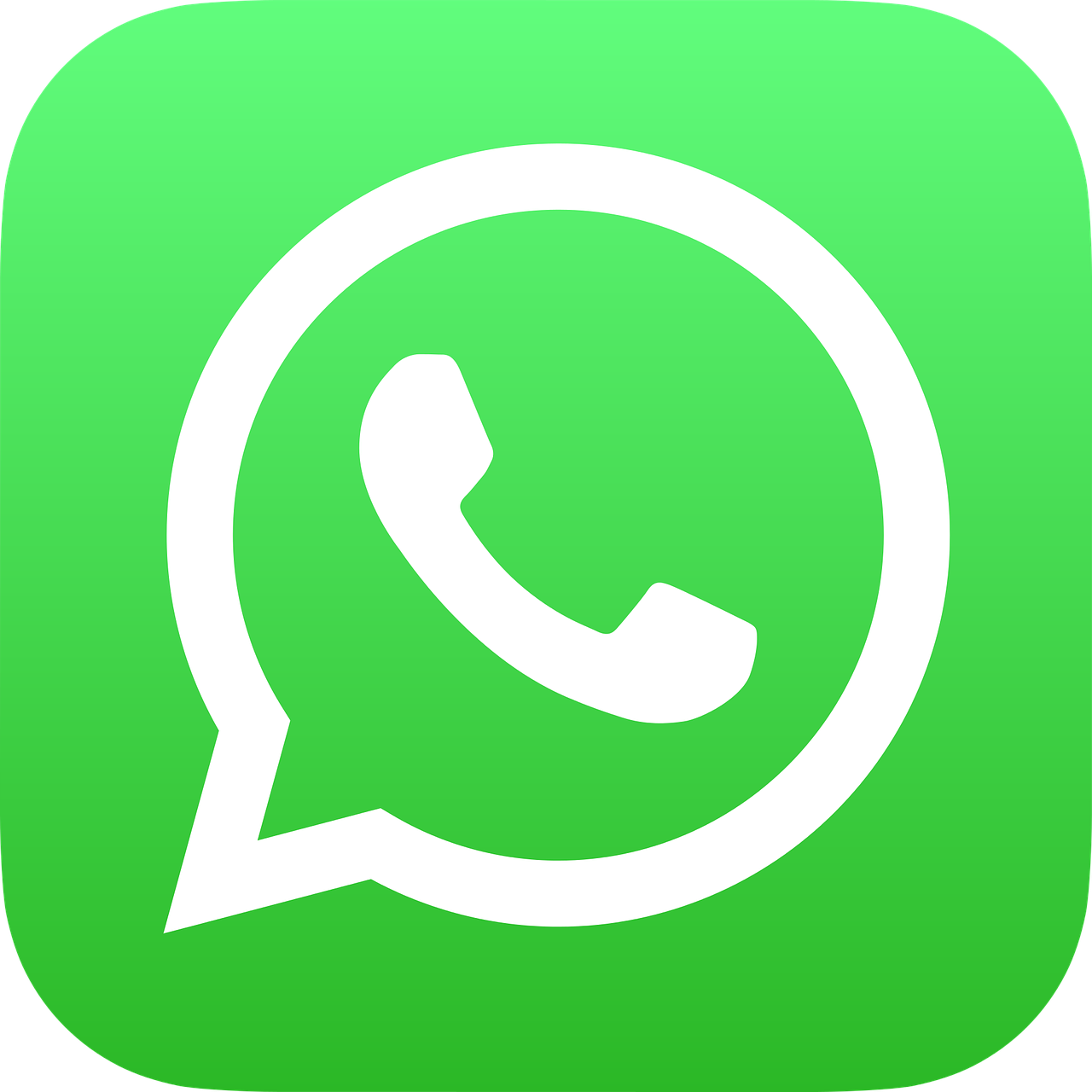 Je regarde un scorpion jaune, mais ___ est trop ______ pour moi !
Je regarde un éléphant, mais __ est trop ________ pour moi !
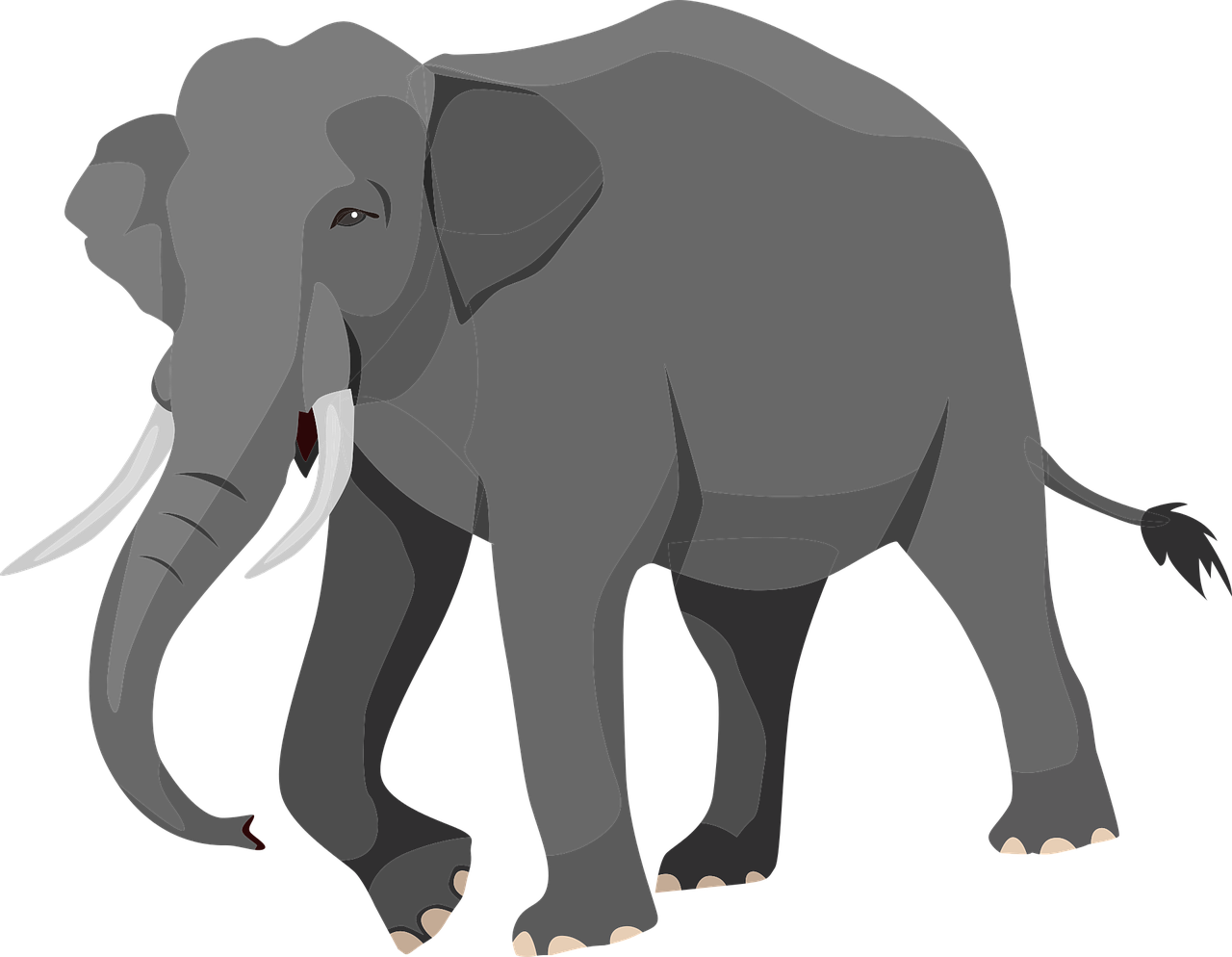 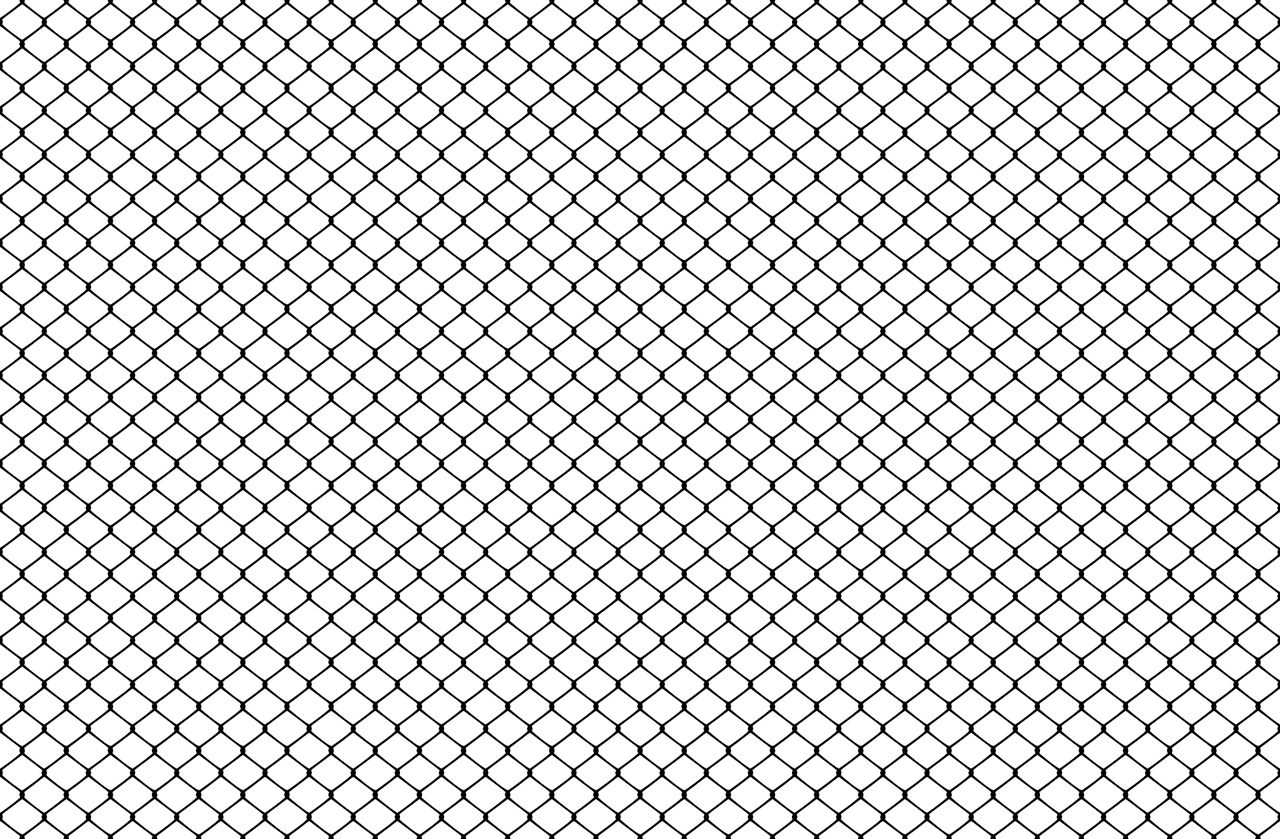 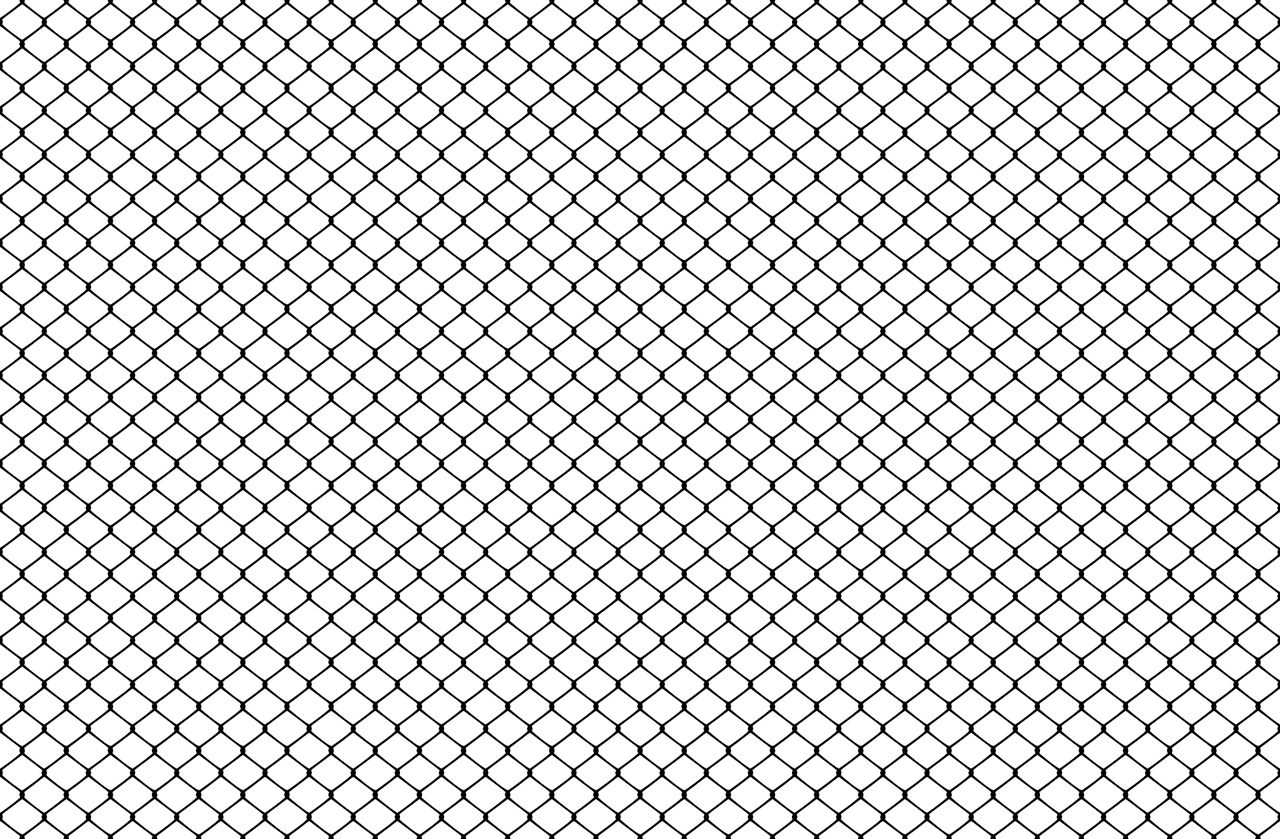 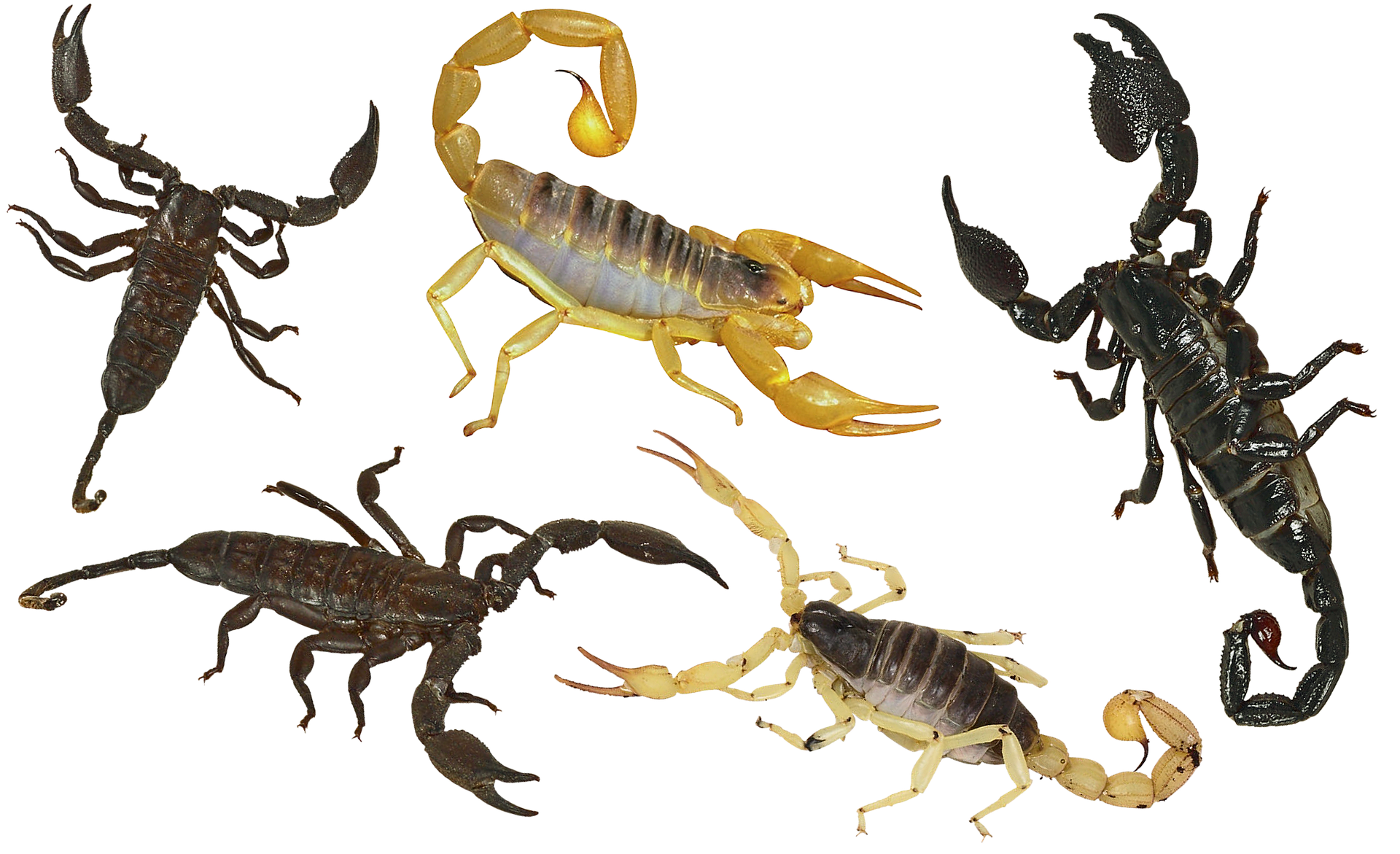 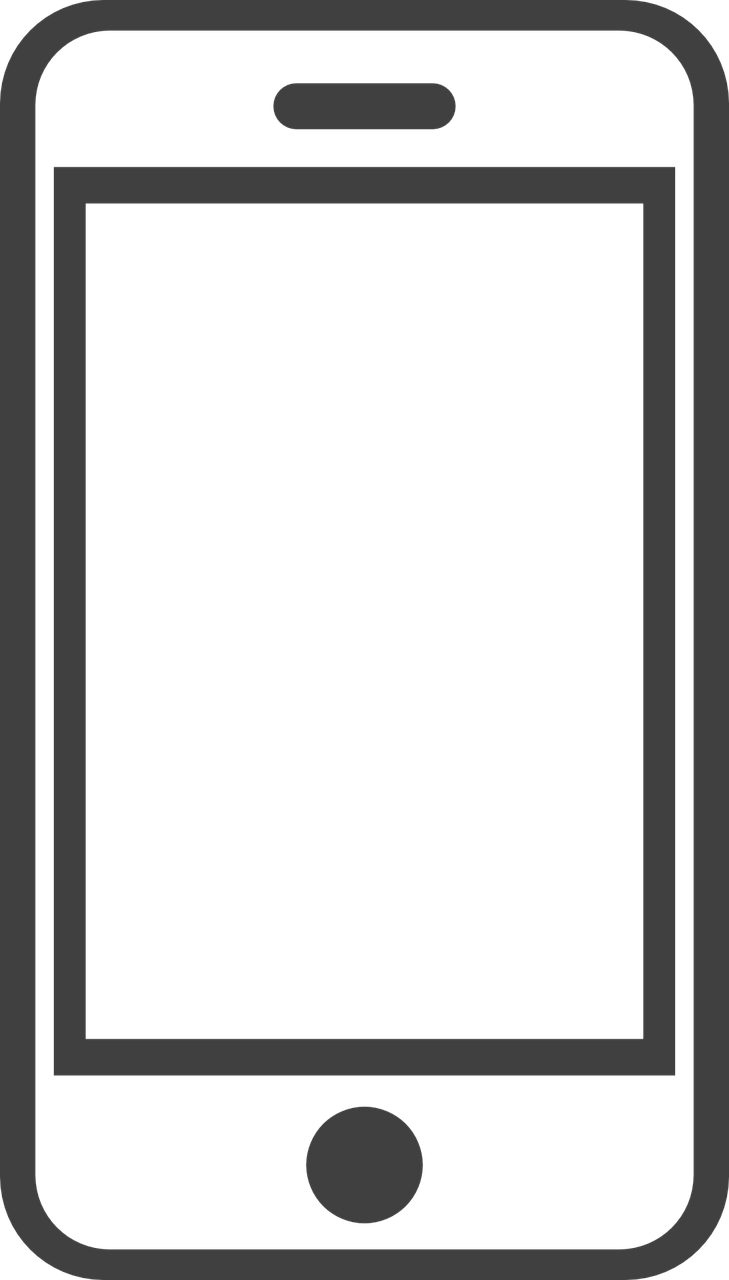 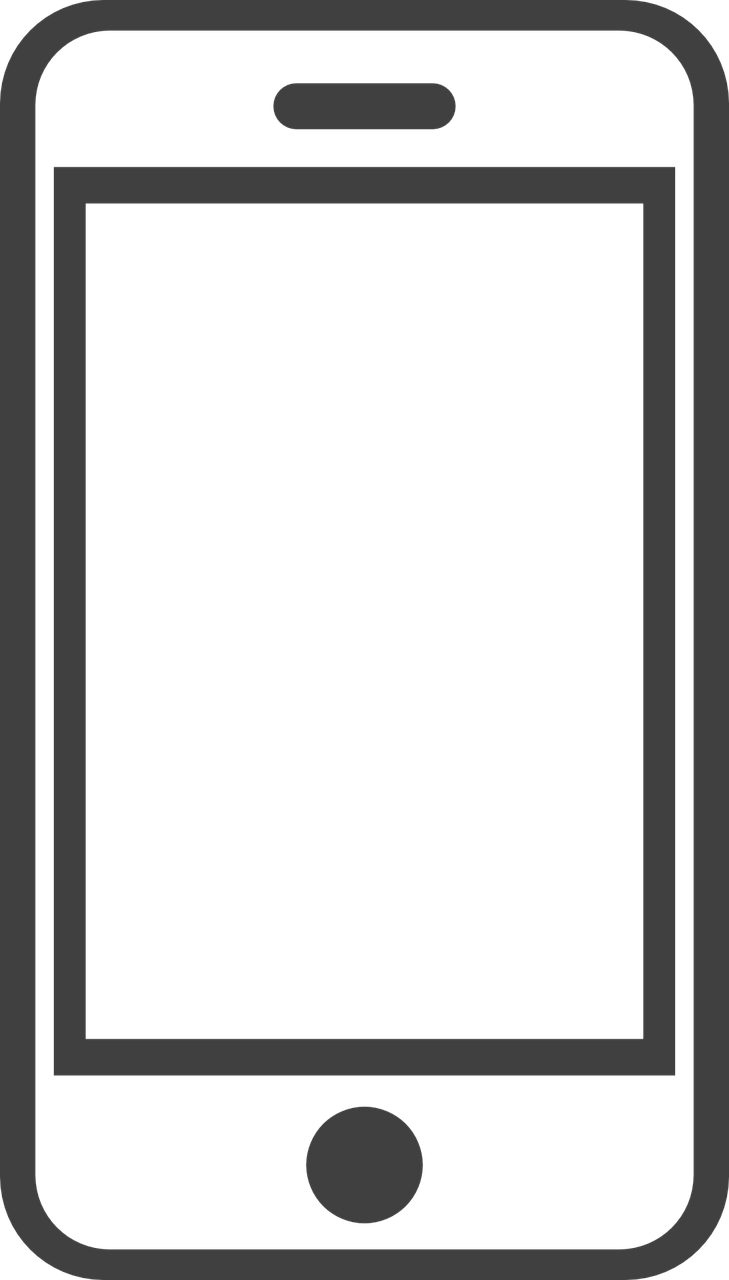 8
7
Je regarde un dalmatien et __ est _____ pour moi ! Mon animal préféré est le chien !
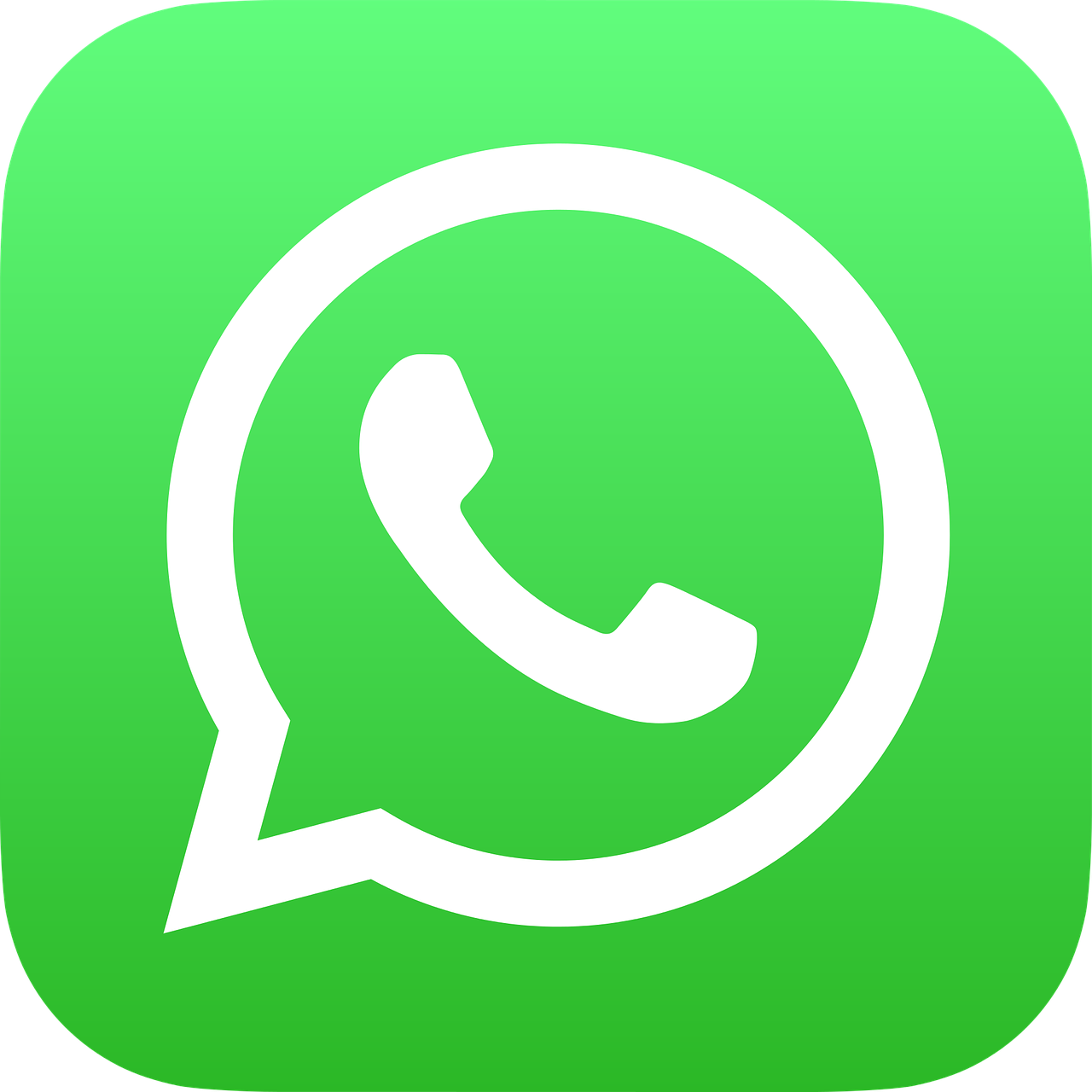 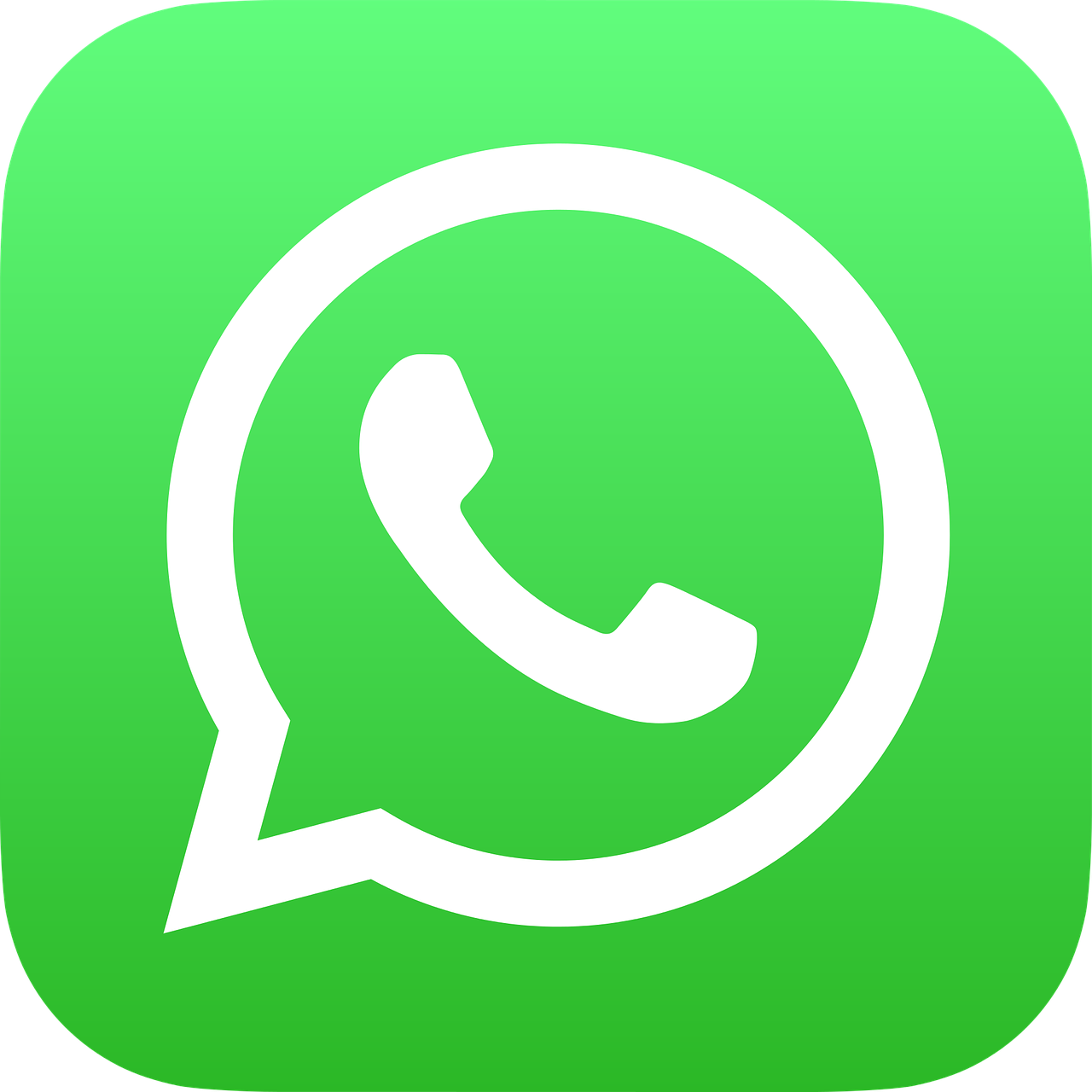 Je regarde une poule, mais  ____ est trop _______ pour moi !
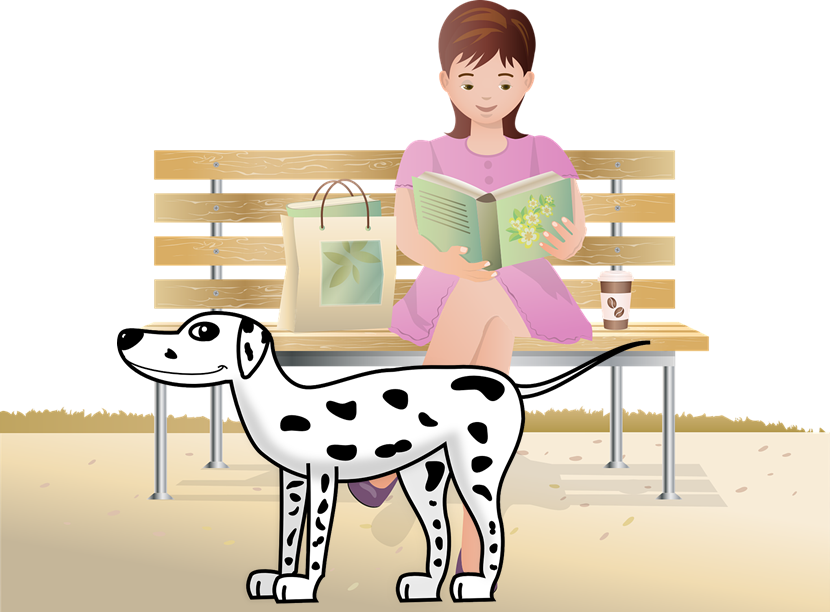 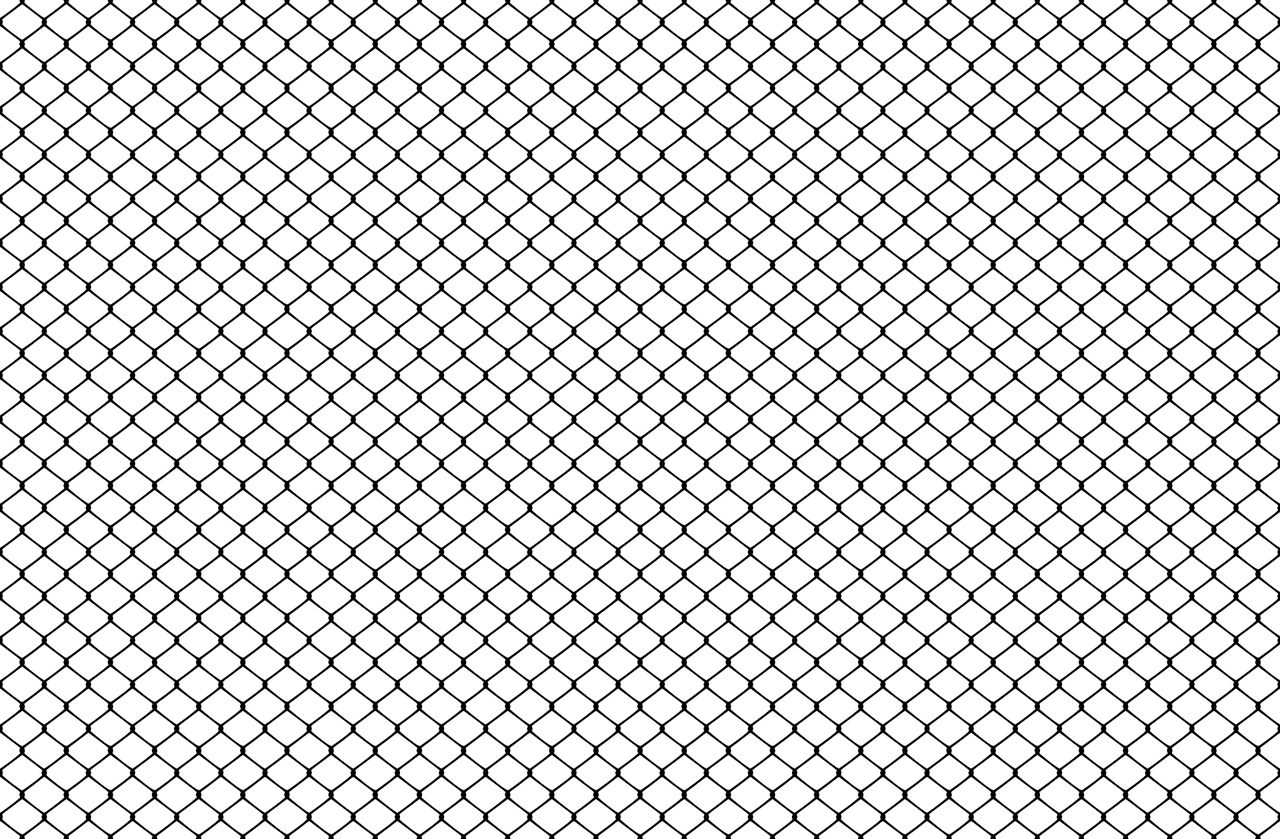 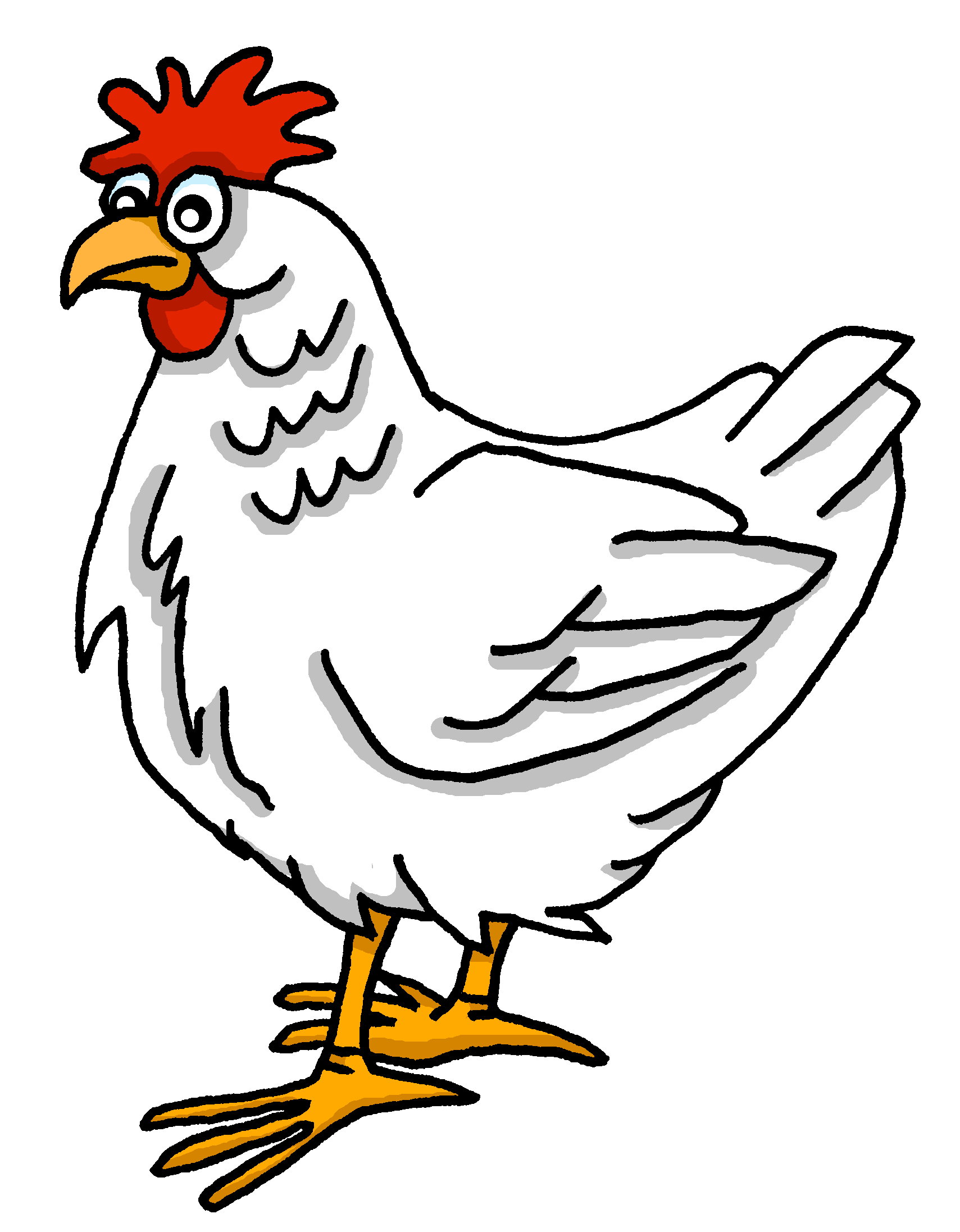 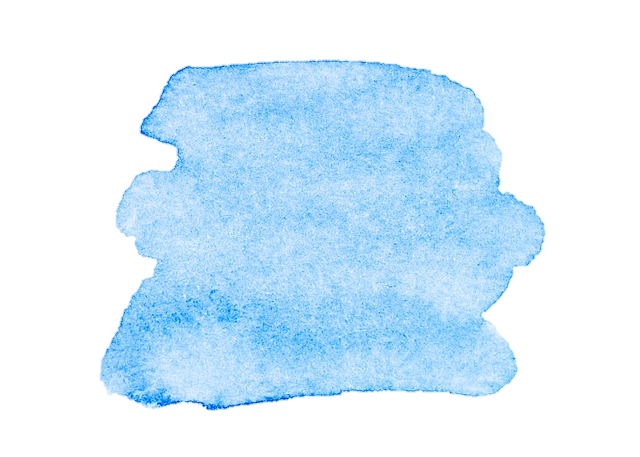 19
Rouge term 3
Describing things and people
Term 1 week 1
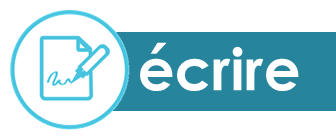 Write the correct adjective in French. Watch out for the endings!
L’éléphant est trop _______________.
Le serpent est trop ______.
1
5
4
[naughty]
[calm and slow]
Le scorpion est trop __________.
La tortue est trop ______.
2
6
[difficult]
[slow]
La poule est trop ______.
La souris est trop ______.
3
7
[curious]
[small]
Le dalmatien est ______________.
Le cheval est trop ______.
4
8
[big, tall]
[perfect]
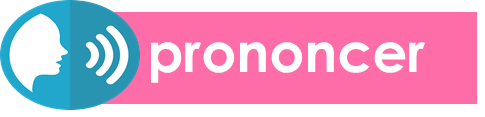 Name all the animals Eugénie sees at the zoo. What is her favourite animal?
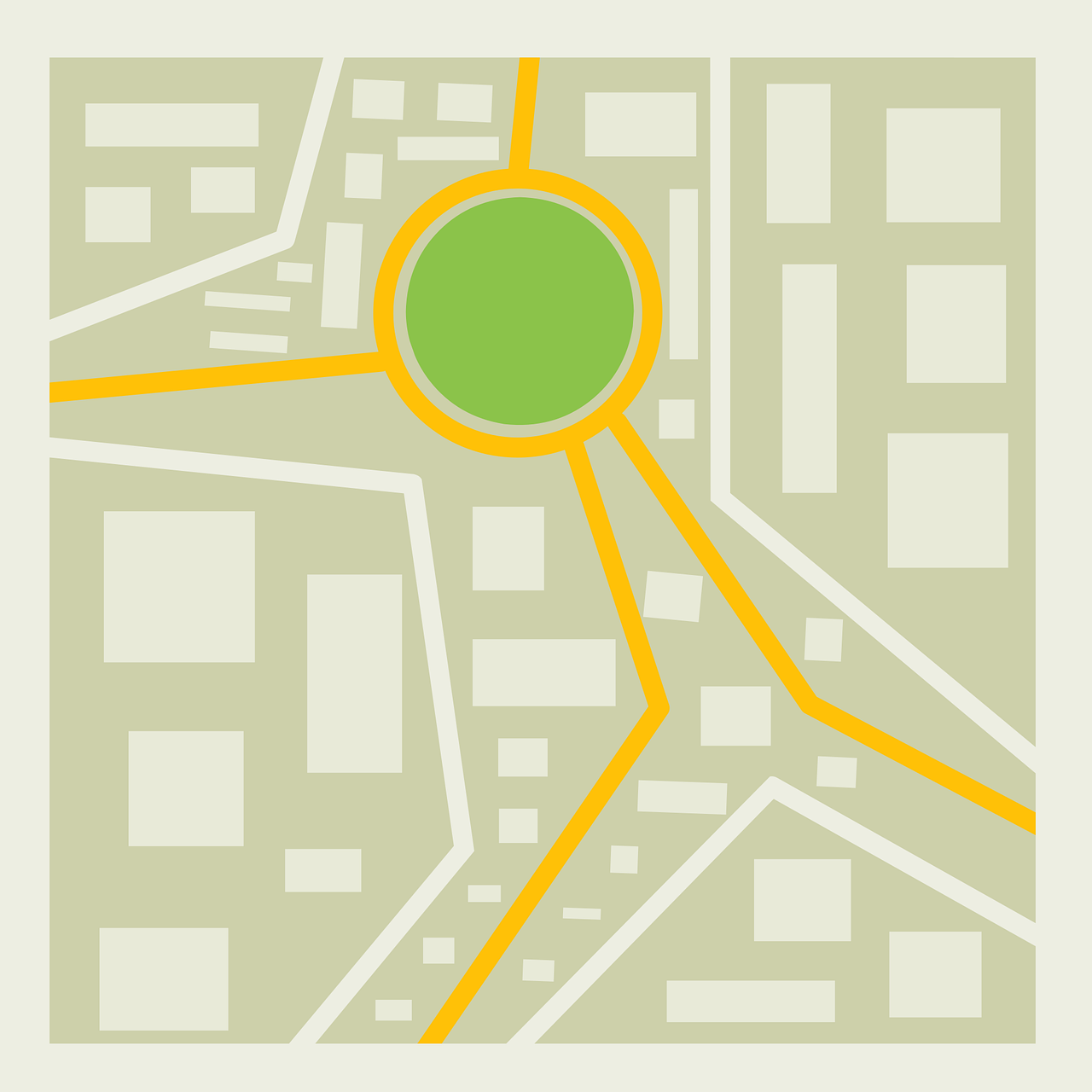 Mon animal préféré est le chien. Et ton animal préféré, c’est quoi ?
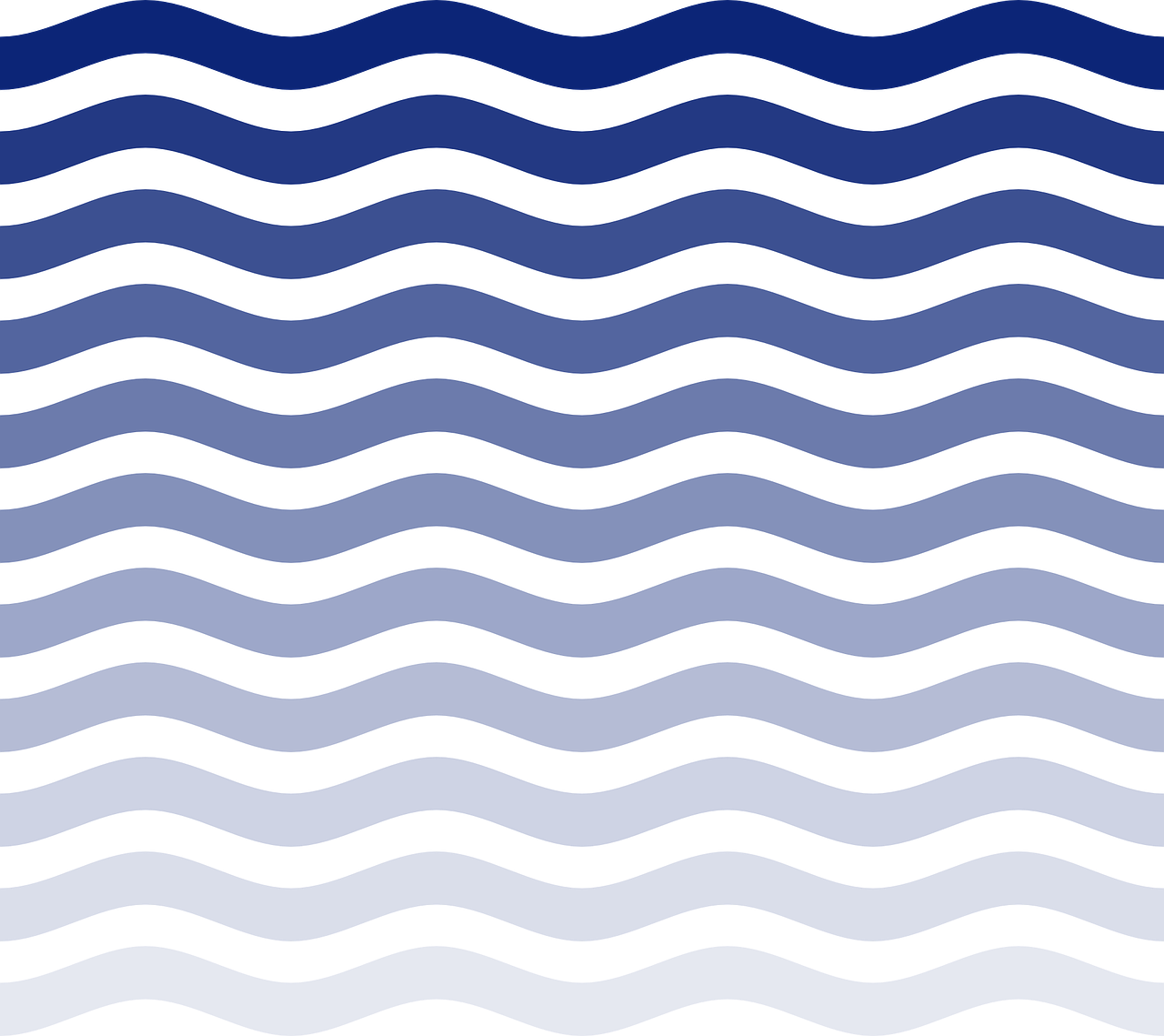 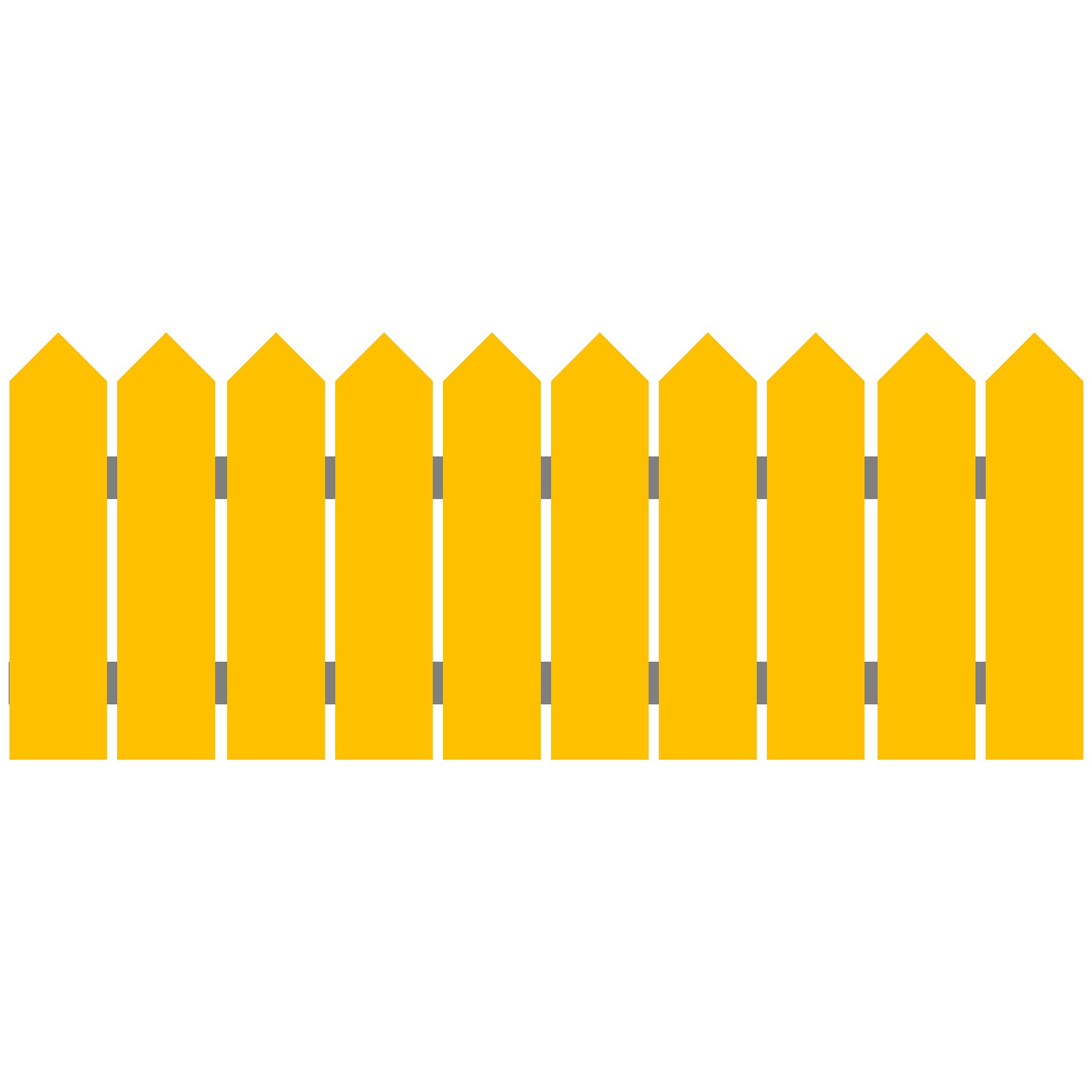 l’être humain
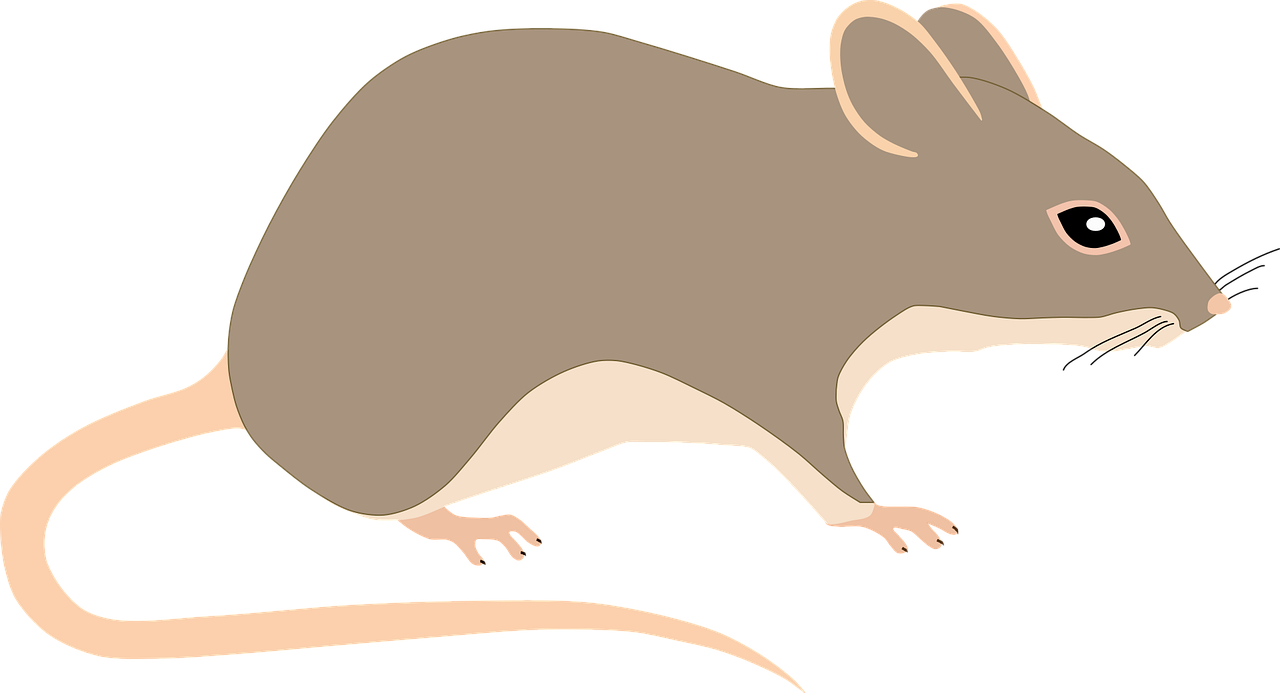 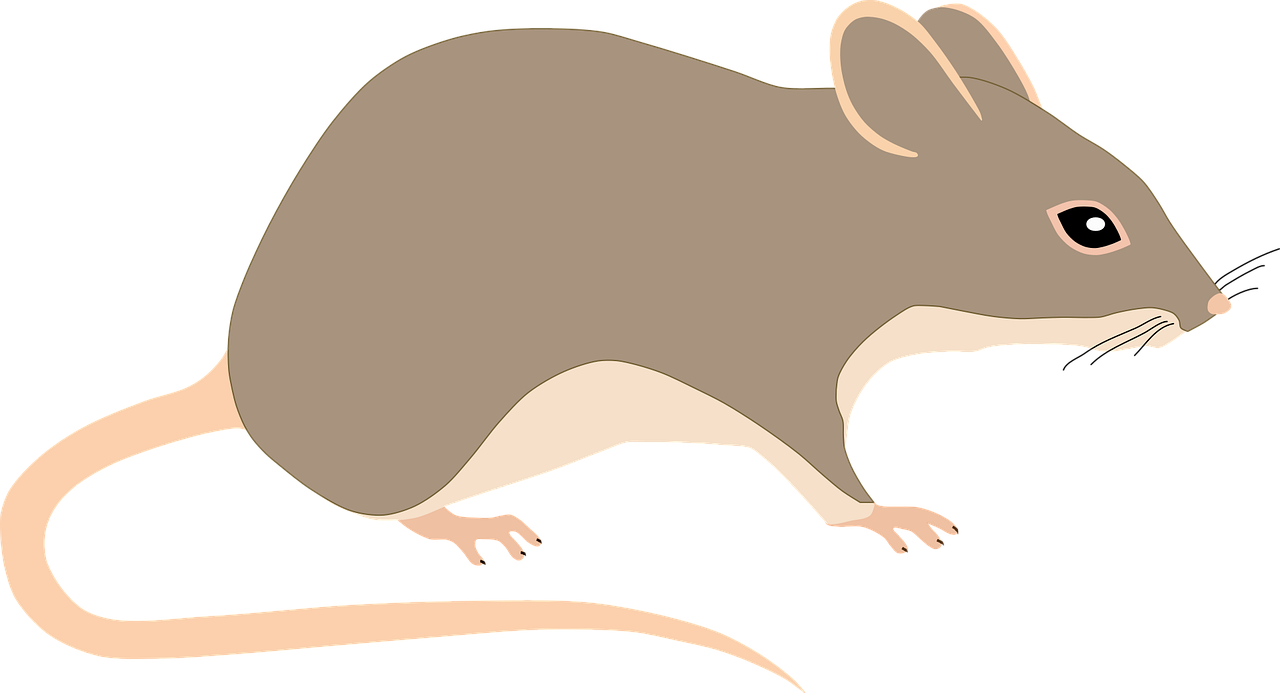 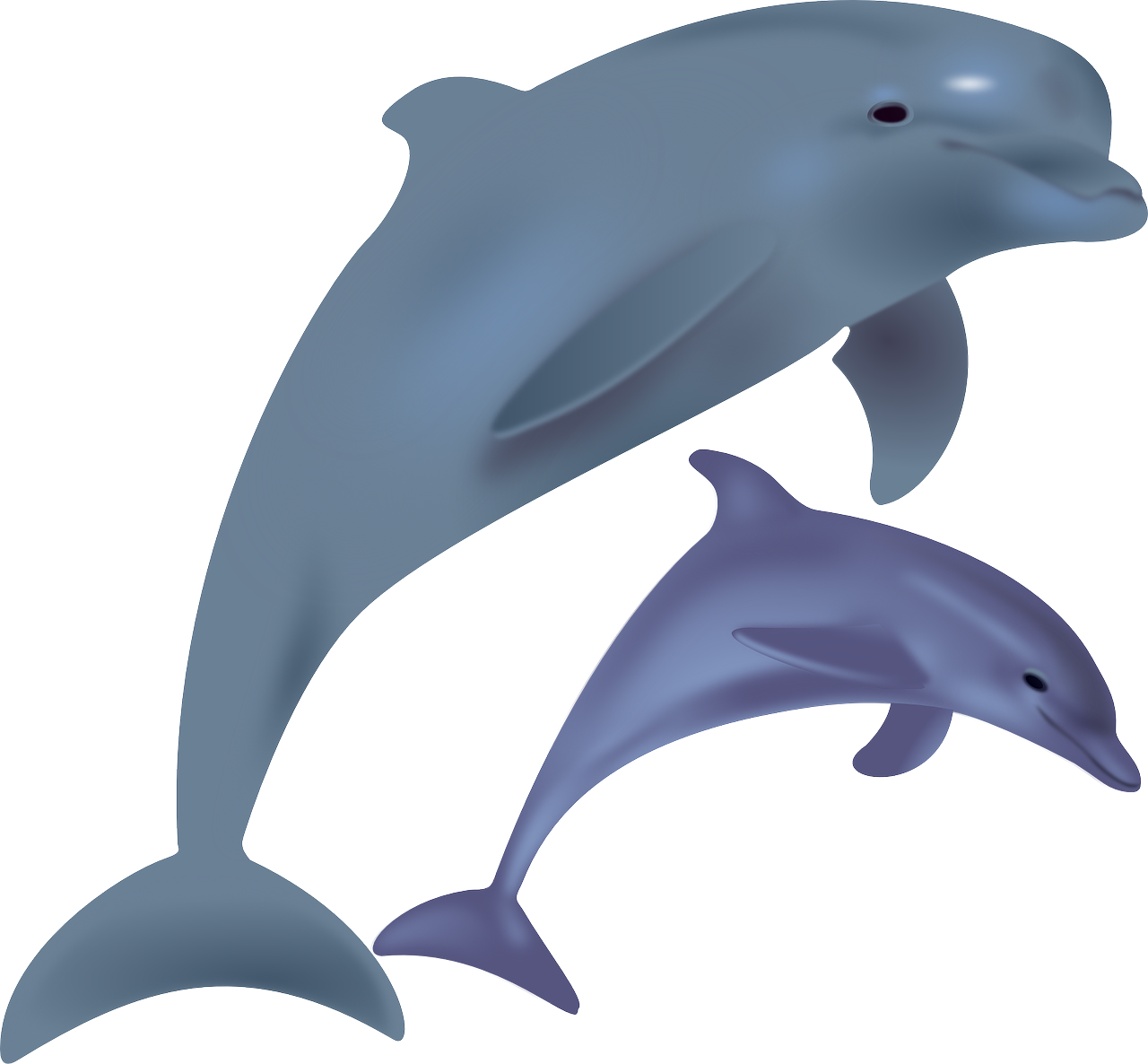 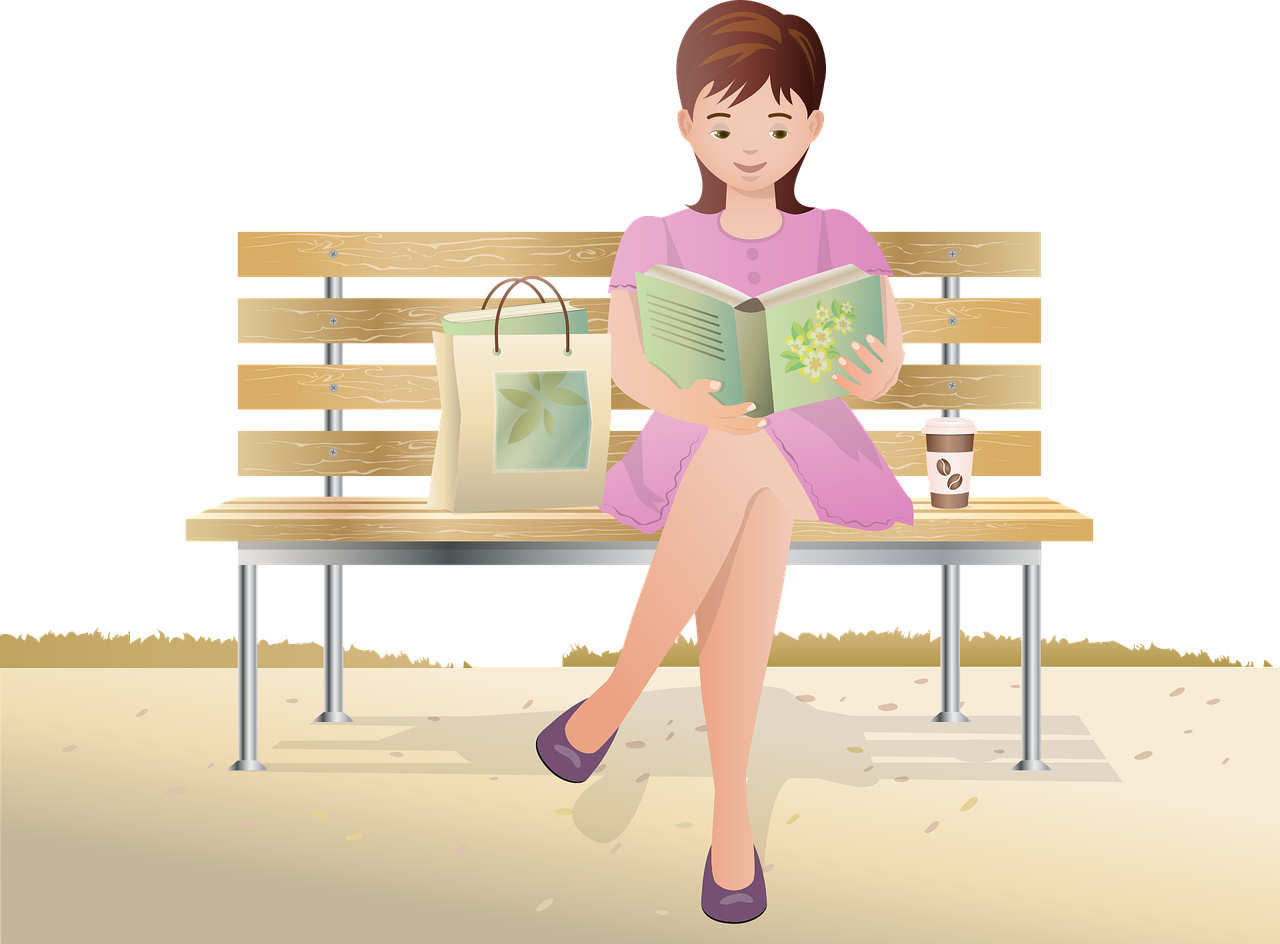 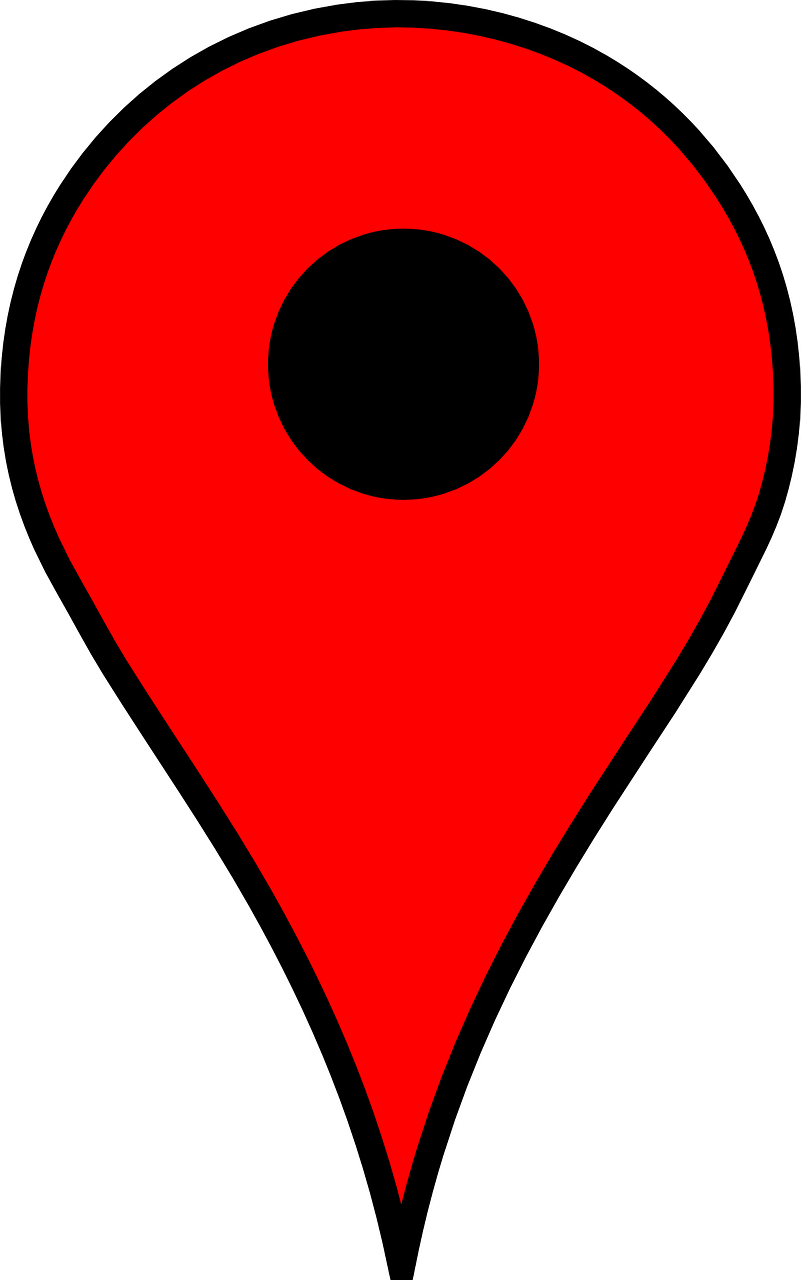 les muscardins
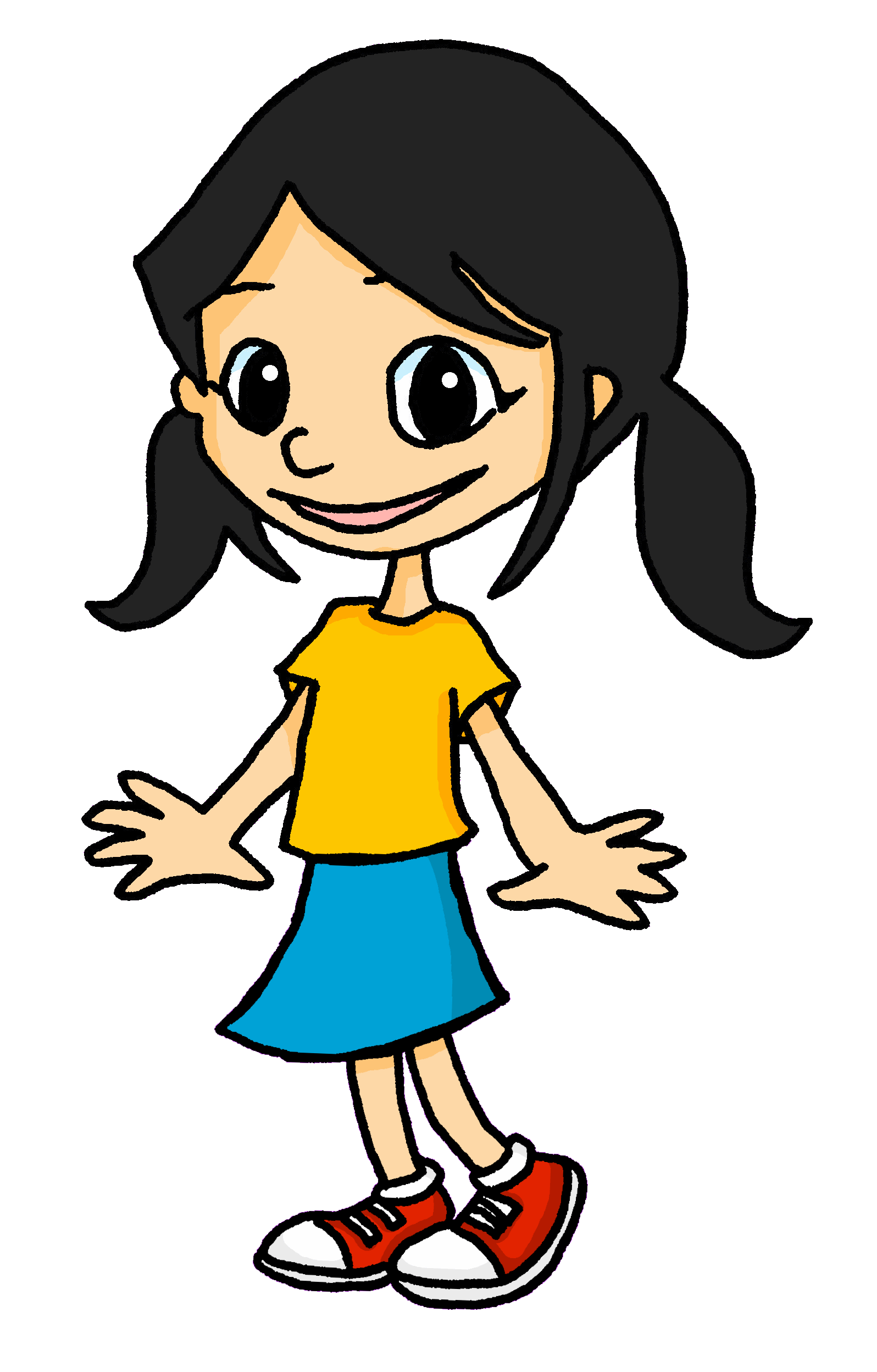 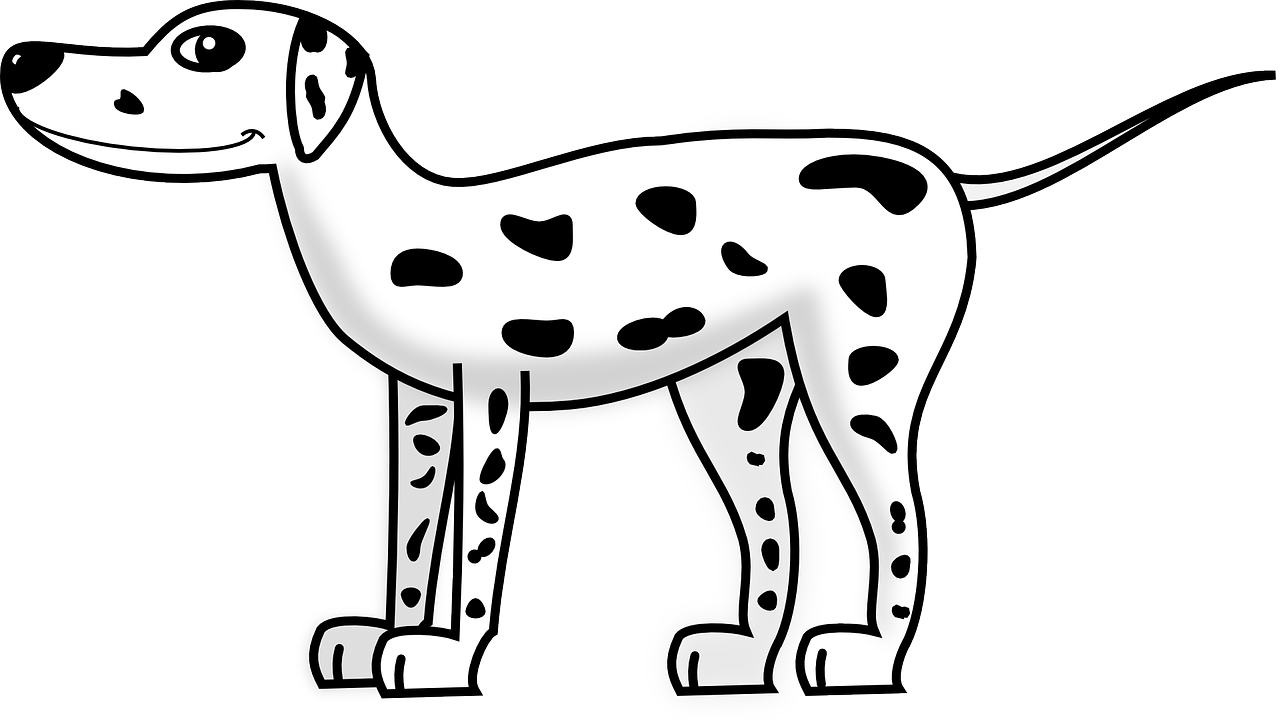 les dauphins
le dalmatien
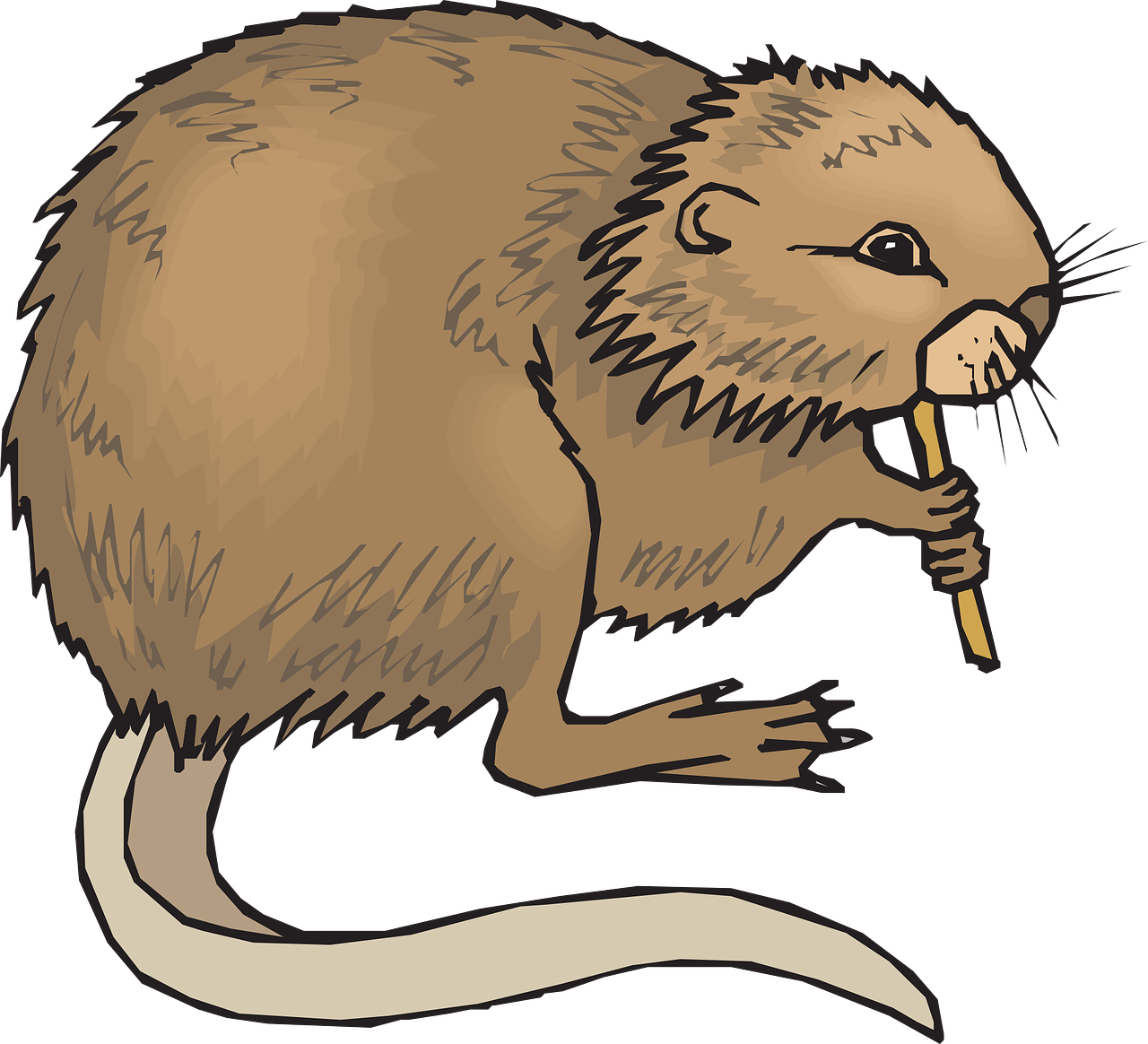 Write your favourite animal in French, here.
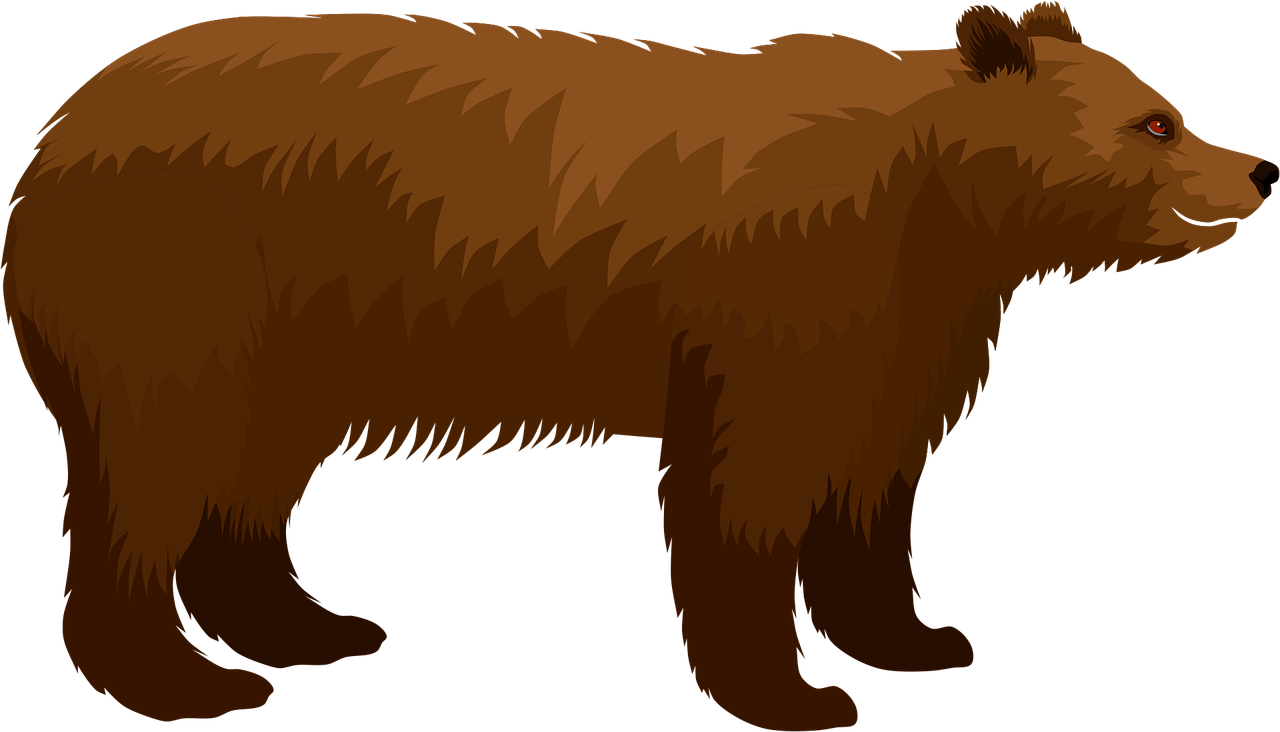 l’ours canadien
le ragondin
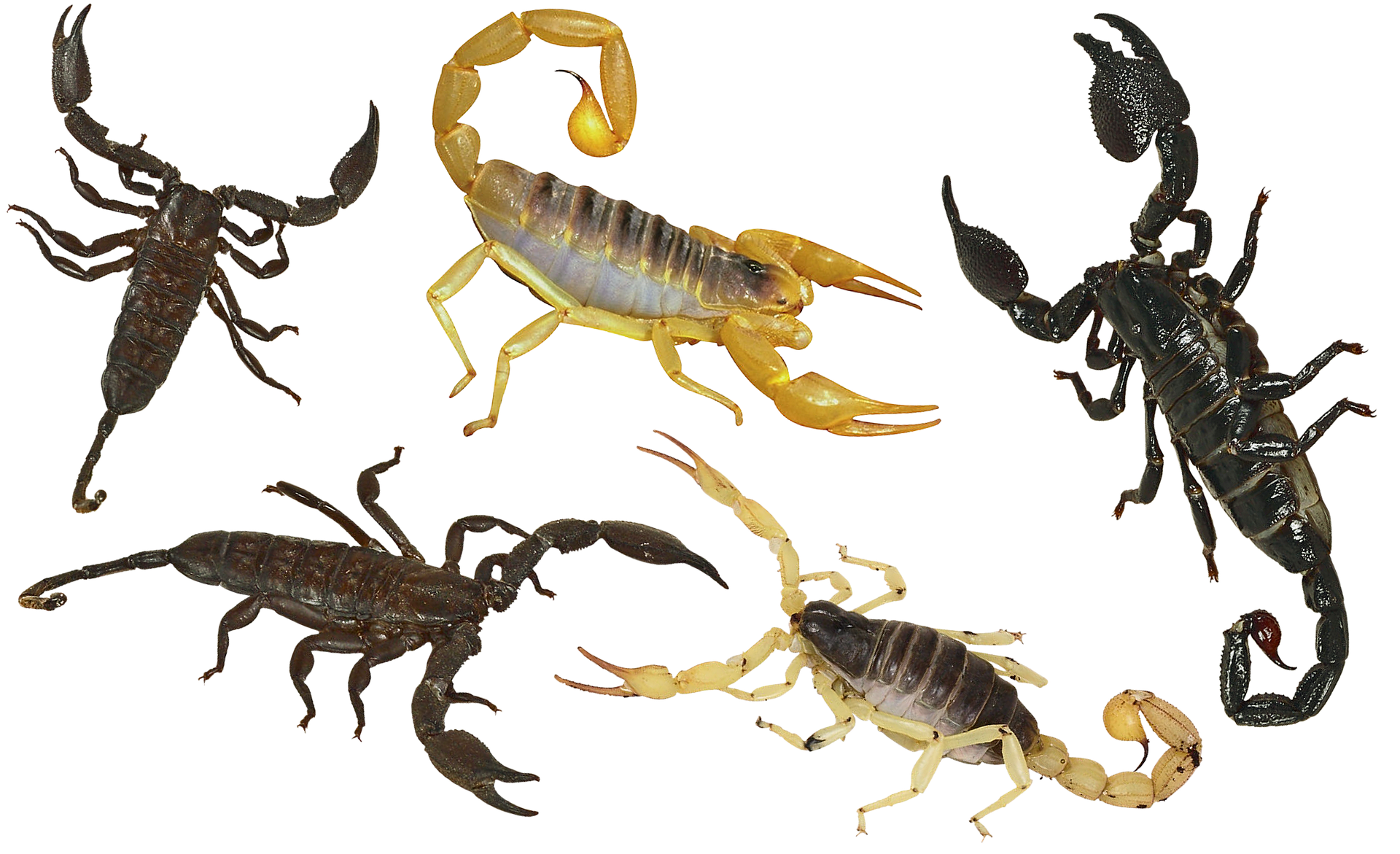 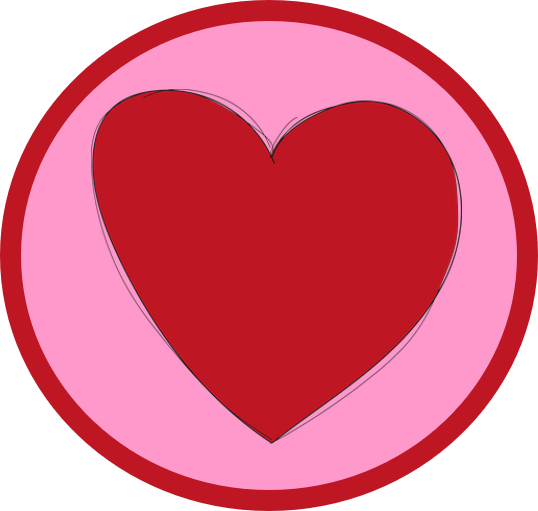 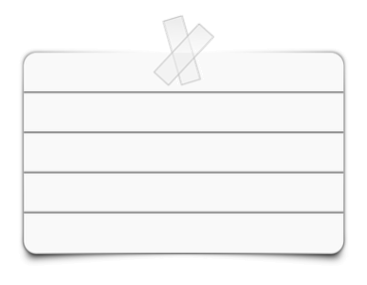 le scorpion languedocien
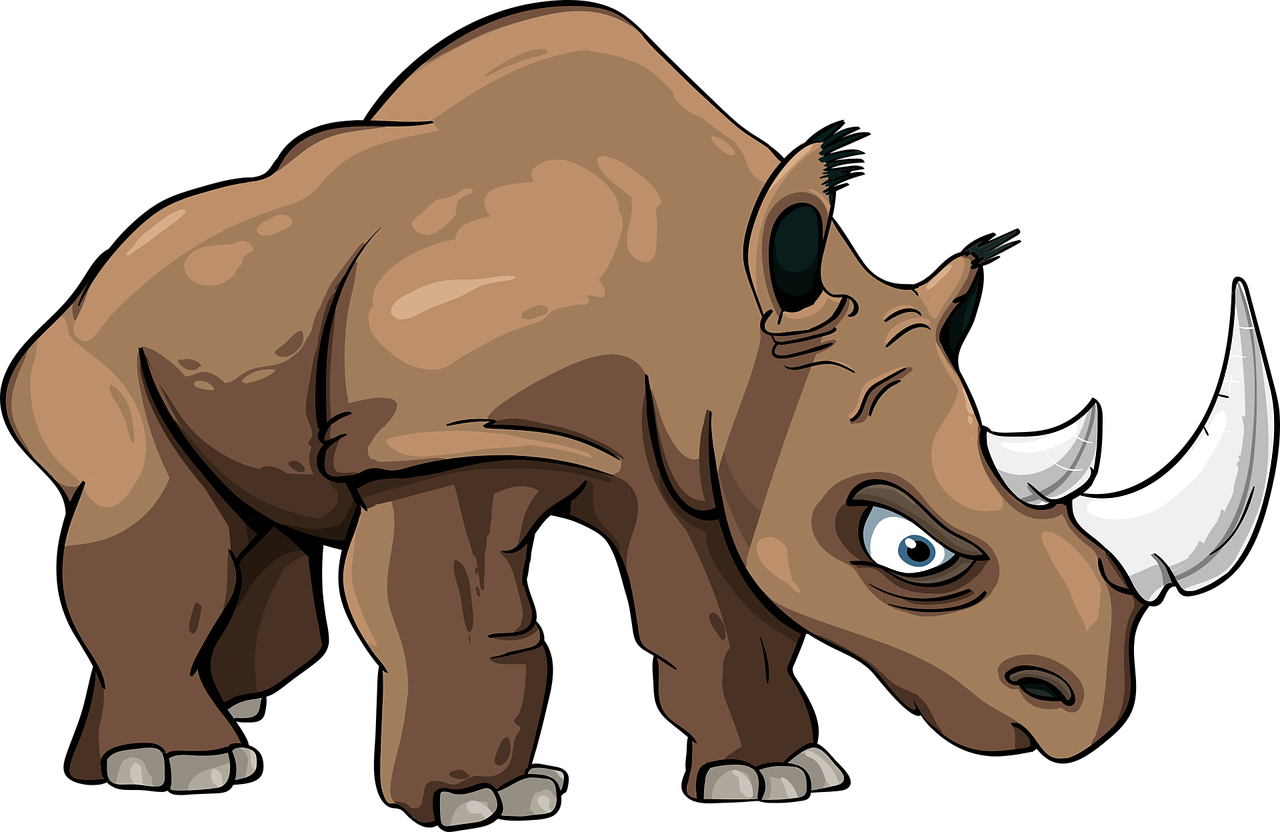 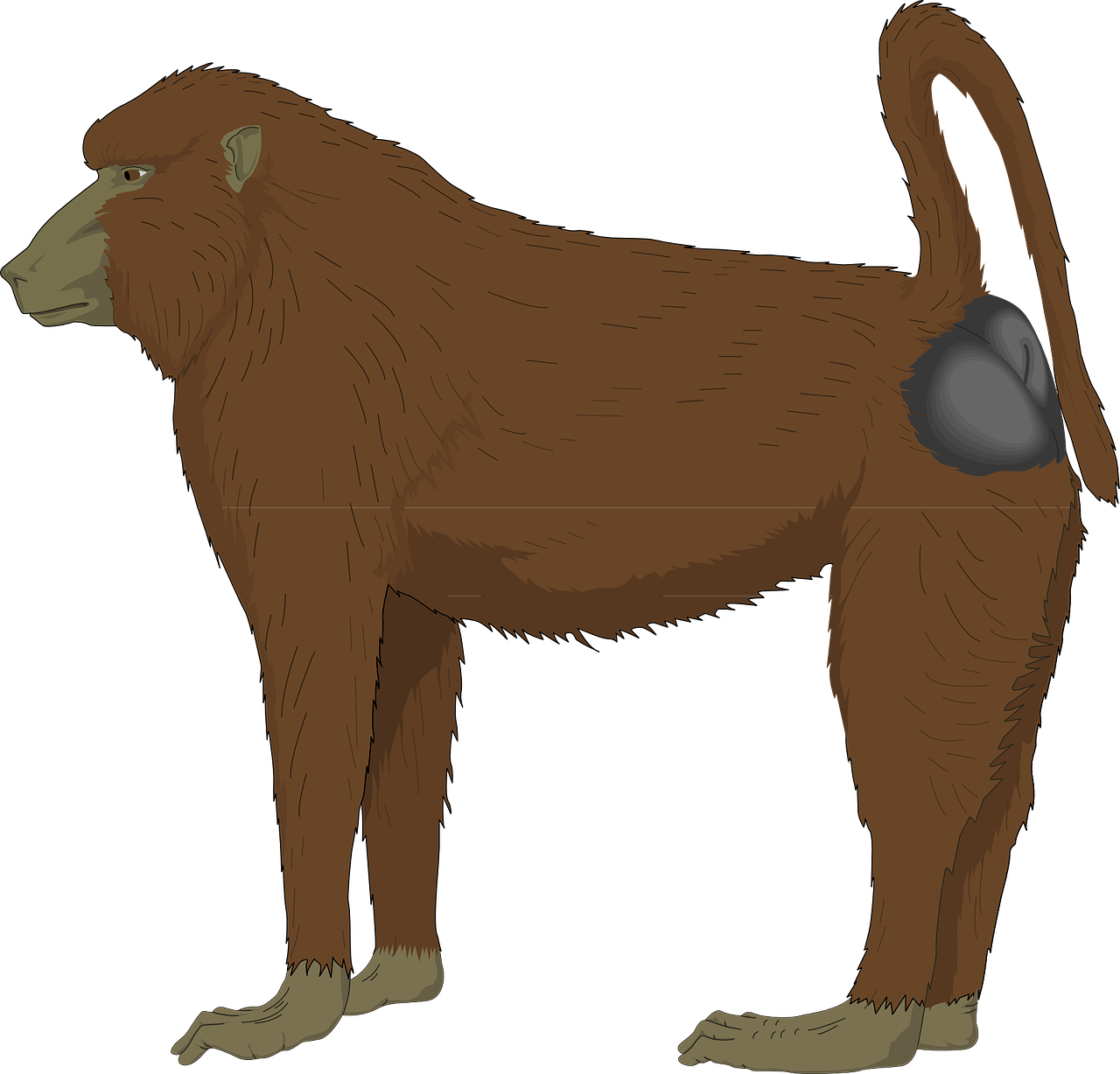 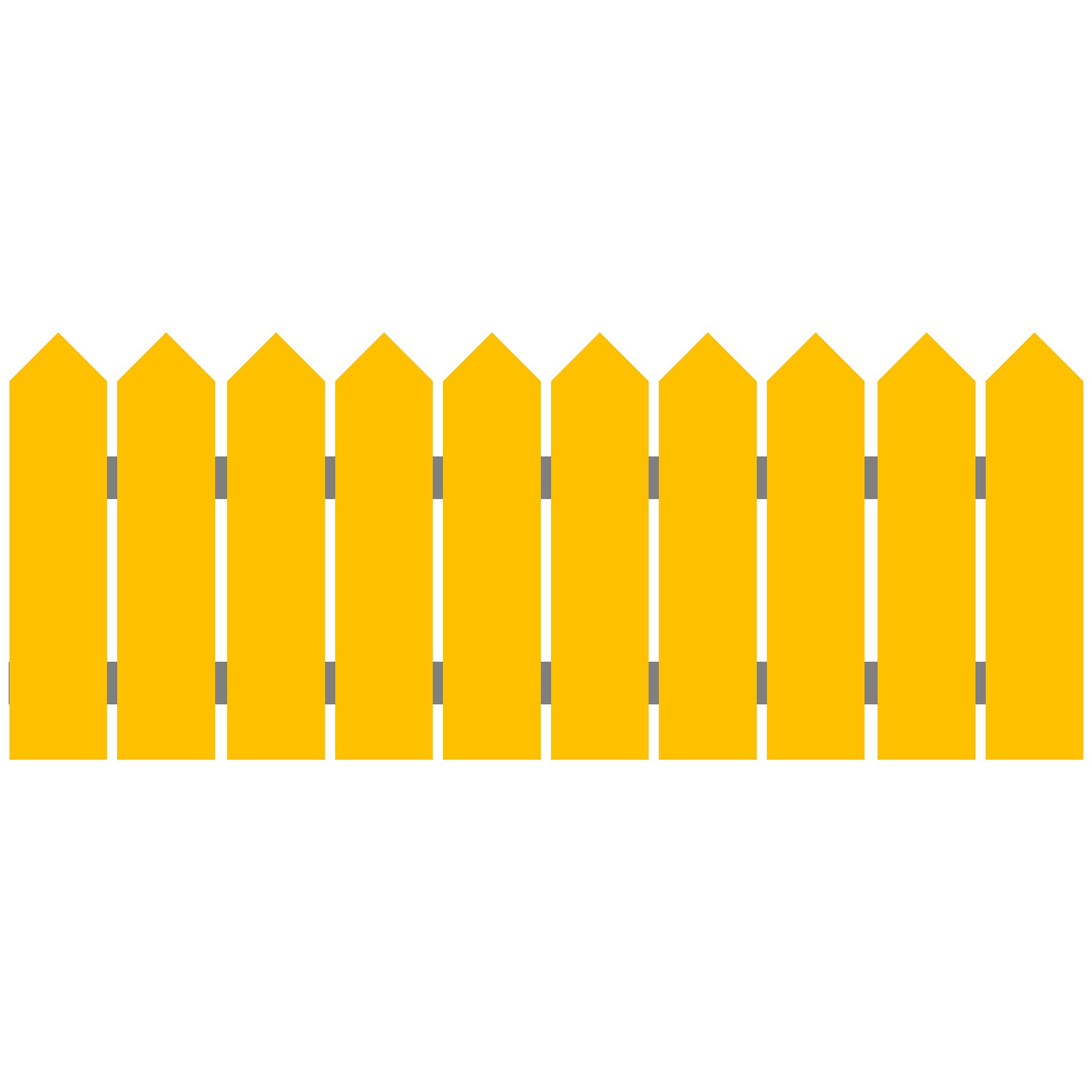 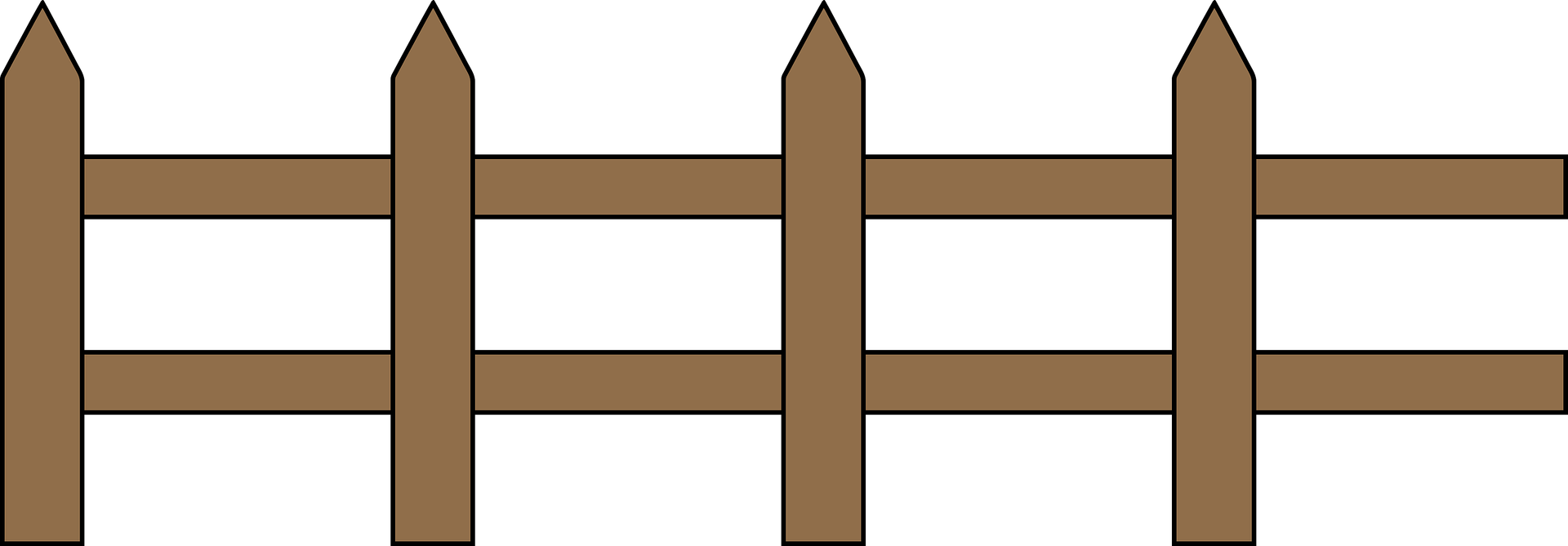 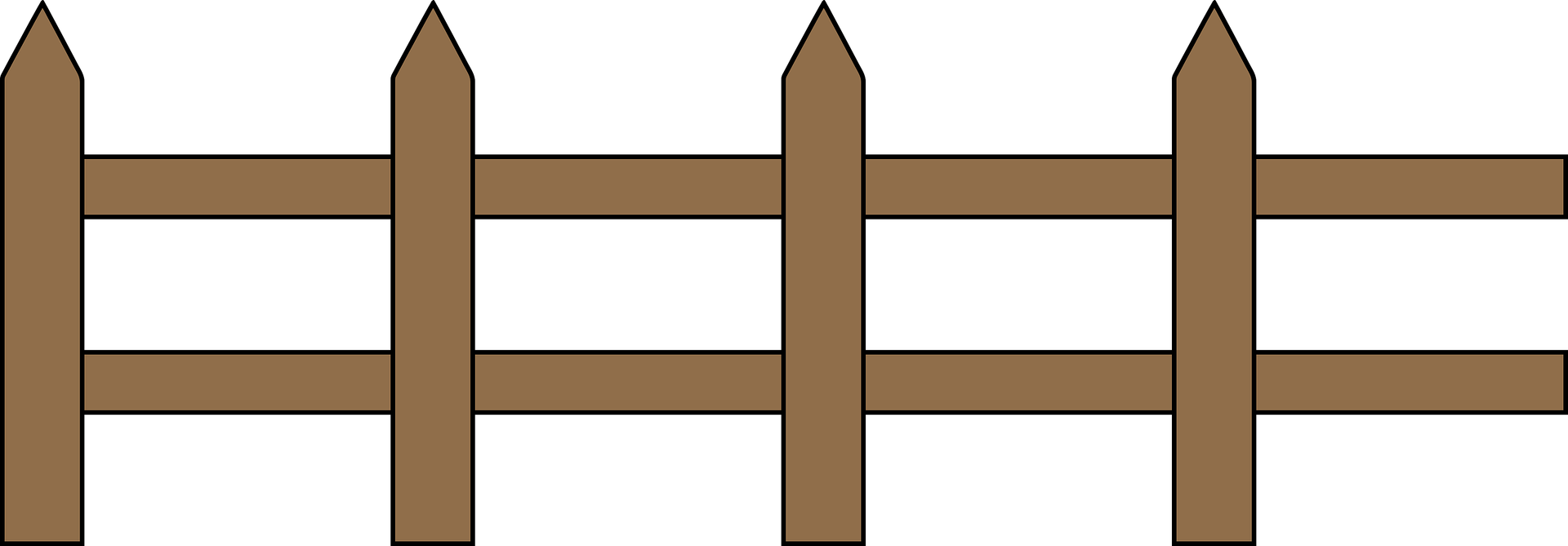 le rhinocéros indien
le babouin
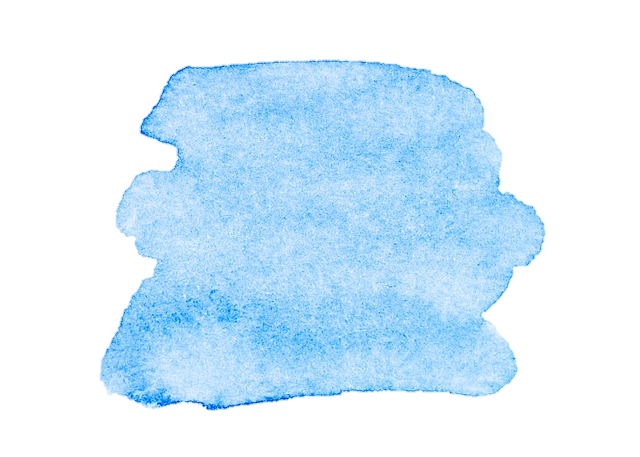 20
Rouge term 3
Describing things and people
Term 1 week 1
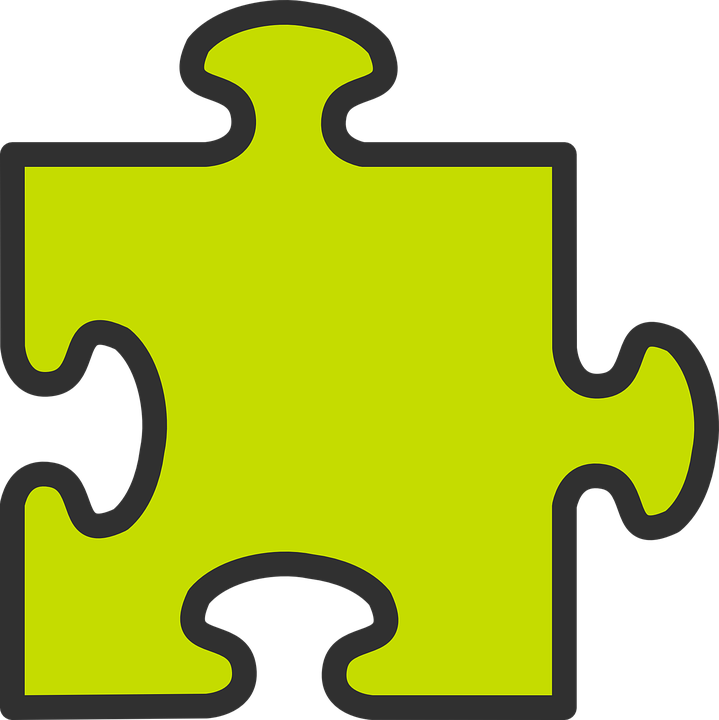 Using reference materials
grammaire
All dictionaries have symbols with useful information about the type of word, (e.g., noun, adjective) and noun gender (masculine or feminine).
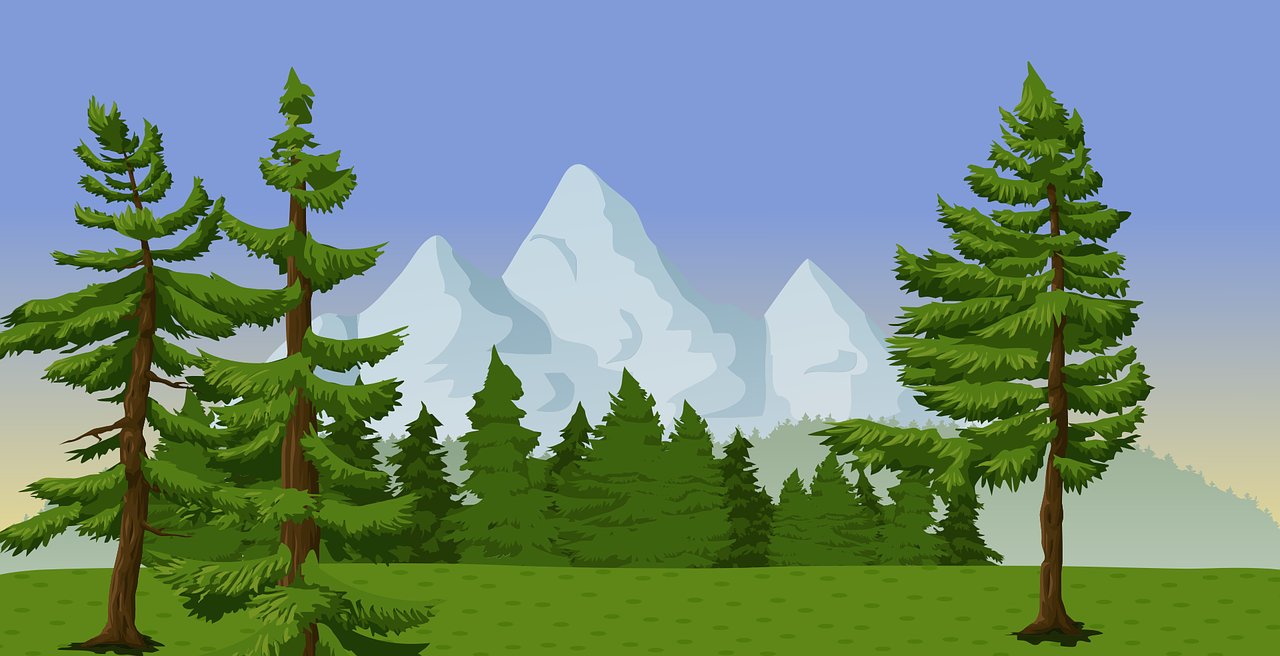 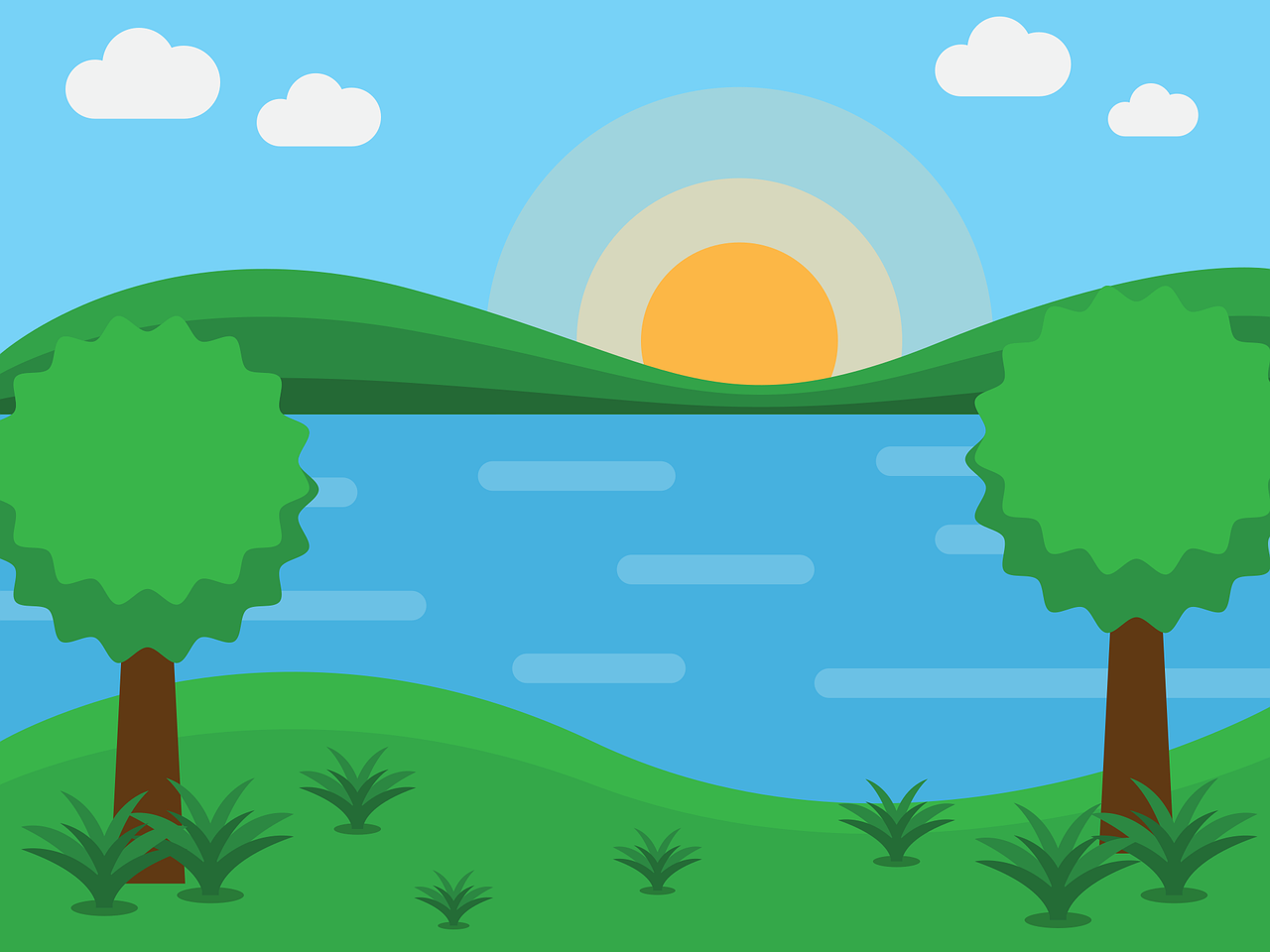 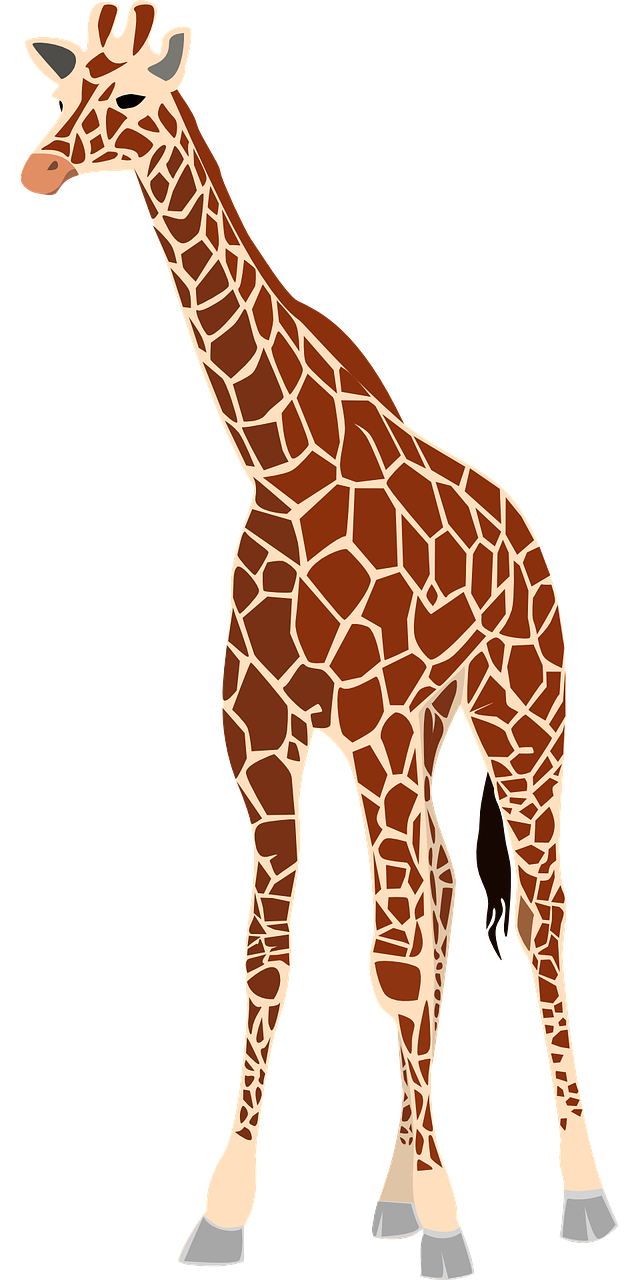 4
n = noun
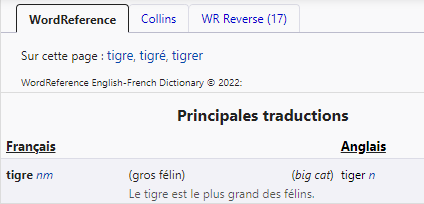 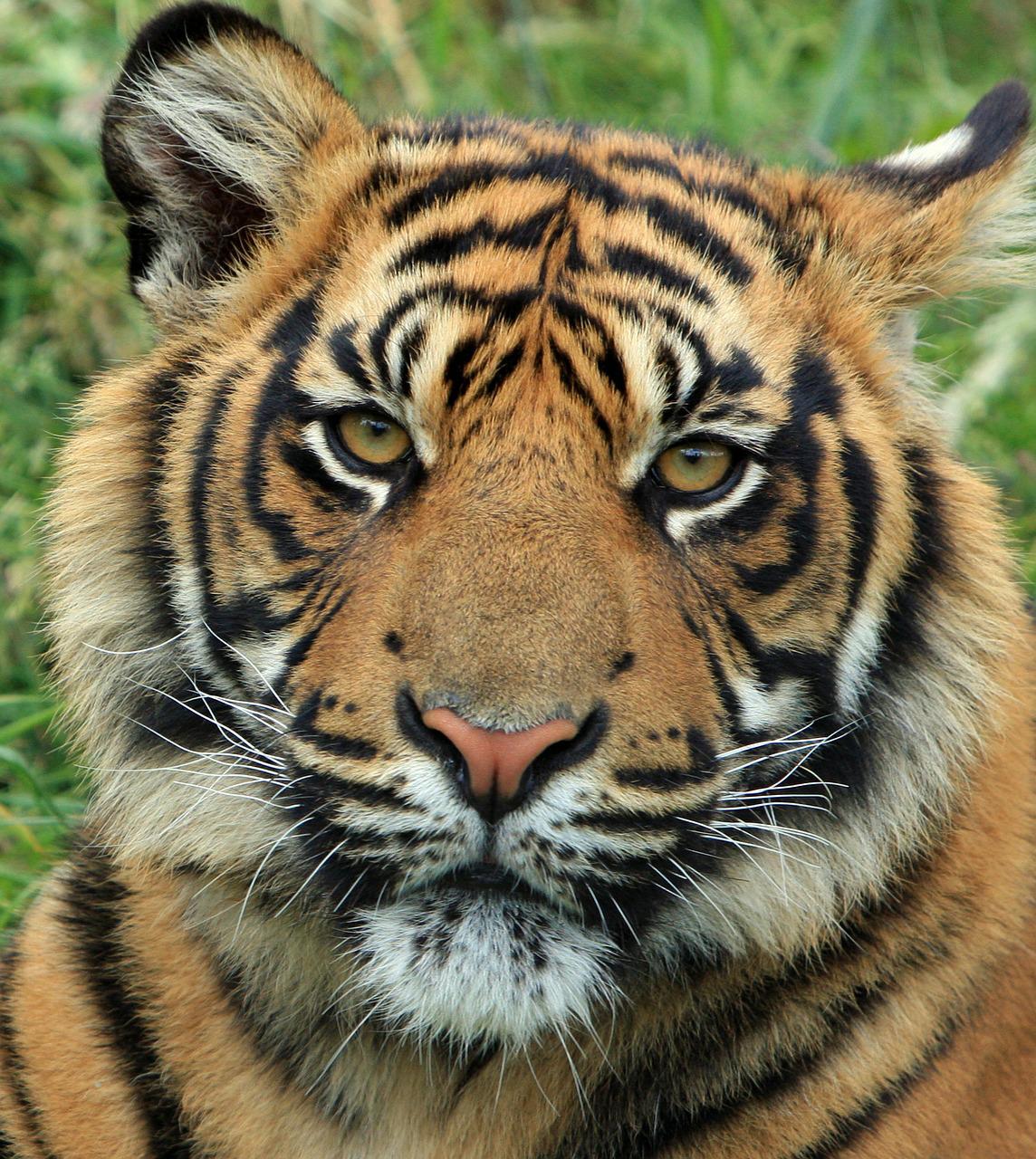 m = masculine
f = feminine
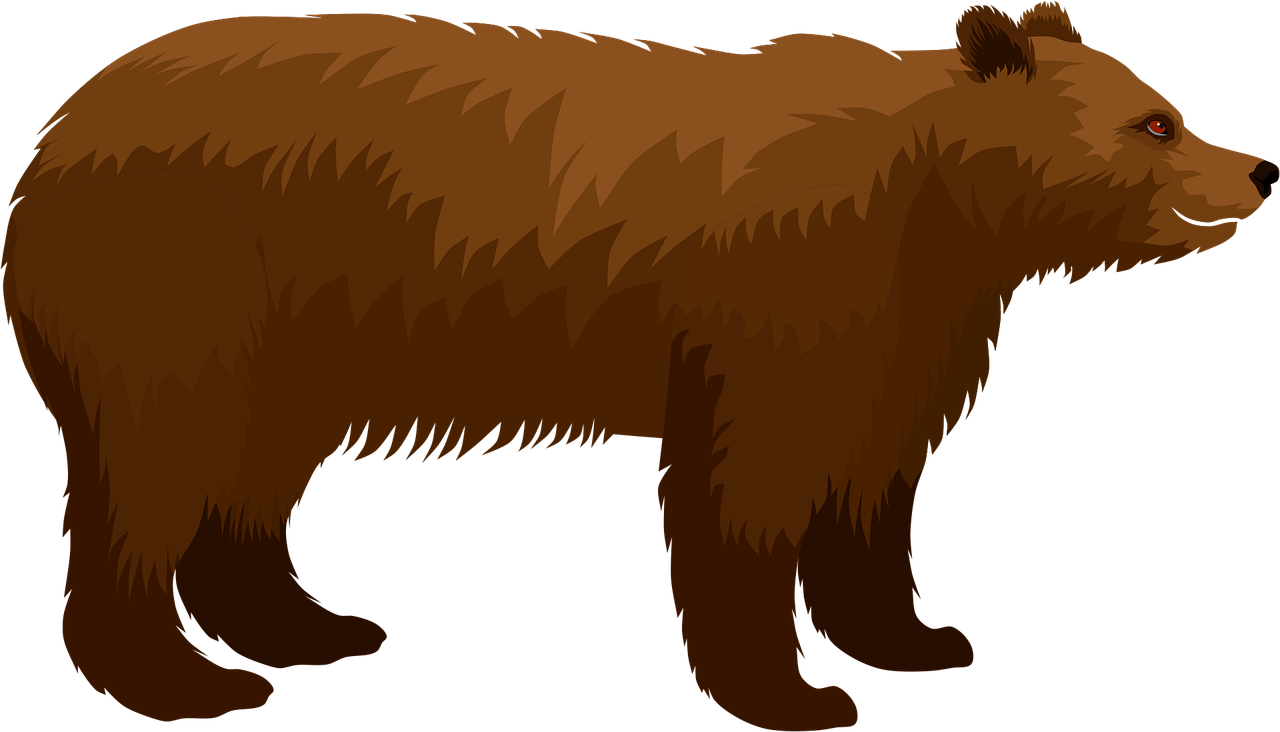 masculine
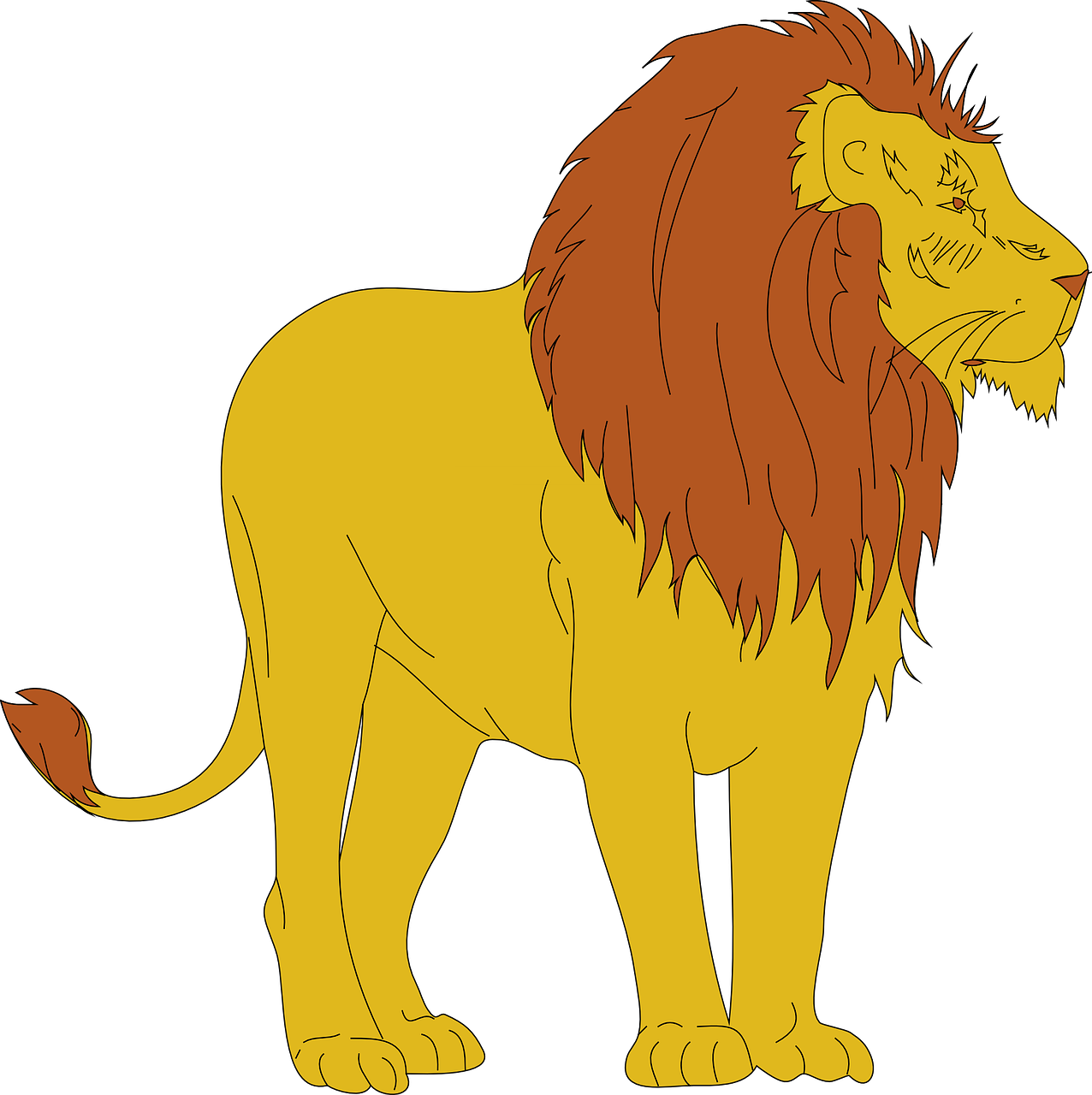 This can help us find out the grammatical gender of a noun.
______ tigre [the tiger]
le
un
______ tigre [a tiger]
Exemple : tigre
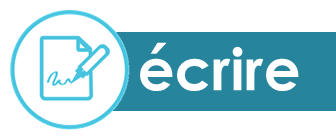 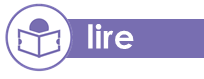 Read the description. Write the correct articles.
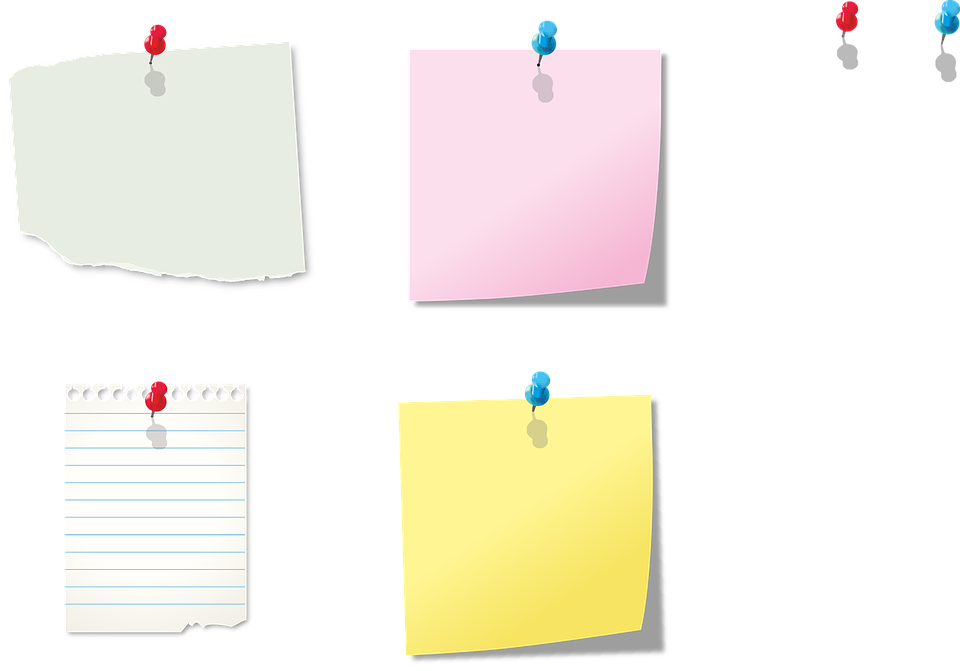 girafe (nf) = giraffe
lion (nm) = lion
rivière (nf) = river
____  girafe,
____ lion,
et au centre, ___ rivière.
[the giraffe]
[the lion]
[and, in the middle, a river]
____  montagne,
____ champ,
et au centre, ___ ours.
[the mountain]
[the field]
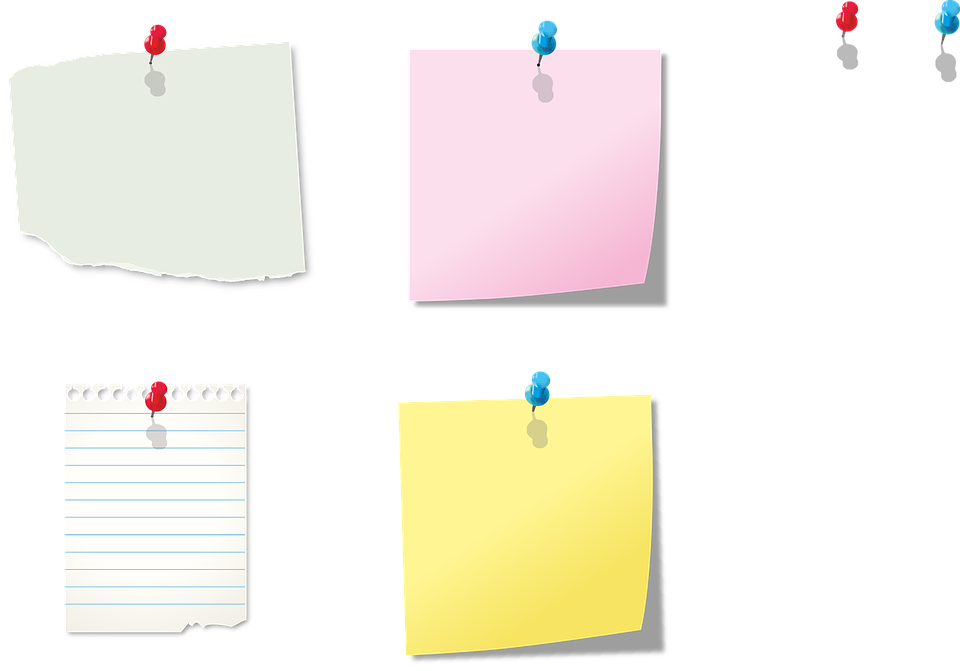 [and, in the middle, a bear]
montagne (nf) = mountain
champ (nm) = field
ours (nm) = bear
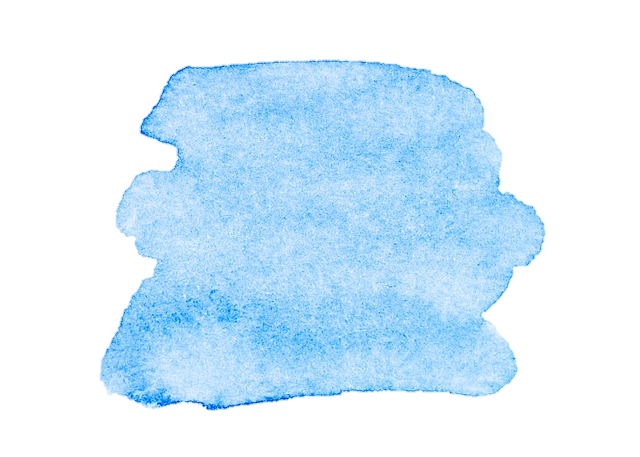 21
Rouge term 3
Describing things and people
Term 1 week 1
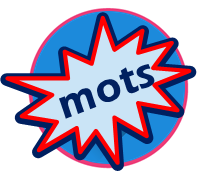 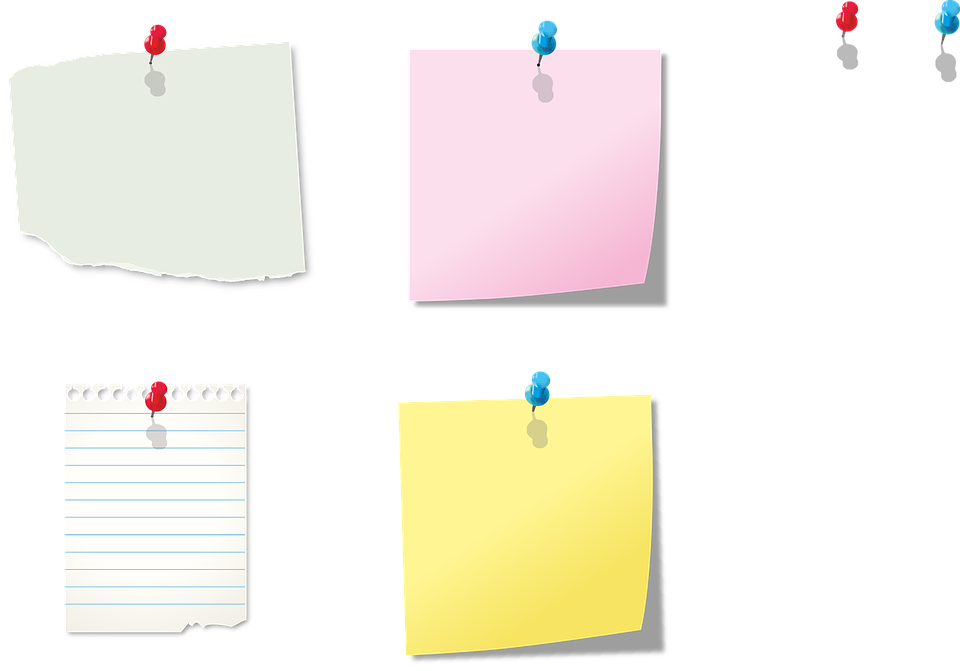 vocabulaire
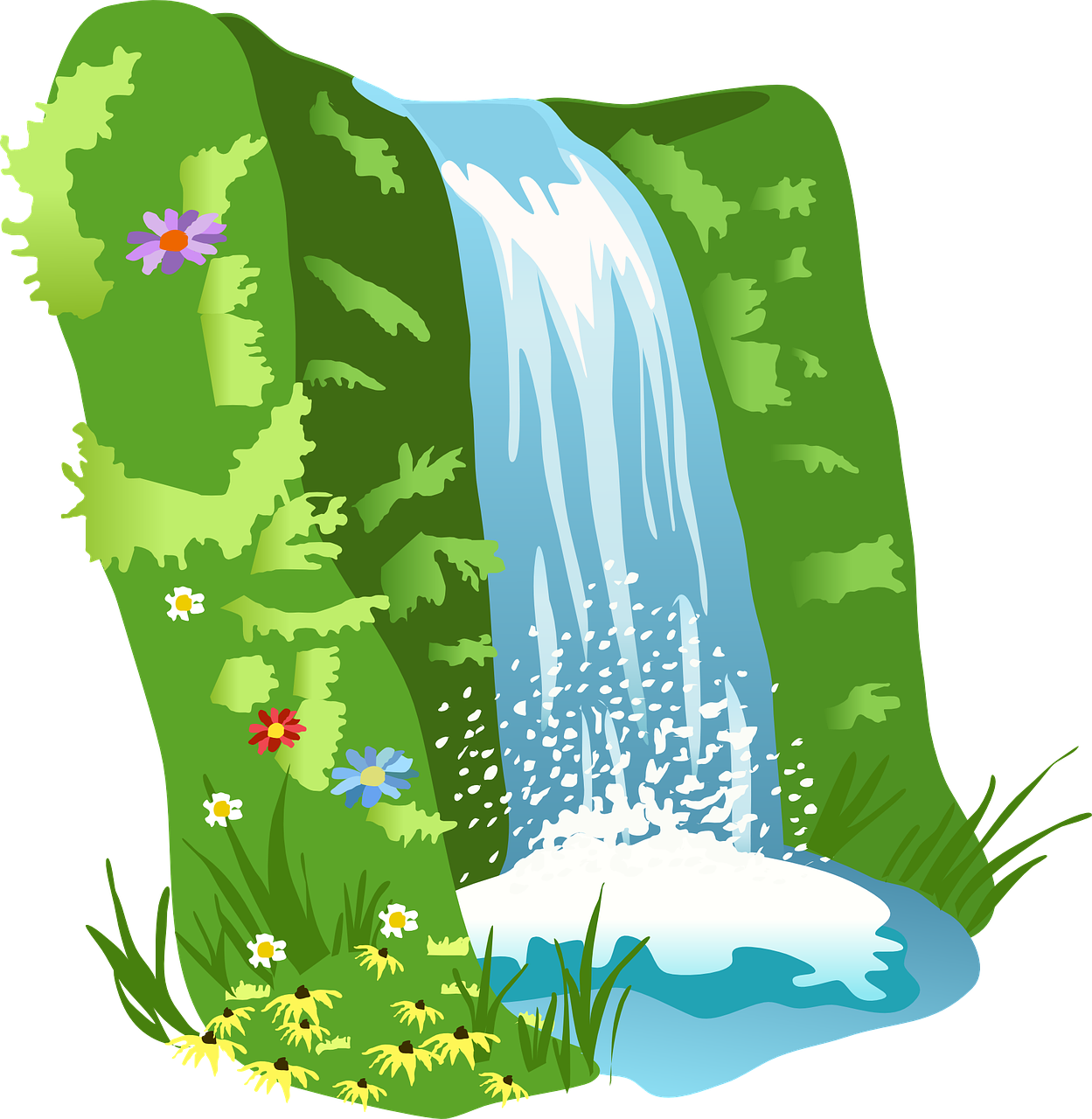 jungle (nf) = jungle
cascade (nf) = waterfall
crocodile (nm) = crocodile
4
[the jungle]
____  jungle,
____ cascade,
et au centre, ___ crocodile.
[the waterfall]
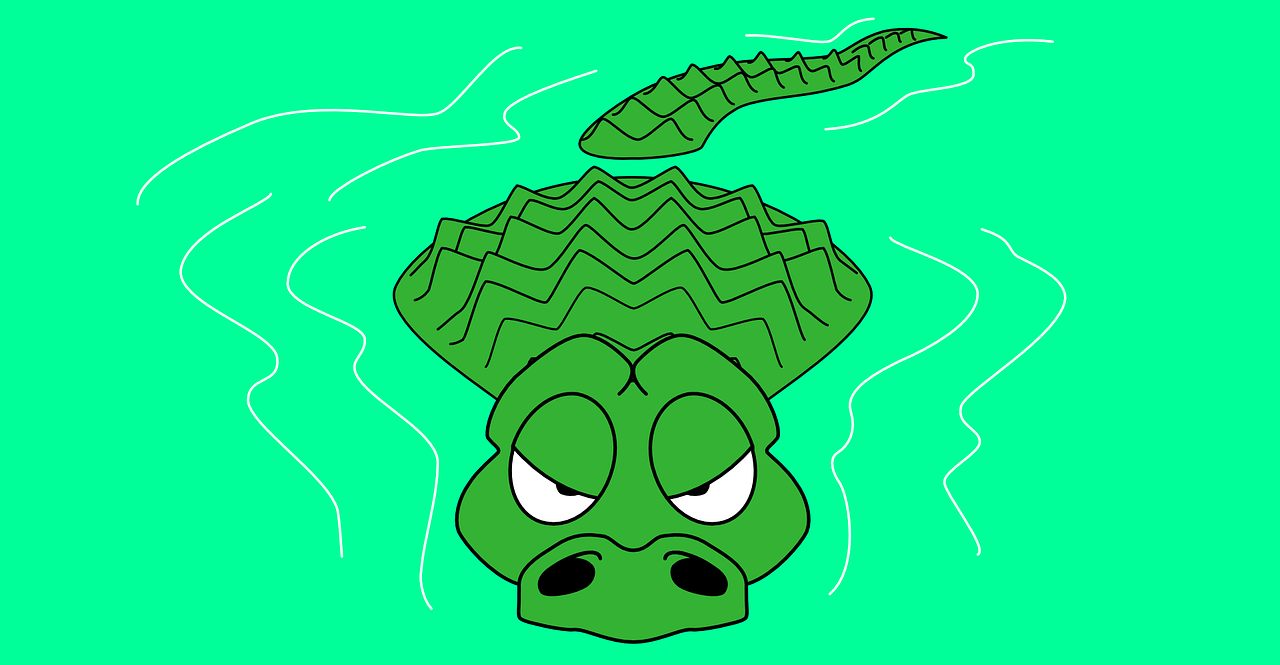 [and, in the middle, a crocodile]
Mon animal préféré, c’est le…
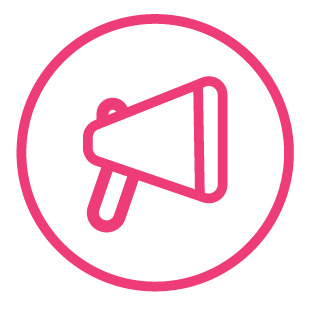 parler
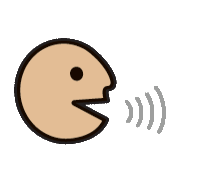 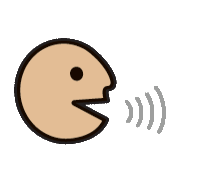 A
B
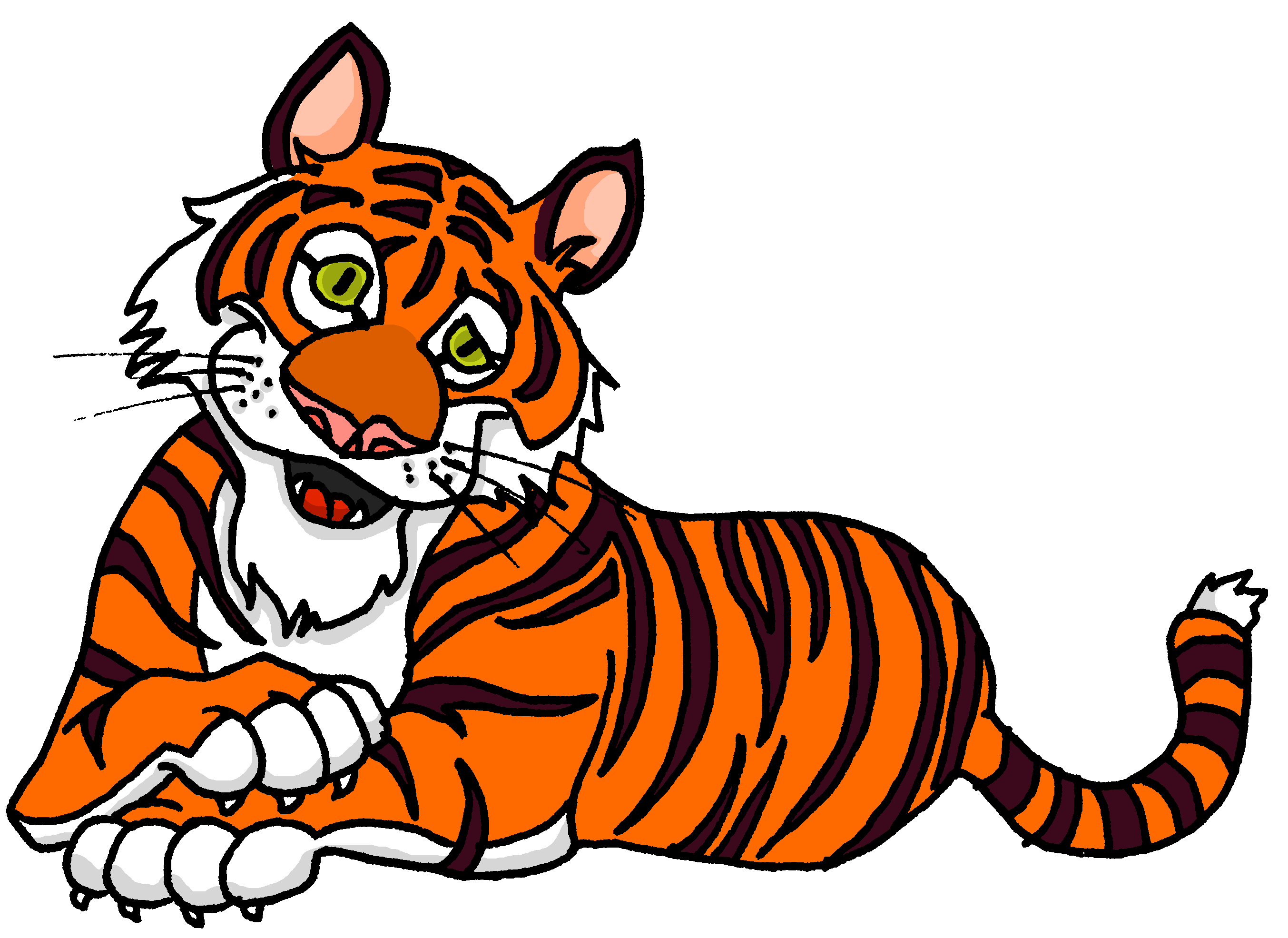 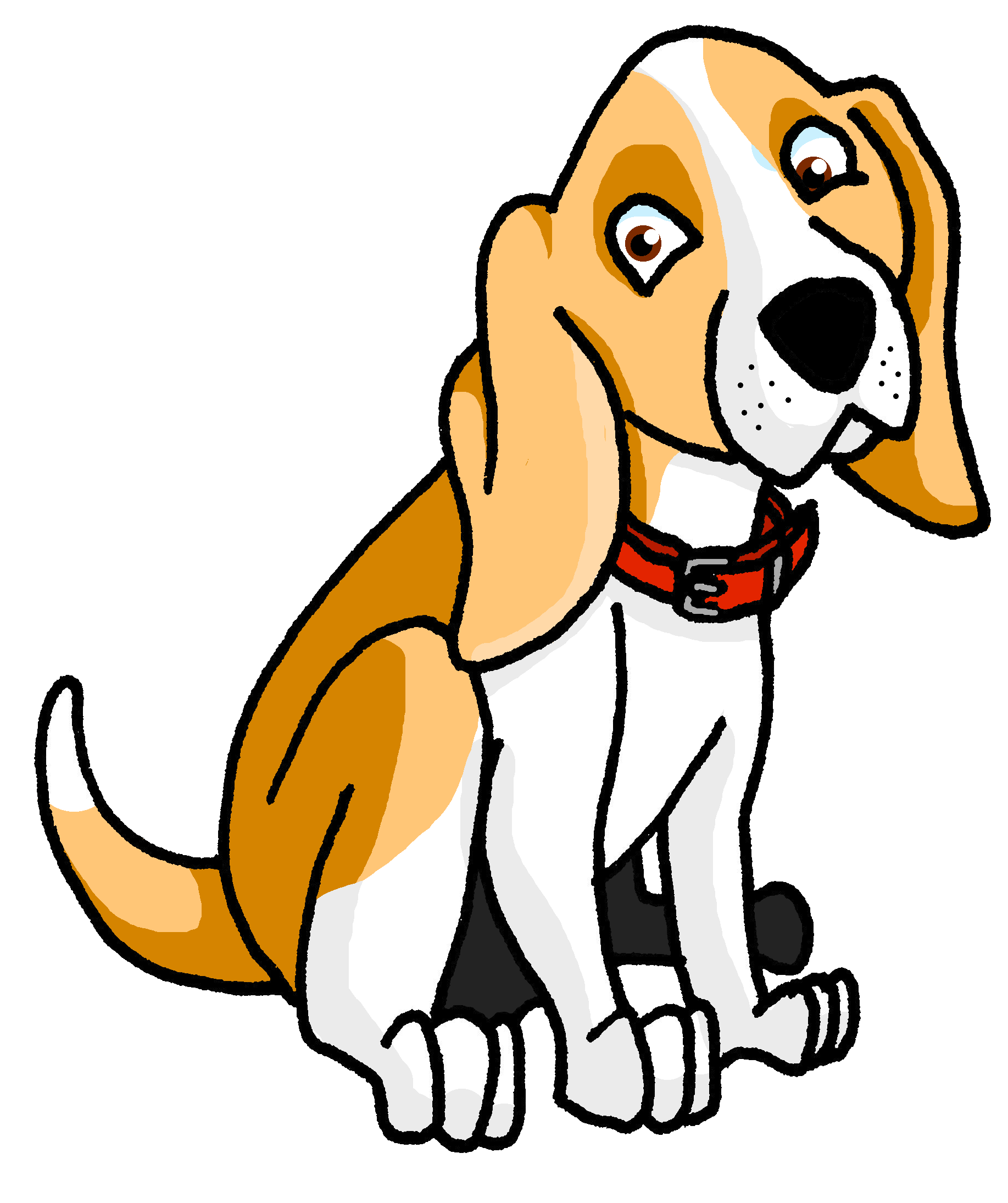 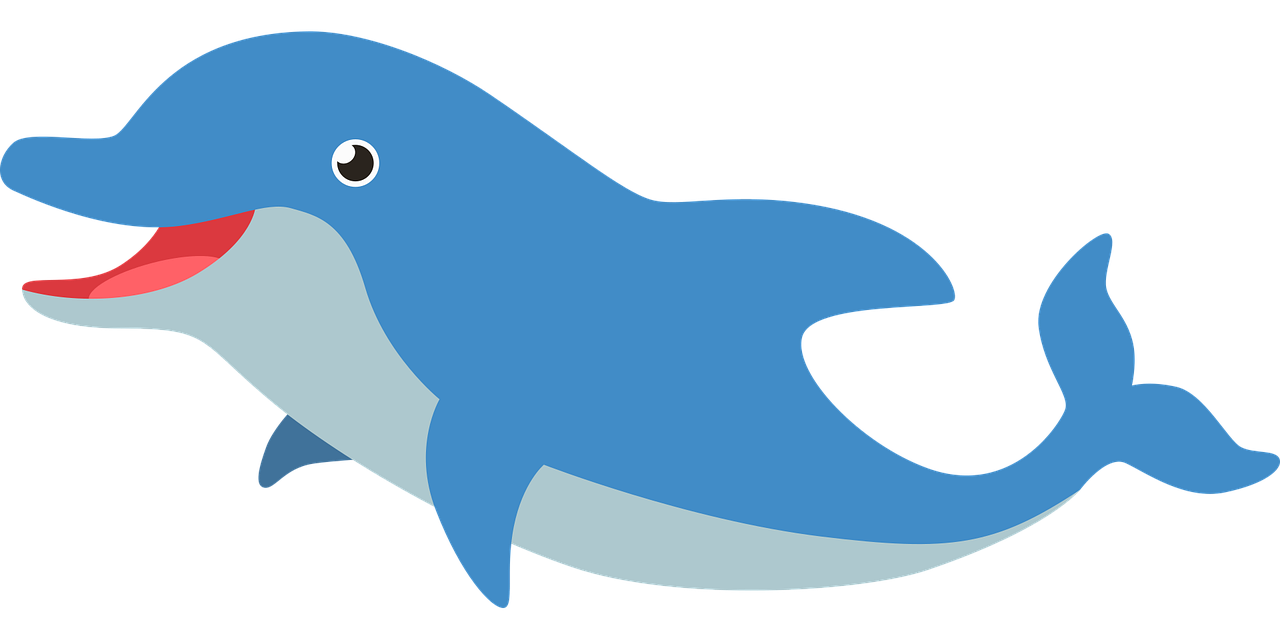 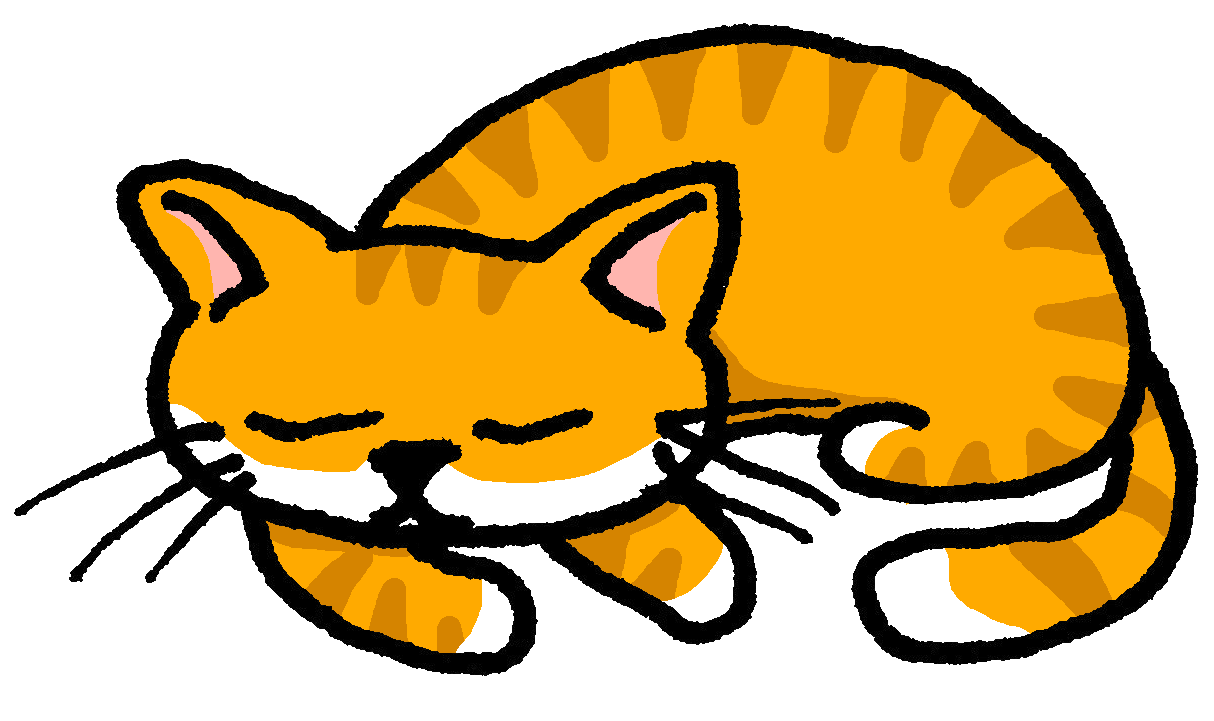 tigre (m)
chien (m)
chat (m)
dauphin (m)
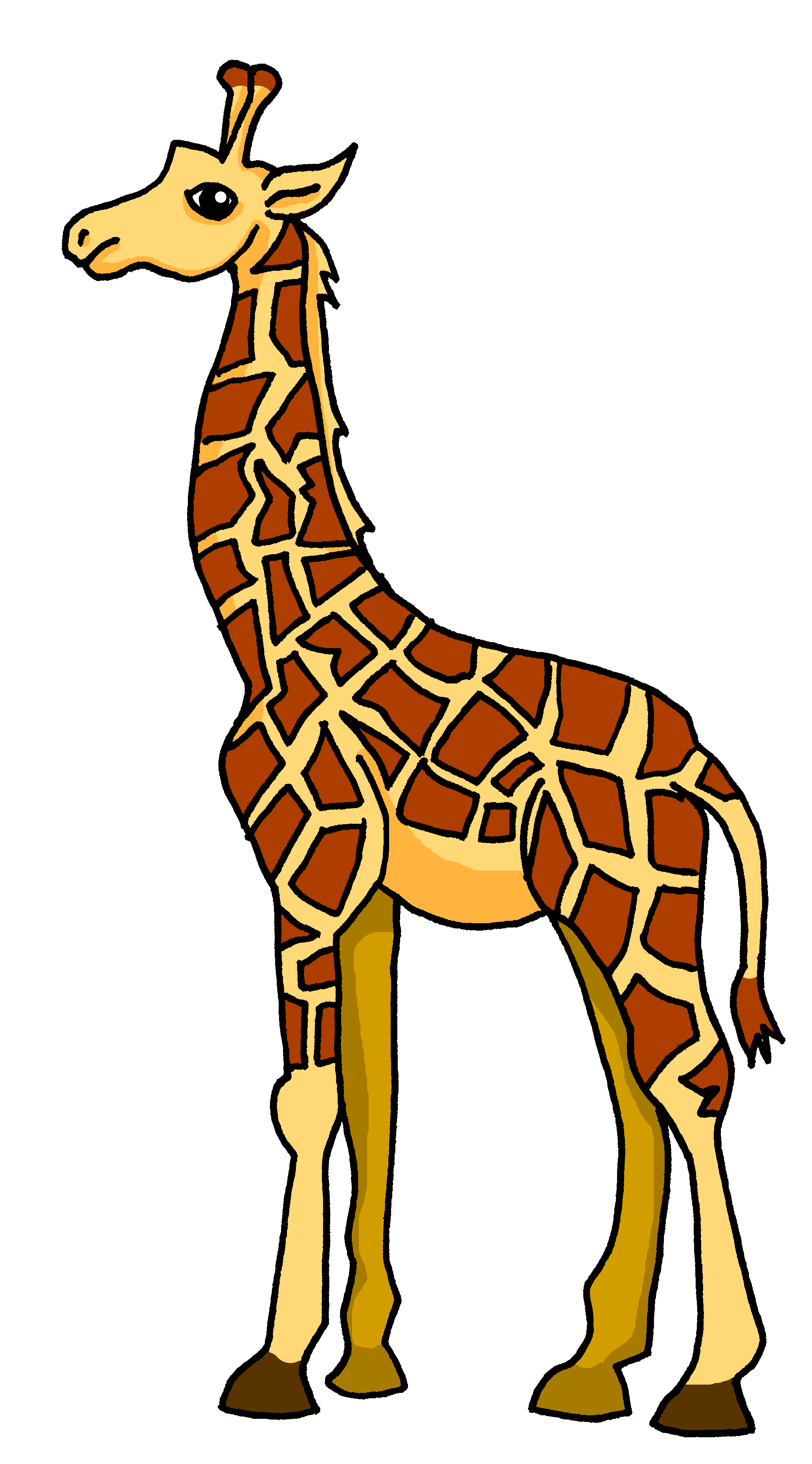 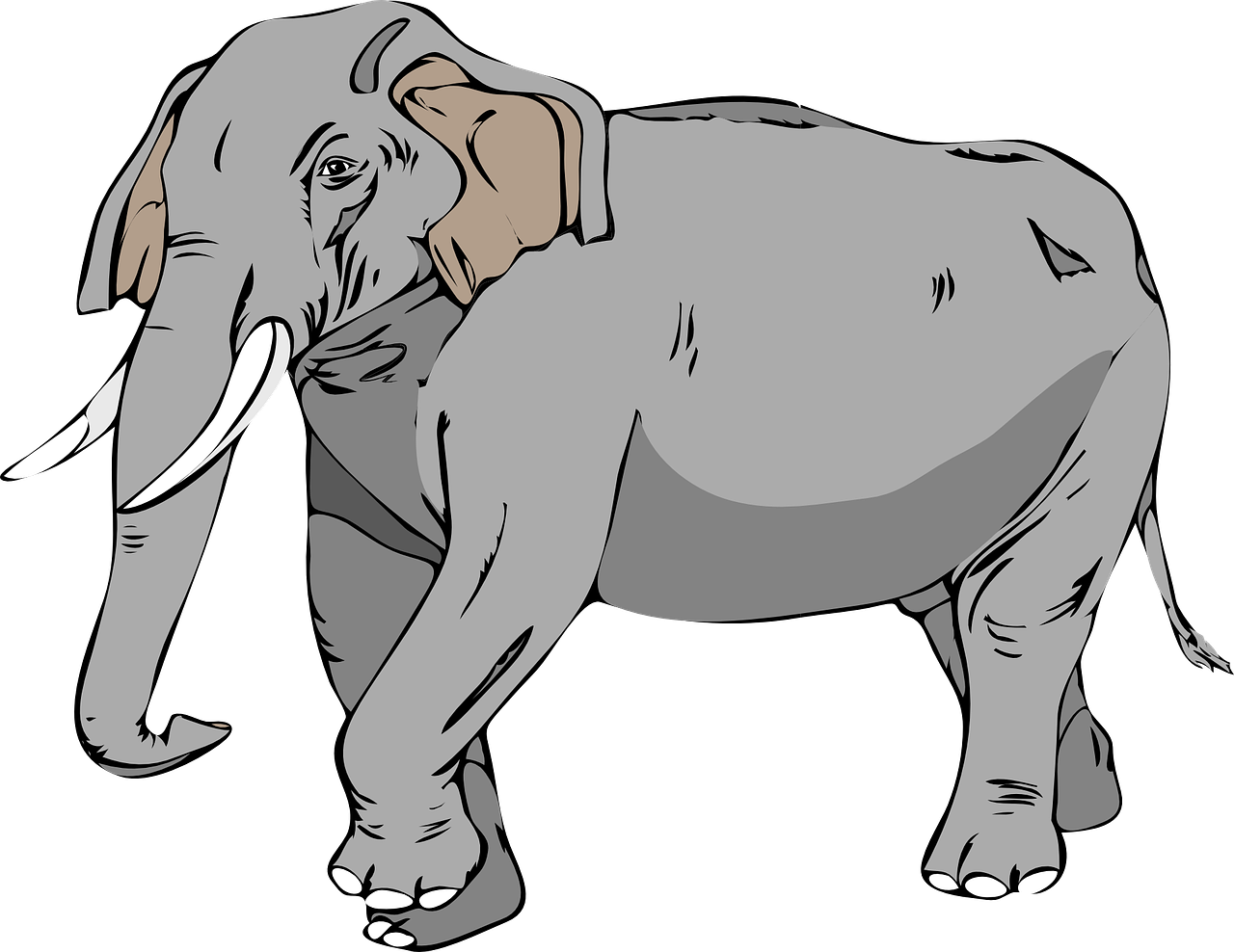 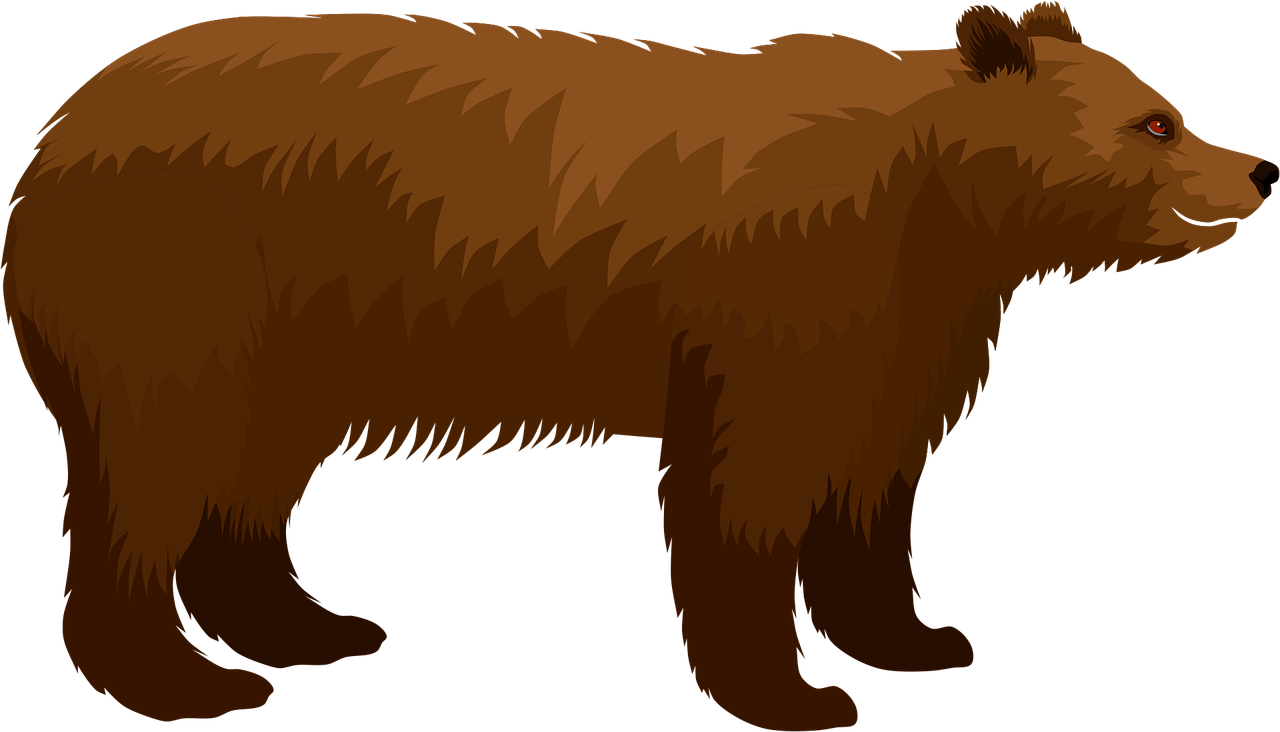 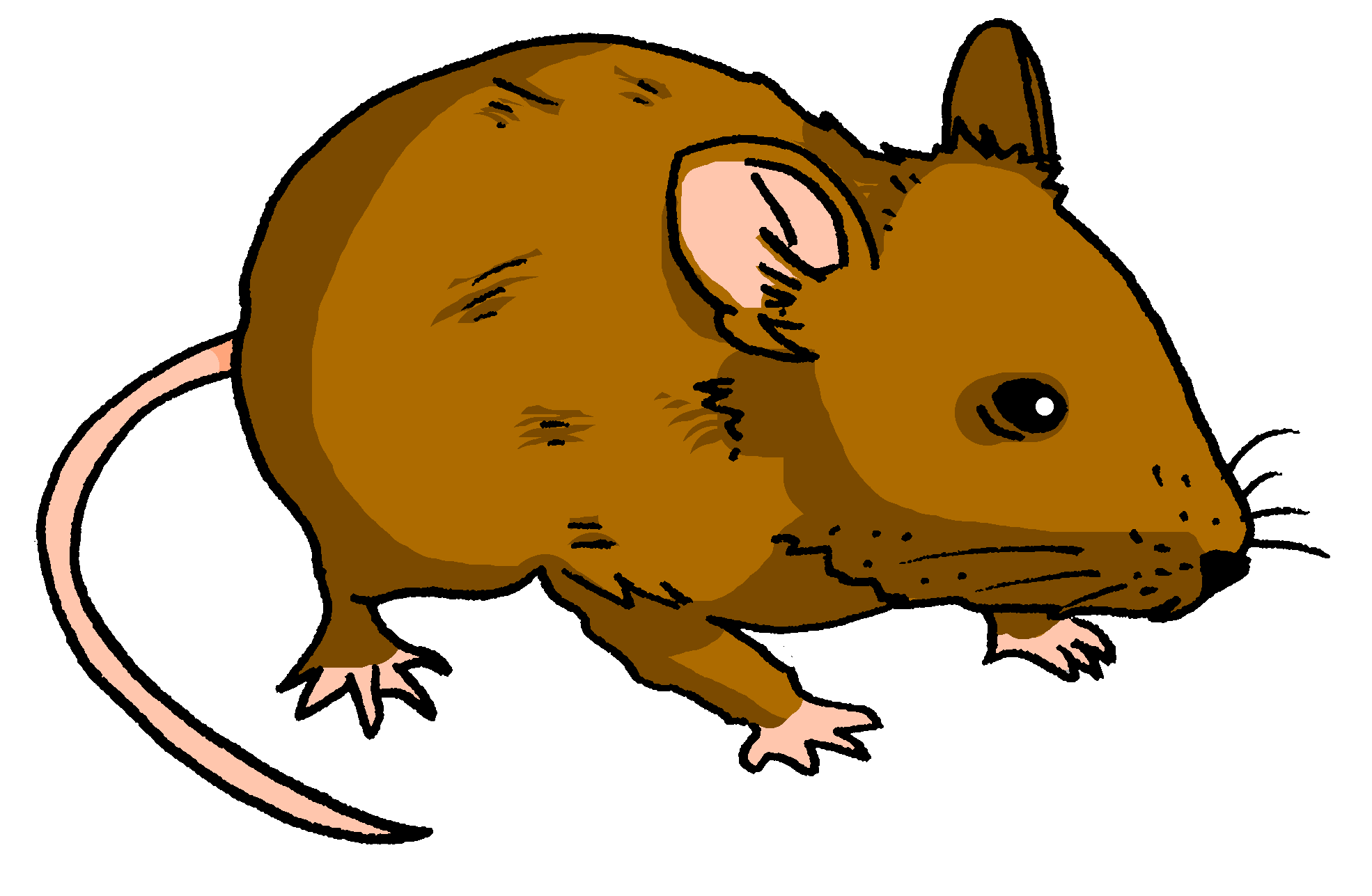 souris (f)
girafe (f)
ours (m)
éléphant (m)
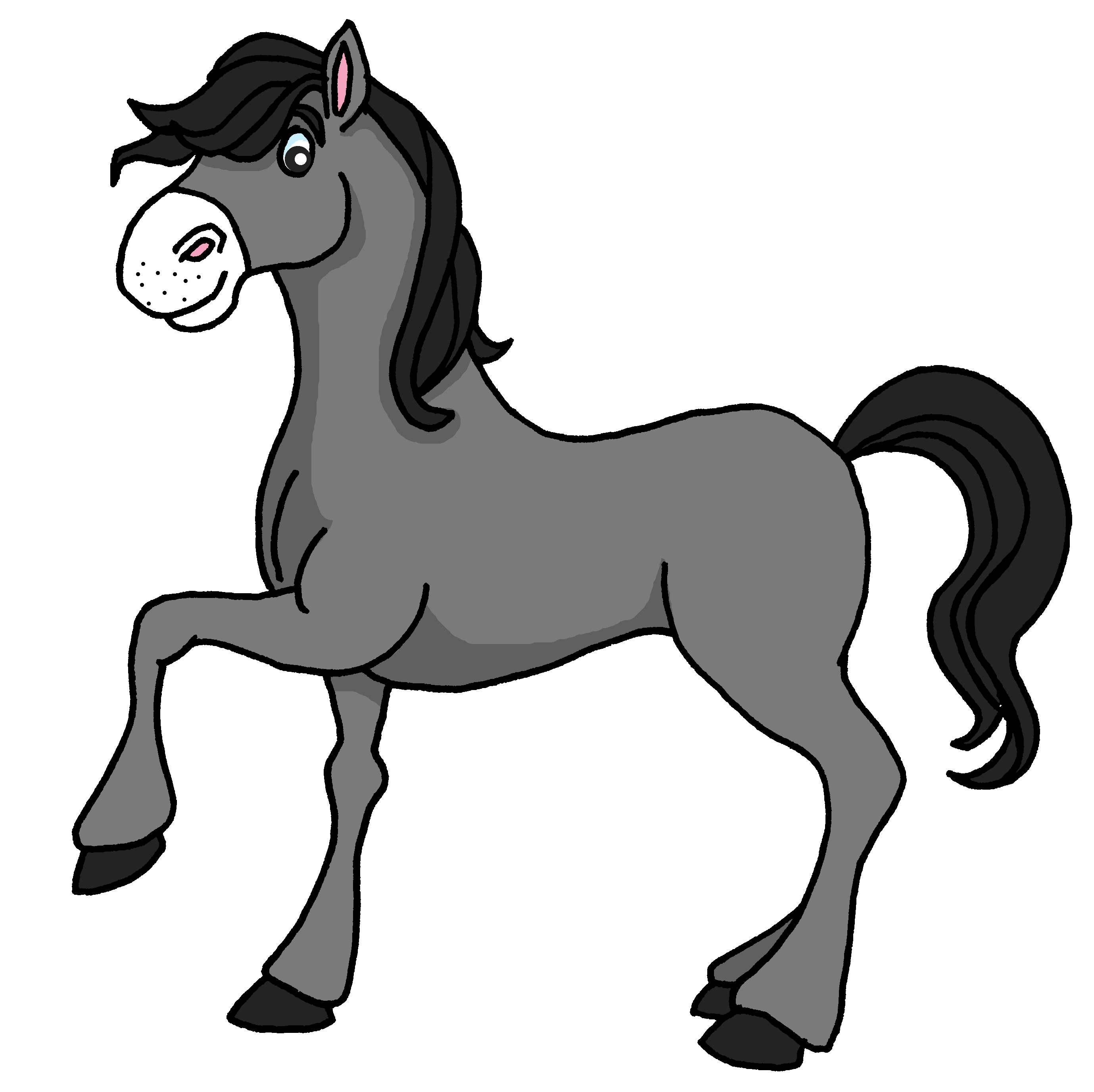 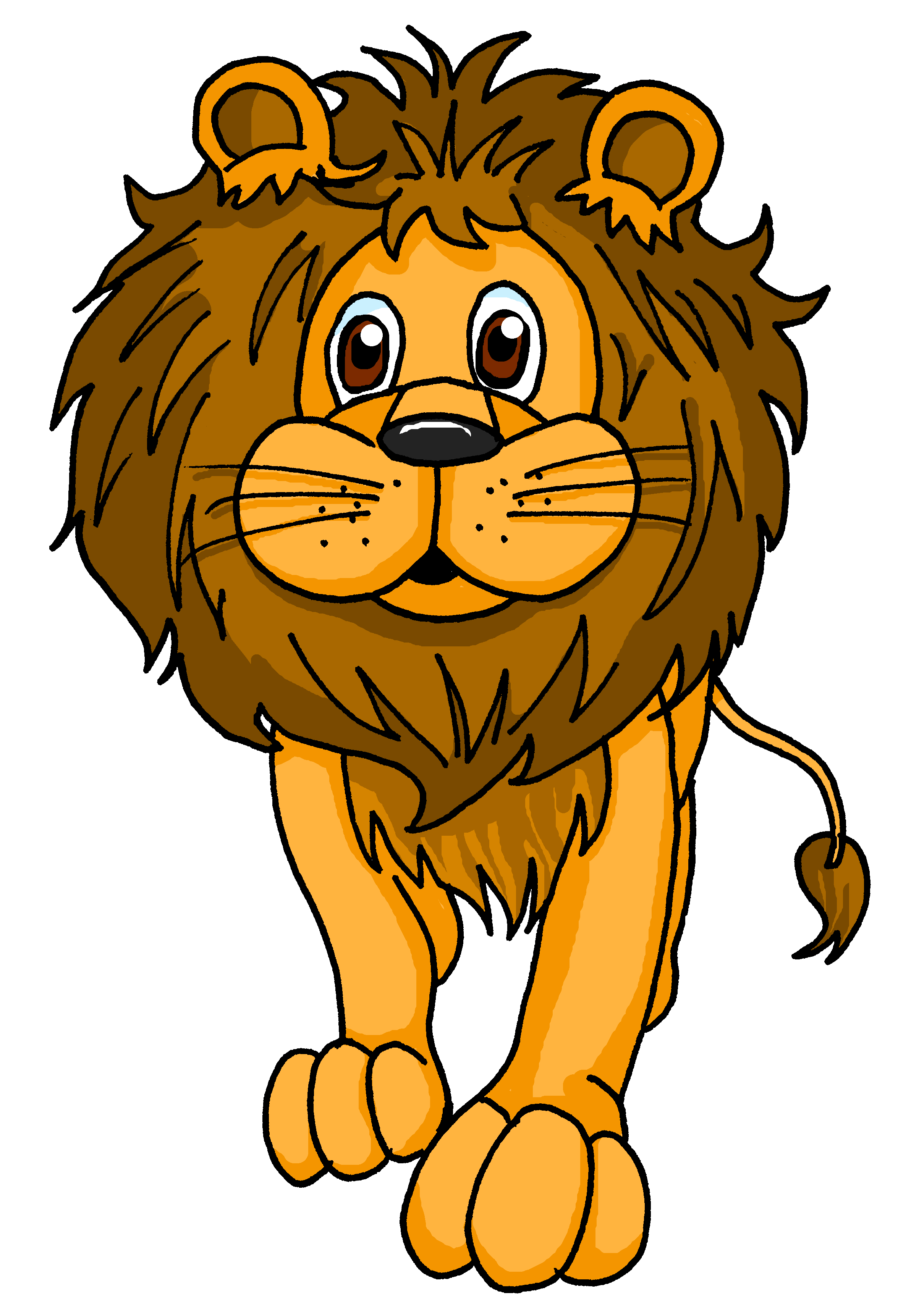 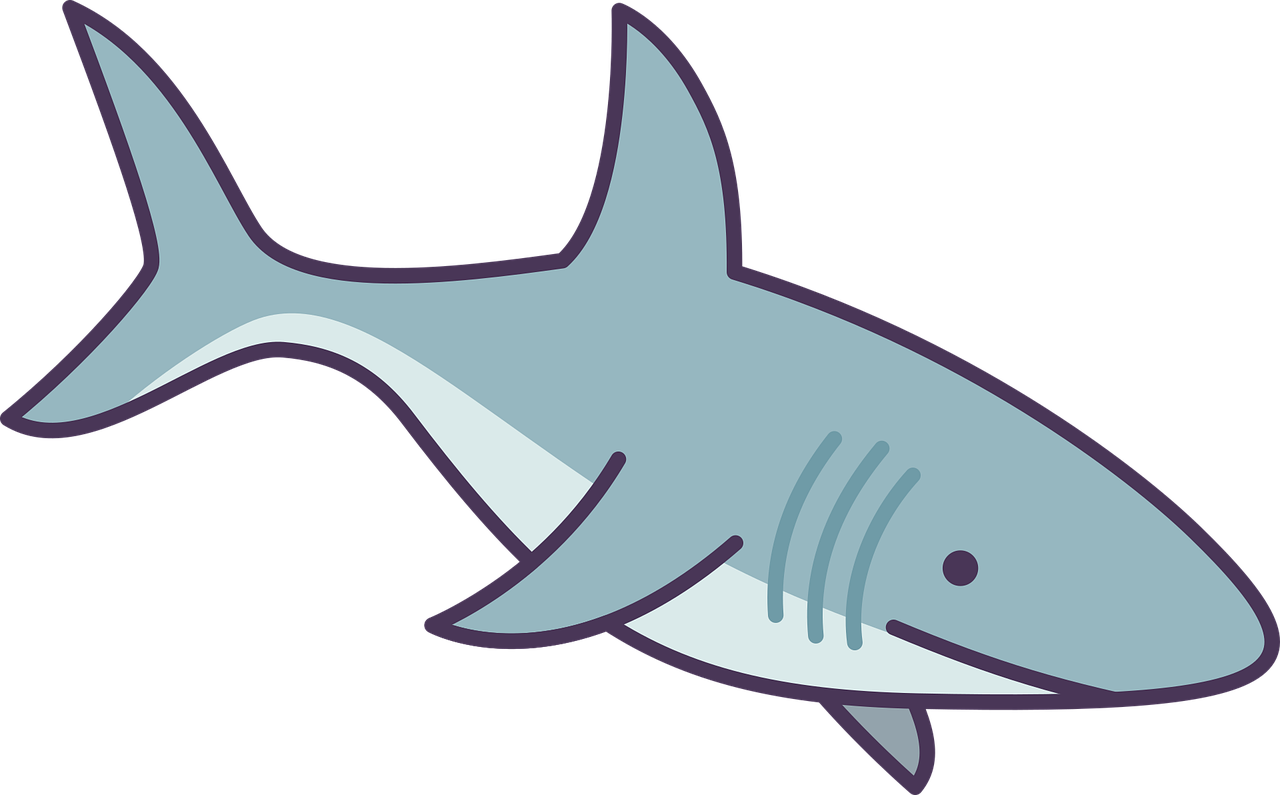 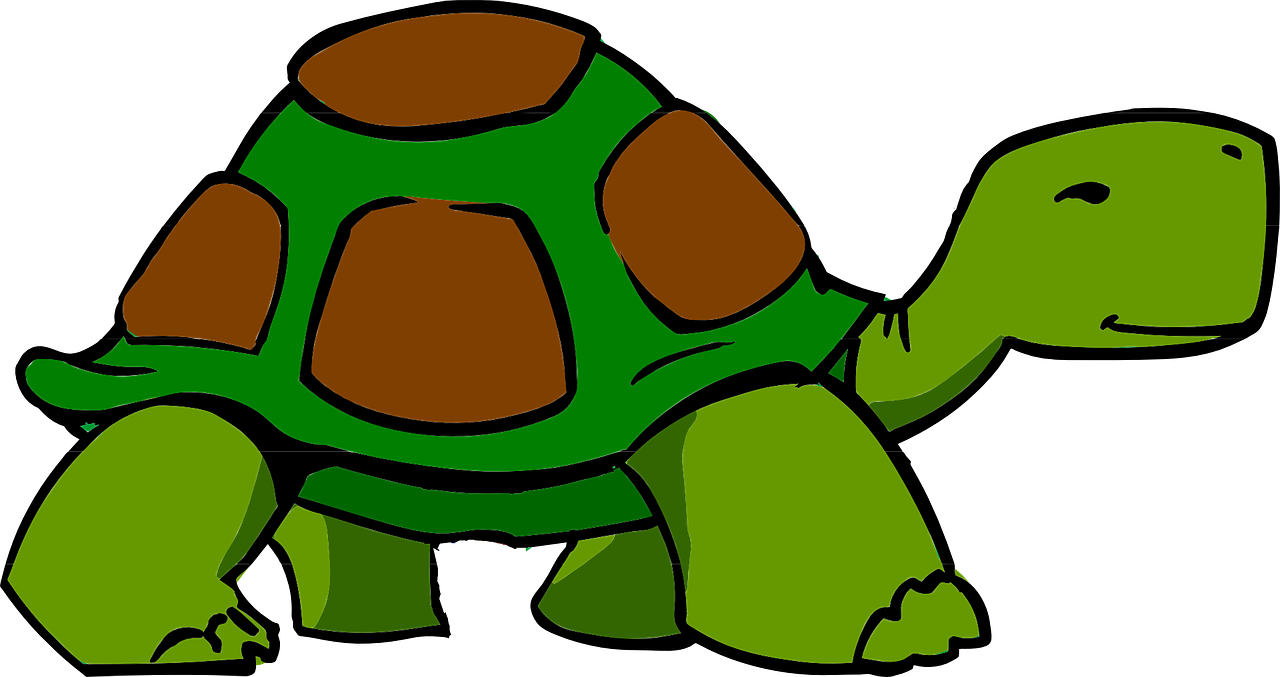 tortue (f)
cheval (f)
lion (m)
requin (m)
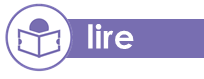 Écris en anglais. Can you get at least 15 points?
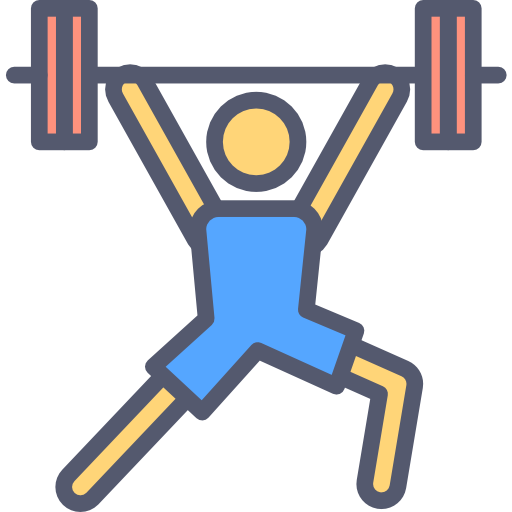 x3
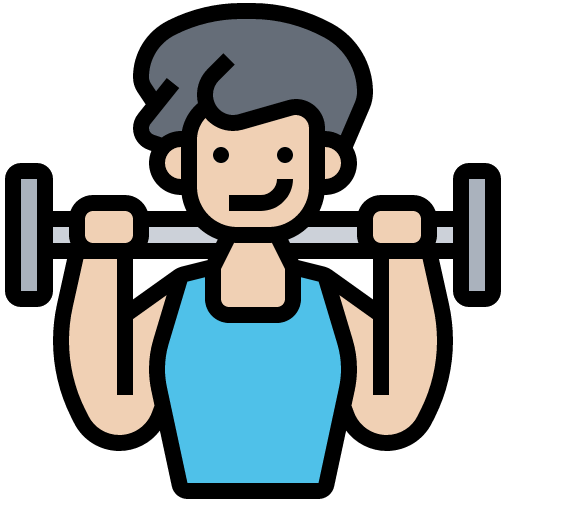 x2
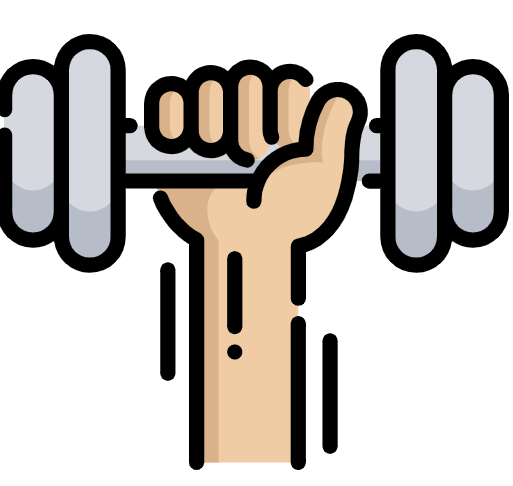 x1
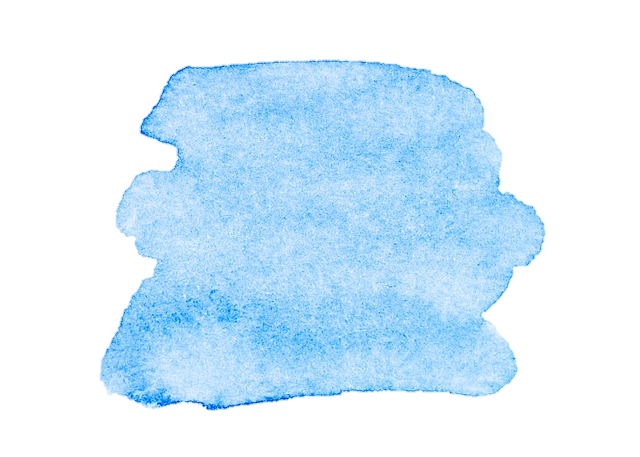 22
Rouge term 3
Describing things and people
Term 1 week 1
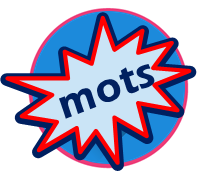 vocabulaire
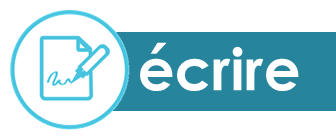 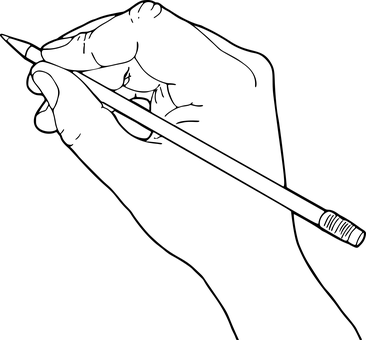 2. Dessine la description.
1. Écris ta propre* description.
4
[article] [noun] [adjective],
[article] [noun] [adjective],
et au centre, [article] [noun] [adjective]
____________________________________________________________________________________________________________________________________________________________________________________________________
Masculine nouns:
cheval, univers, jeu, stylo, sac, cahier, ballon, animal, chien, chat, crayon, livre, cadeau, gâteau, chapeau, uniforme, frère, père, fruit, garçon, ami, déjeuner, village, vélo, lapin, professeur

Feminine nouns:
banane, moto, bouteille, peluche, orange, photo, table, règle, gomme, maison, famille, mère, sœur, fête, fille, amie, école, ville, voiture, professeure
Adjectives:
méchant, rapide, lent, gris, différent, jaune, parfait, difficile, calme, intelligent, amusant, sérieux, curieux, triste, heureux, courageux, important, sympathique
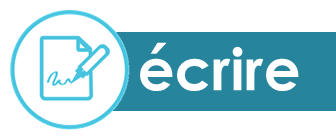 Écris en français. Can you get at least 15 points?
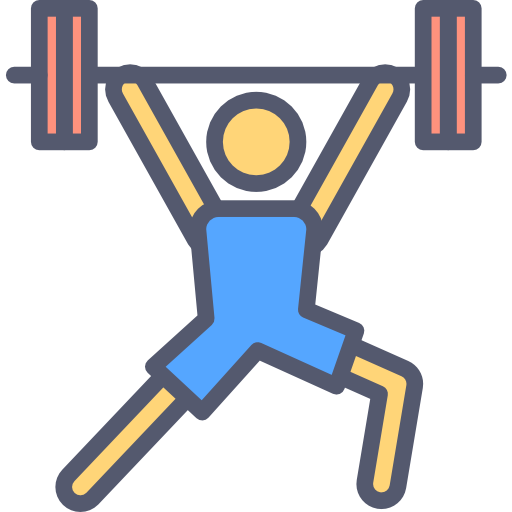 x3
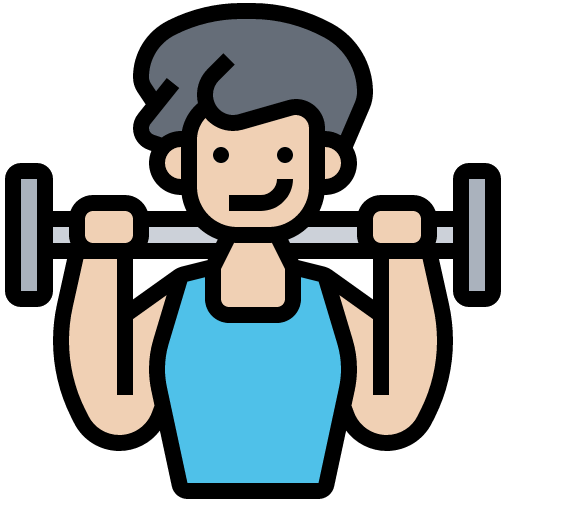 x2
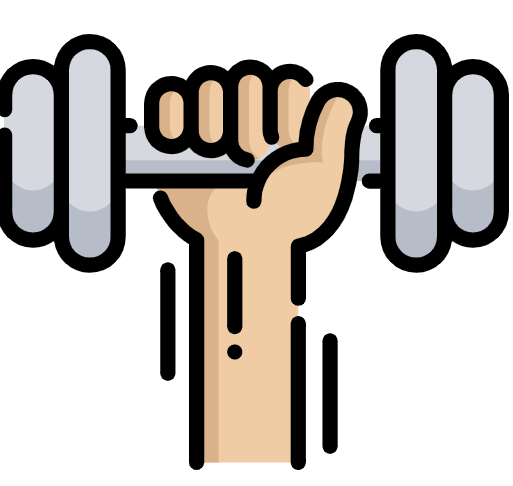 x1
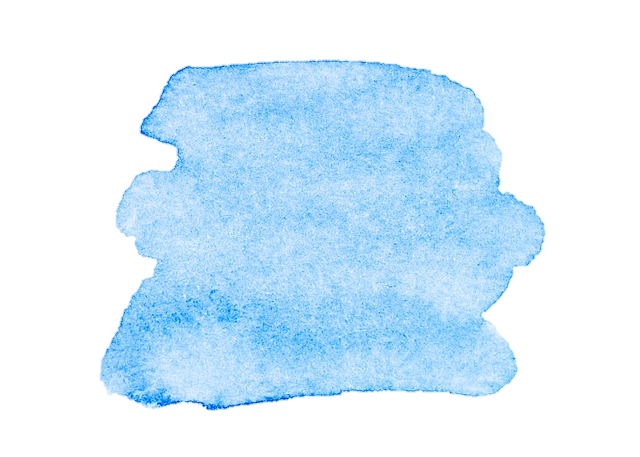 23
Rouge term 3
Describing things and people
Term 1 week 1
🎯
avoir ou être
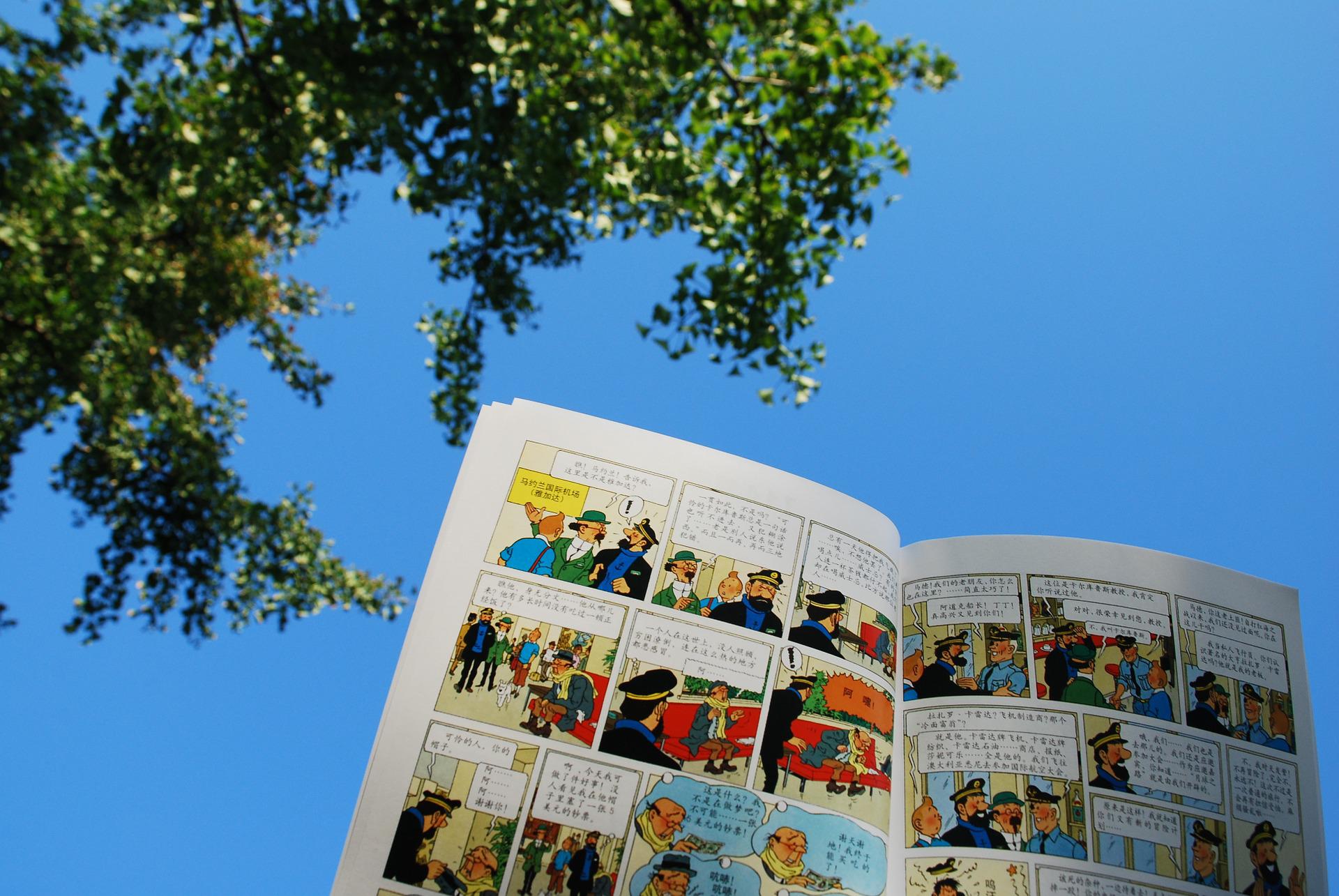 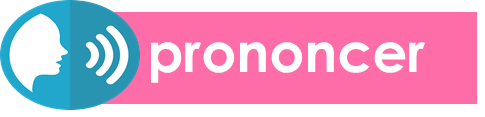 Les aventures de Tintin
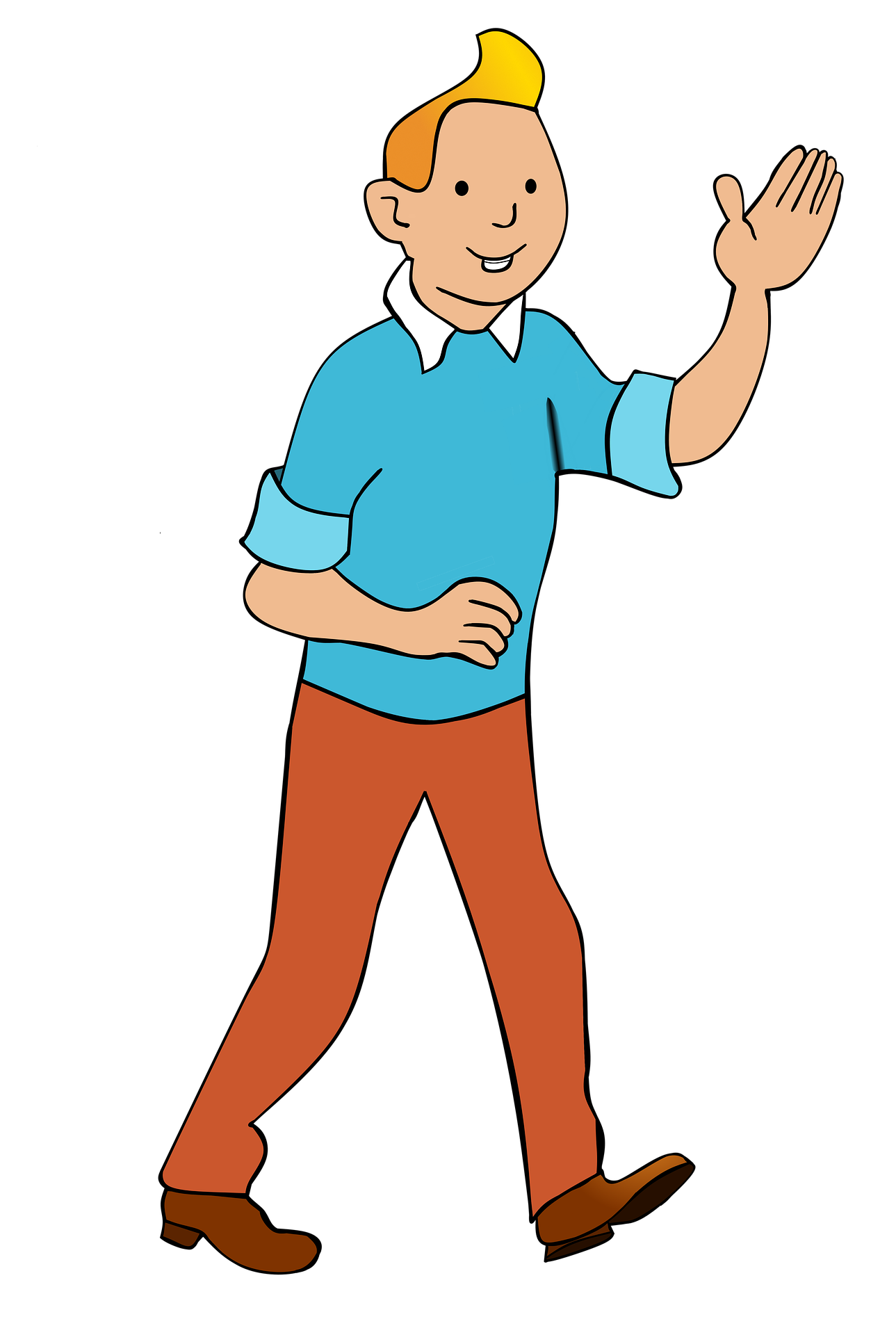 Salut ! Je suis Tintin.
[qu]
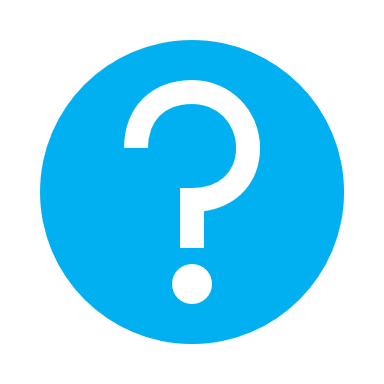 male and female person nouns
5
SSC [qu]
question
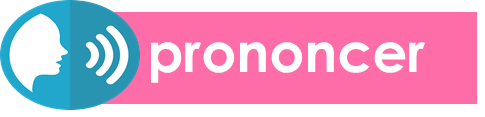 Écoute.  C’est [qu] ou [c] ? Prononce les mots.
[qu]   [c]
[qu]       [c]
__
__
__
__
__
__
__
__
__
__
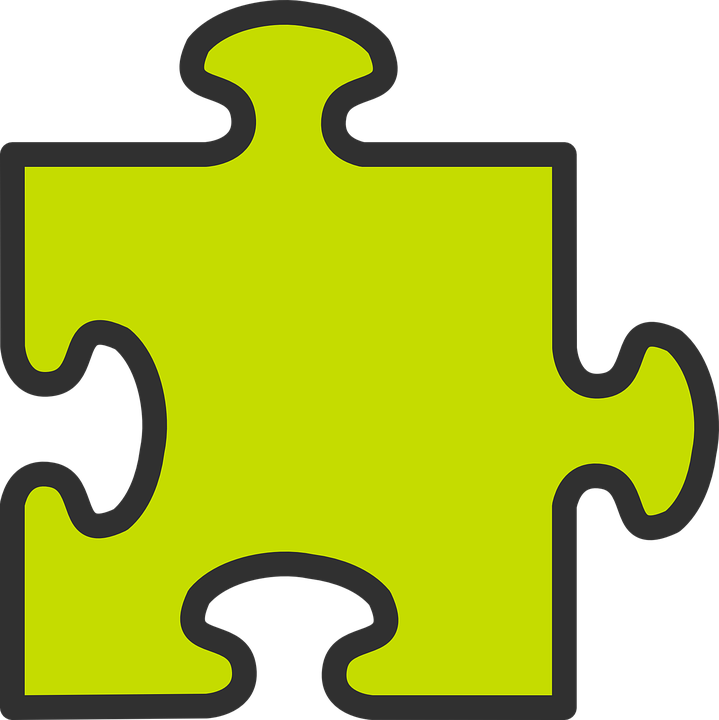 Male and female person nouns
grammaire
The words for ‘man’ and ‘woman’ are different:
a woman
a man
une femme
➜
un homme
➜
Some people nouns just add ‘e’ for the feminine form:
a (female) teacher
➜
a (male) teacher
une professeure
➜
un professeur
a (female) friend
➜
a (male) friend
une amie.
➜
un ami.
a (female) cousin
➜
a (male) cousin.
une cousine
➜
un cousin
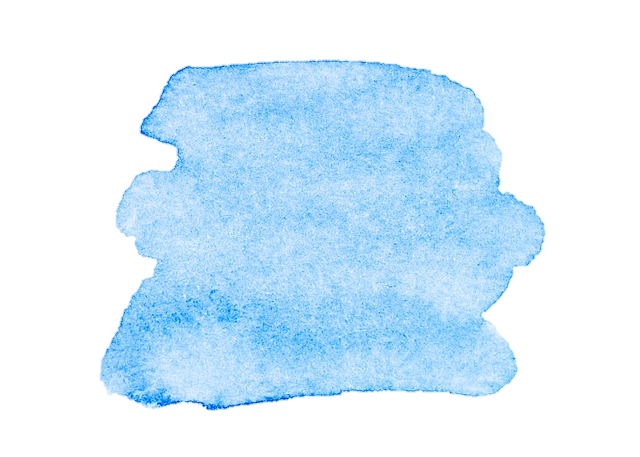 24
Rouge term 3
Describing things and people
Term 1 week 1
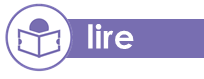 c’est un homme ou une femme ? Tick the correct option.
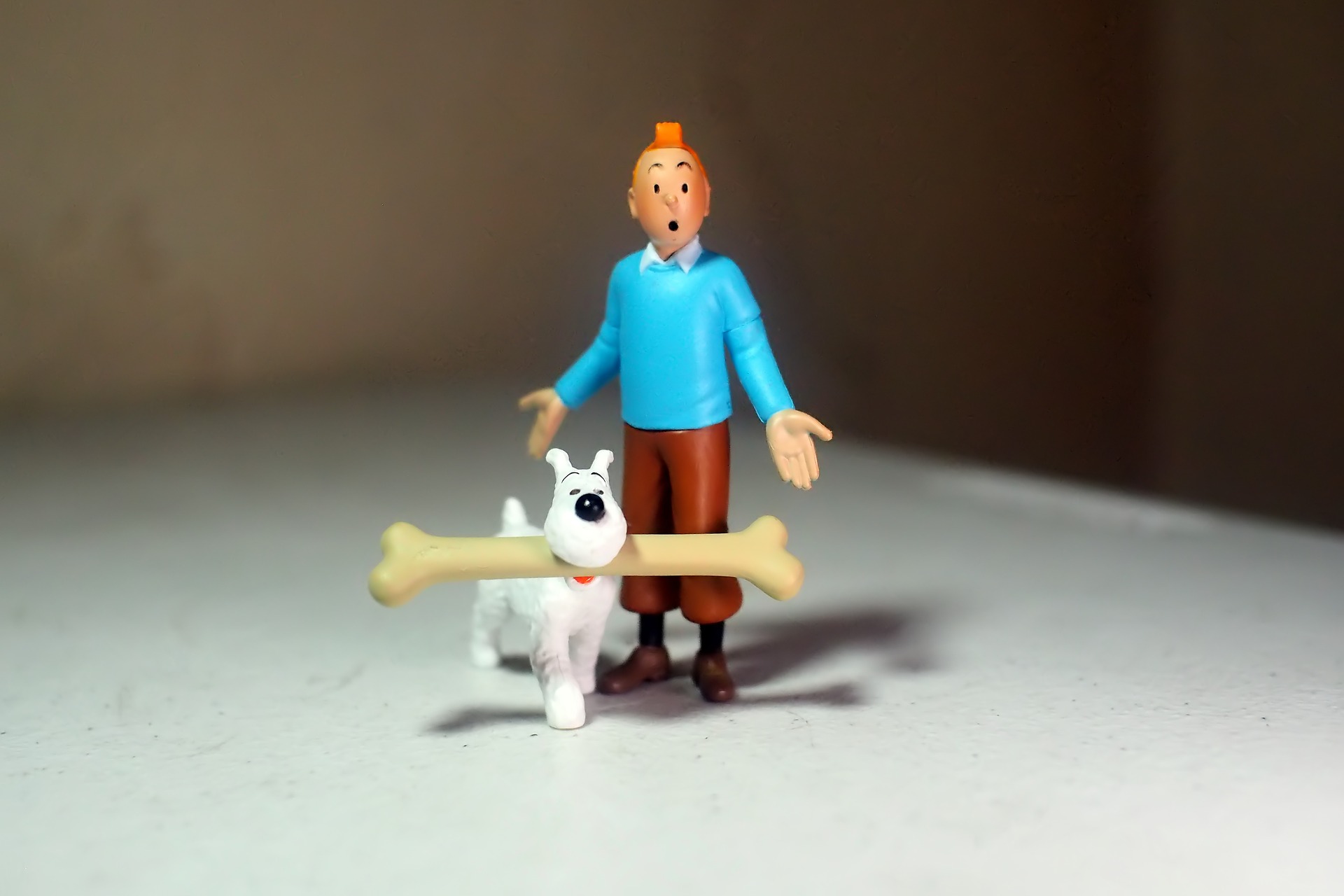 5
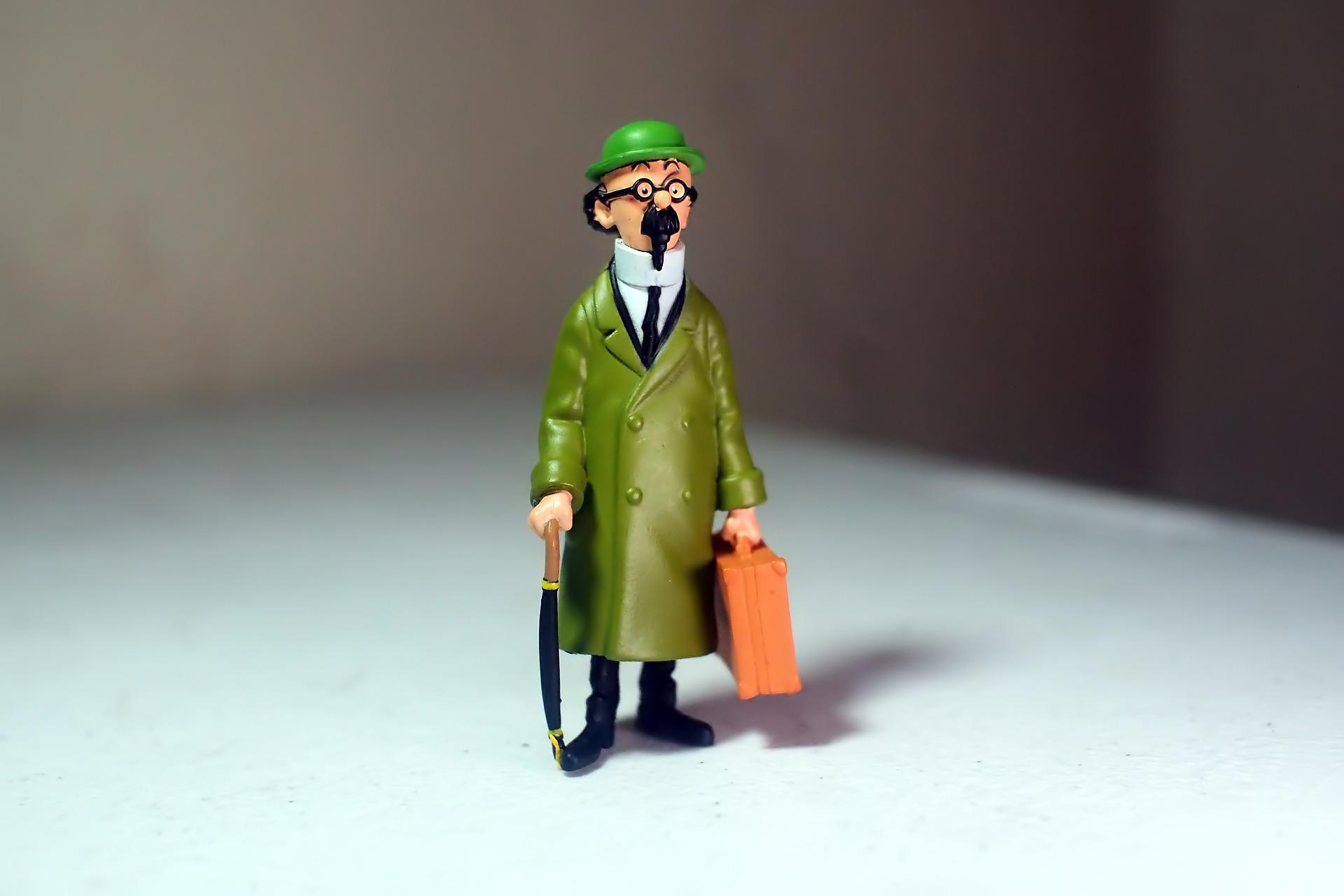 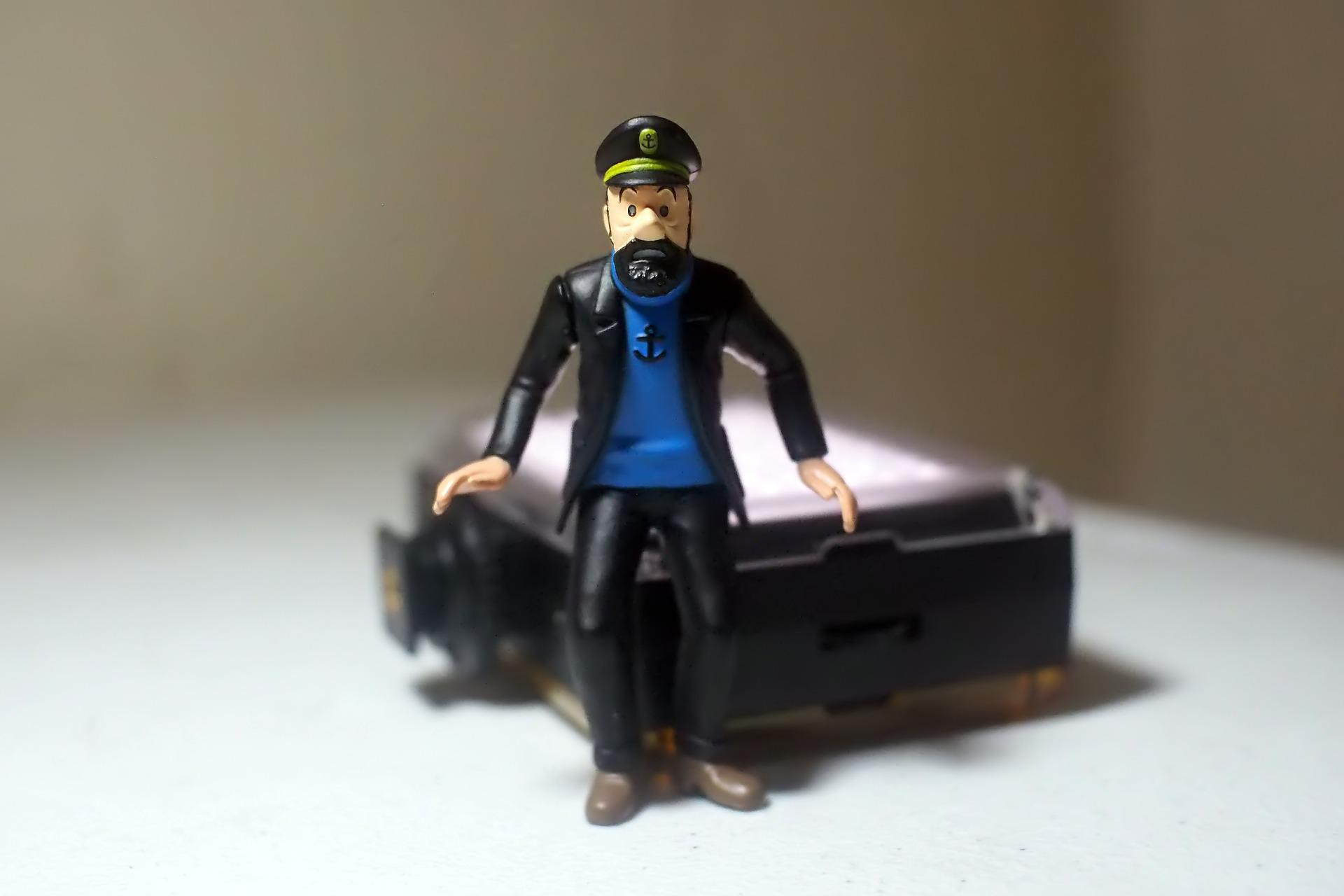 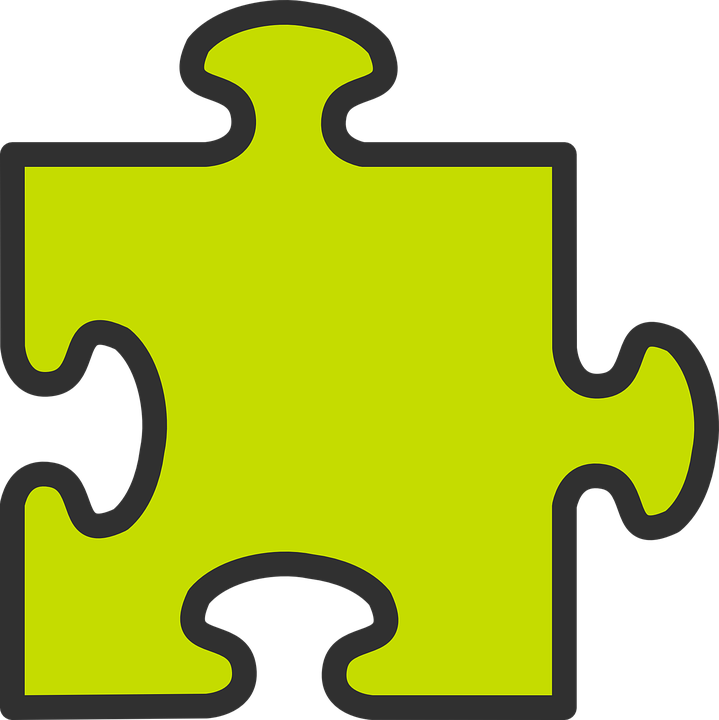 Avoir et être
grammaire
Remember: to talk about having something we use the verb avoir:
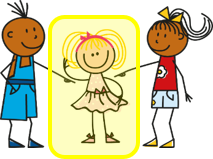 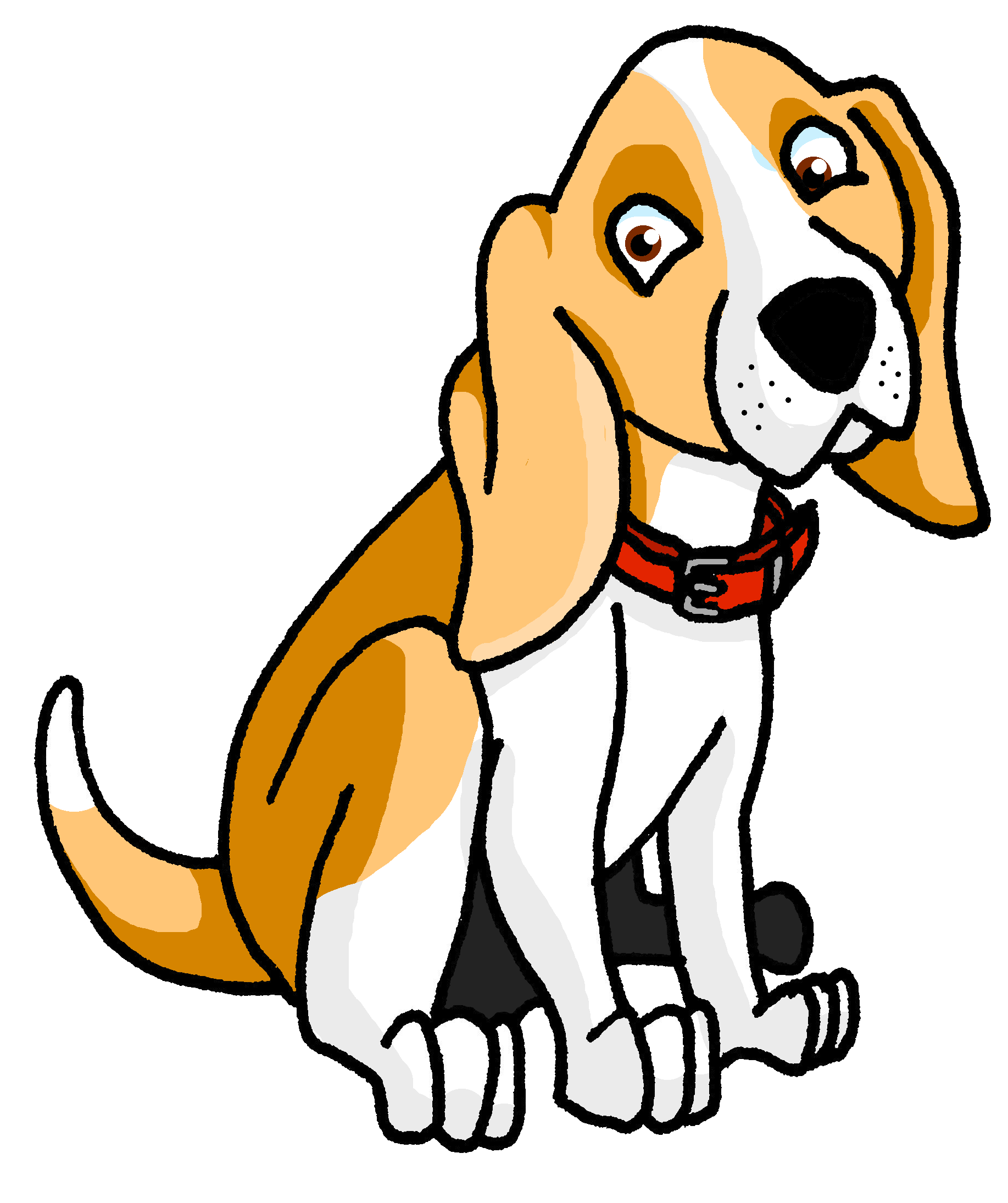 Elle a un chien.
To talk about being something we use the verb être:
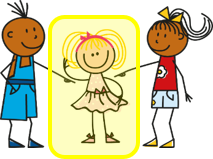 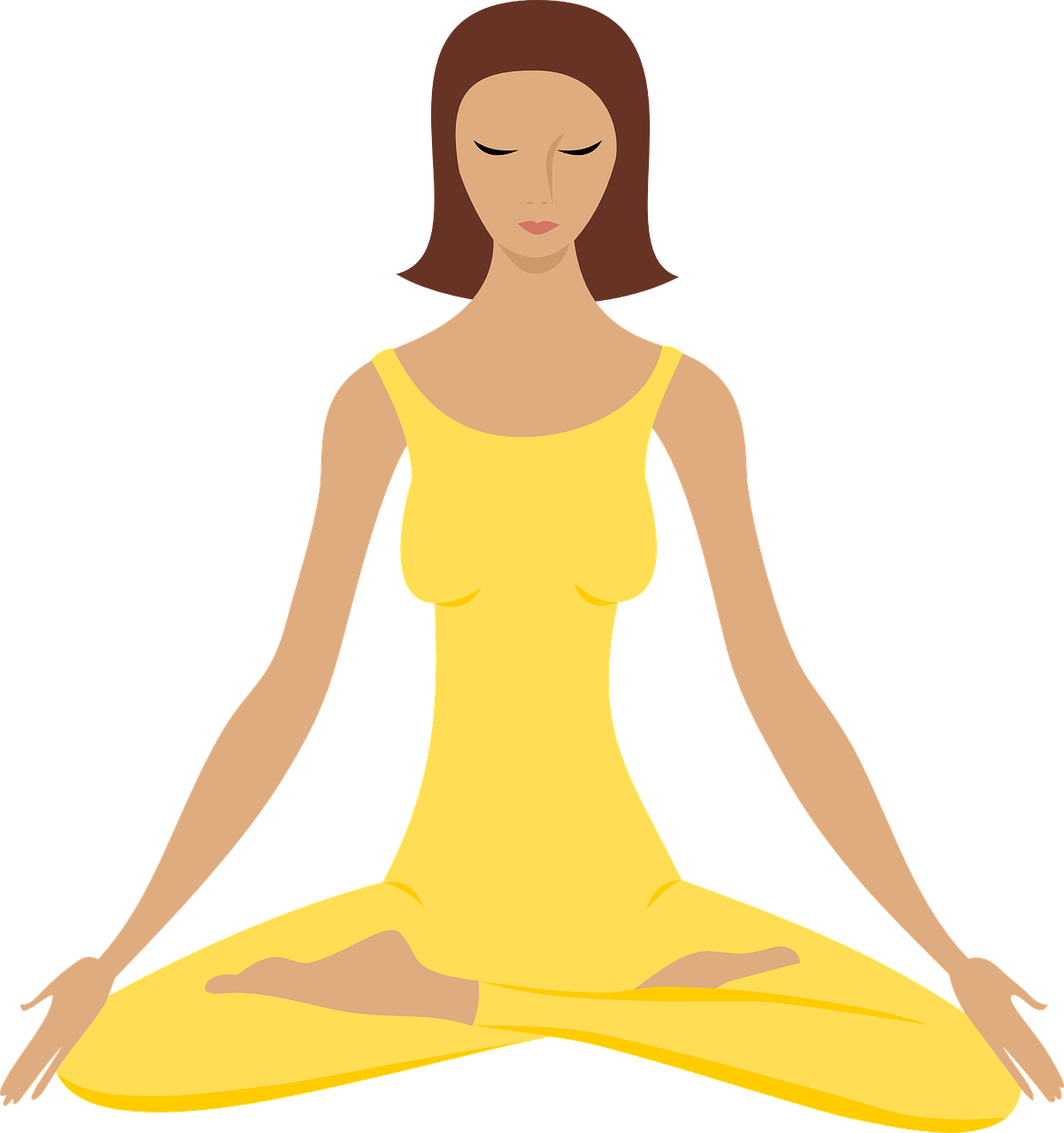 Elle est calme.
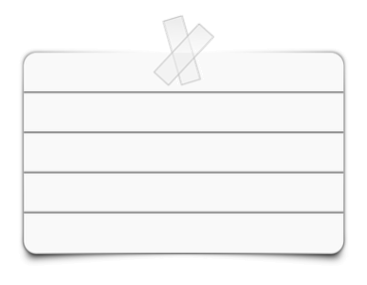 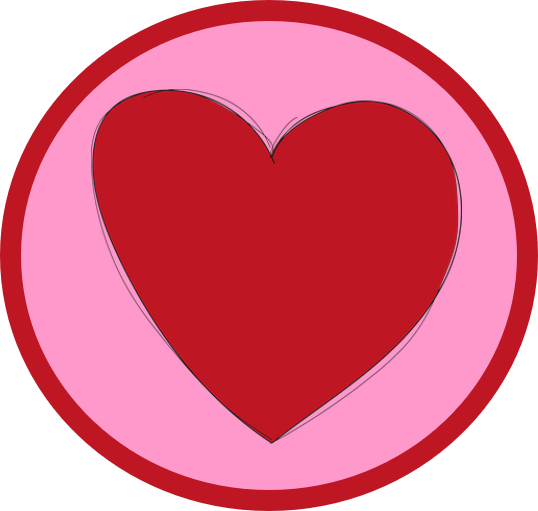 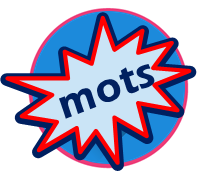 Write something you have and something you are.
Write your favourite words in French, here.
vocabulaire
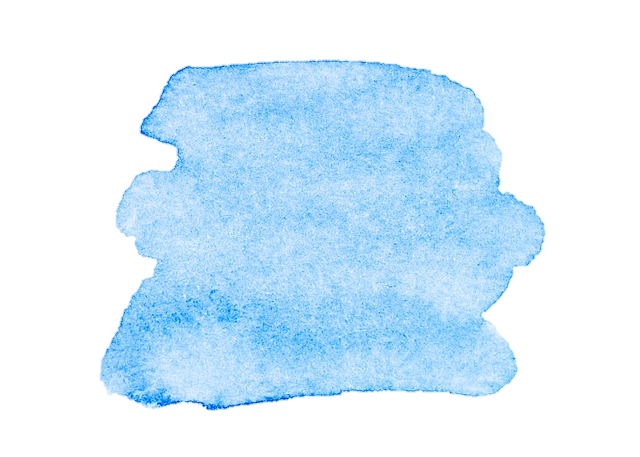 25
Rouge term 3
Describing things and people
Term 1 week 1
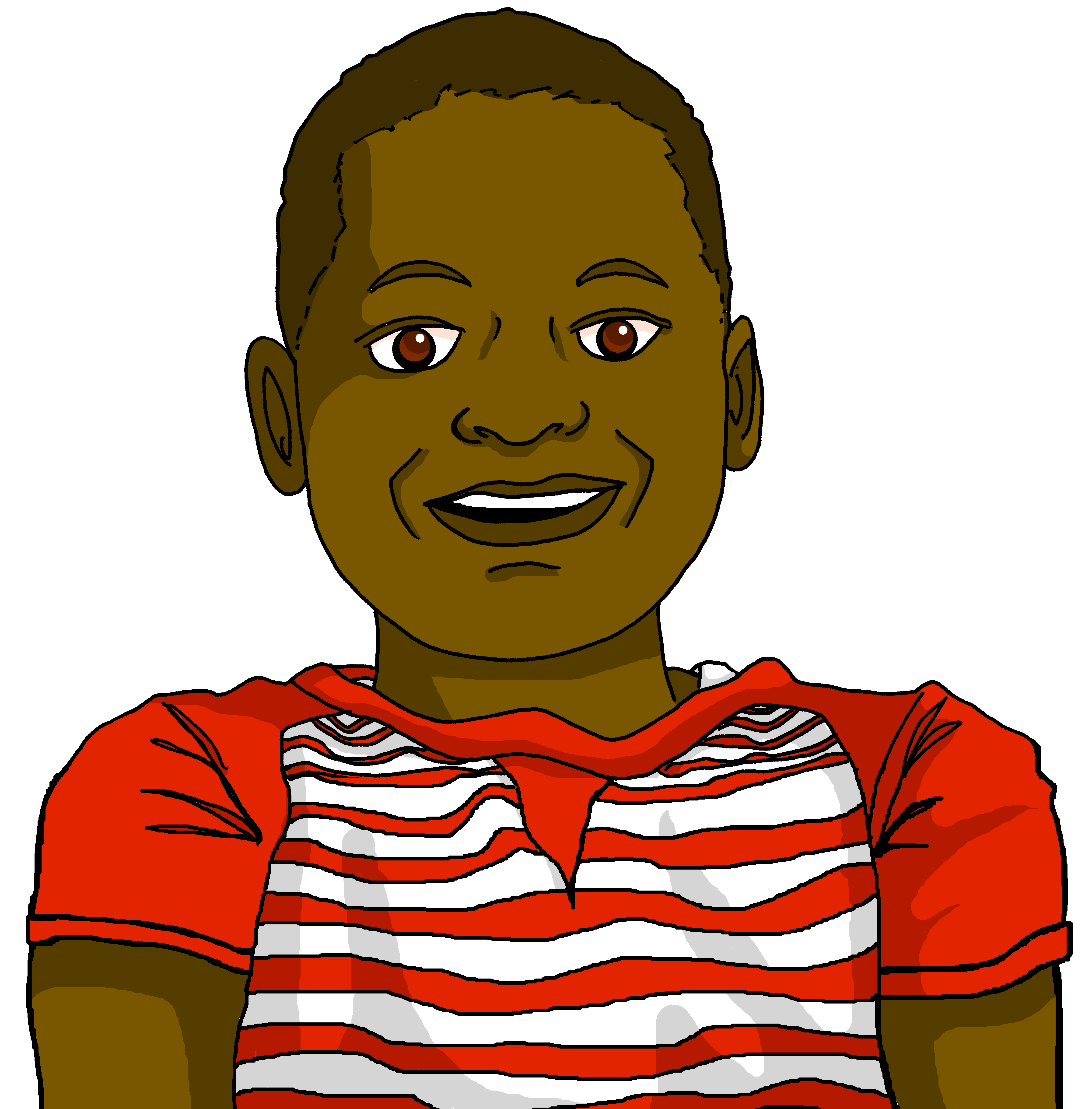 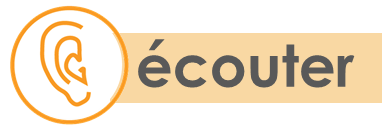 Listen. Write the missing verb and pronoun. Then, write the English.
5
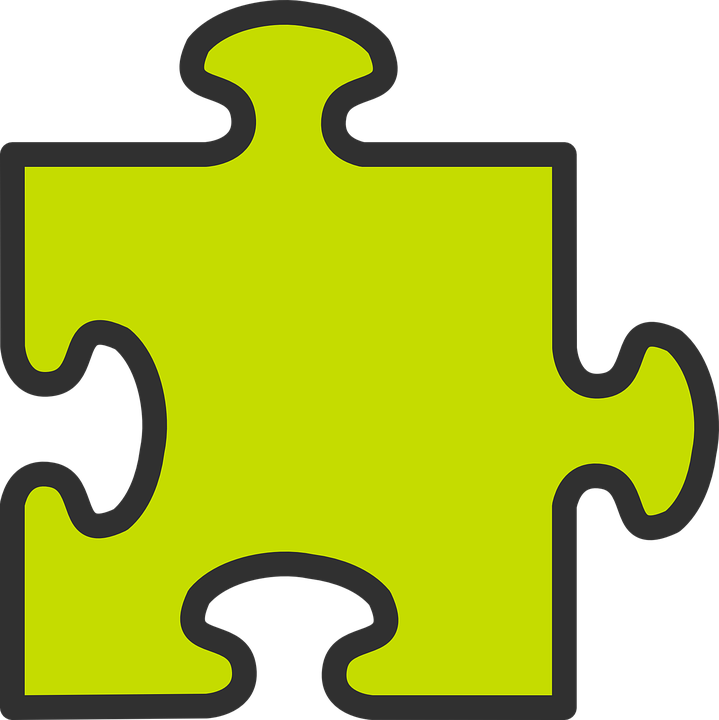 C’est
grammaire
We use c’est to mean ‘this is’ or ‘it is’ when saying what something is:
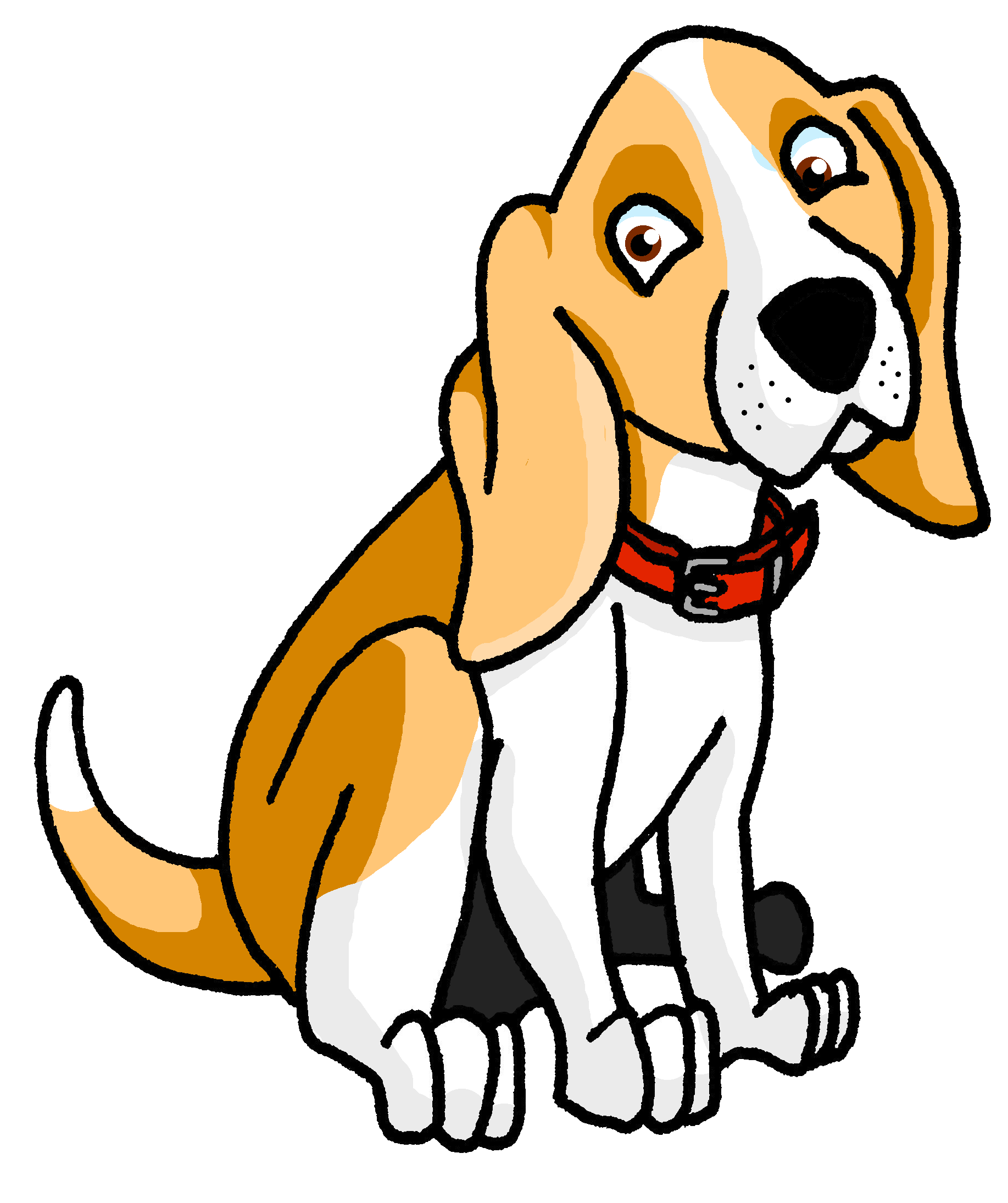 It’s a dog.
C’est un chien.
➜
This is a dog.
We can also use c’est with people to mean what or who they are:
It’s a woman.
C’est une femme.
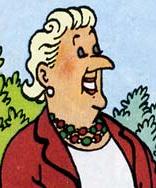 ➜
This is a woman.
She is a woman.
C’est une femme sympa.
➜
It’s a nice woman.
This is a nice woman.
She is a nice woman.
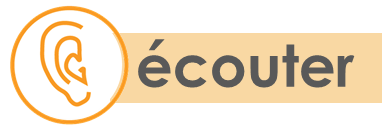 Listen. Write the meaning of c’est in English. She/he or it is?
Write the whole sentence if you can.
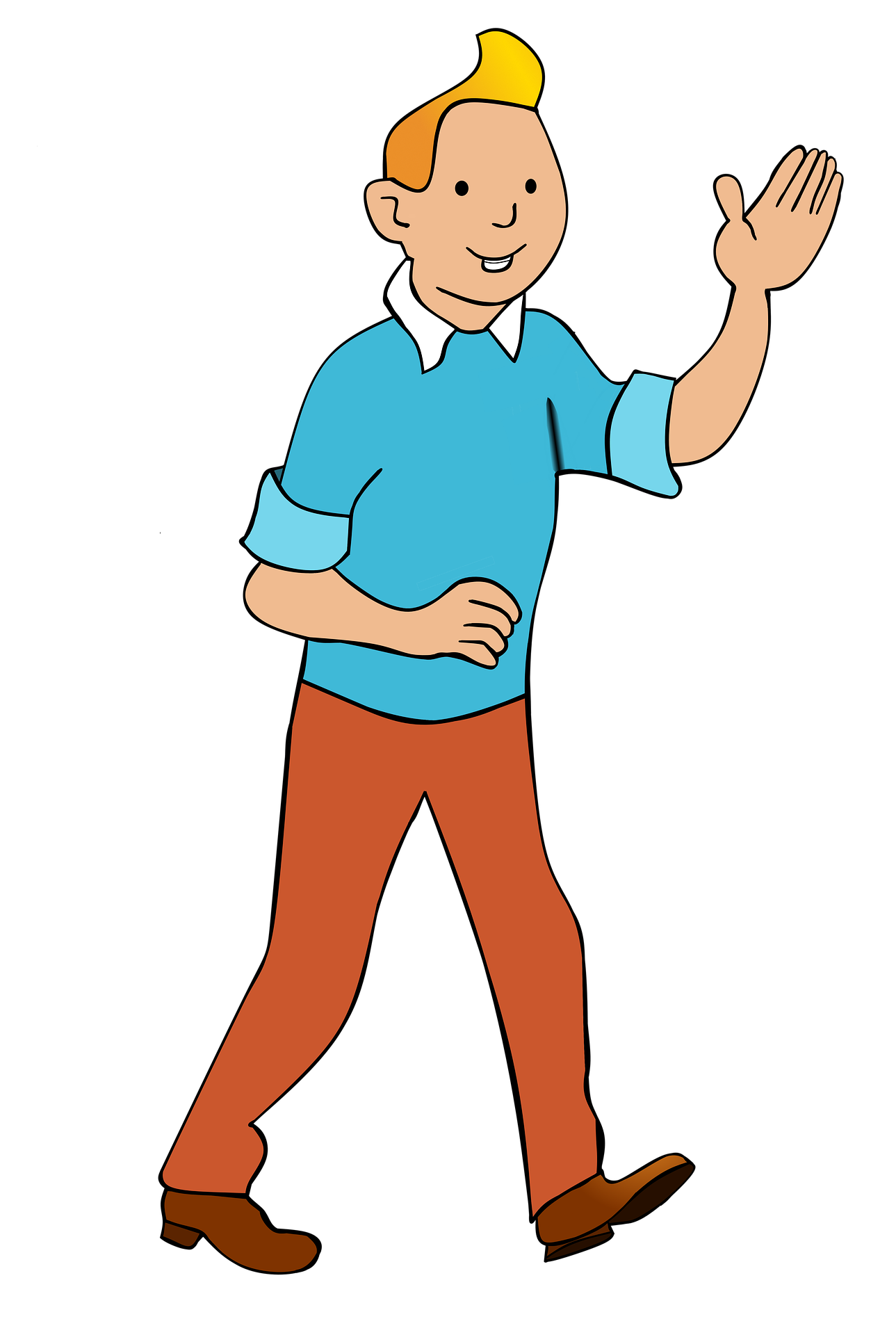 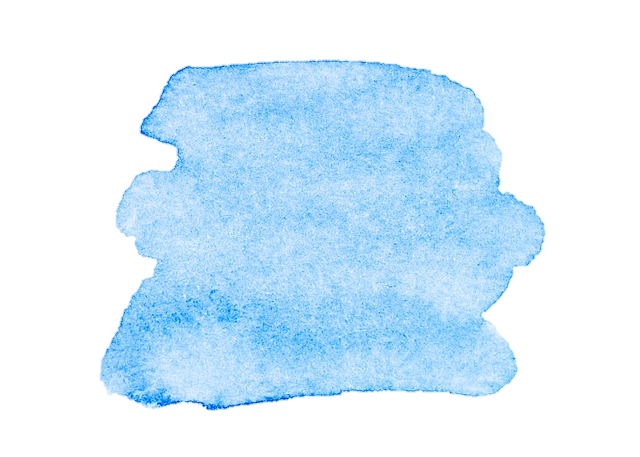 26
Rouge term 3
Describing things and people
Term 1 week 1
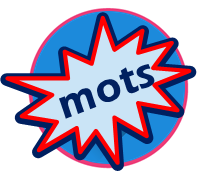 vocabulaire
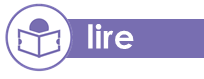 Avoir ou être ? C’est qui ?
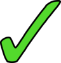 5
1
B
2
3
4
C
D
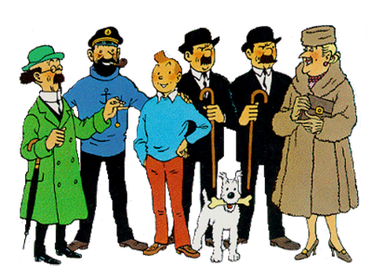 5
E
6
B
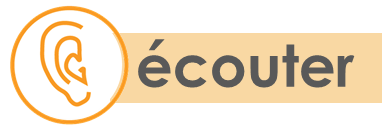 Avoir ou être ? C’est qui ?
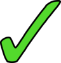 A
A
F
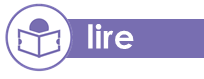 Écris en anglais. Can you get at least 15 points?
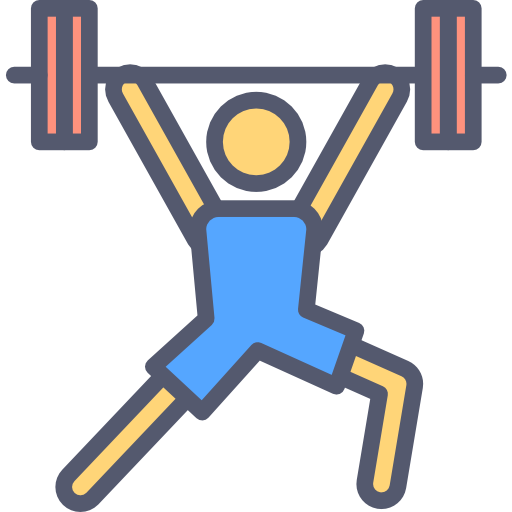 x3
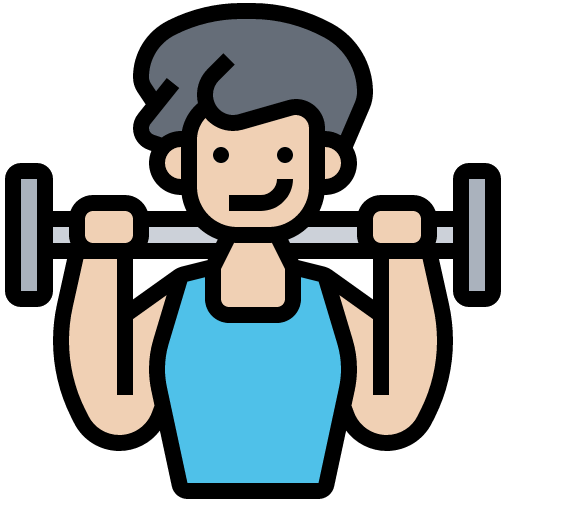 x2
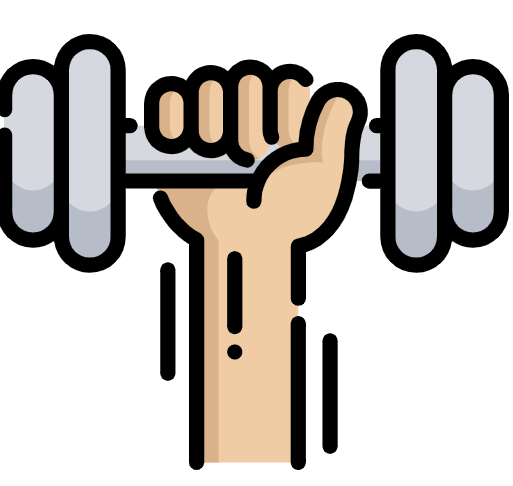 x1
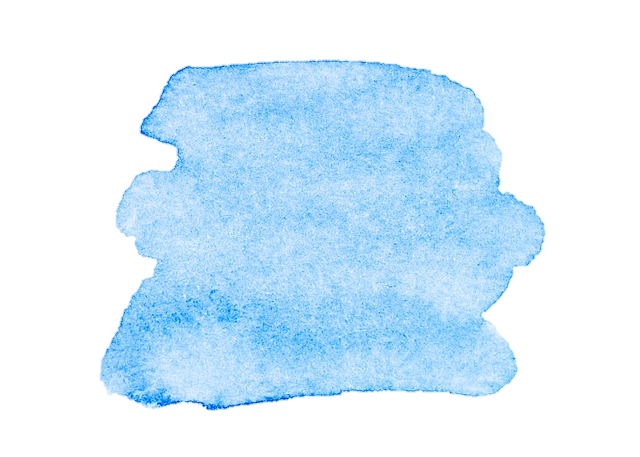 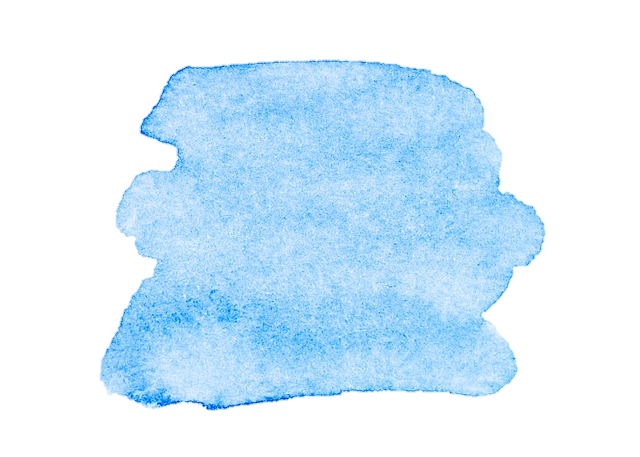 27
Rouge term 3
Describing things and people
Term 1 week 1
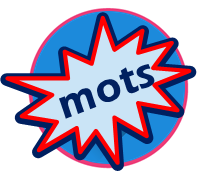 vocabulaire
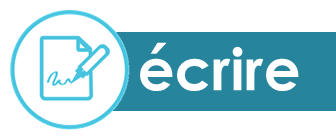 Écris en français.
5
1
2
3
4
5
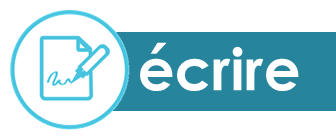 Écris en français. Can you get at least 15 points?
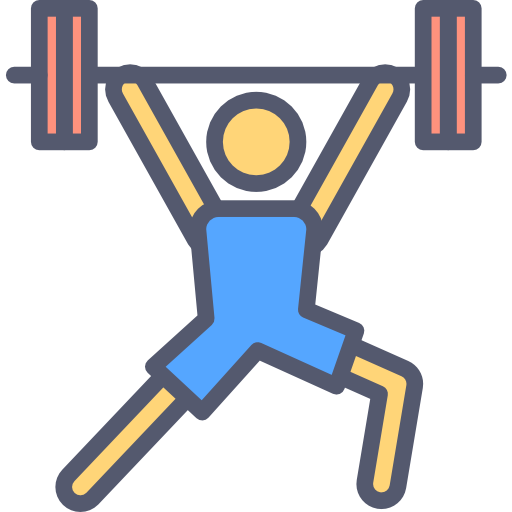 x3
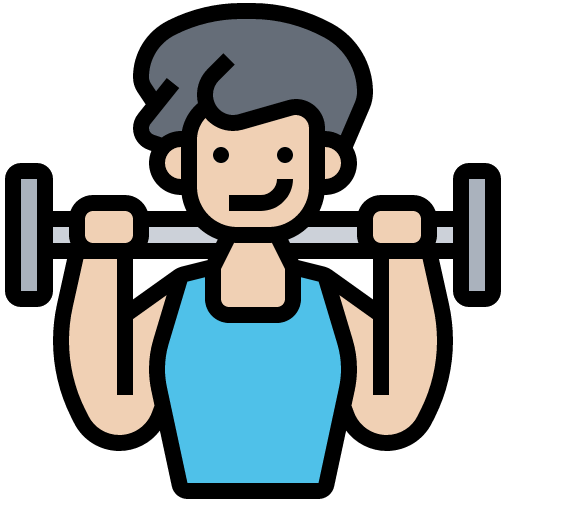 x2
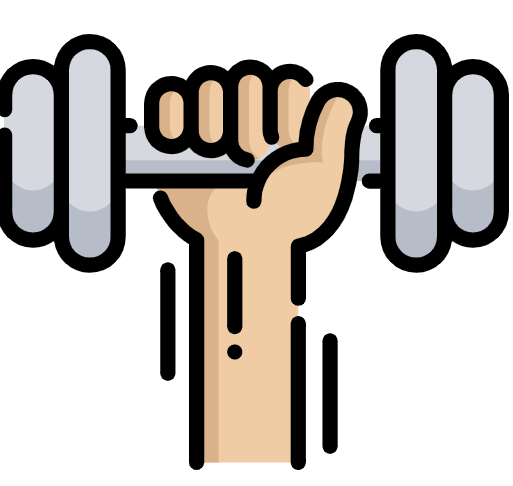 x1
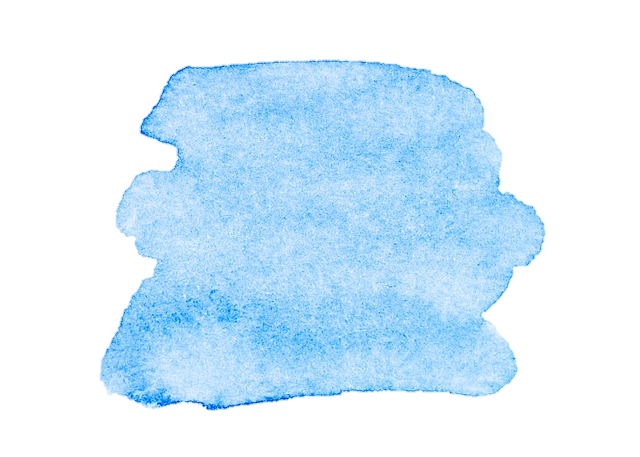 28
Rouge term 3
Describing things and people
Term 1 week 1
🎯
avoir meaning ‘be’
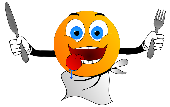 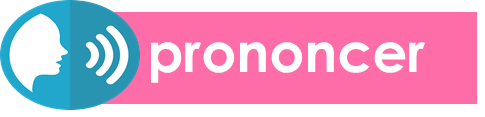 J’ai faim !
[j]soft [g]
SSC [j] soft [g]
6
J’ai soif !
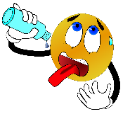 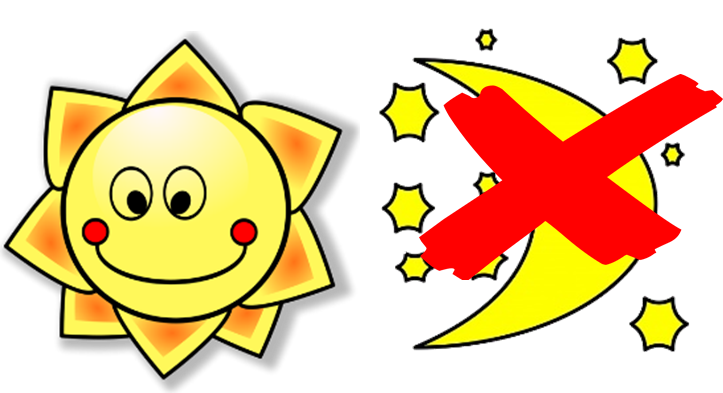 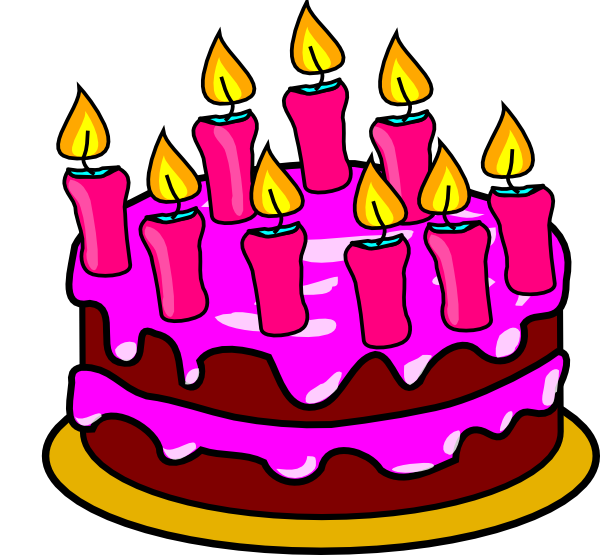 J’ai neuf ans.
jour
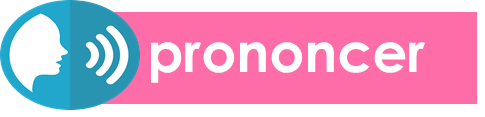 Écoute.  C’est [j/soft g] ou [g] ? Prononce les mots.
[j/soft g]   [g]
[j/soft g]   [g]
_
_
_
_
_
_
_
_
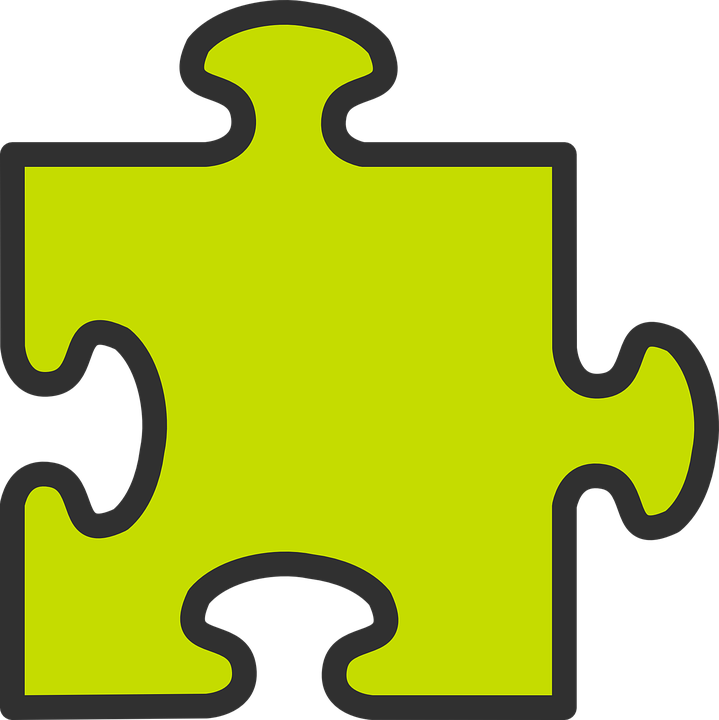 Avoir meaning ‘be’
grammaire
We know avoir means ‘to have, having’.
We also sometimes use avoir to mean ‘to be, being’:
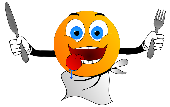 J’ai faim.
➜
I am hungry.
We also use avoir to say our age:
Tu as soif.
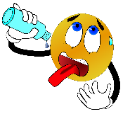 ➜
You are thirsty.
➜
J’ai neuf ans.
I am nine years old.
Il a raison.
➜
He is right.
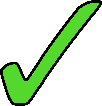 ⚠ Word for word, this means ‘I have nine years’.
Elle a tort.
➜
She is wrong.
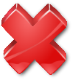 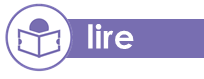 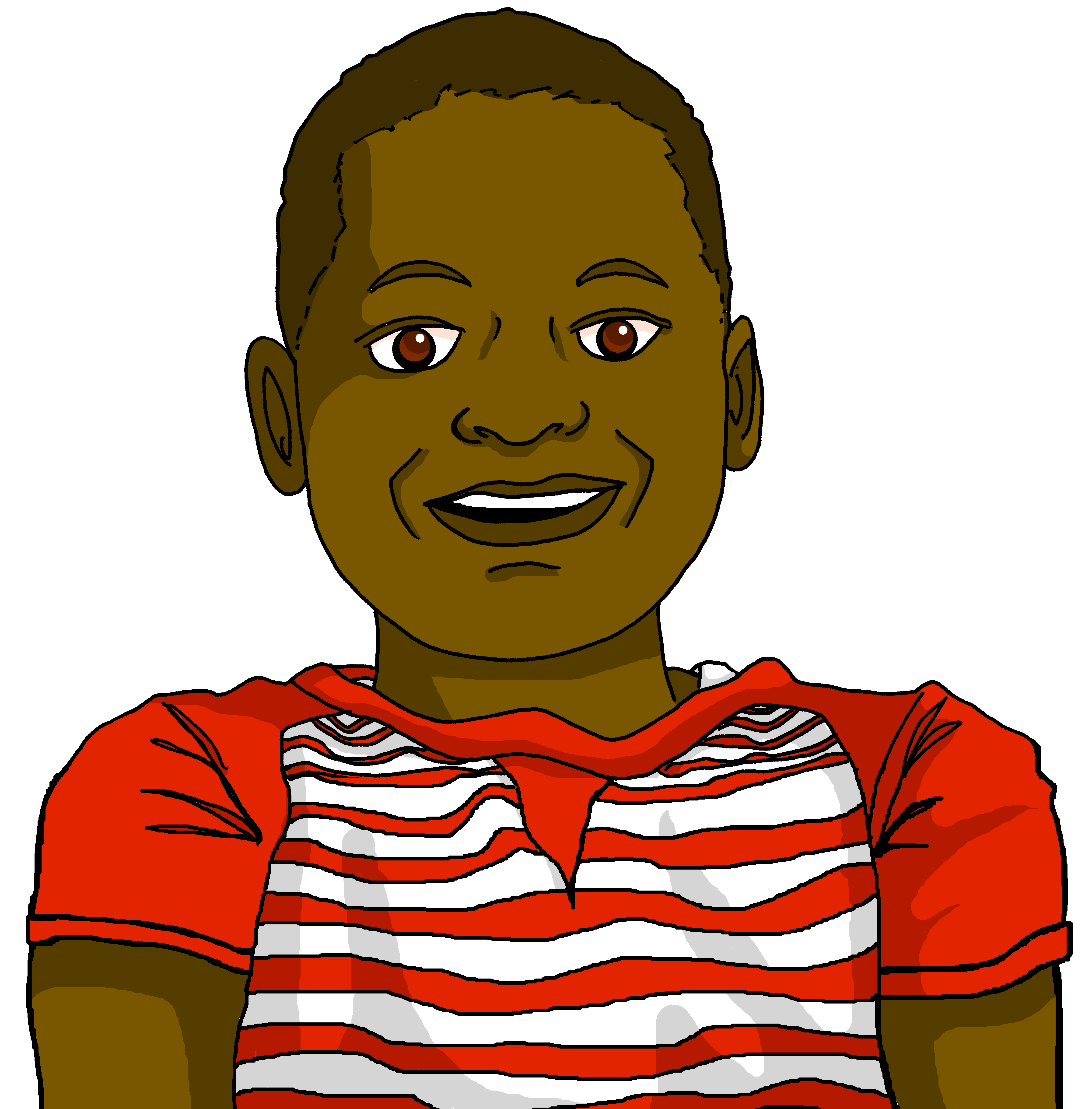 Choose the correct missing word.
2+2=5 ?! Non ! Tu as _______  !
J’aide maman avec le déjeuner. J’ai _____ !
2
1
Où est ma bouteille ? J’ai ____ !
Aujourd’hui, c’est l’anniversaire de Gérard. Il a dix _____.
4
3
Tu aimes les  sandwichs ? Tu as ______?
6
5
La réponse est correcte.  Elle a ______.
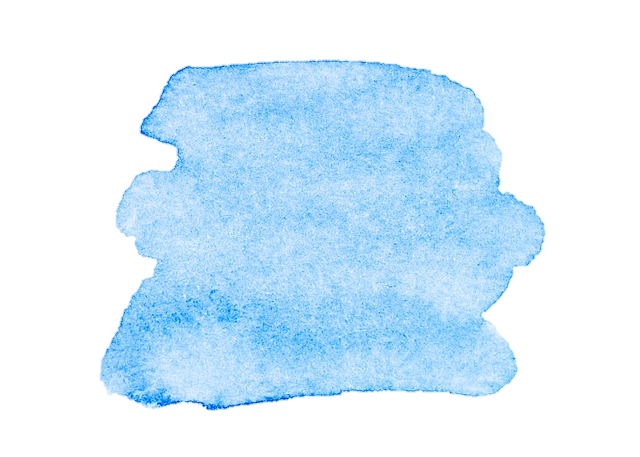 29
Rouge term 3
Describing things and people
Term 1 week 1
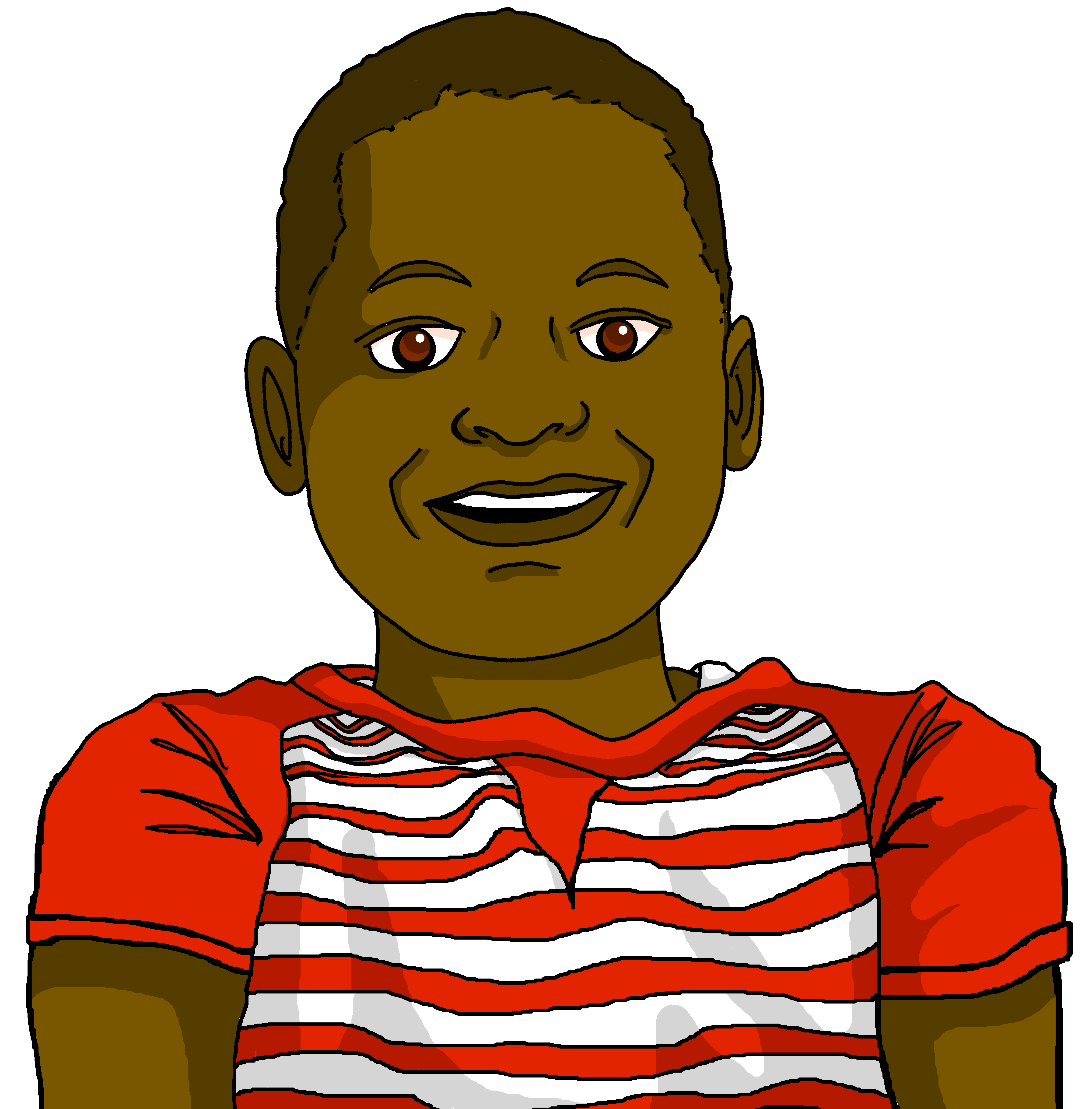 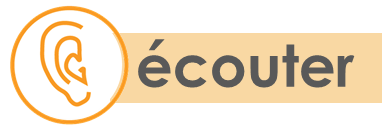 L’option correcte, c’est quoi ?
6
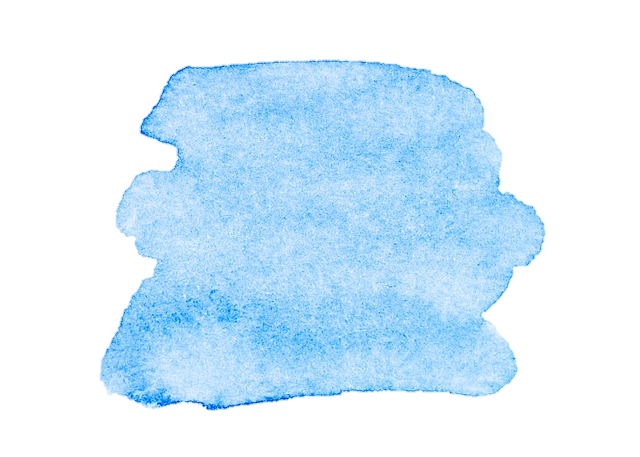 30